Compréhension d’effet de la relaxation d’après l’analyse de la relation entre le forçage externe et la ressemblance interne de la région d’étude
Discussion du 30 janvier
Shan LI
Différence sur la climatologie
Contexte
a
b
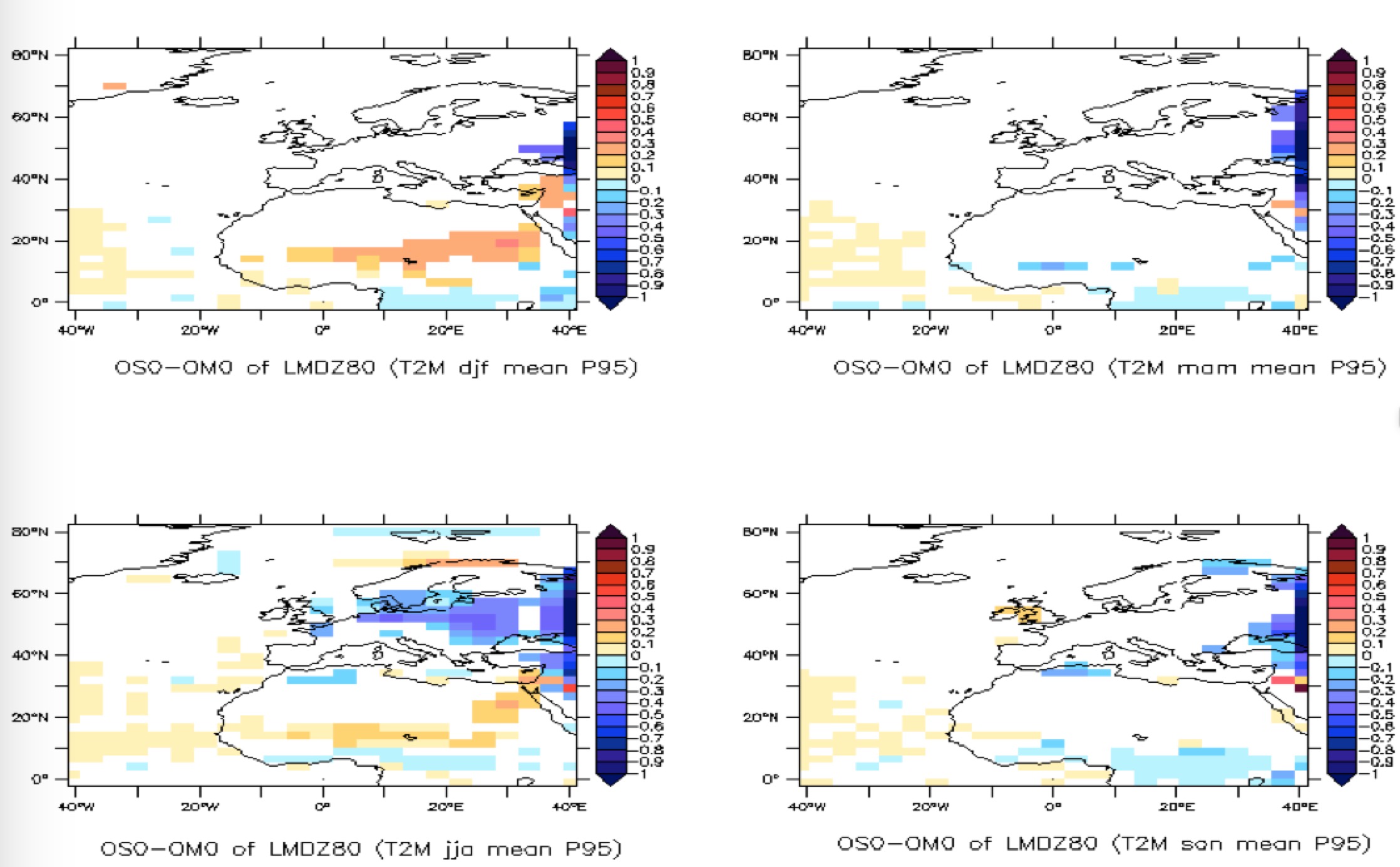 descente d’échelle dynamique 
(* relaxation)
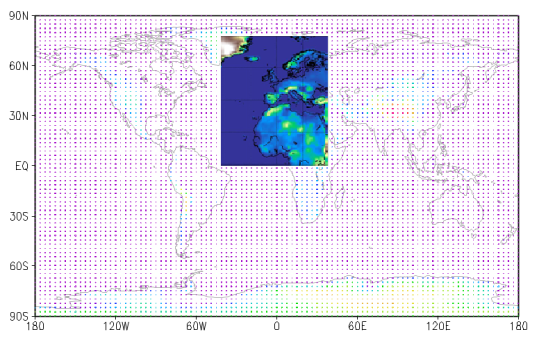 Conditions aux limites latérales
c
d
Zone de relaxation
Figure : la différence de la moyenne entre la simulation d’one-way nesting (OS) et la simulation de référence (OM) d’expérimentation LMDZ80 (même résolution pour le RCM et le GCM) sur la température à 2 mètres. Le processus de relaxation effectué à l’extérieur de la région est configuré de 90 minutes. a) hiver;  b) printemps; c) été; d) automne
longitude : -40,4° (est) : 42,4° (ouest) 
latitude : -2,4° (sud) : 82,4° (nord)
Incohérence frontières
Différence à l’intérieur de la région  dynamique interne modifiée ?
2
[Speaker Notes: La descente d’échelle traditionnelle simule une incohérence aux frontières surtout au bord Est dans notre étude. Mais ce processus est capable de reproduire essentiellement les informations du GCM quand il y a une forte circulation atmosphérique (hiver). Une diminution d’influence du GCM au RCM est remarquée en été où se trouve une dynamique atmosphérique moins importante qui favorise le développement de dynamique interne régionale. Ce phénomène est retrouvé dans toutes les variables étudiées et également systématiquement sur les différentes couches.]
Objectifs MotivationMéthodologie d’analyse
❗️ Une bonne ressemblance de la dynamique est grâce à un bon contrôle du forçage externe. En revanche, un fort forçage externe ne s’assure pas d’avoir toujours une bonne ressemblance car il y a aussi l’effet du développement de la dynamique interne
Stratification des ressemblances d’après différents critères
GCM et RCM garde la même résolution spatiale
Extérieur:
Variance des bords d’extérieur (-45°  W / 45° E, circulation zonale importante);
Analyse EOF / Régimes de temps
Interne: 
Coefficient de corrélation / RMSE entre GCM et RCM  ressemblance
3
Ressemblance des informations à l’intérieur de la région
4
Critères saisonnières
GEOP500: meilleure ressemblance entre le GCM et le RCM
Distribution du coefficient de corrélation entre RCM et GCM sur le Z500 de différentes saisons
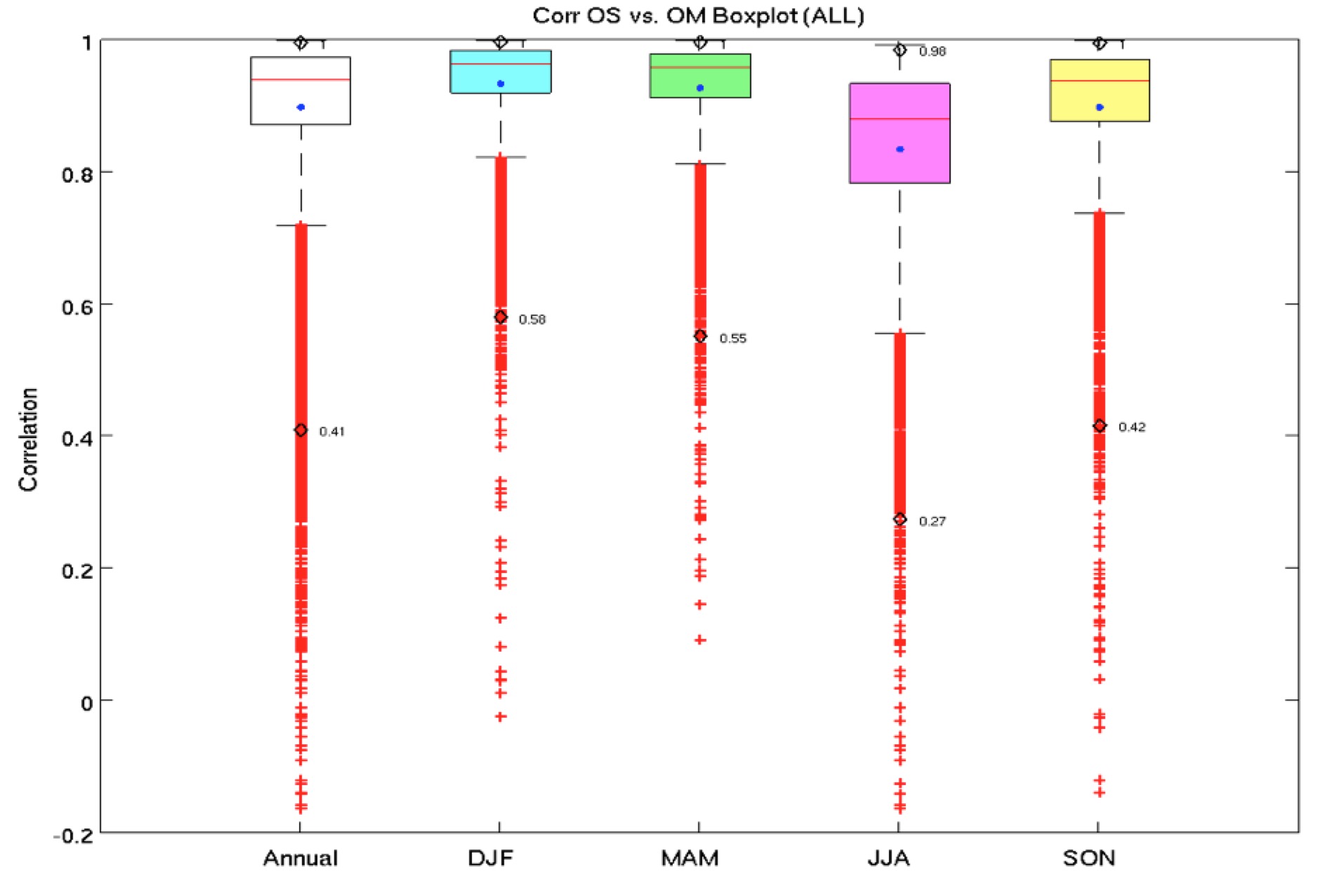 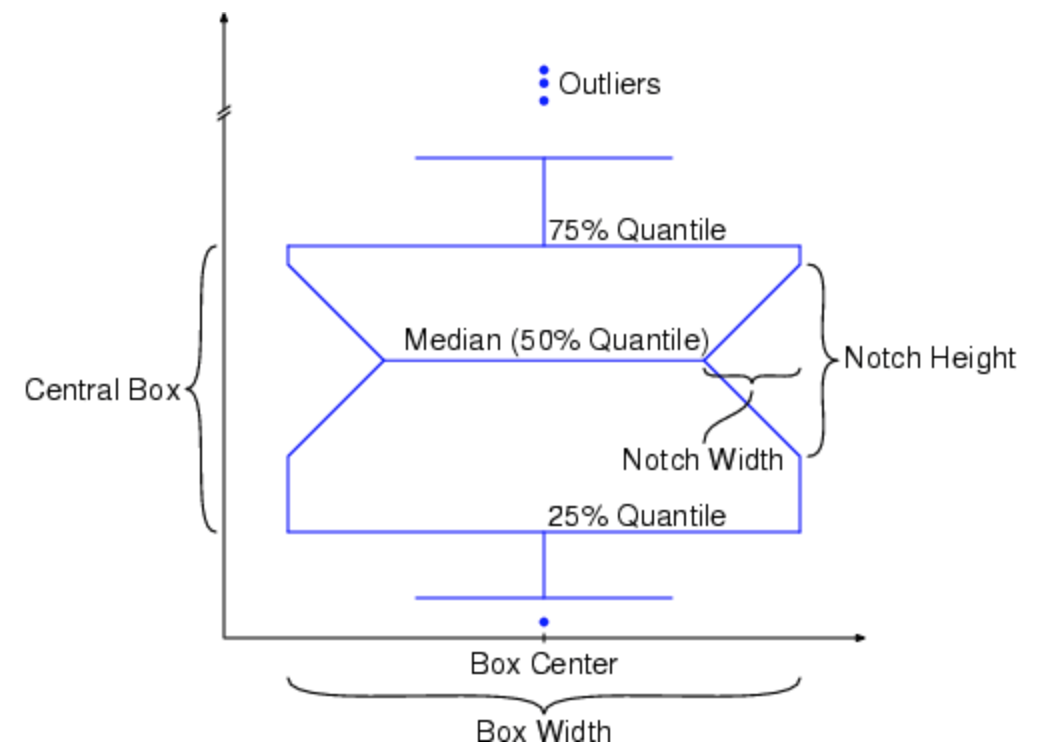 Max[Q3 + w* (Q3-Q1]
Q3:
mean
99,3% informations
Q1:
Hiver : la meilleure ressemblance; 
Eté: la moins bonne ressemblance;

Est-ce que l’hiver d’hémisphère nord a un forçage externe plus fort que les autres saisons?
Min[Q1 - w* (Q3-Q1]
5
1% / 99% quantile
w = 1,5 (par défaut)
Adapté au graphique d’exemplaire de Matlab
Source : http://fr.mathworks.com/help/symbolic/mupad_ref/plot-boxplot.html)
Hiver: forte variabilité
a
b
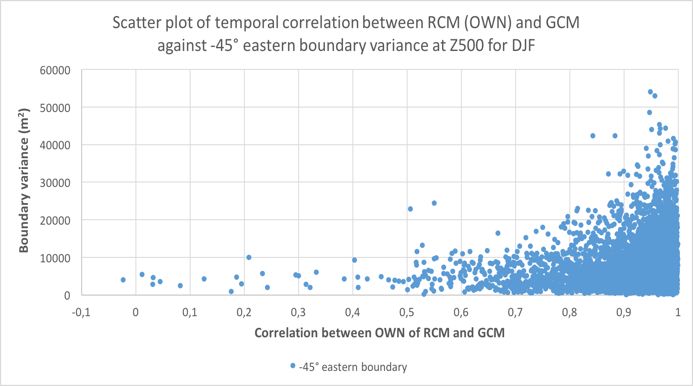 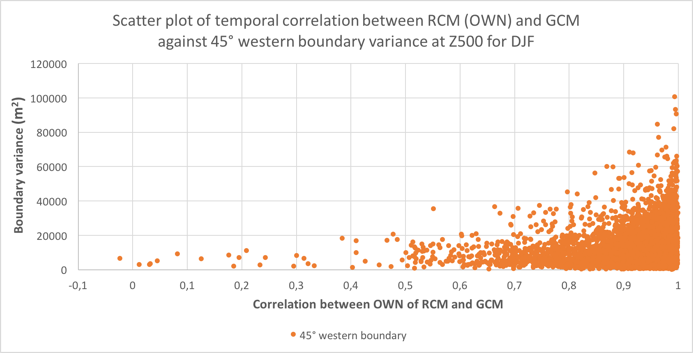 d
c
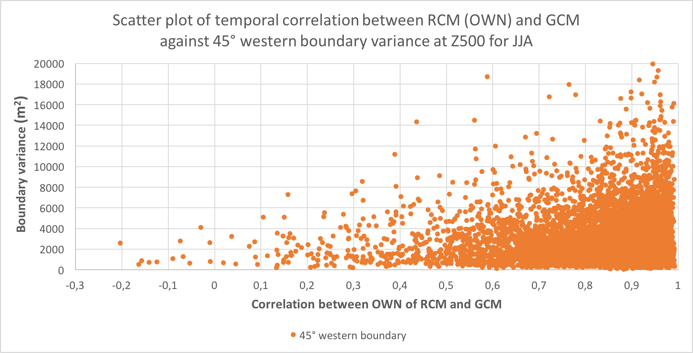 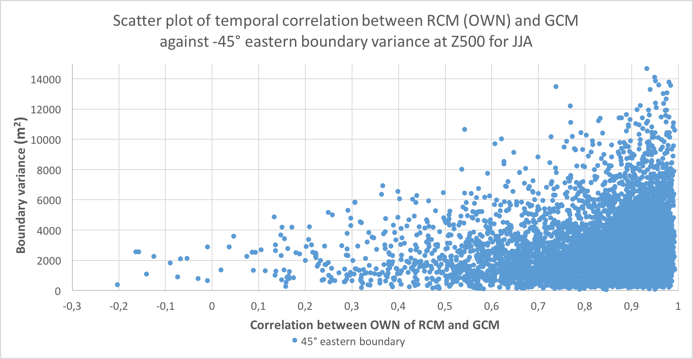 forte/faible variance  forte/faible variabilité
Figure : nuage de points entre la variance des bords de 45 à l’extérieur de notre région et la corrélation entre les données journalières normalisées entre la simulation d’OWN du RCM (LMDZ80) et la simulation du GCM (LMDZ80). 
bord 45° ouest d’hiver; b. bord 45° est d’hiver;  c. bord 45° été; d. bord 45° été.
6
Z500 d’hiver
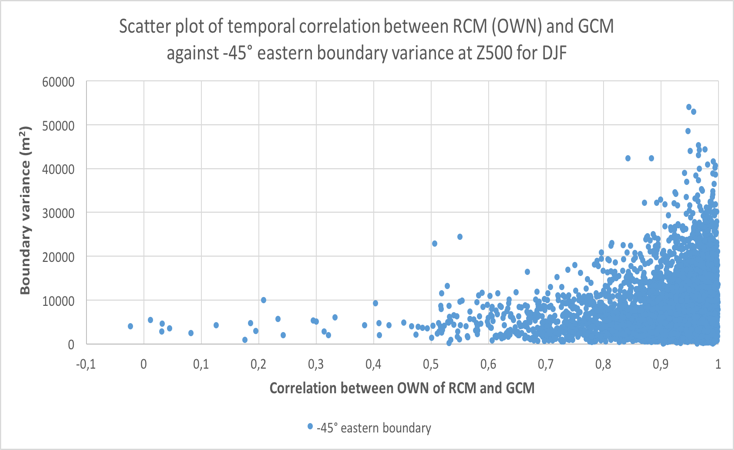 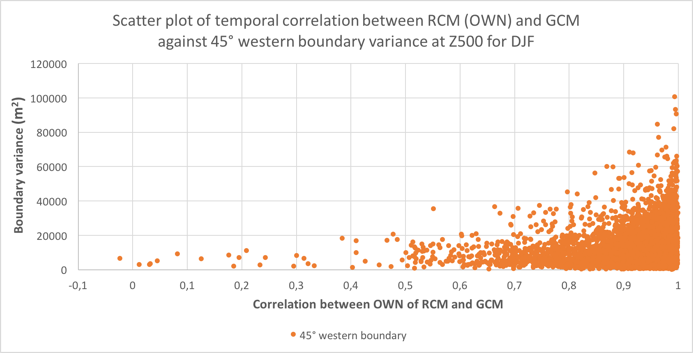 Forte concentration de forte corrélation; 
Faible ressemblance (corrélation) est avec une faible variance externe (forçage externe);
 Forte variance externe a une forte ressemblance 

La forte variance (facteur positif) favorise d’avoir une bonne ressemblance; mais une forte ressemblance peut retrouvée avec la faible variance (?? Plus de contribution du développement de la dynamique interne??)
Figure : nuage de points entre la variance du bord de 45° d’est (en haut) et la  variance du bord de -45°d’ouest (en bas) à l’extérieur de notre région d’étude et la corrélation entre les données journalières normalisées entre la simulation d’OWN du RCM (LMDZ80) et la simulation du GCM (LMDZ80).
7
Stratification des régimes de temps
RT 1 : 850 jours / 7200
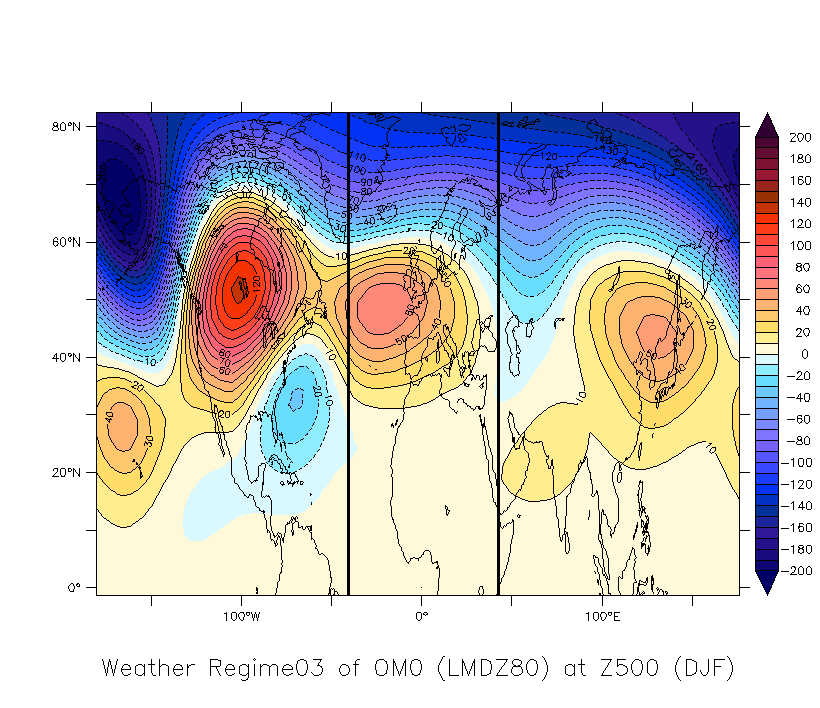 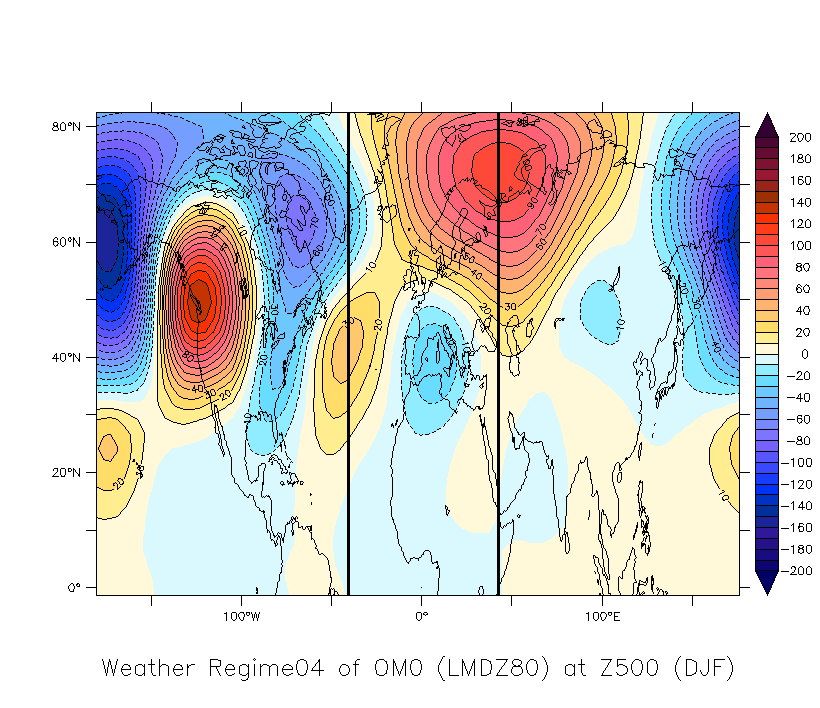 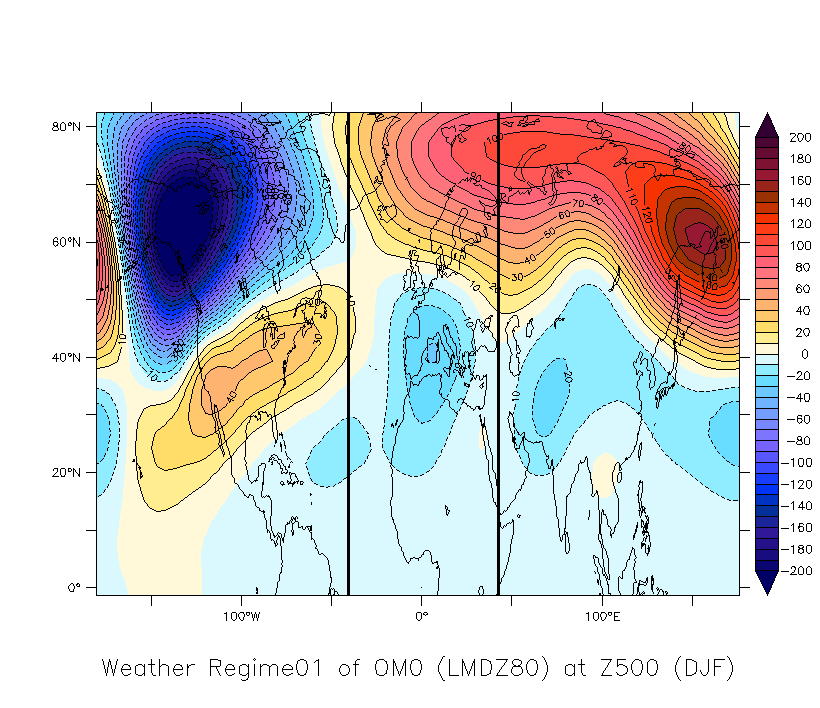 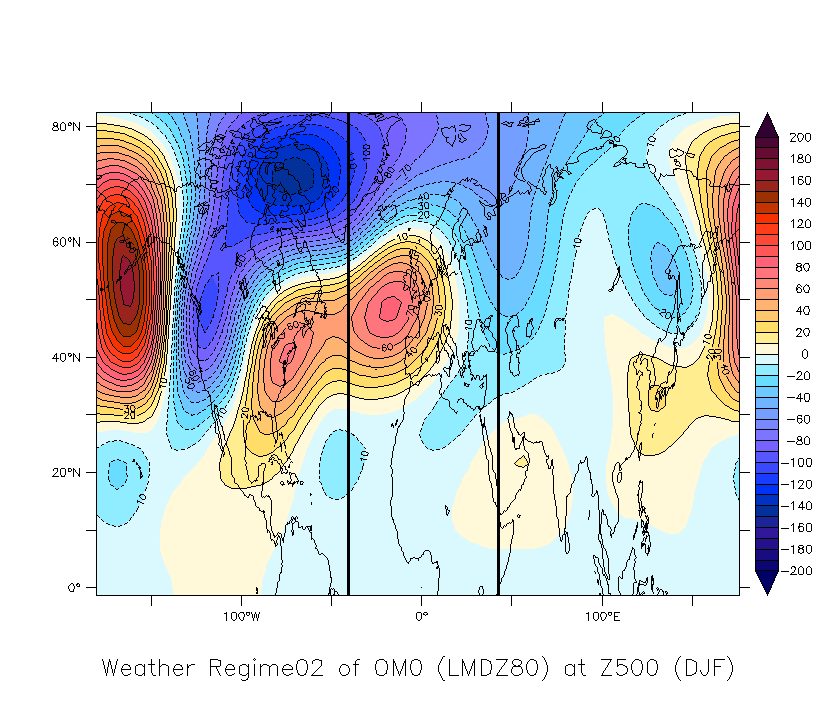 RT 3 : 1199 jours / 7200
RT 2 : 879 jours / 7200
RT 4 : 1148 jours / 7200
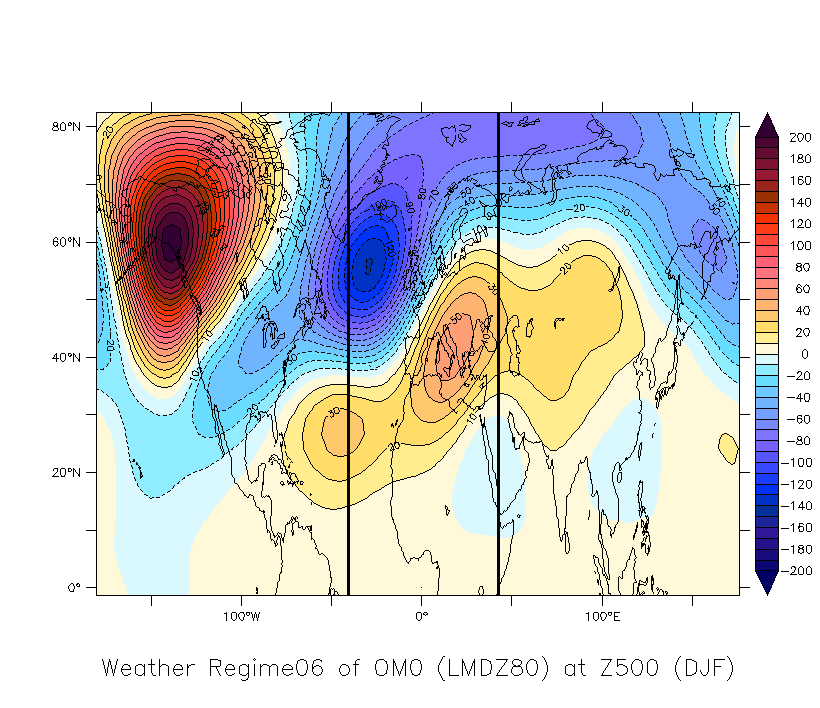 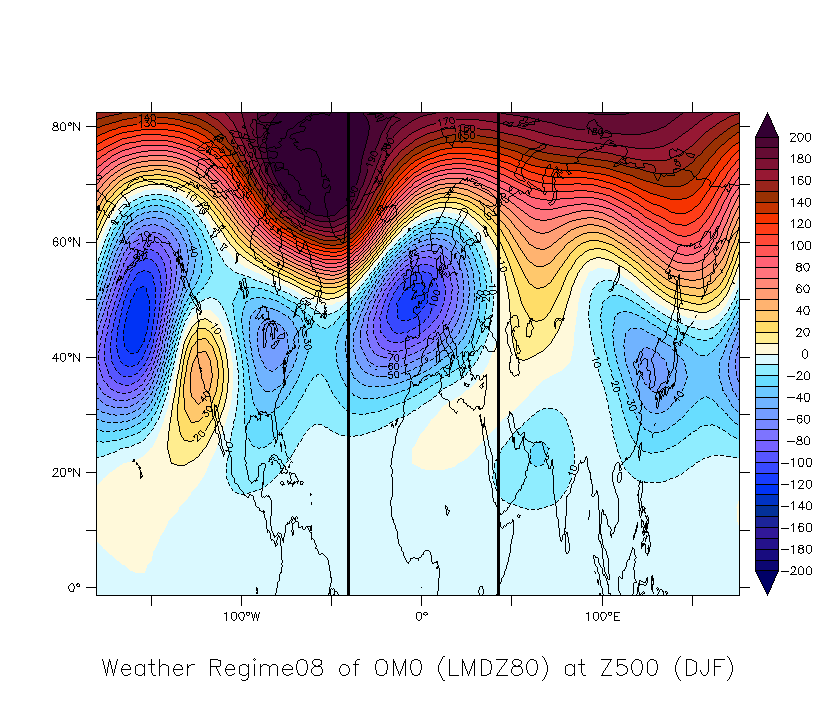 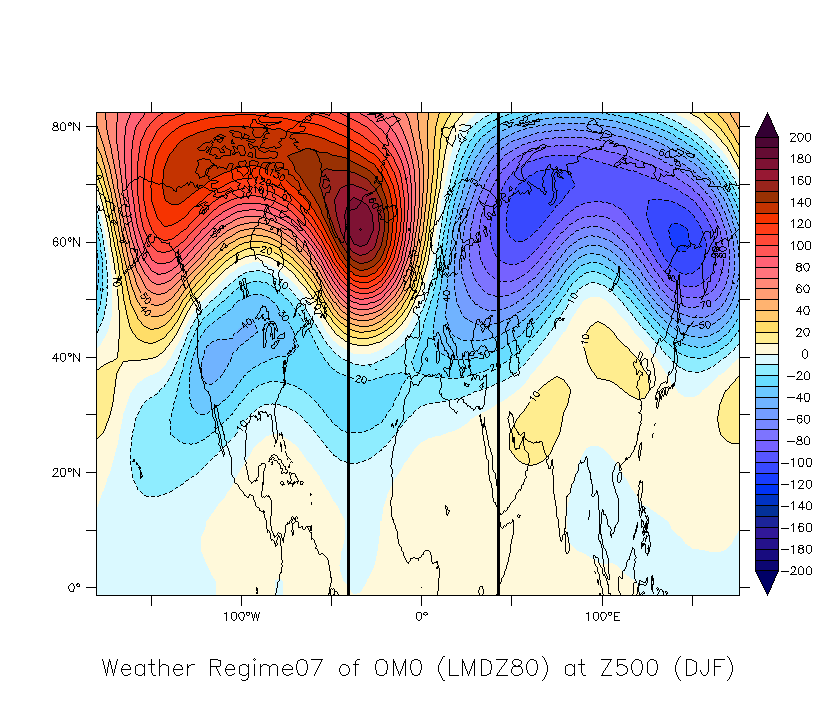 RT 6 : 895 jours / 7200
RT 8 : 533 jours / 7200
RT 5 : 937 jours / 7200
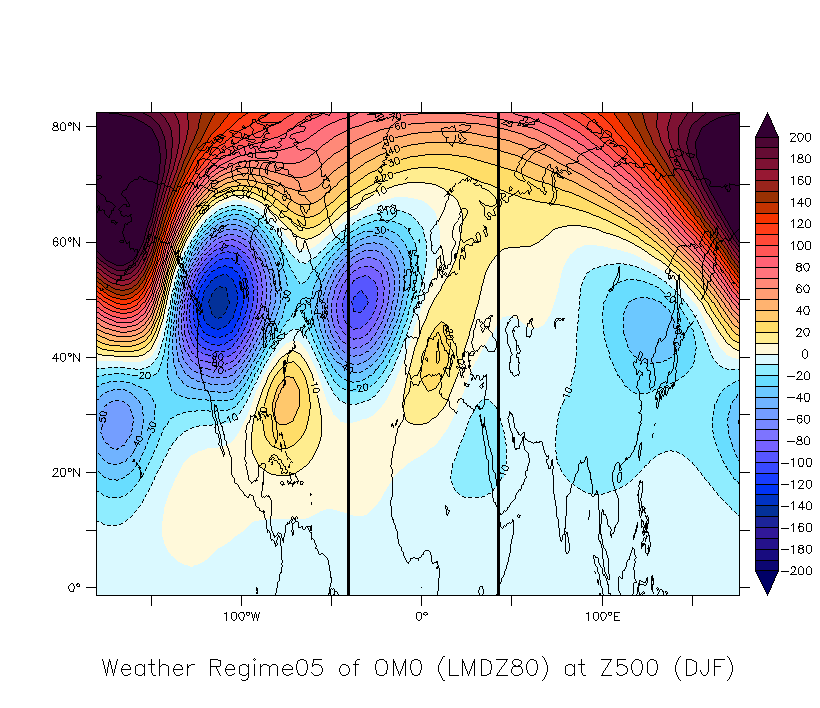 RT 7 : 759 jours / 7200
8
8
Figure : huit régimes de temps d’hémisphère nord de la simulation GCM, le cadre noir est la région d’étude.
RT 3 et RT 8: circulation horizontale continue avec la présence du gradient Nord  – Sud
Meilleure ressemblance au régime 3
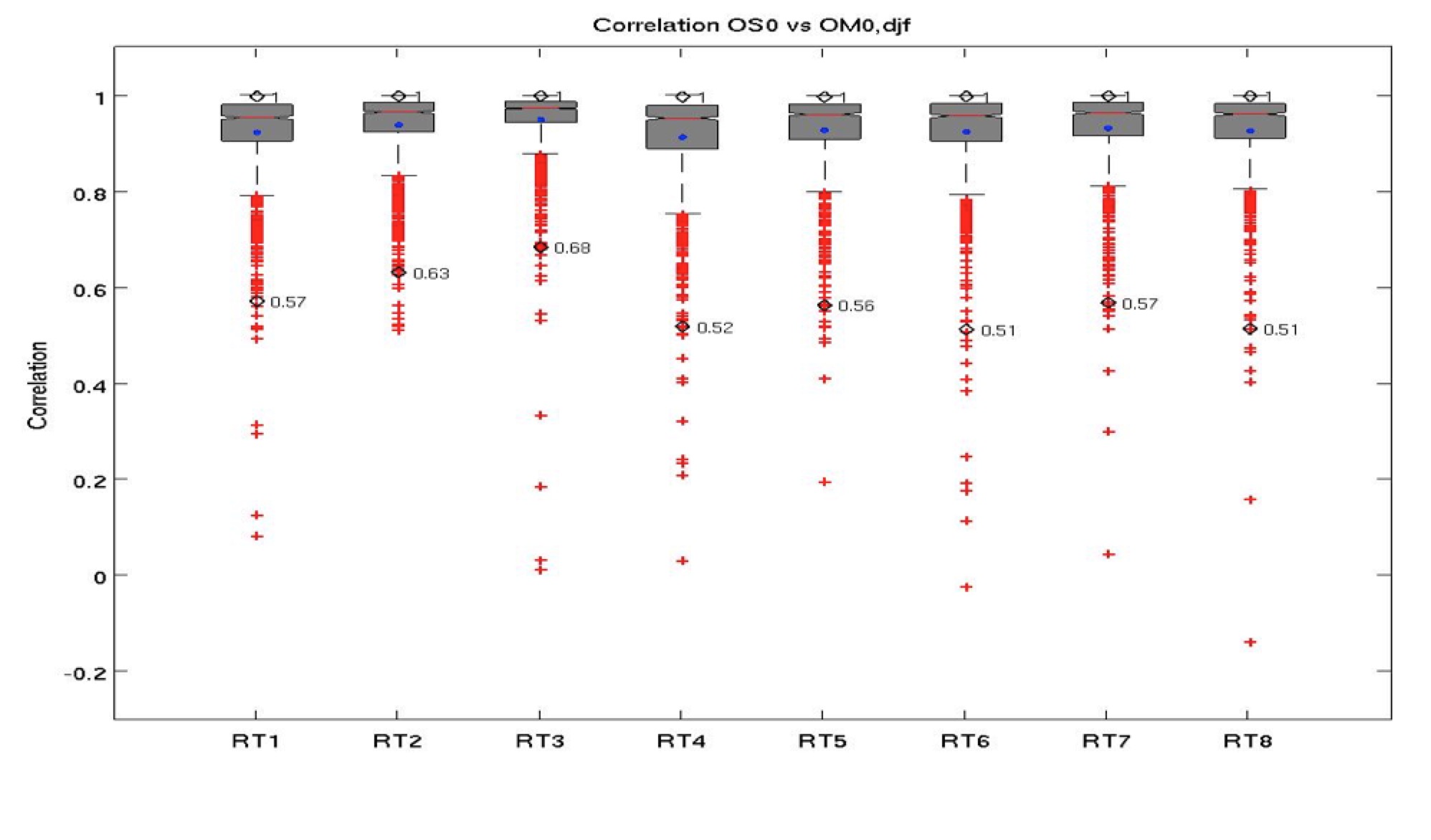 Rappel: hiver a une forte variance et une meilleure reproduction des informations à l’intérieur de la région d’étude
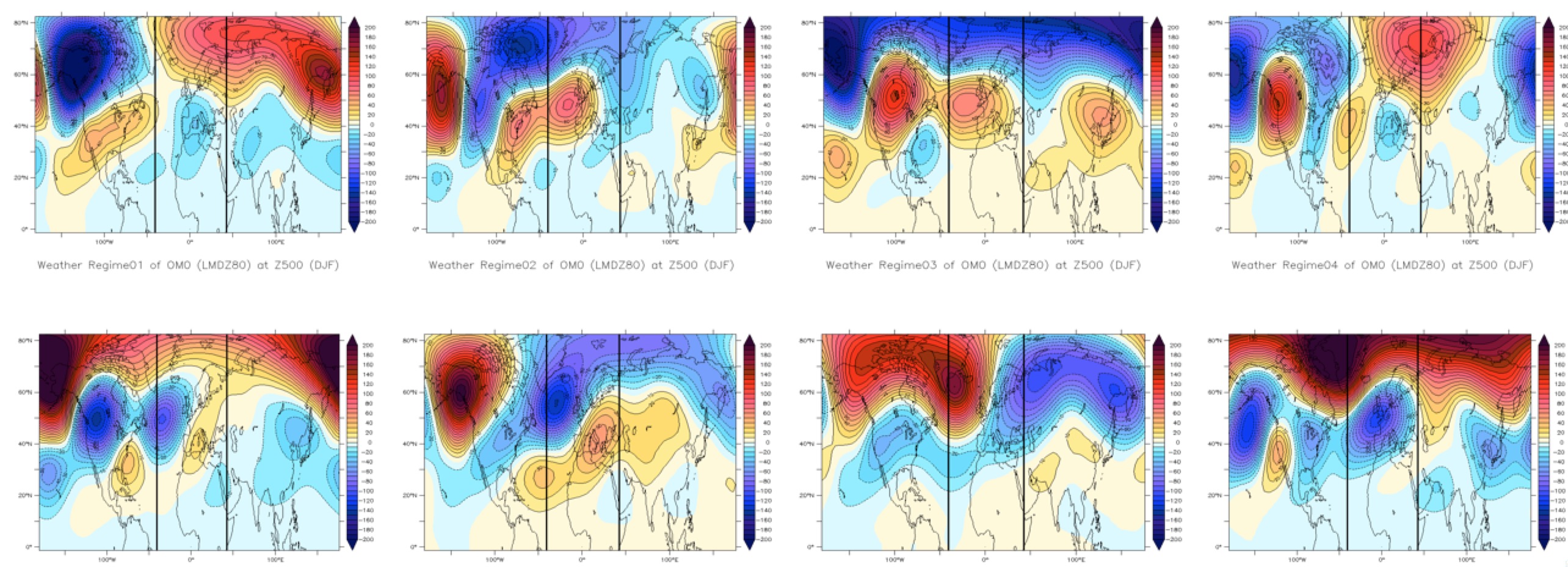 9
RT 3 présente la meilleure ressemblance des informations internes; ce régime a également la plus forte contribution
Rappel du diapositif précédent
Variance du bord est 45° et la corrélation entre RCM et GCM d’après la stratification de régimes de temps
10
Variance du bord ouest -45° et la corrélation entre RCM et GCM d’après la stratification de régimes de temps
11
Faible corrélation – faible variance – RT (Z500 hiver)
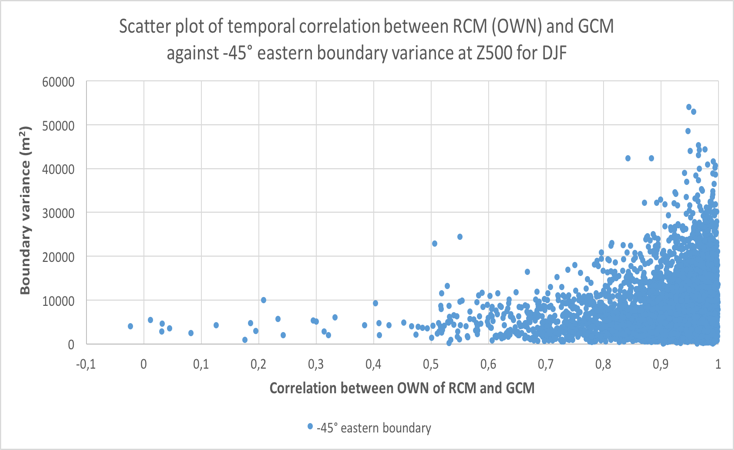 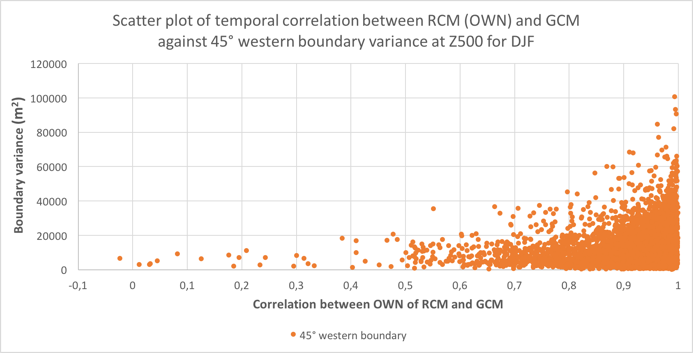 12
Forte variance – forte corrélation – RT (Z500 hiver)
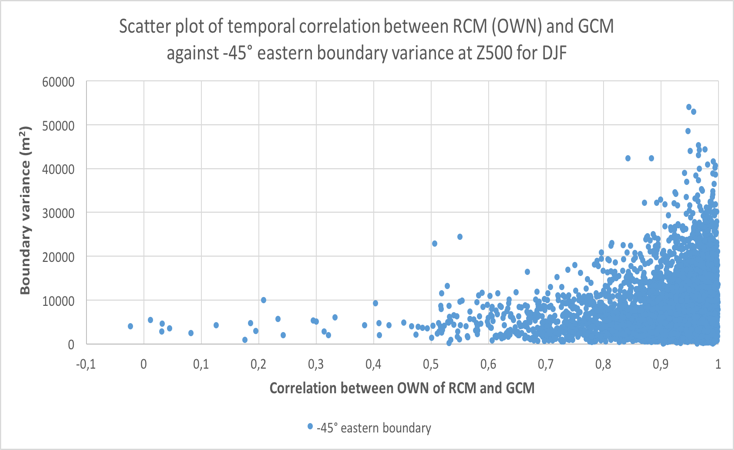 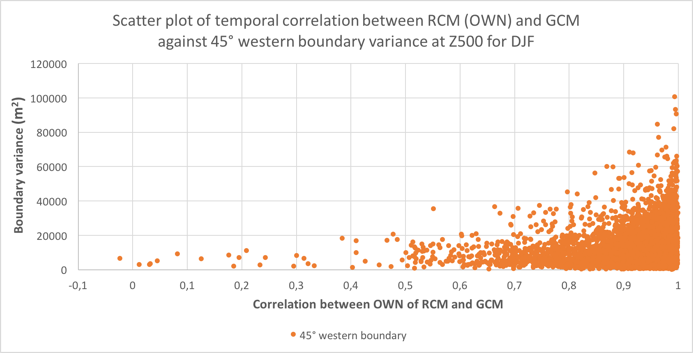 13
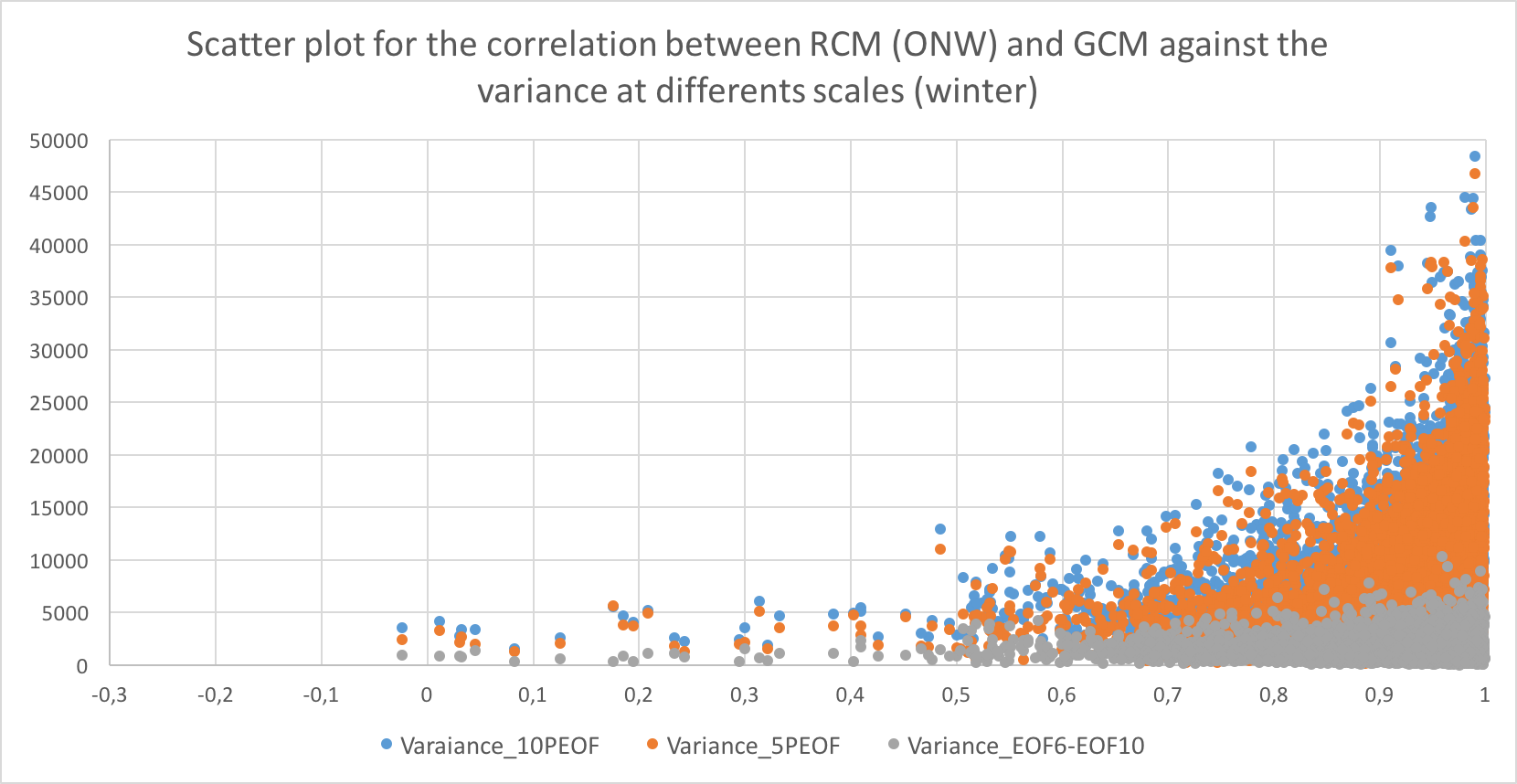 Grandes échelles: meilleure reproduction
Forte corrélation
Faible corrélation avec une faible variance
Figure  : les nuages de points de la relation entre la variance du champ physique d’intérieur de la région aux différentes échelles d’après la reconstitution et le coefficient de corrélation entre la simulation RCM et la simulation GCM d’hiver (DJF).
Sur la région d’étude
Relation entre les échelles et la reproduction
Forte circulation favorise une forte ressemblance
14
Conclusion
GEOP500: meilleure ressemblance entre le GCM et le RCM
Hiver (DJF d’hémisphère Nord)

forte variabilité (forte variance);
forte ressemblance sur la reproduction des informations internes de la région d’étude entre GCM et RCM (forte concentration de forte corrélation).
Perspective


Analyse du développement de la dynamique interne en séparant les échelles (FFTW)
Relation entre le forçage externe et la reproduction interne

 faible ressemblance (corrélation) est avec une faible variance externe (forçage externe);
 forte variance externe favorise d’avoir une forte ressemblance 
 forte ressemblance dépend du forçage externe et du développement de la dynamique interne
15
Meilleure ressemblance aux grandes échelles
Supplémentaires pour les 3 autres saisons
16
Z500 du printemps
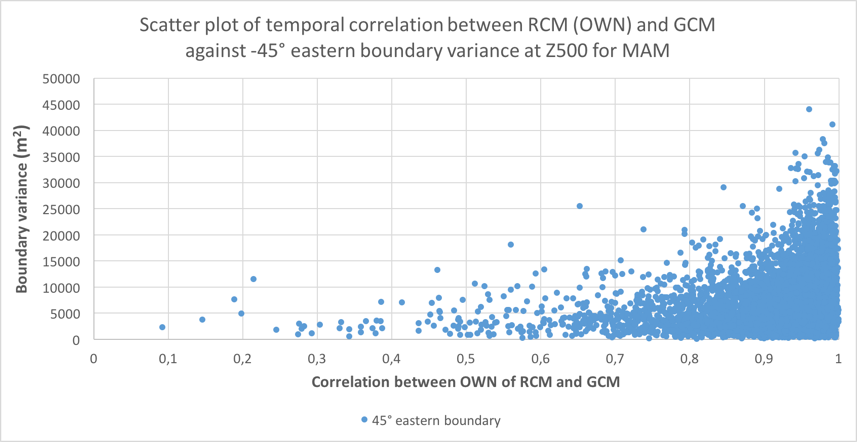 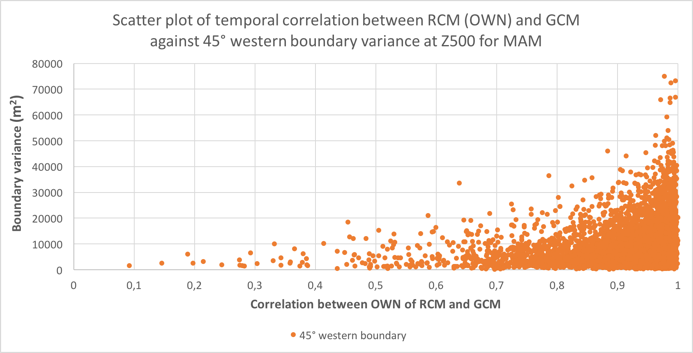 Figure : nuage de points entre la variance du bord de 45° d’est (en haut) et la  variance du bord de -45°d’ouest (en bas) à l’extérieur de notre région d’étude et la corrélation entre les données journalières normalisées entre la simulation d’OWN du RCM (LMDZ80) et la simulation du GCM (LMDZ80).
17
Z500 d’été
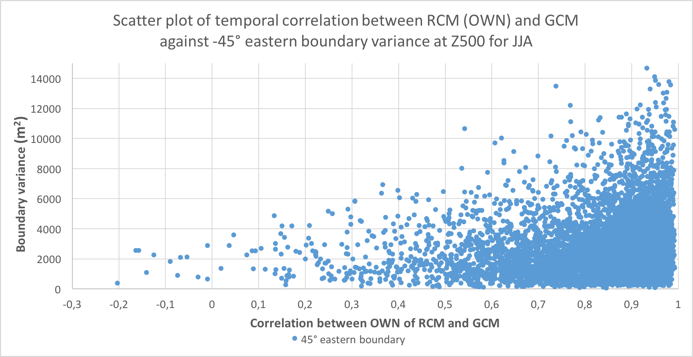 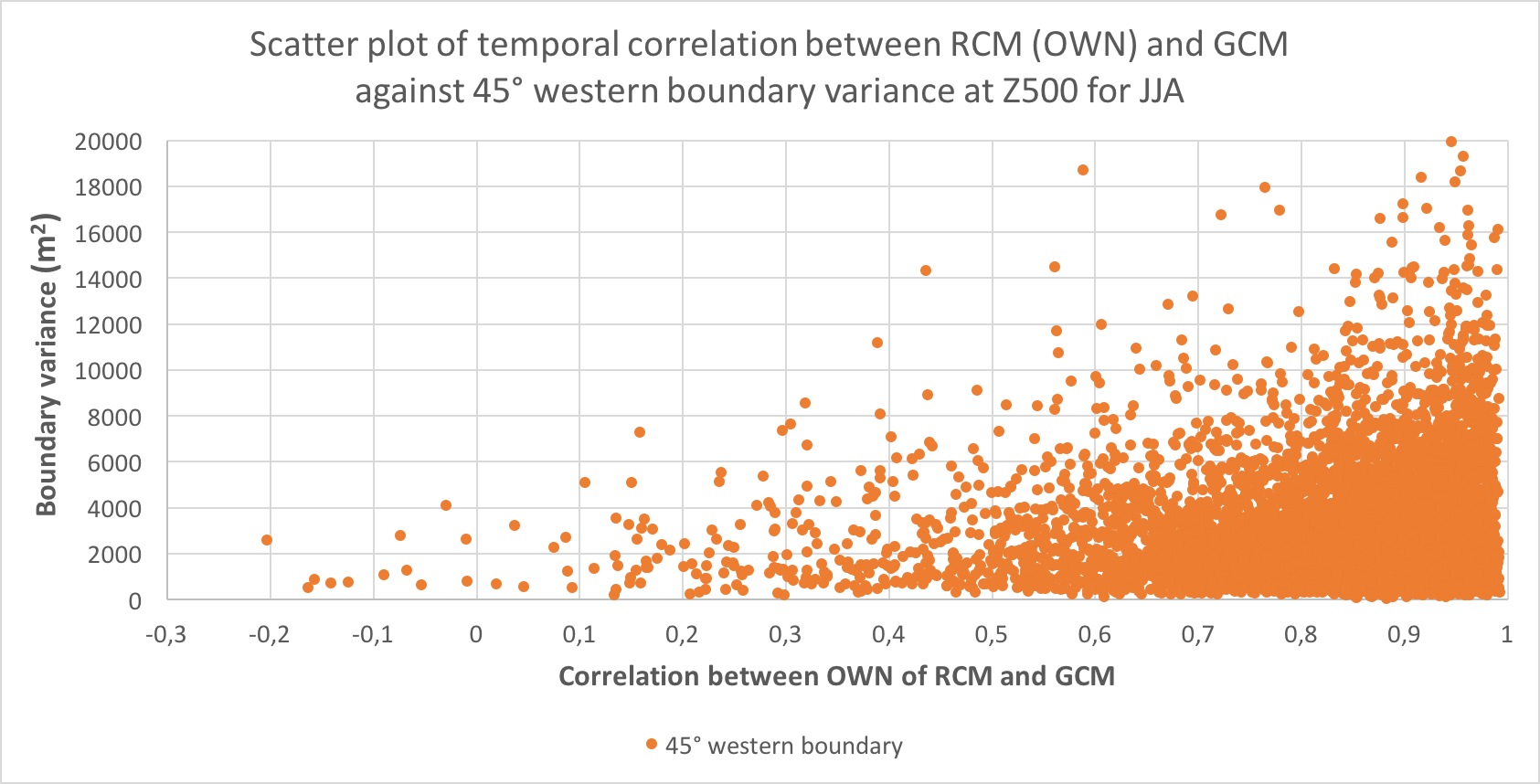 Figure : nuage de points entre la variance du bord de 45° d’est (en haut) et la  variance du bord de -45°d’ouest (en bas) à l’extérieur de notre région d’étude et la corrélation entre les données journalières normalisées entre la simulation d’OWN du RCM (LMDZ80) et la simulation du GCM (LMDZ80).
18
Z500 d’automne
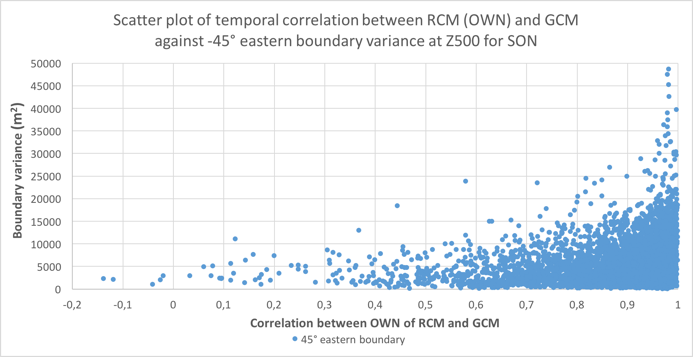 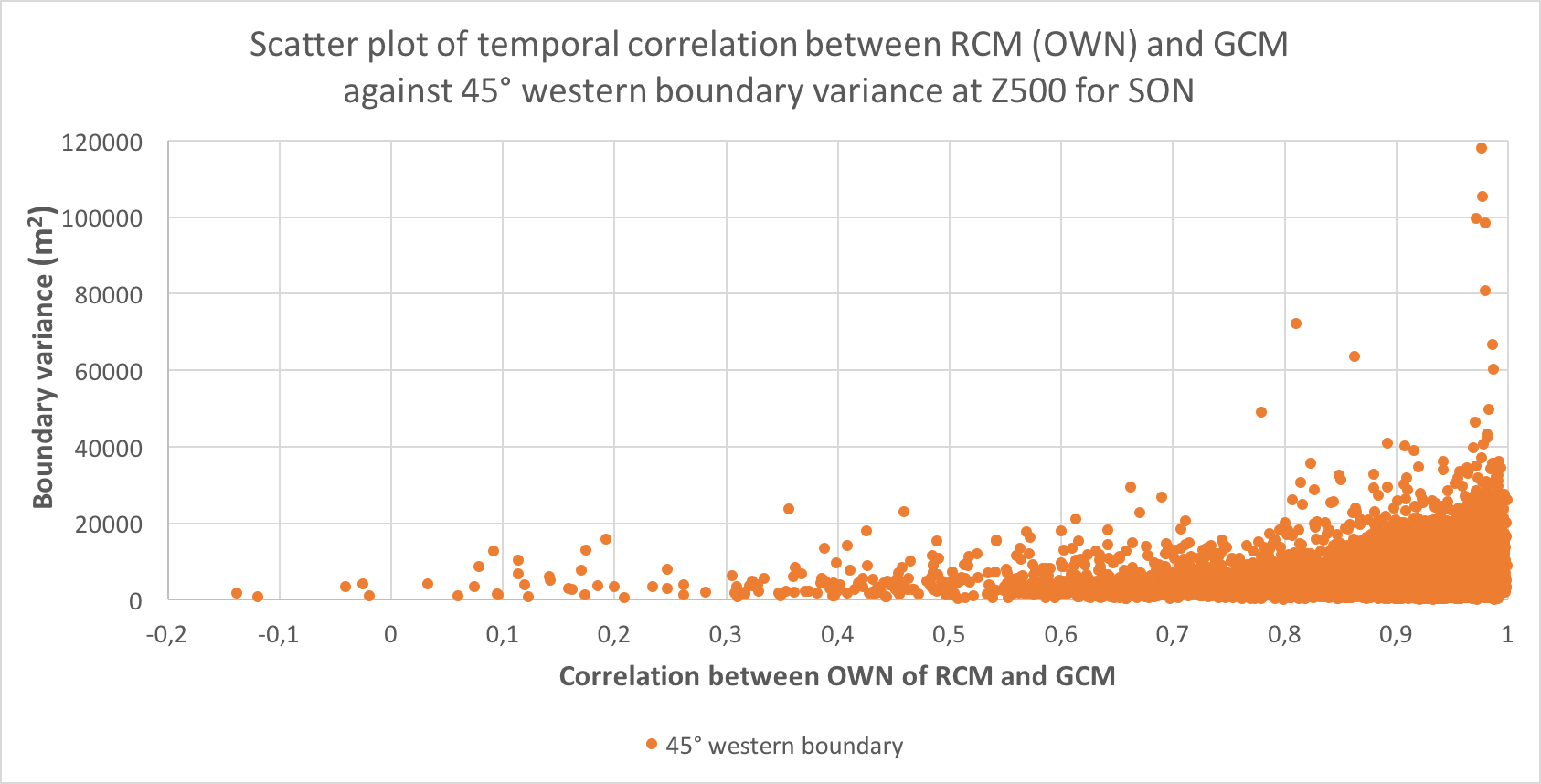 Figure : nuage de points entre la variance du bord de 45° d’est (en haut) et la  variance du bord de -45°d’ouest (en bas) à l’extérieur de notre région d’étude et la corrélation entre les données journalières normalisées entre la simulation d’OWN du RCM (LMDZ80) et la simulation du GCM (LMDZ80).
19
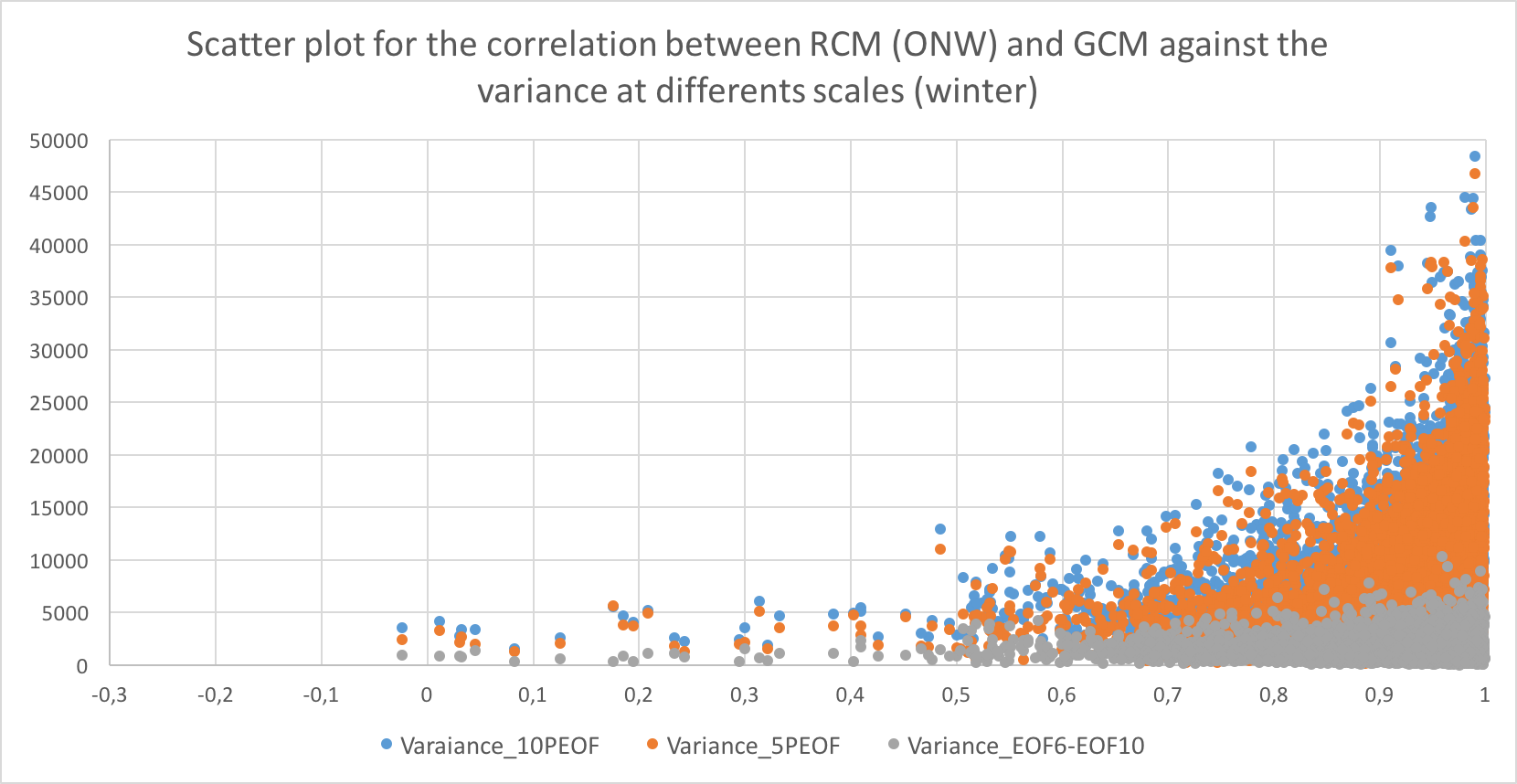 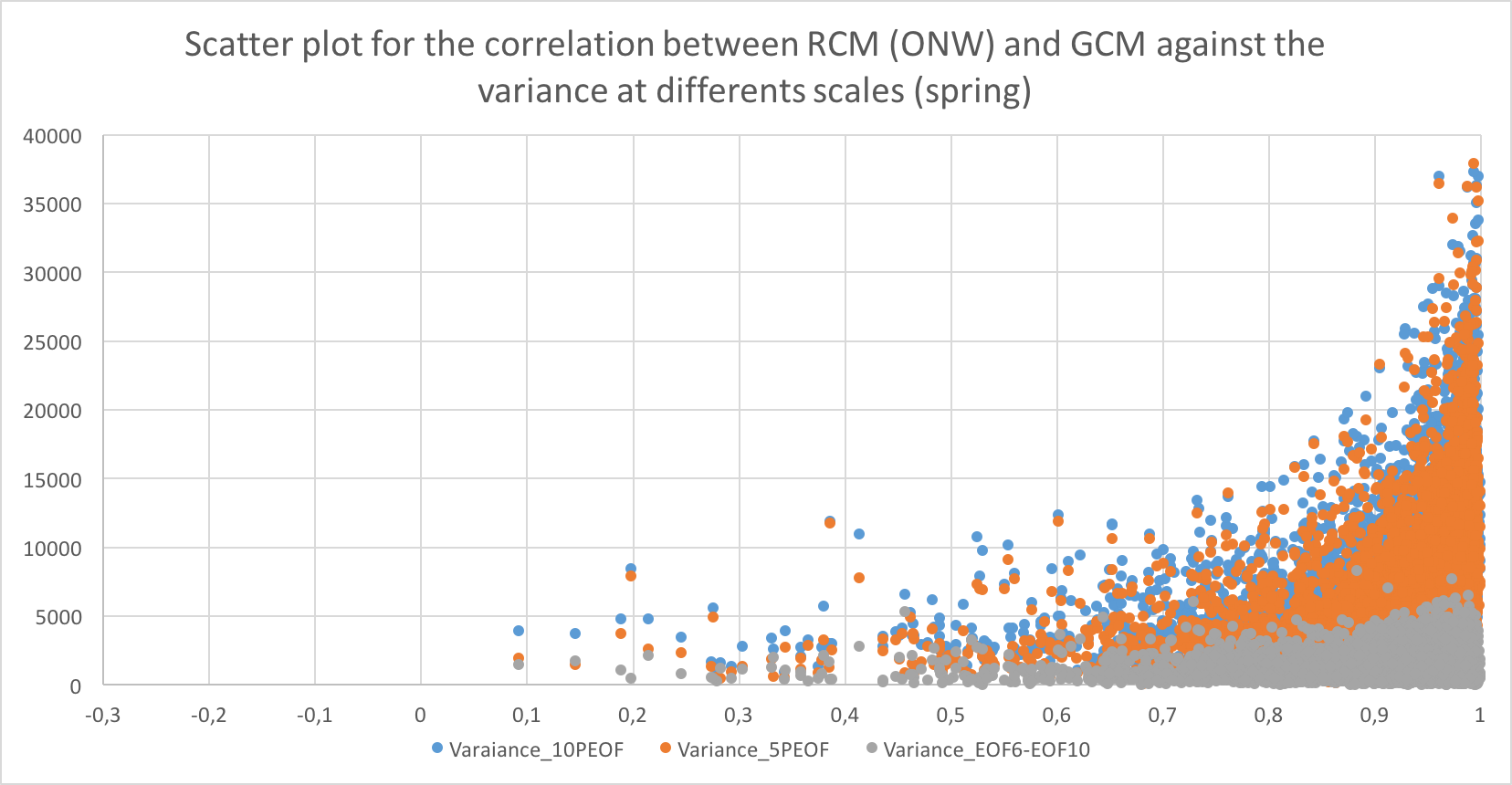 Forte corrélation
Faible corrélation avec une faible variance
Peu de cas extrême au printemps
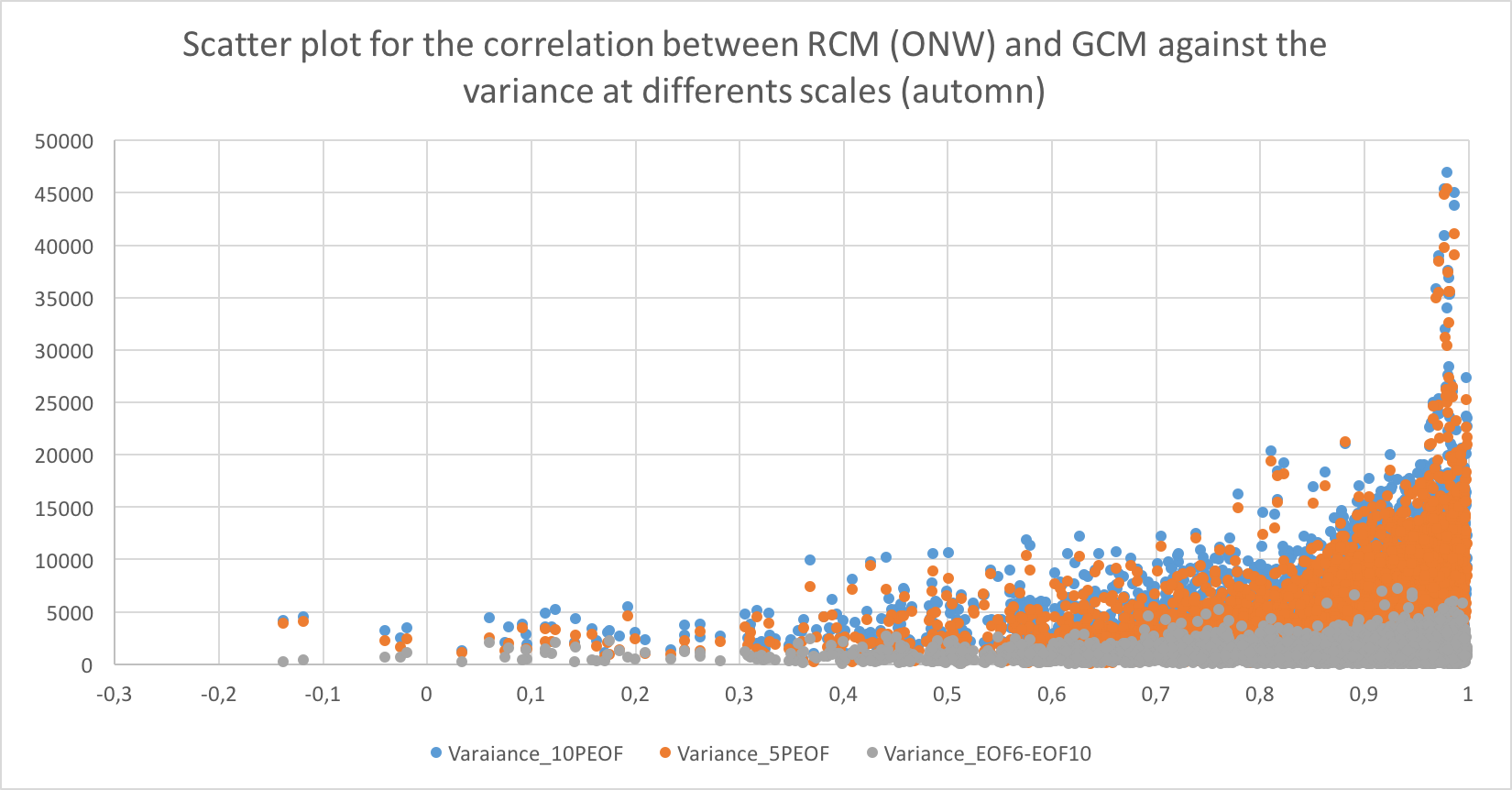 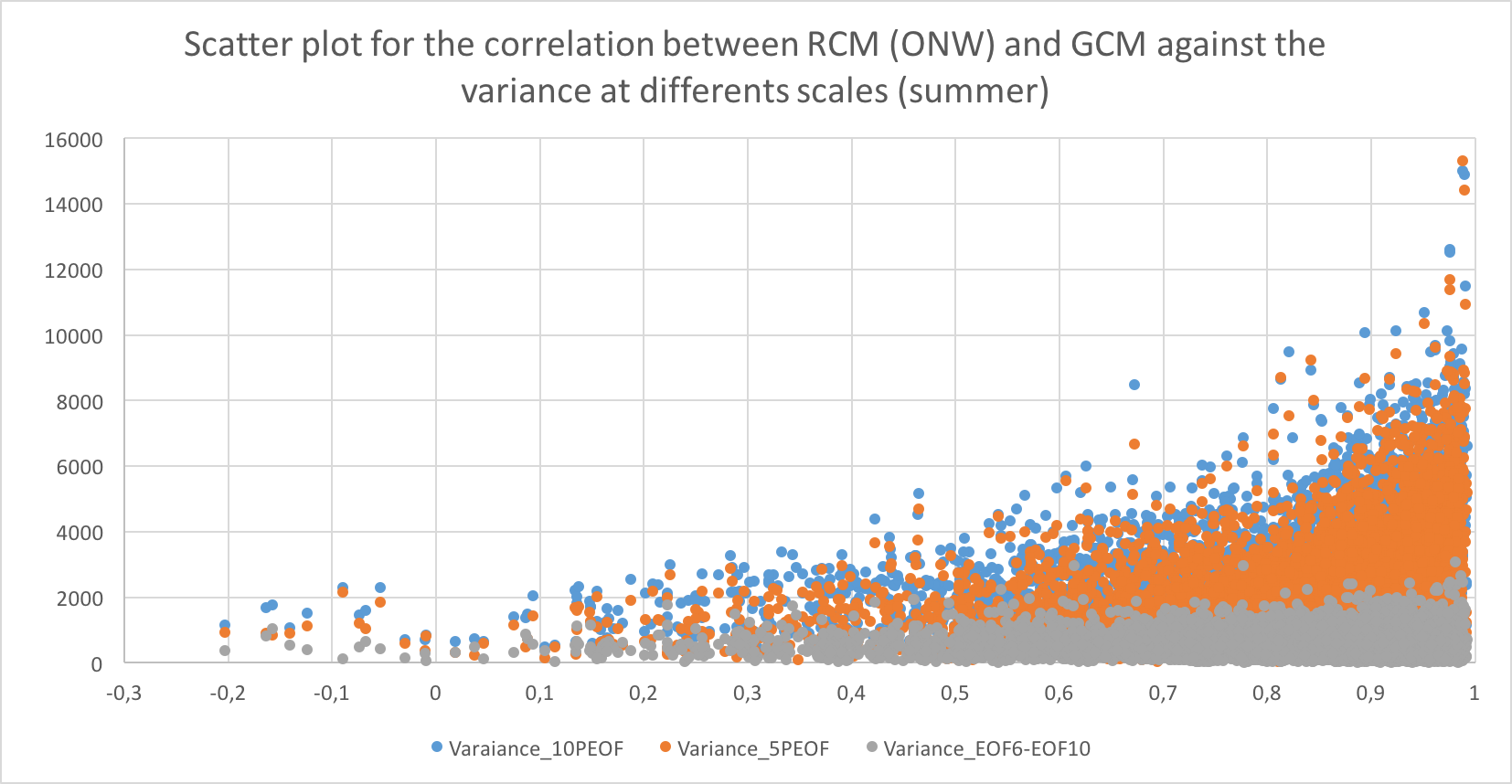 Dispersion plus importante aux grandes échelles
Forte variance associe une forte corrélation
Moins de contraste
Plus de décrochement entre les 2 modèles
20
Figure  : les nuages de points représentent la relation entre la variance du champ physique aux différentes échelles sur l’axe Y et le coefficient de corrélation entre la simulation RCM et la simulation GCM des 4 saisons. En haut à gauche est de la saison d’hiver (djf), le printemps est en haut à droit (mam), en bas sont l’été (jja, à gauche) et l’automne (son, à droit). Concernant des points, les points bleus sont pour les 10 premiers EOFs, les points orange sont pour les 5 premiers EOFs (grandes échelles) et les gris sont pour les informations entre l’EOF6 et l’EOF10 (petites échelles).
21
Comparaison entre GCM et RCM (LMDZ80) sur les circulations atmosphériques à l’intérieur de la région d’étude d’après l’analyse EOF spatial (Structure spatiale fixée d’OM0)
22
Décomposition des structures spatiales
Analyse des 10 premiers EOFs (ordre décroissant )
Grandes échelles (premiers EOFs): mouvement plus lentement
Certaines structures favorise d’avoir une meilleure ressemblance ?
Ressemblance spatiale
Analyse EOF
Donne en ordre croissant d’intérêt les patterns spatio-temporelles qui  expliquent le plus de variabilité et laisse le bruit dans les EOF d’ordre élevé
 Compacte les informations
Les  patterns d’EOF et les séries temporelles sont linéairement indépendants
Sensible au choix du domaine spatial et temporel
Des phénomènes peuvent être répartis sur plusieurs EOF si leurs valeurs propres sont similaires et que le degré de liberté des séries temporelles est faible
Pas de garantie que les patterns obtenus aient une signification physique (possible d’être un bruit)
Reproduction temporelle
Analyser les fréquences temporelles expliquant de la variabilité
23
[Speaker Notes: Ressemblance spatiale
Reproduction temporelle

Structure spatiale
Traitement des PCs (échelle, structure correspondante)
Grandes échelles: mouvement plus lentement avec une vitesse moins importante
Certaines structures favorisent la reproduction]
Structures spatiales (GCM) d’hiver (djf)
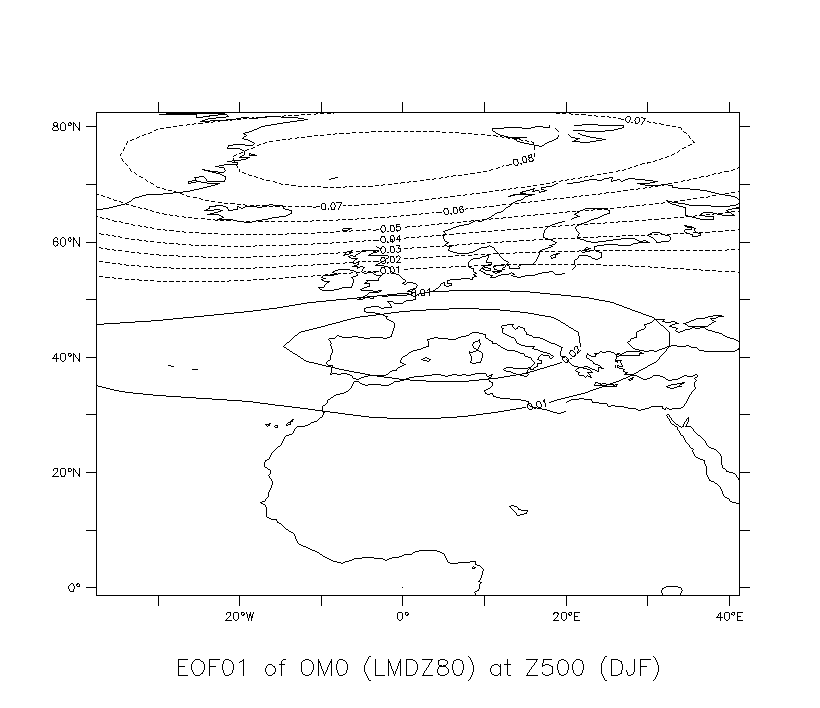 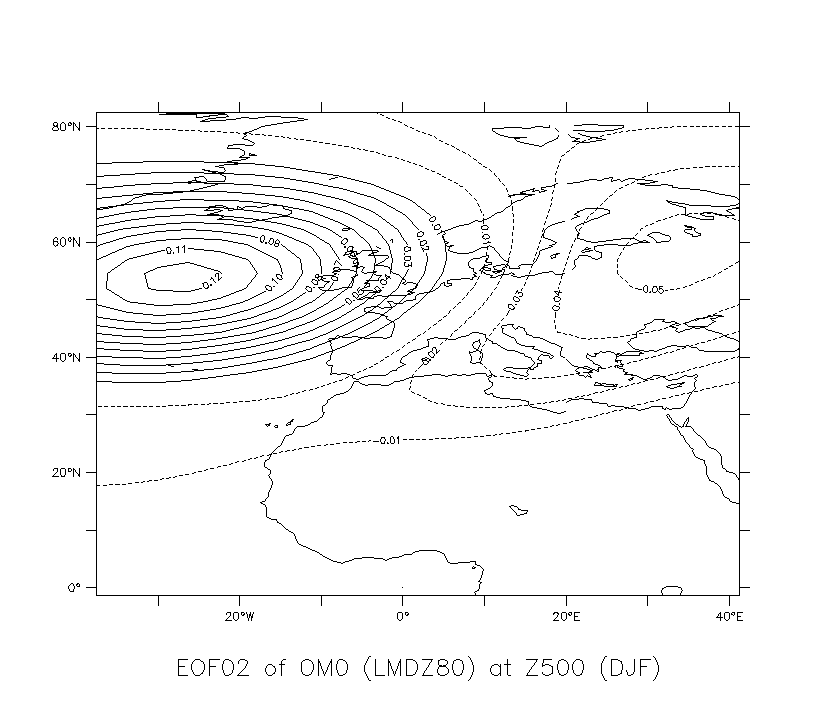 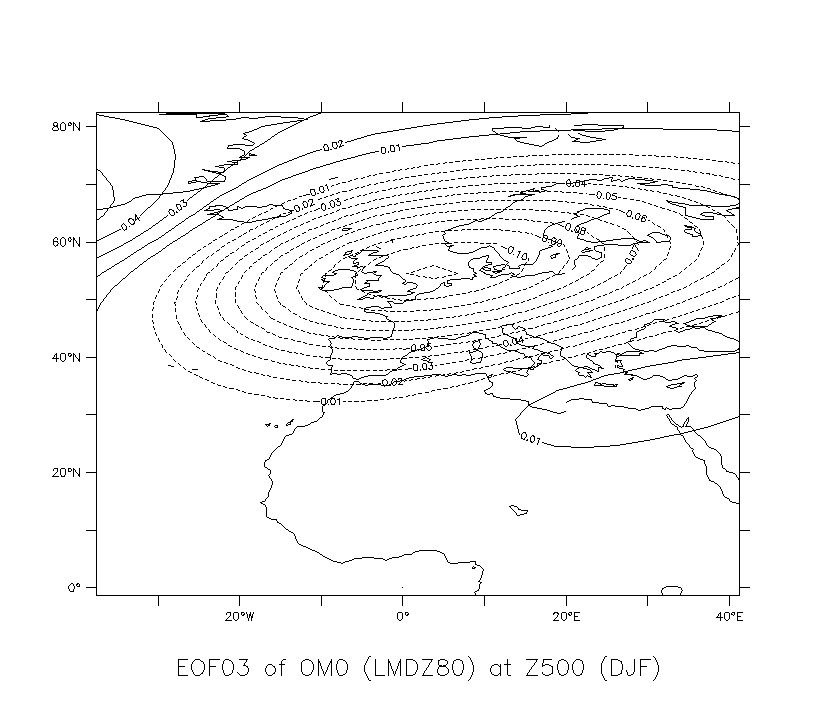 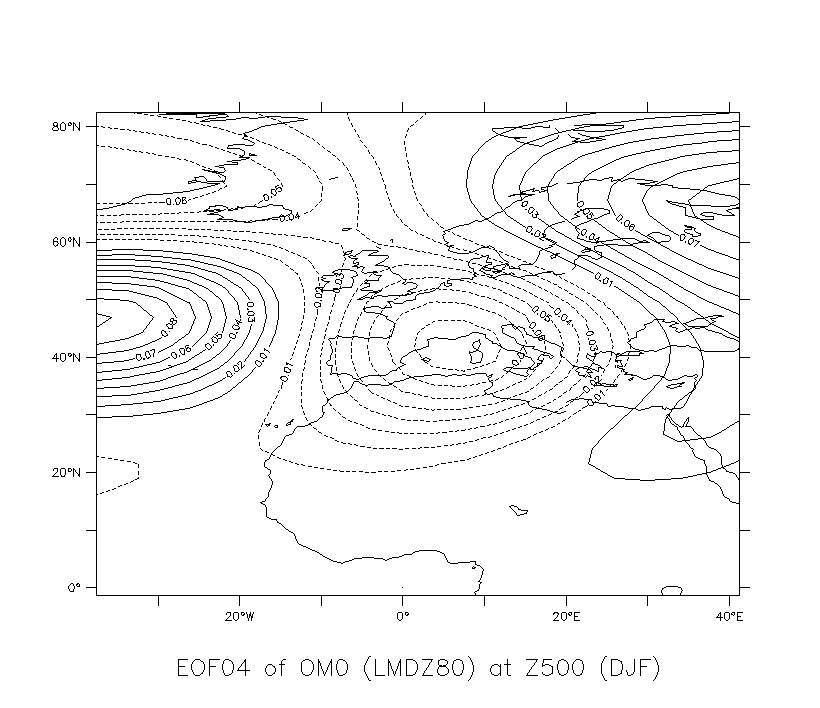 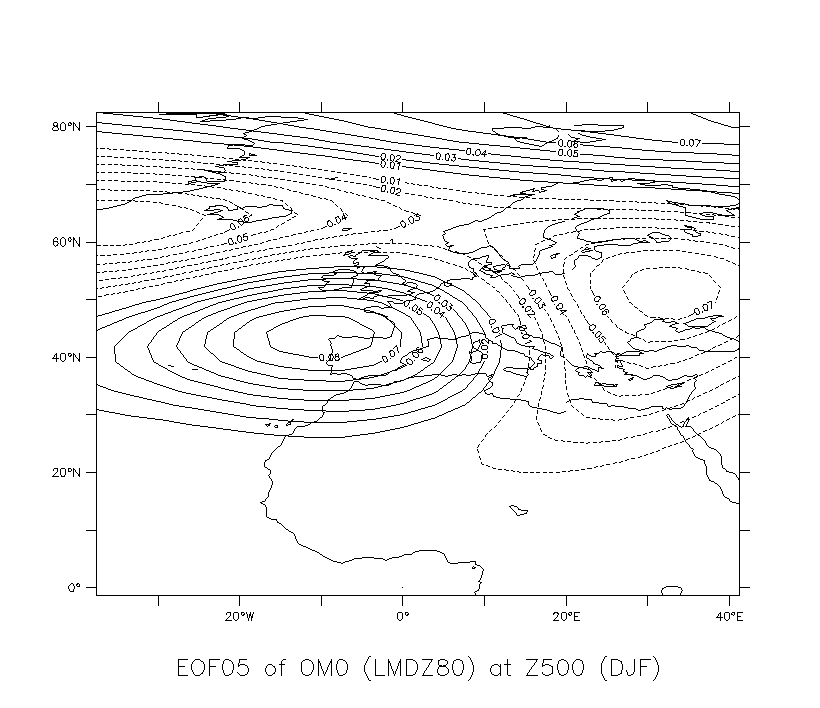 19,76%  (GCM) vs. 19,32% (RCM)
15,96% (GCM) vs. 16,94% (RCM)
7,97% (GCM) vs. 7,86% (RCM)
7,25% (GCM) vs. 6,84% (RCM)
27,97% (GCM) vs. 27,97% (RCM)
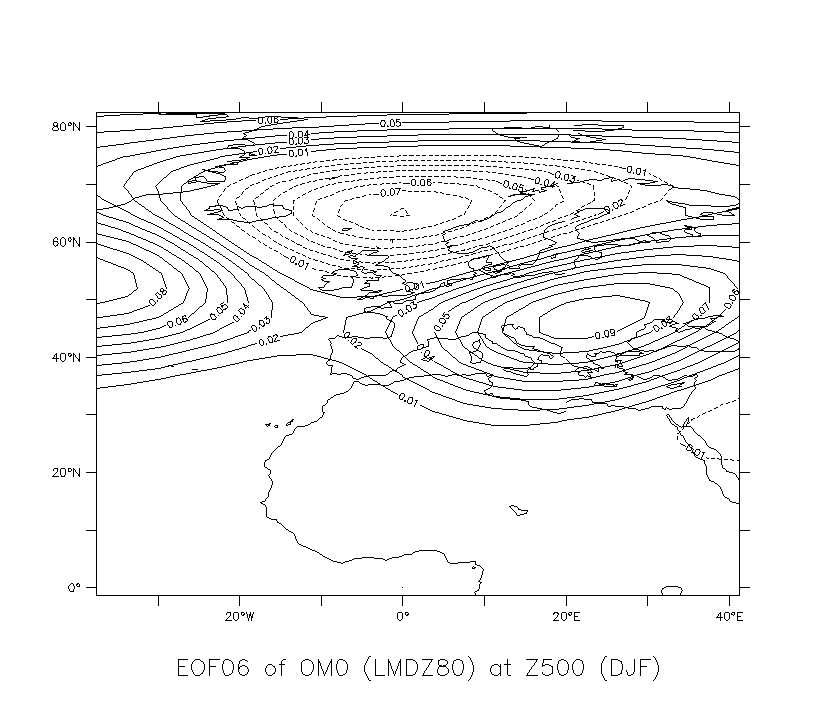 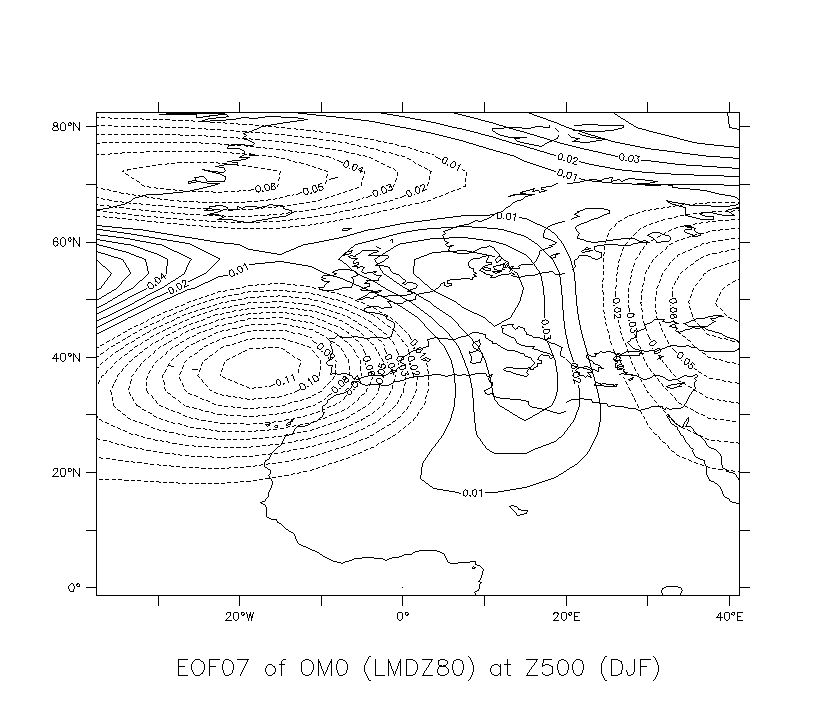 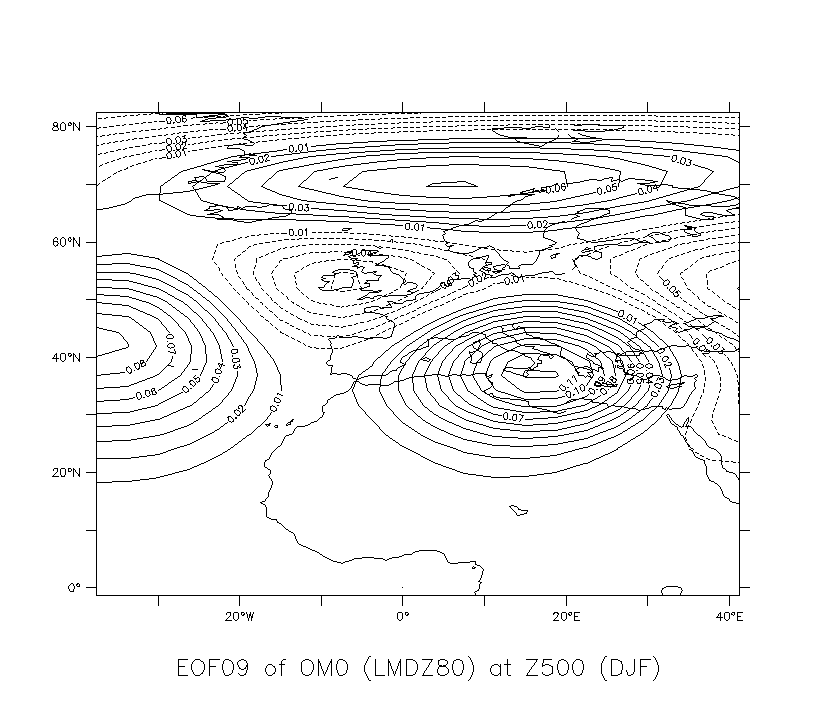 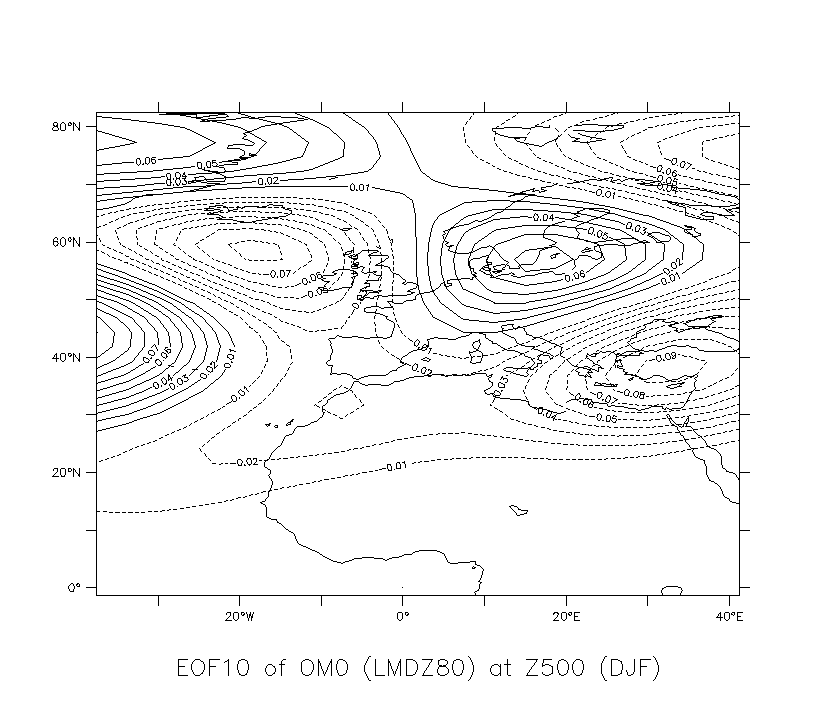 1,87% (GCM) vs 1,87% (RCM)
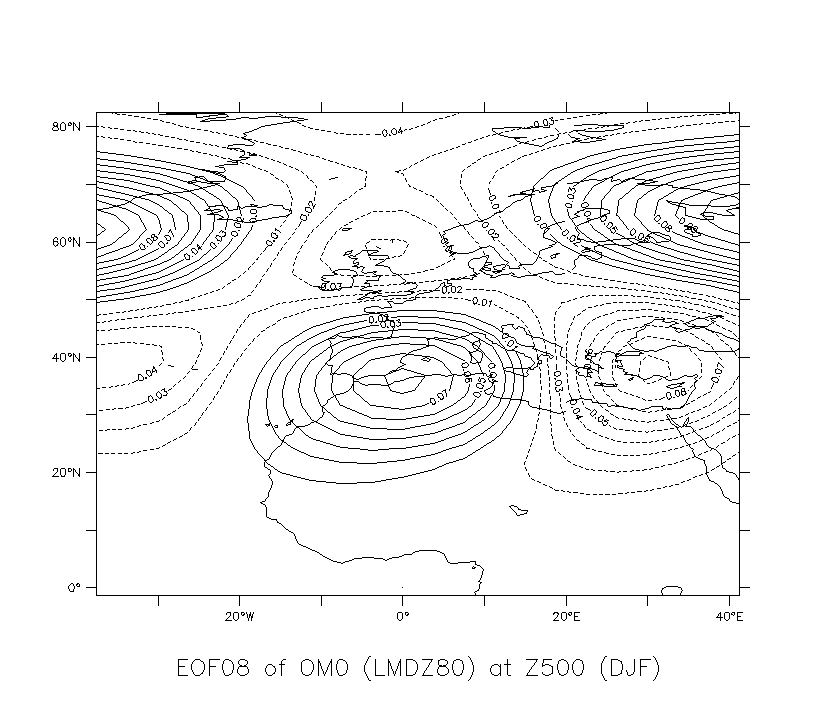 4,25% (GCM) vs. 4,24% (RCM)
2,37% (GCM) vs. 2,35% (RCM)
2,75% (GCM) vs. 2,67% (RCM)
2,05% (GCM) vs. 2,03% (RCM)
24
EOF3: une dominante dépression au milieu de la région; son centre d’action se trouve vers l’Islande où doit physiquement présenter une dépression (phénomène NAO). 

GCM et RCM ont une reproduction différente sur cette structure avec une valeur propre plus importante au RCM
Reproduction temporelle(djf)
EOF3: une dominante dépression avec une circulation zonale importante

EOF6, EOF9: un centre d’action (dépression /anticyclone) au nord d’Islande
25
Reproduction temporelle (4 saisons)
26
EOF3: mauvaise ressemblance dans toutes les saisons
Une meilleure reproduction aux premiers EOFs que les derniers
Structures spatiales (GCM) de printemps (mam)
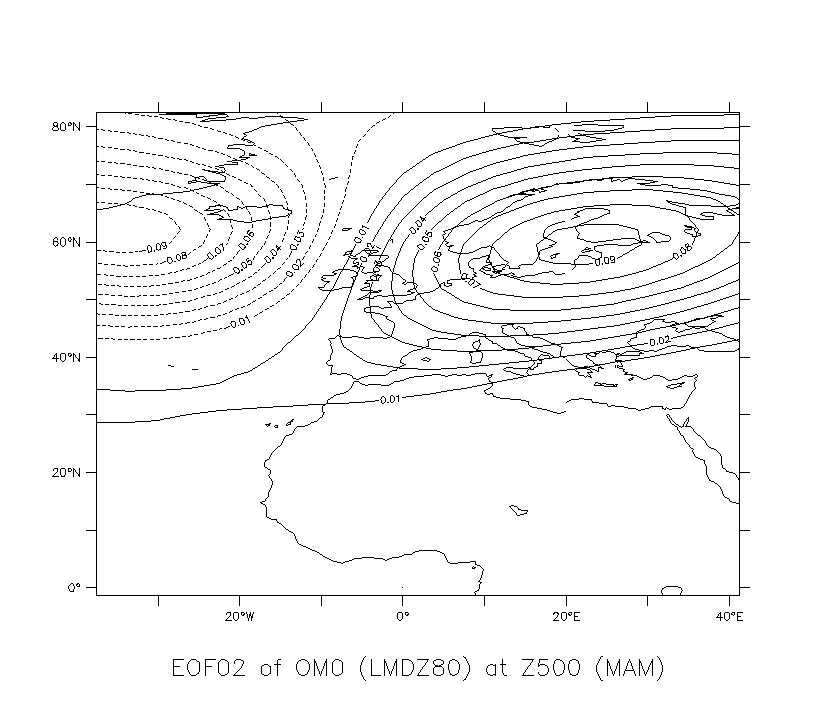 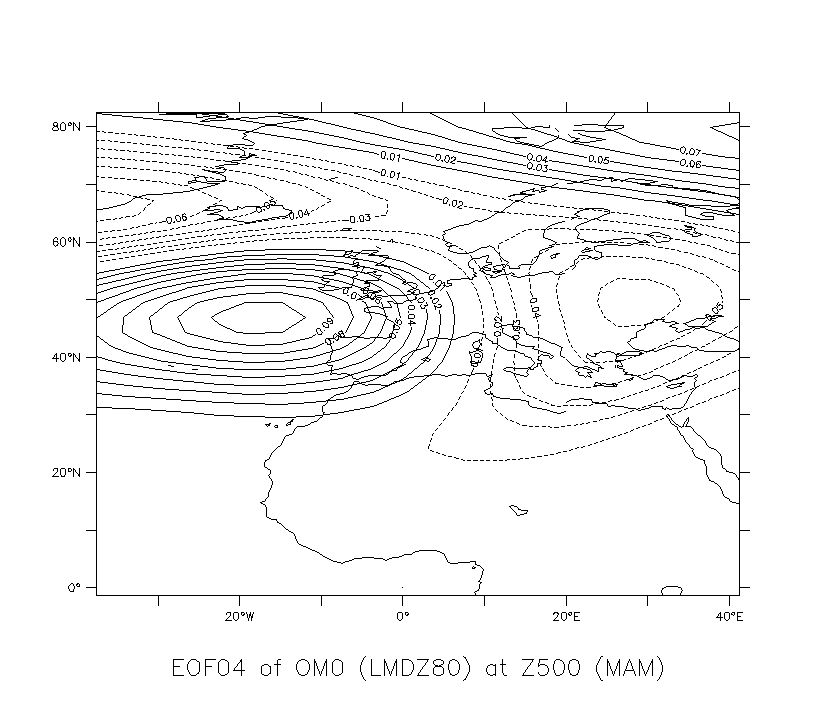 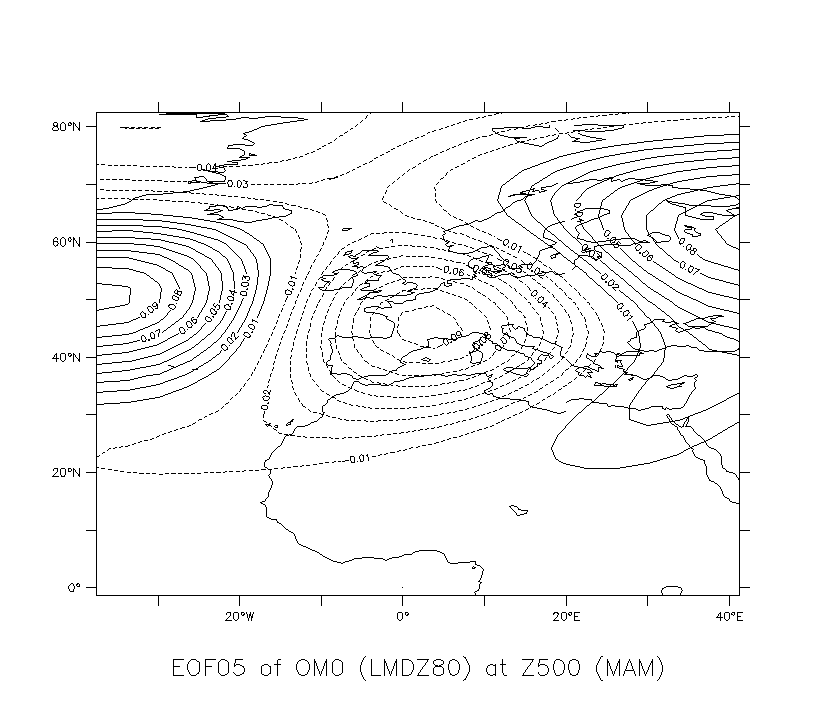 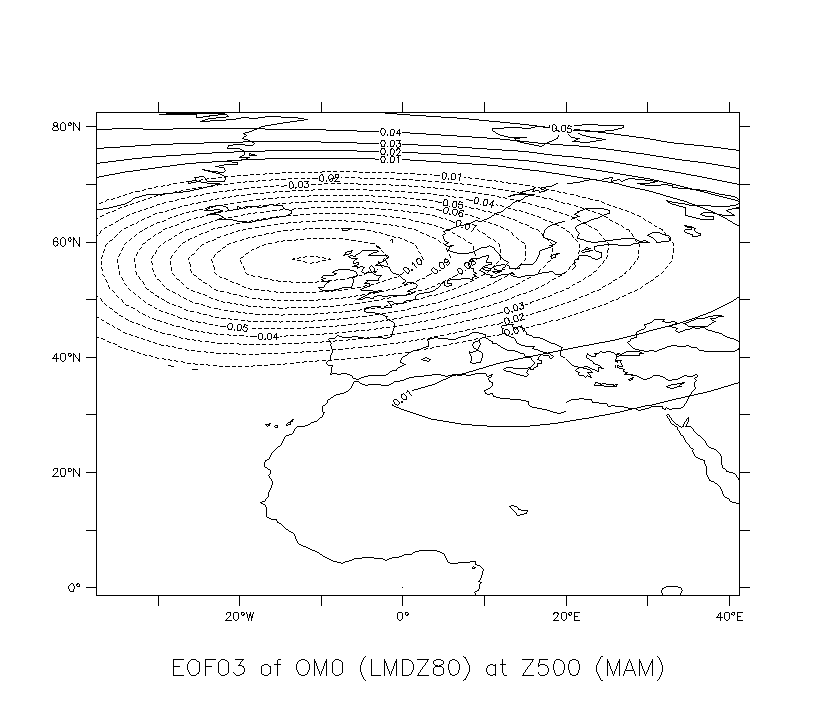 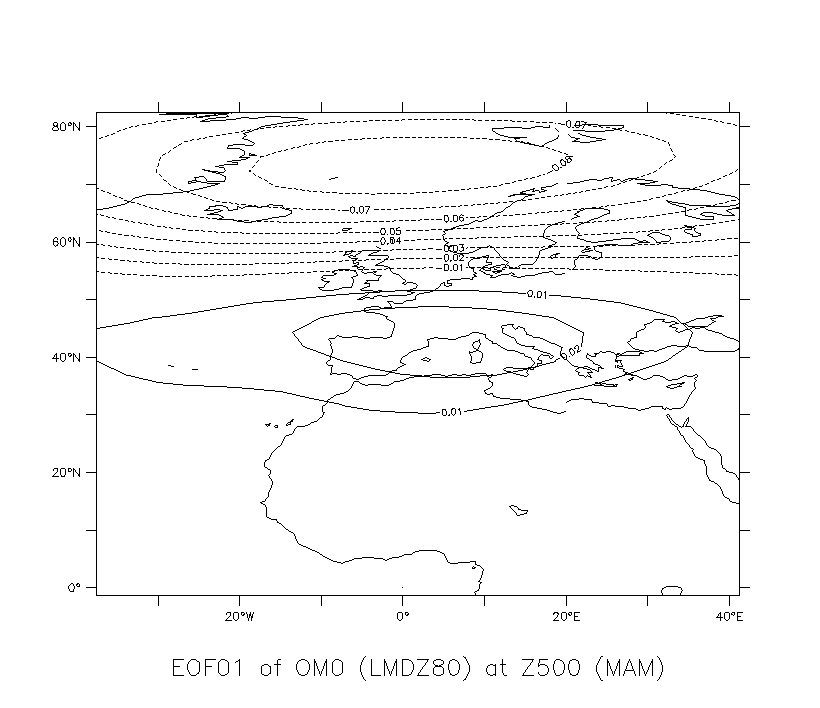 16,90%  (GCM) vs. 17,18% (RCM)
14,40% (GCM) vs. 14,94% (RCM)
8,18% (GCM) vs. 8,21% (RCM)
7,68% (GCM) vs. 7,47% (RCM)
28,12% (GCM) vs. 27,67% (RCM)
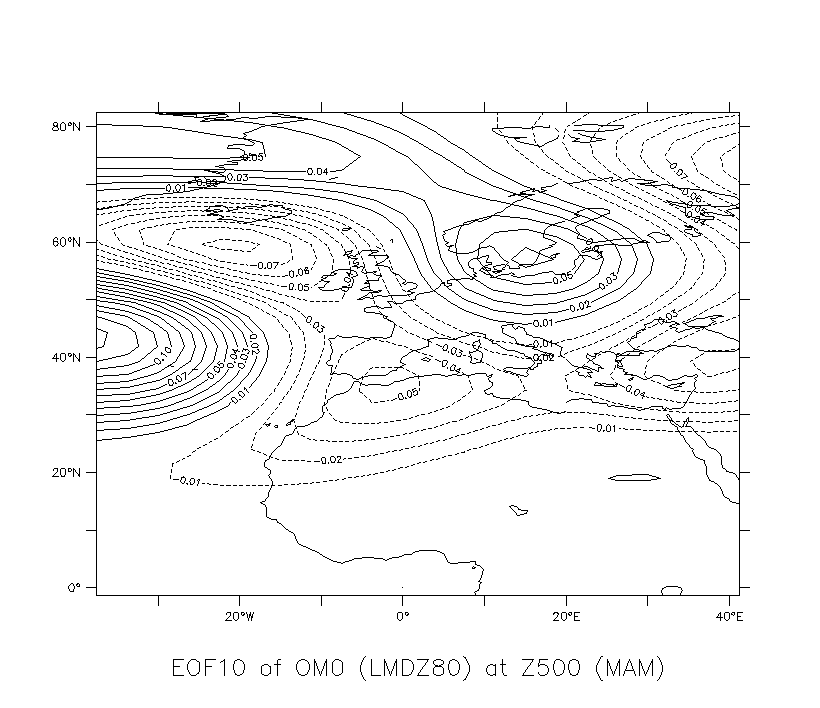 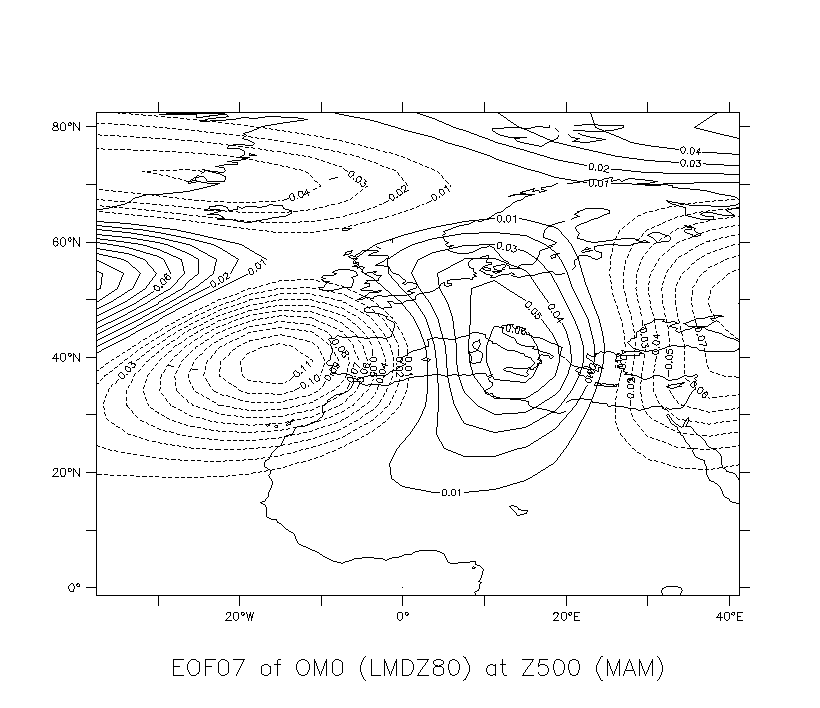 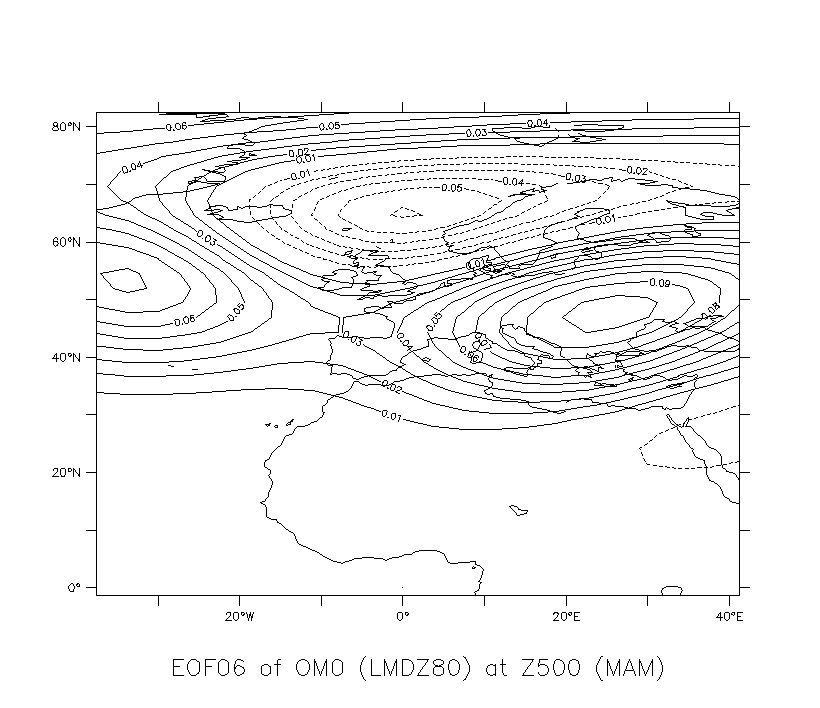 4,78% (GCM) vs. 4,81% (RCM)
2,81% (GCM) vs. 2,74% (RCM)
3,15% (GCM) vs. 3,04% (RCM)
2,40% (GCM) vs. 2,41% (RCM)
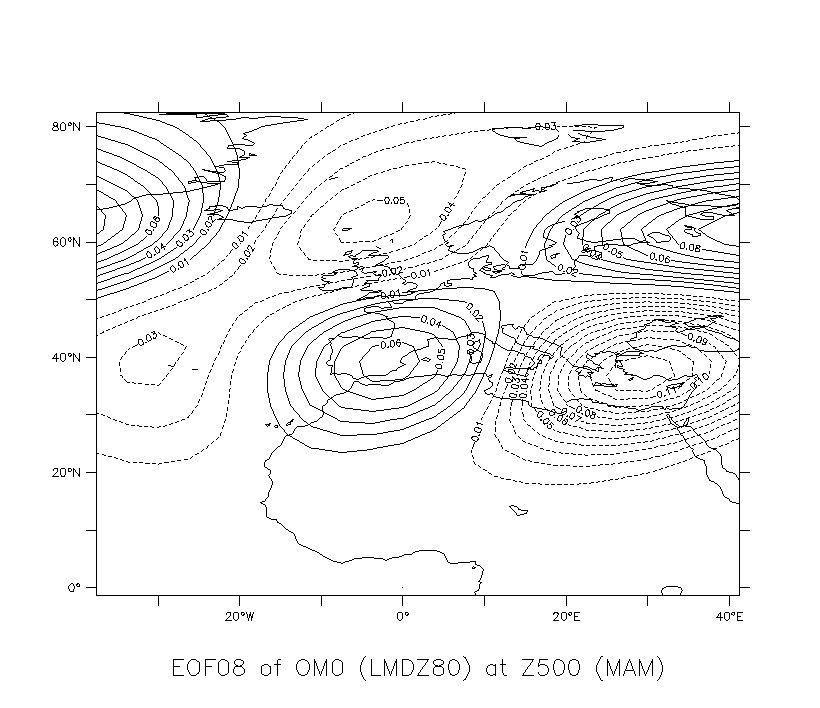 2,18% (GCM) vs 2,12% (RCM)
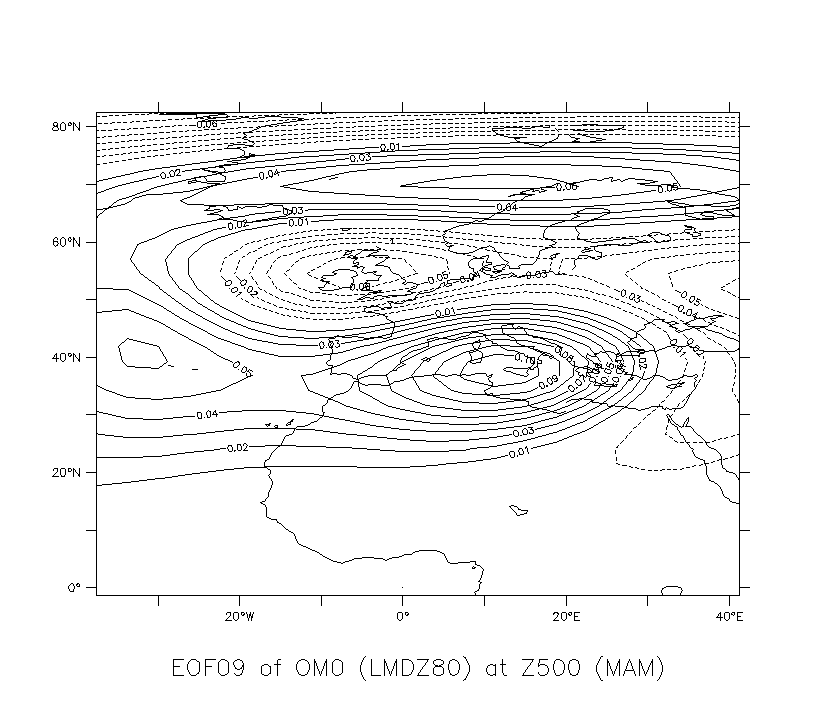 27
Structures spatiales (GCM) d’été (jja)
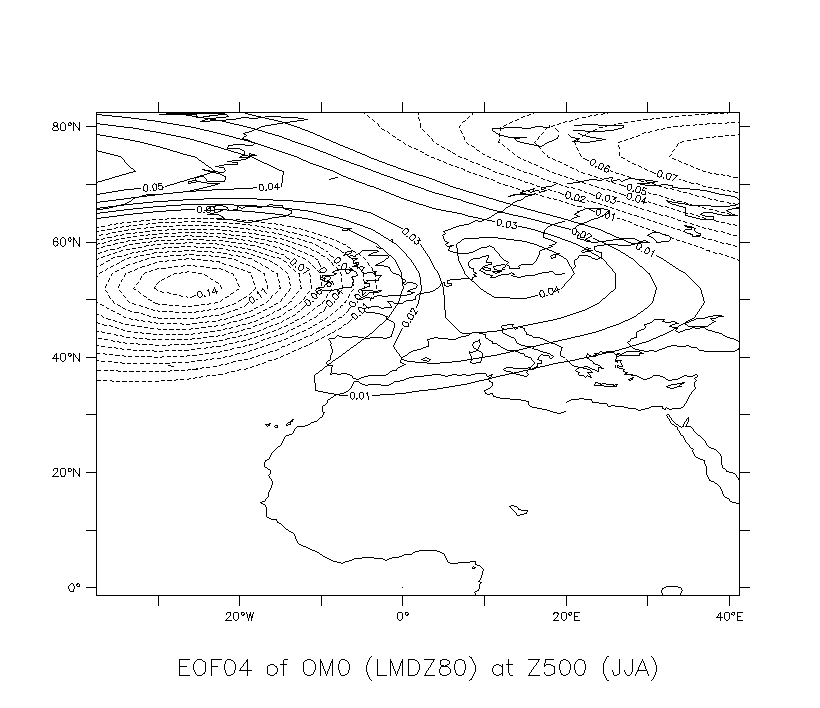 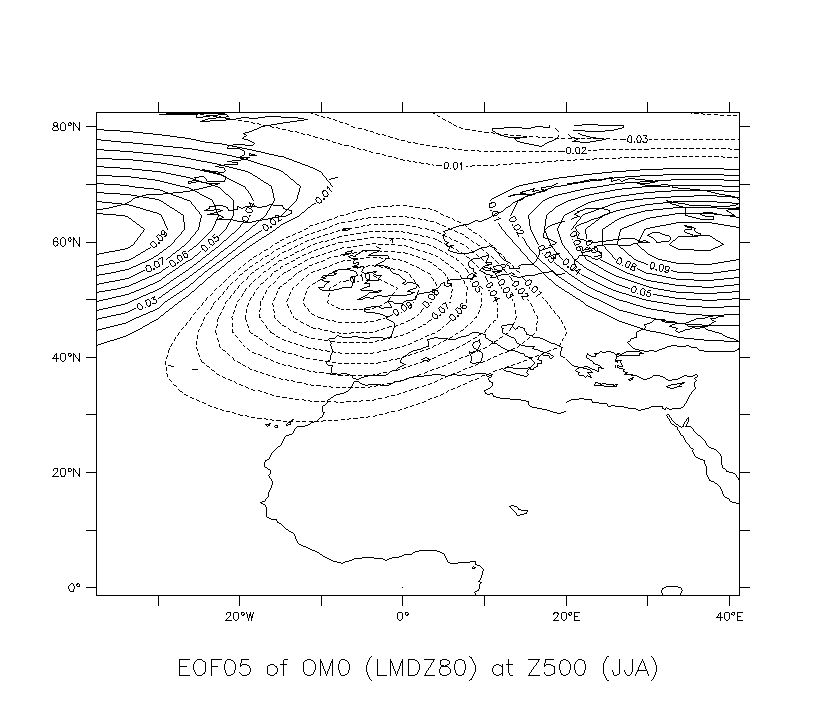 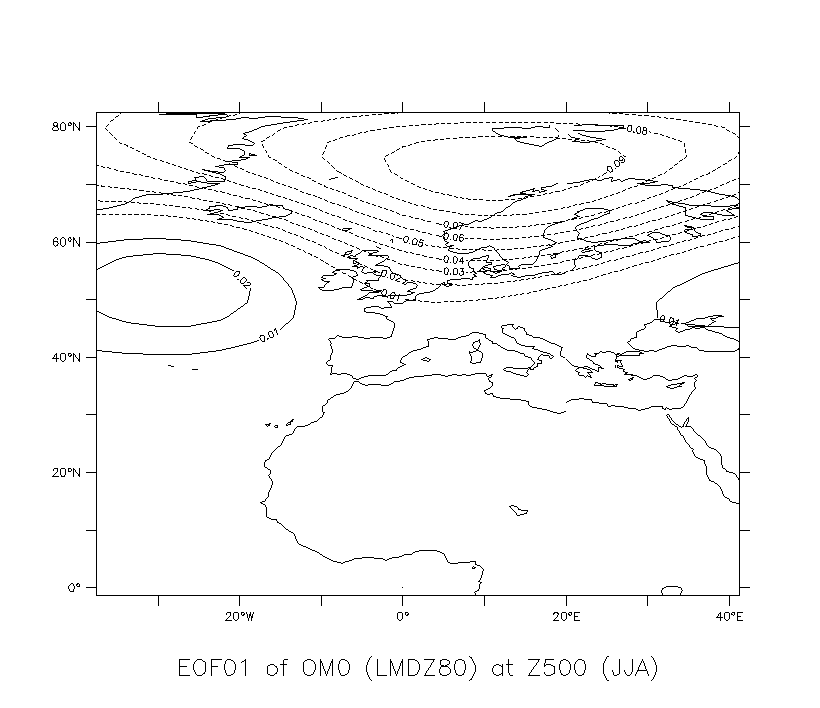 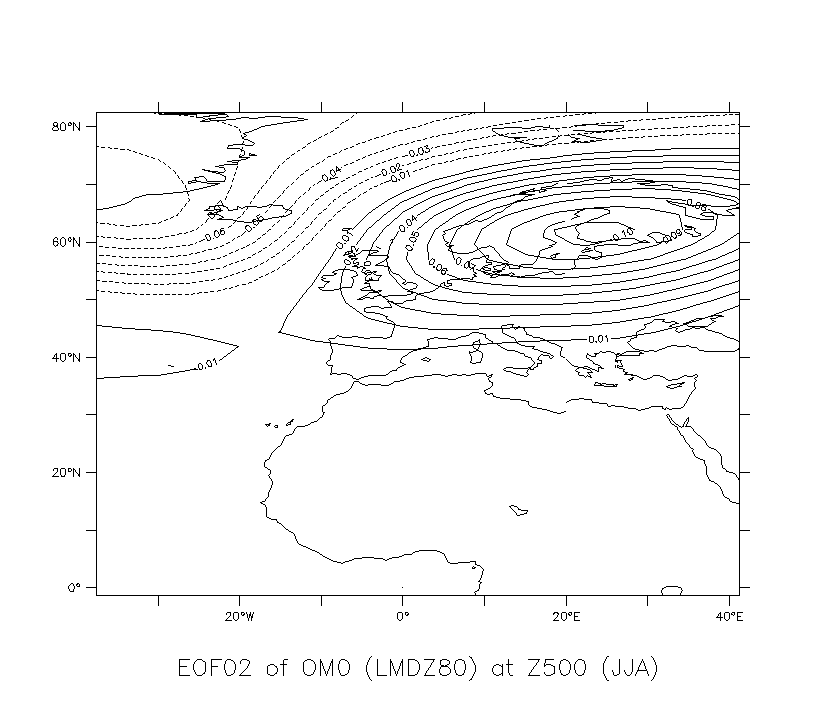 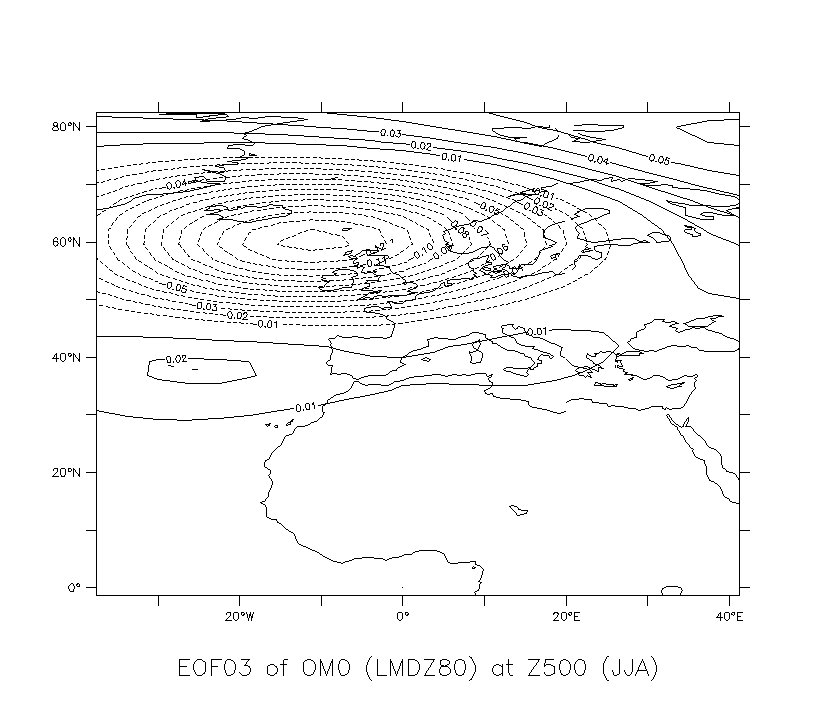 14,62%  (GCM) vs. 14,87% (RCM)
13,75% (GCM) vs. 15,04% (RCM)
8,87% (GCM) vs. 8,22% (RCM)
7,64% (GCM) vs. 7,35% (RCM)
23,19% (GCM) vs. 23,05% (RCM)
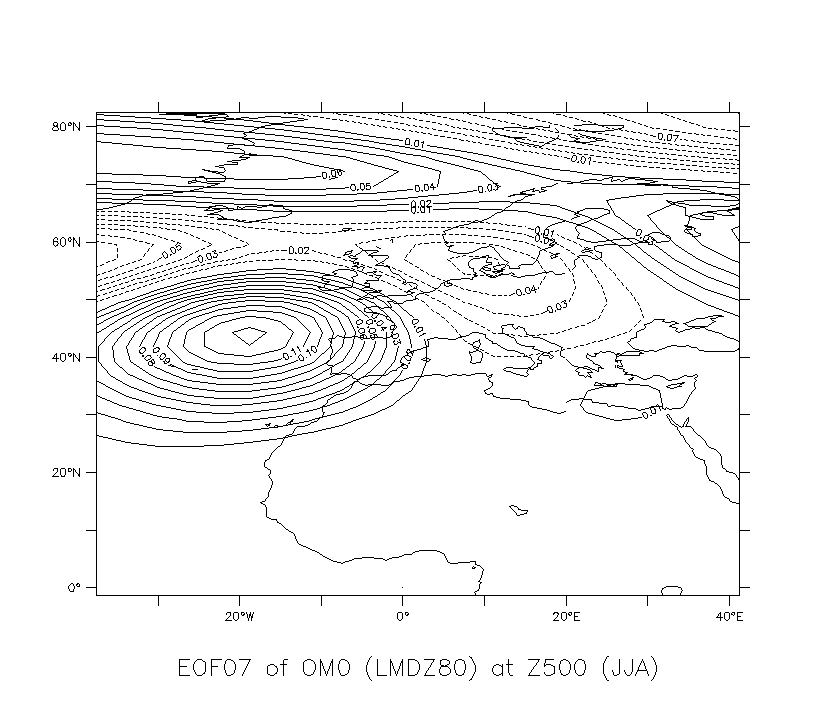 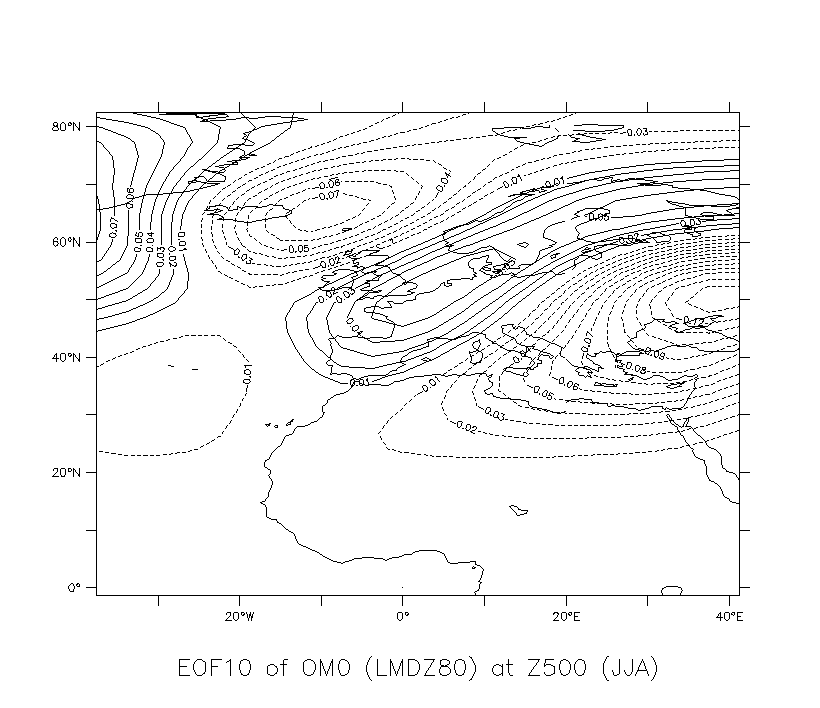 2,37% (GCM) vs 2,29% (RCM)
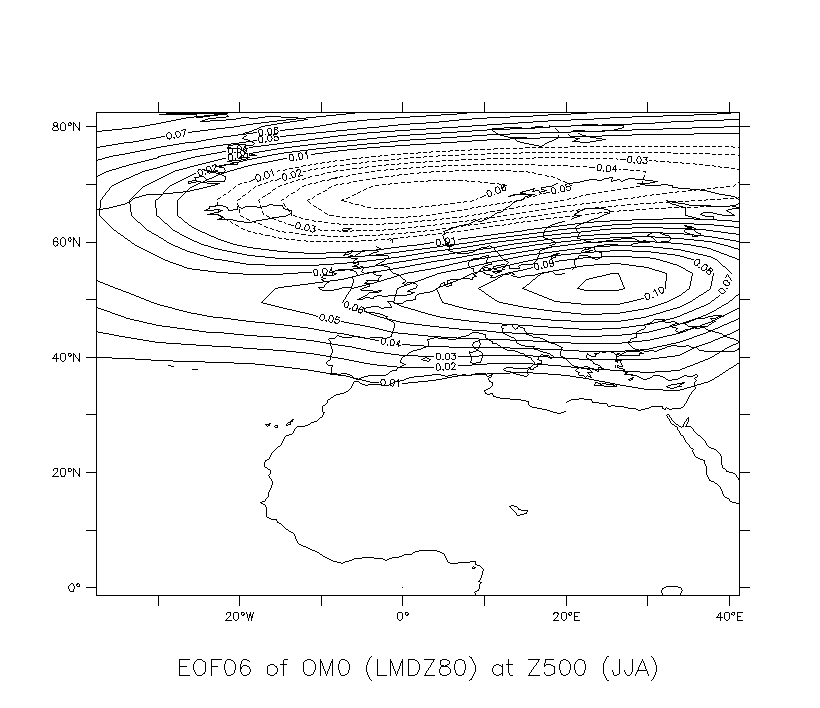 5,31% (GCM) vs. 5,88% (RCM)
3,12% (GCM) vs. 2,80% (RCM)
3,69% (GCM) vs. 3,77% (RCM)
3,01% (GCM) vs. 3,13% (RCM)
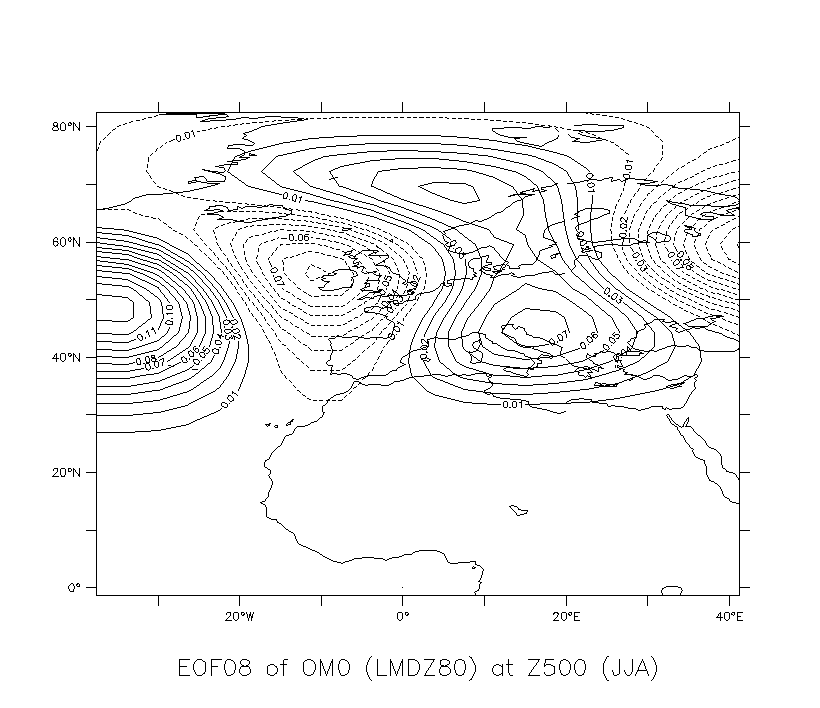 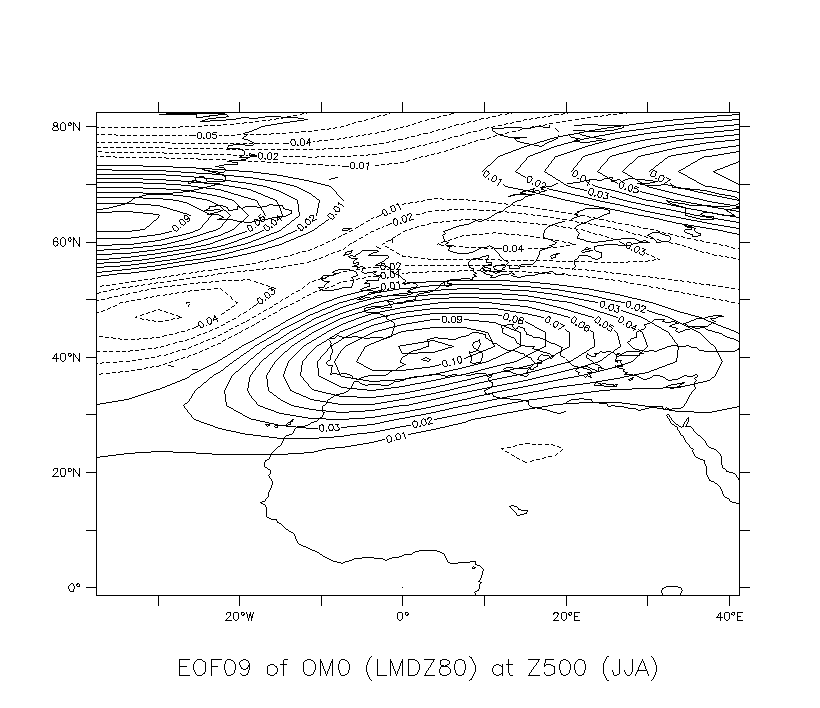 28
Structures spatiales (GCM) d’automne (son)
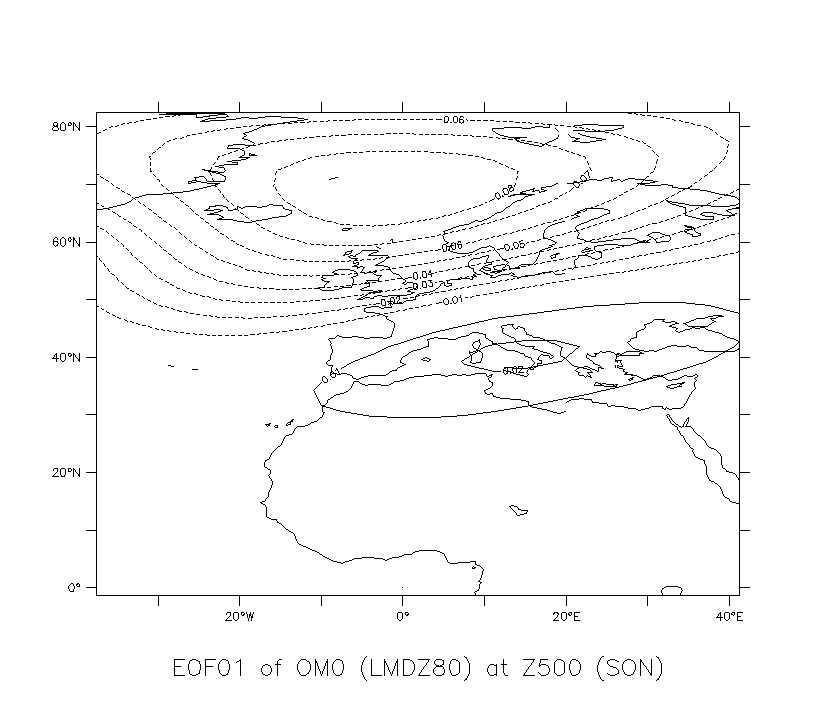 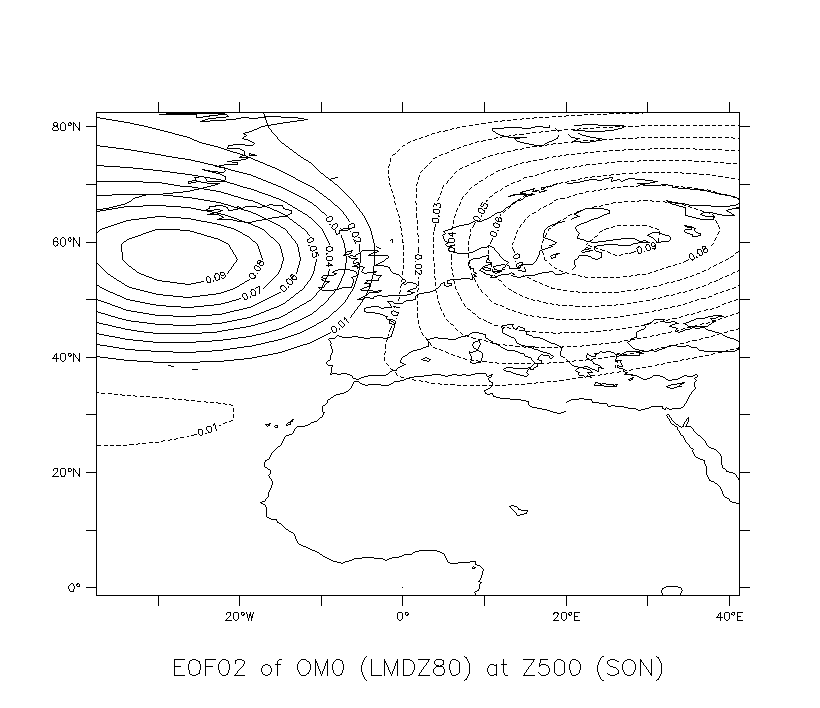 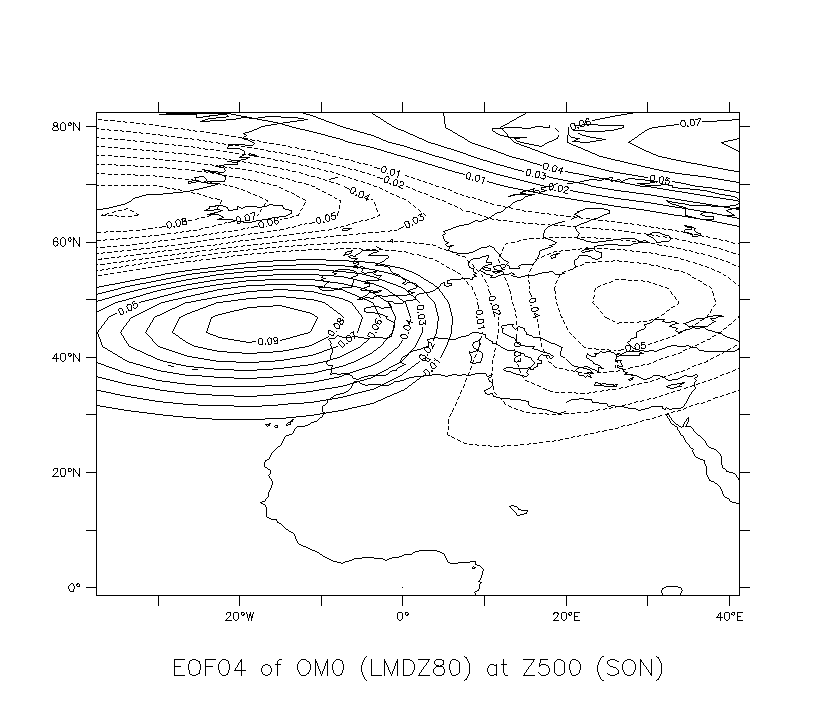 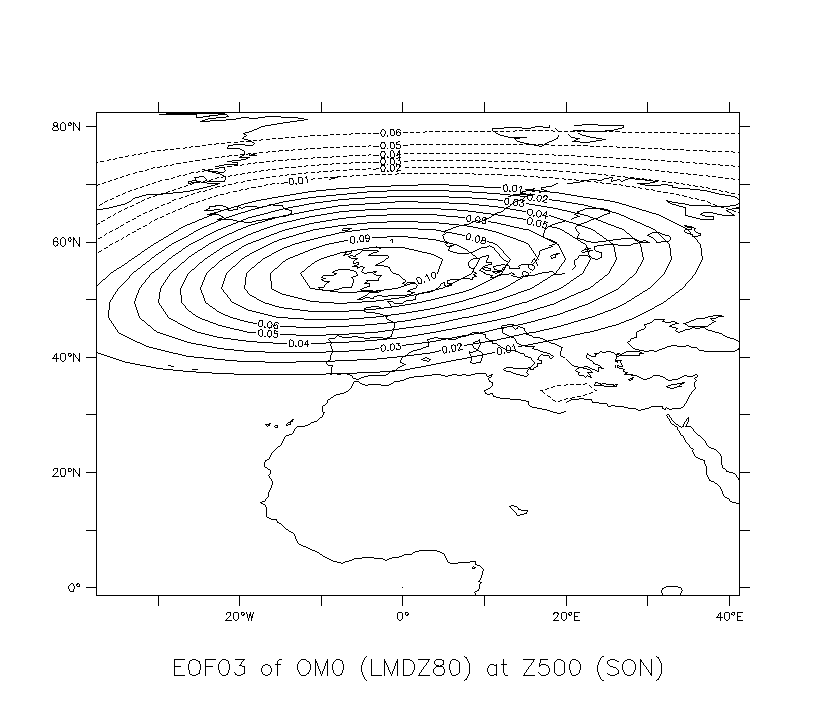 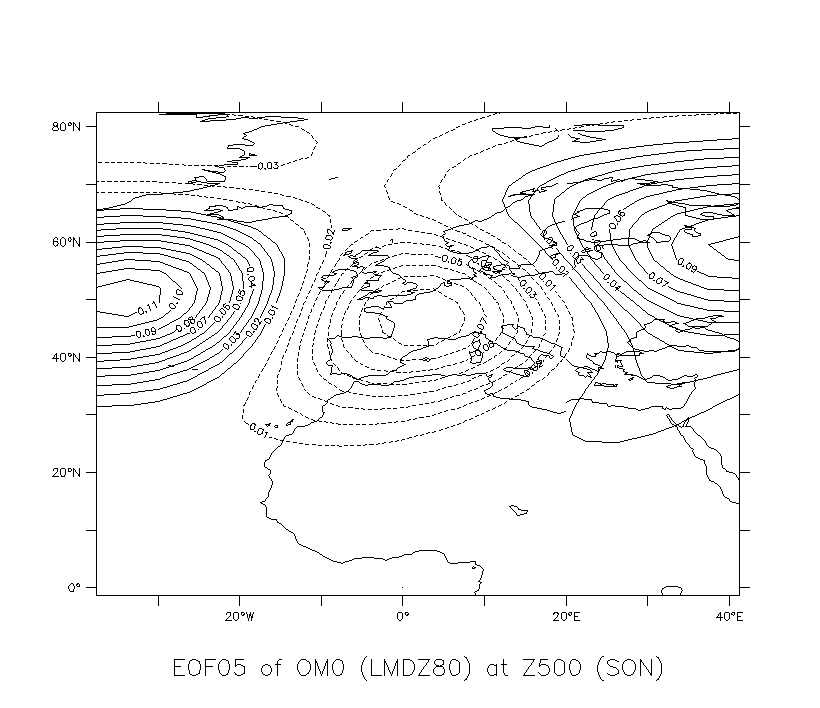 18,37%  (GCM) vs. 18,21% (RCM)
14,50% (GCM) vs. 15,26% (RCM)
8,10% (GCM) vs. 7,58% (RCM)
7,94% (GCM) vs. 7,69% (RCM)
25,69% (GCM) vs. 25,74% (RCM)
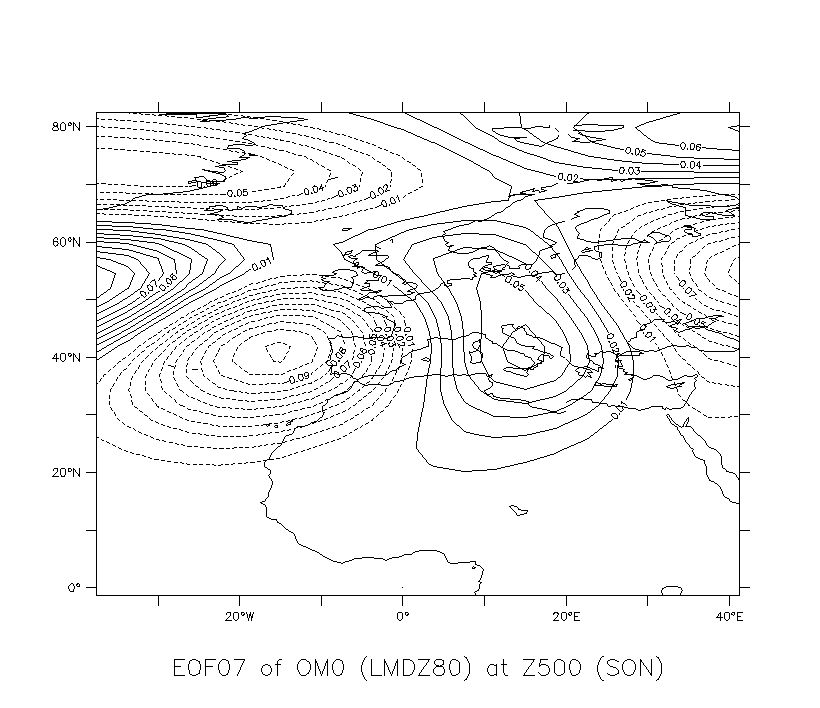 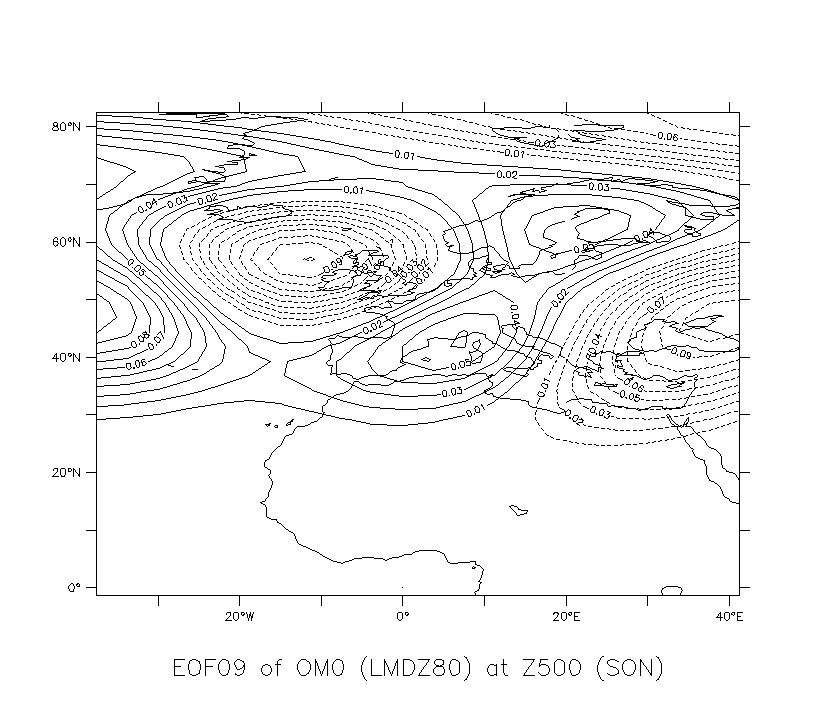 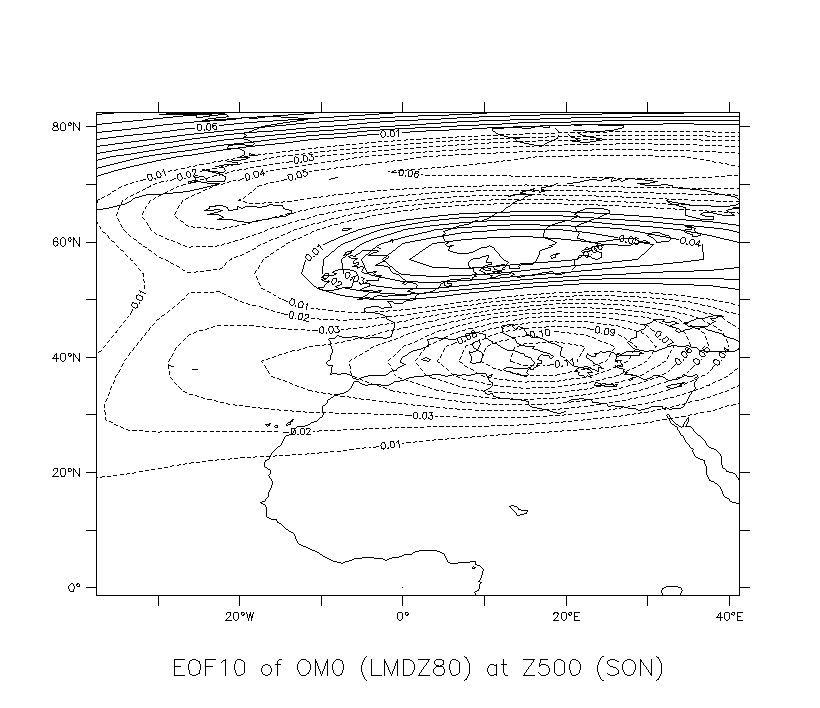 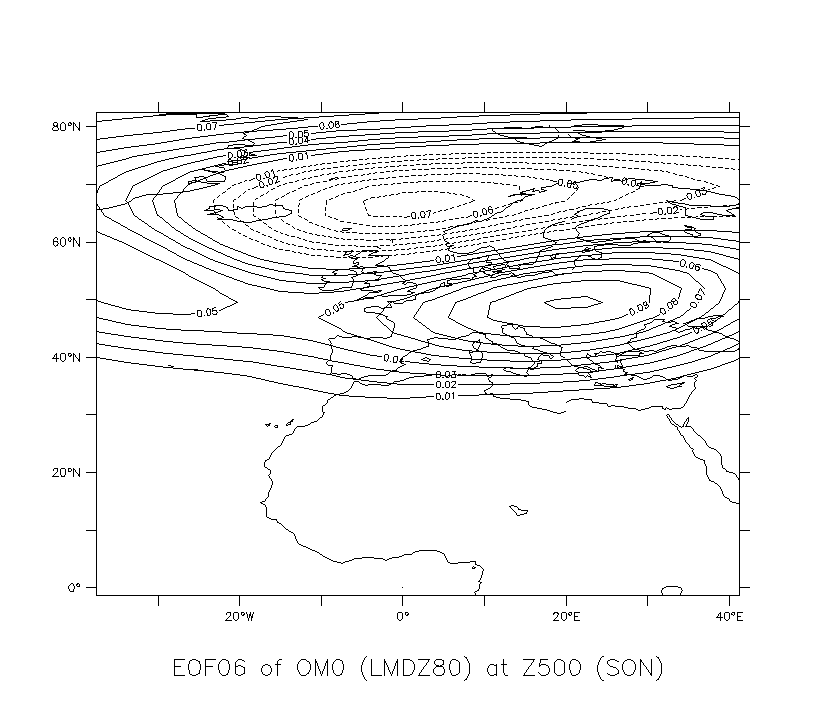 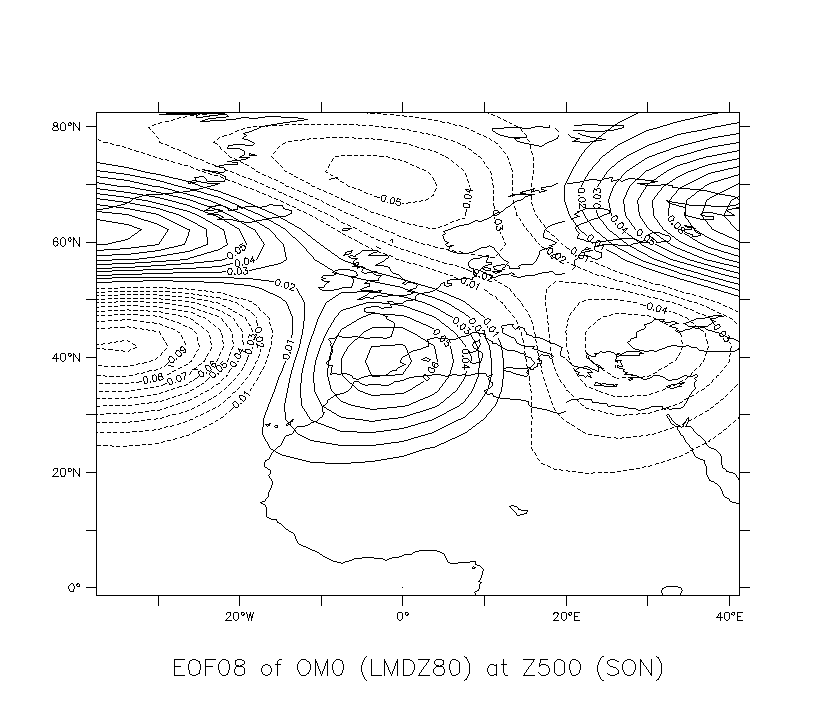 2,11% (GCM) vs 2,33% (RCM)
4,98% (GCM) vs. 5,32% (RCM)
2,73% (GCM) vs. 2,59% (RCM)
3,24% (GCM) vs. 3,06% (RCM)
2,44% (GCM) vs. 2,36% (RCM)
29
Fonctions orthogonales prédéterminés (cosinus et sinus à des fréquences fixées)
Décomposition spectrale selon les fréquences


FFTW (Fastest Fourier Transform in the West):
calculer les transformées de Fourier discrètes

* Montrer l’effet des échelles (distinction de grande échelle et de petite échelle) sans l’influence de structure spatiale
Analyse harmoniquesSéries et transformées de Fourier
30
Comparaison entre GCM et RCM (LMDZ80) sur les circulations atmosphériques à l’intérieur de la région d’étude d’après l’analyse EOF spatial combiné Projection d’une même structure spatiale d’EOF combiné d’OM0 (GCM) et d’OS0 (RCM),  sur leur champ physique afin d’avoir les informations temporaires manifestées par les PCs
31
Structures spatiales combinées d’hiver (djf)
7,97% (OM0) vs. 7,86% (OS0)
27,96% (OM0) vs. 28,00% (OS0)
19,76% (OM0) vs. 19,32% (OS0)
15,95% (OM0) vs. 16,94% (OS0)
7,25% (OM0) vs. 6,86% (OS0)
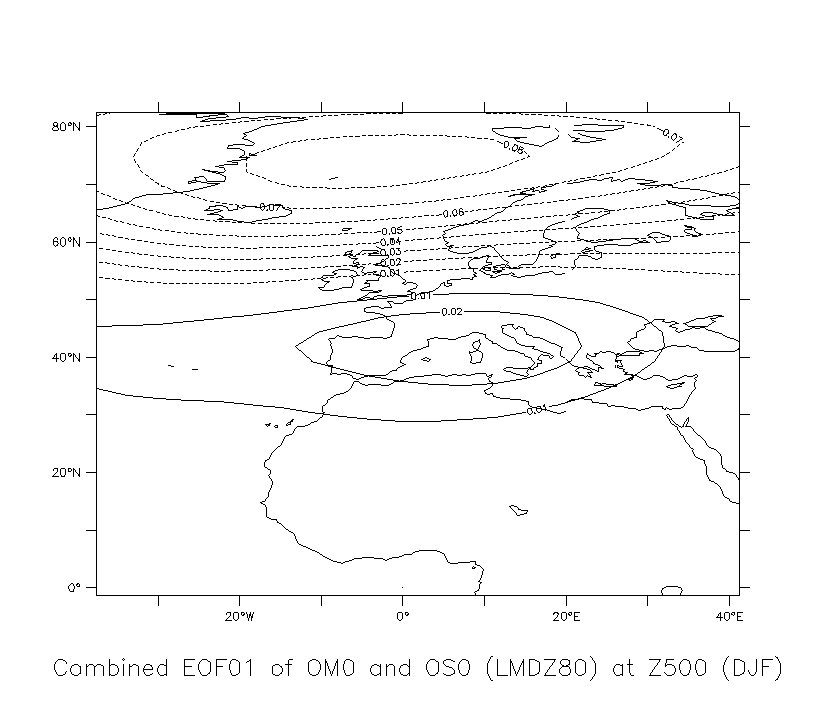 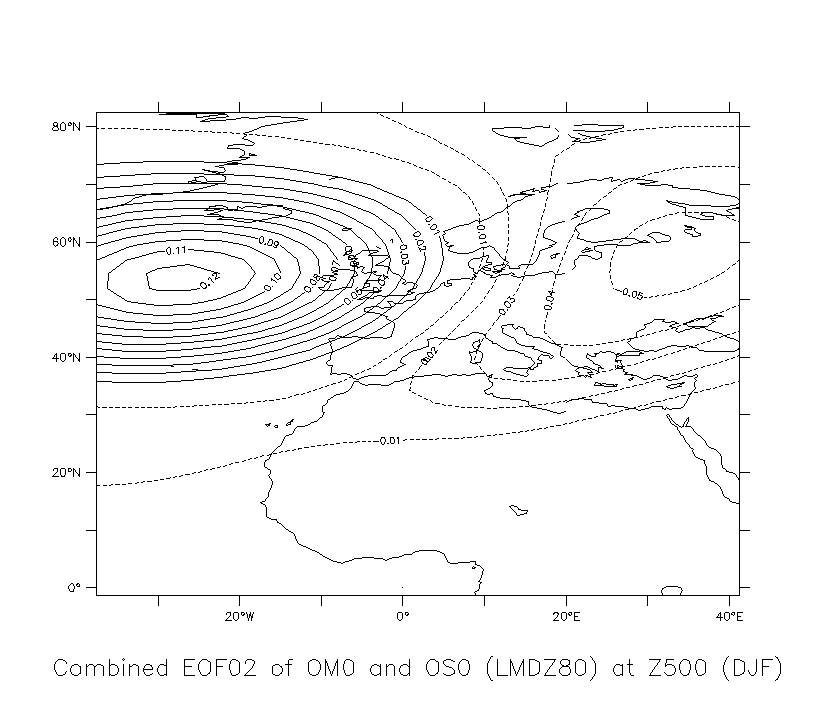 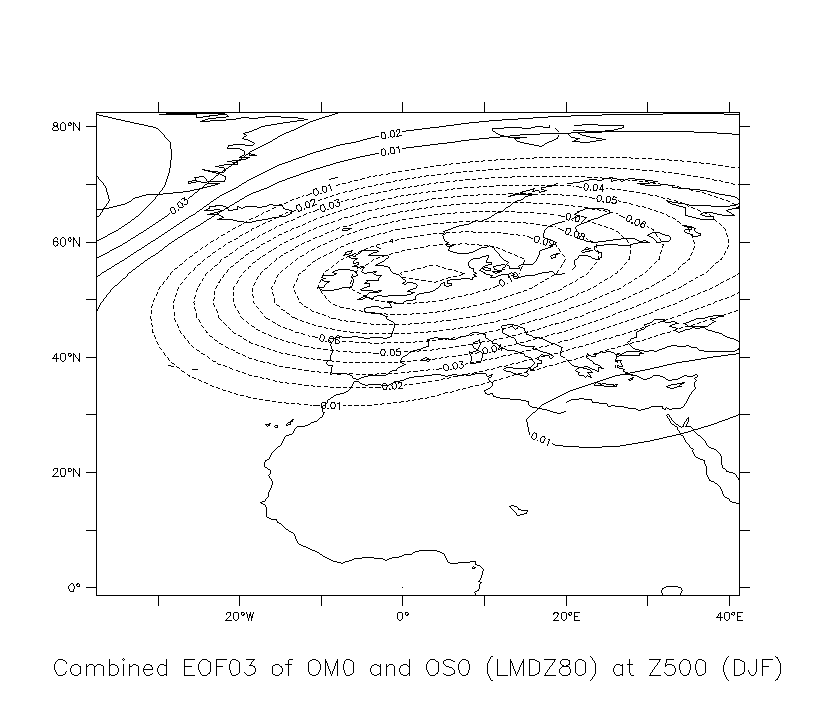 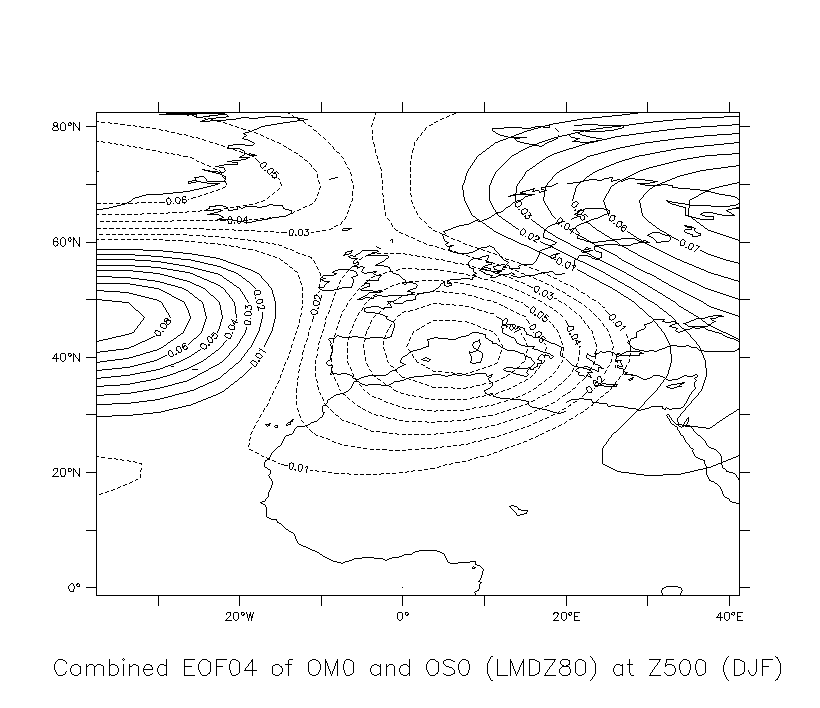 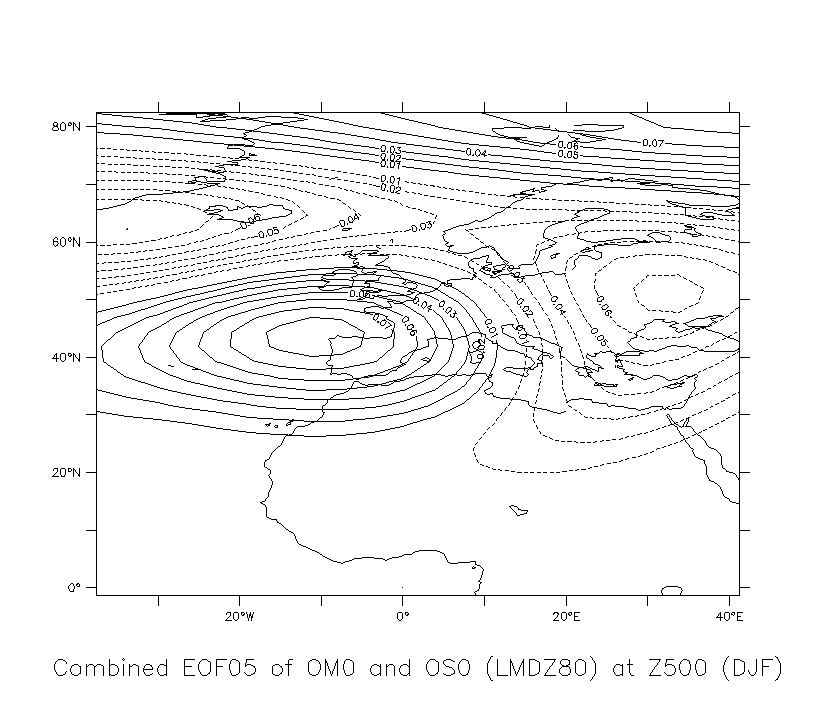 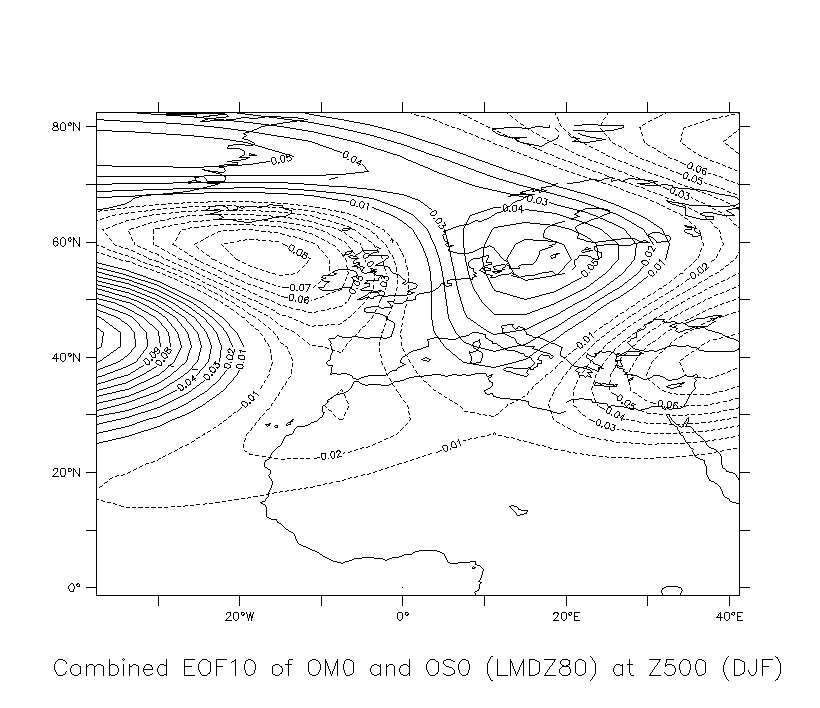 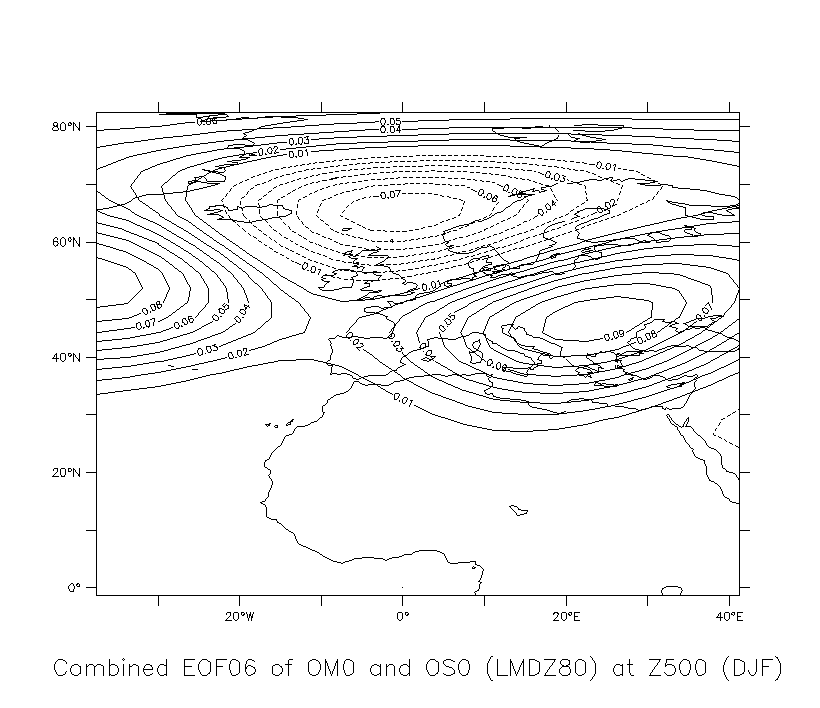 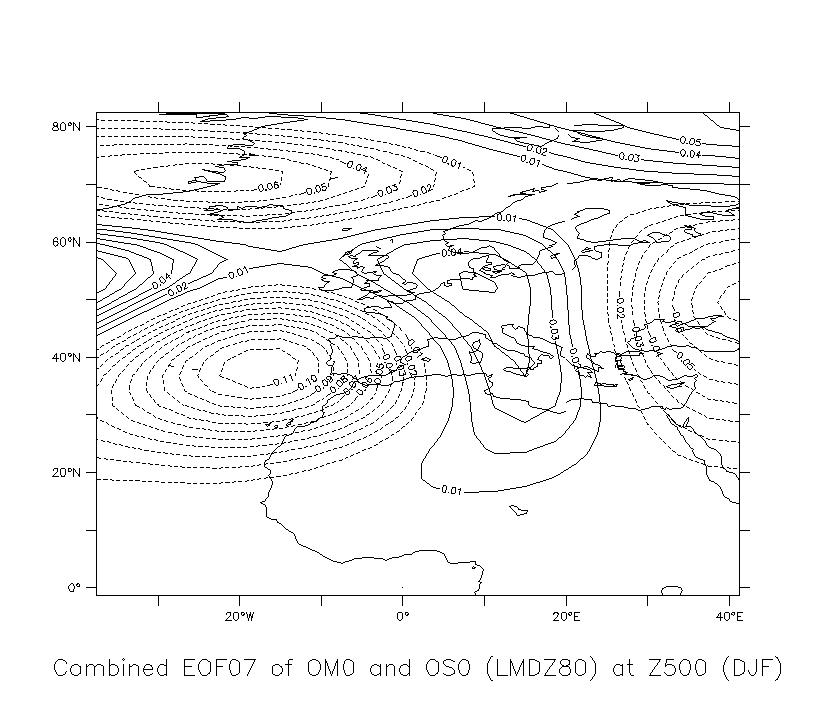 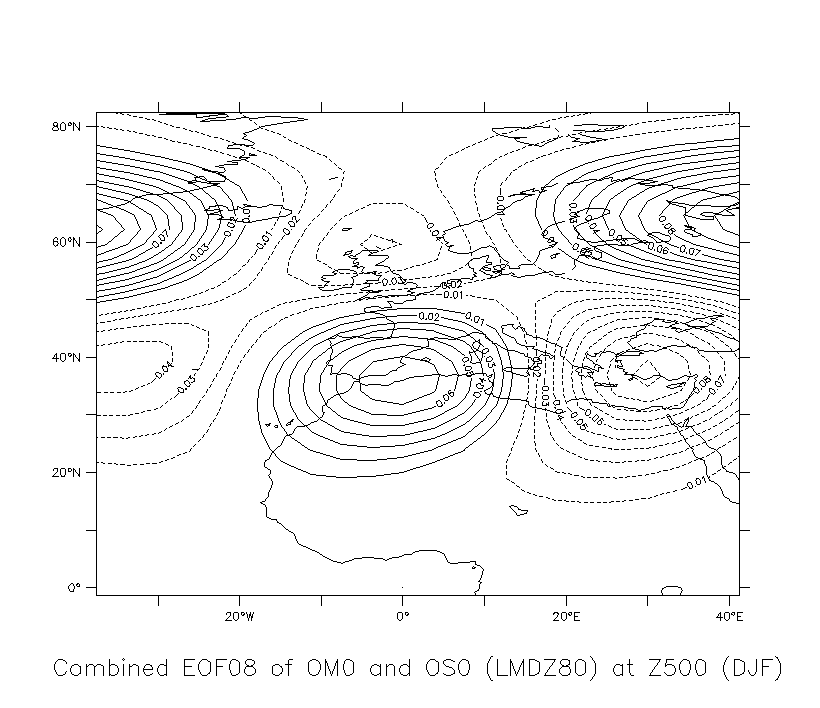 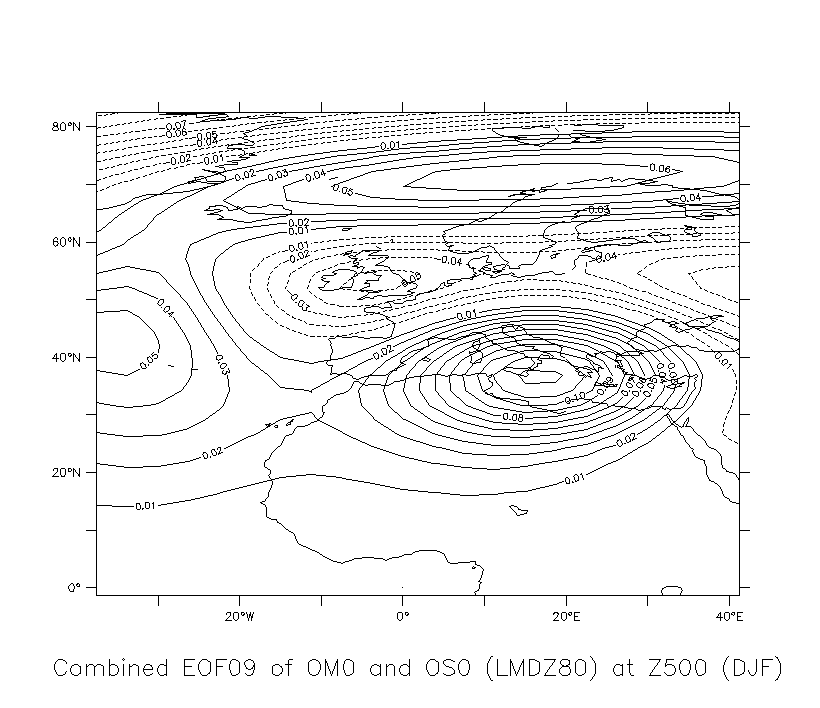 1,89% (OM0) vs. 1,82% (OS0)
2,36% (OM0) vs. 2,37% (OS0)
4,25% (OM0) vs. 4,25% (OS0)
2,75% (OM0) vs. 2,66% (OS0)
2,03% (OM0) vs. 2,07% (OS0)
32
33
Structures spatiales combinées de printemps (mam)
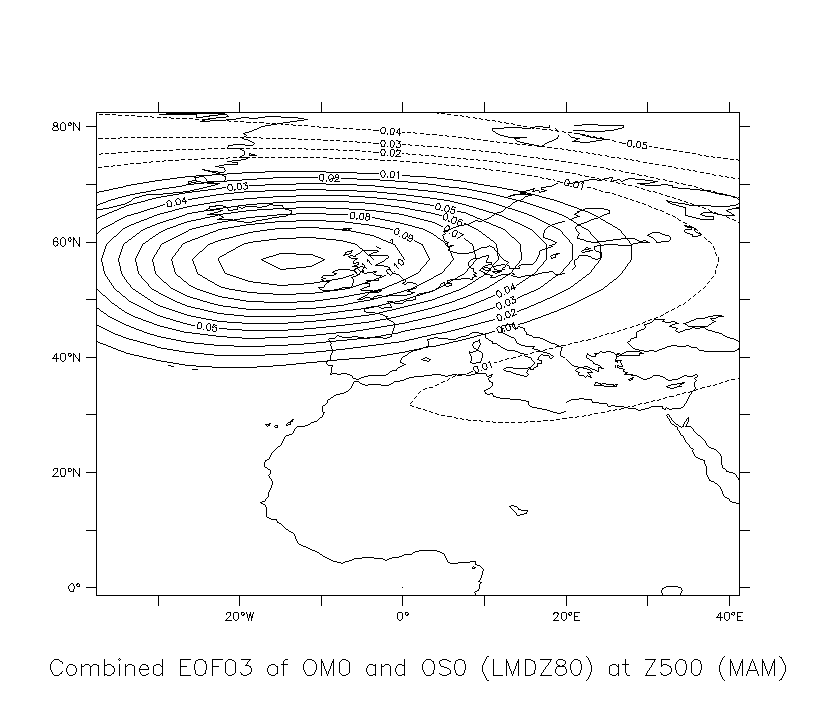 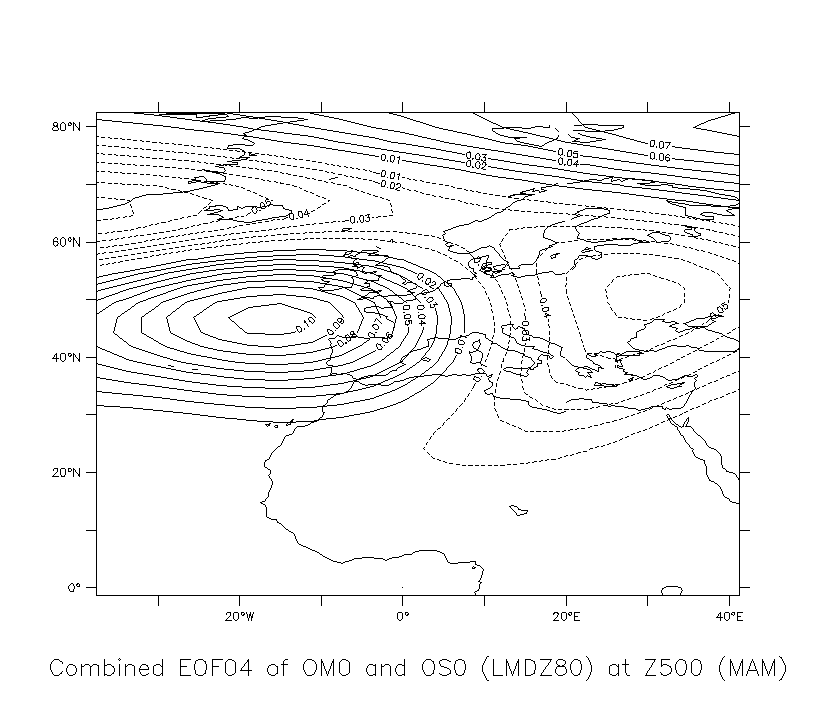 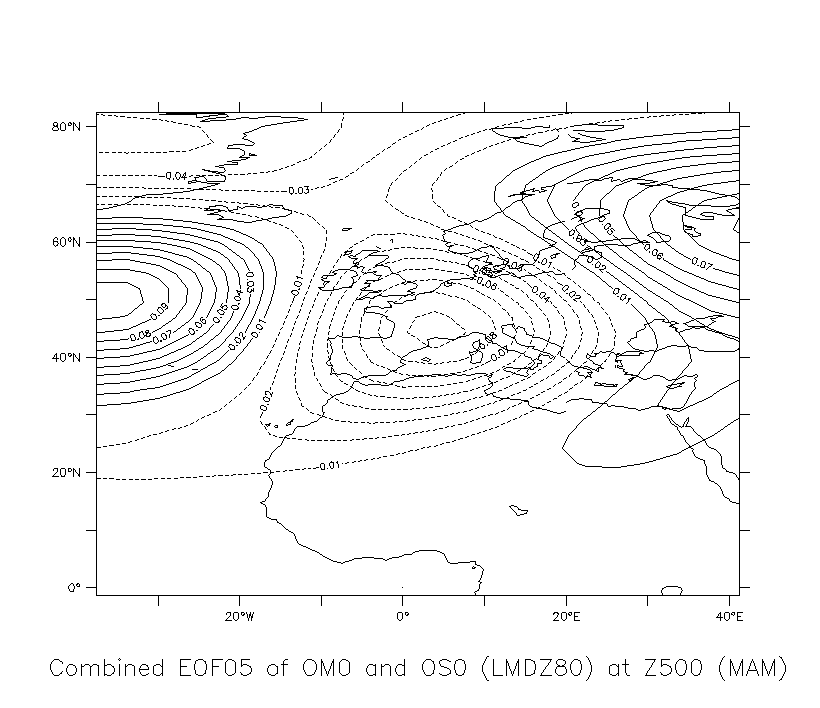 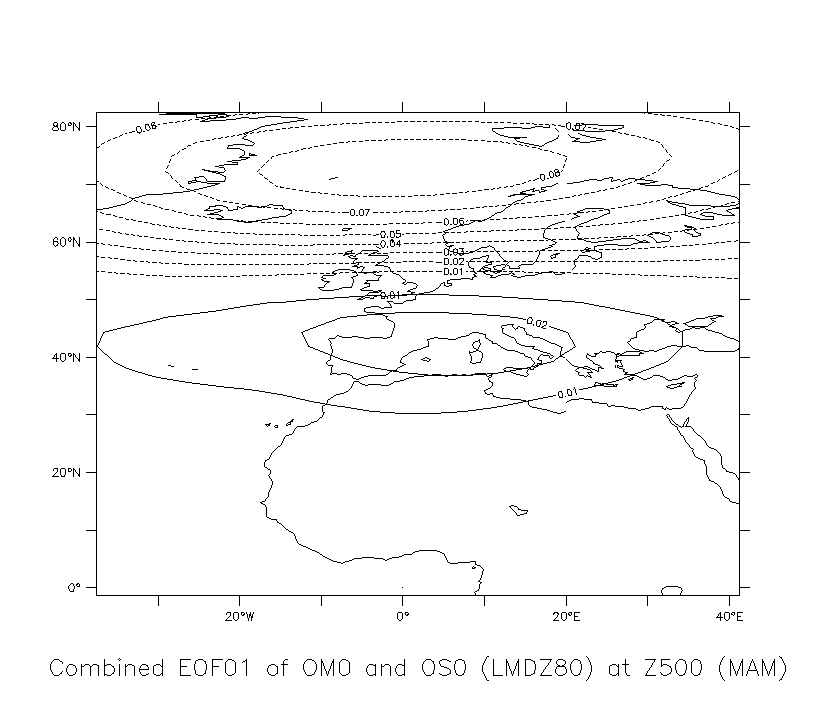 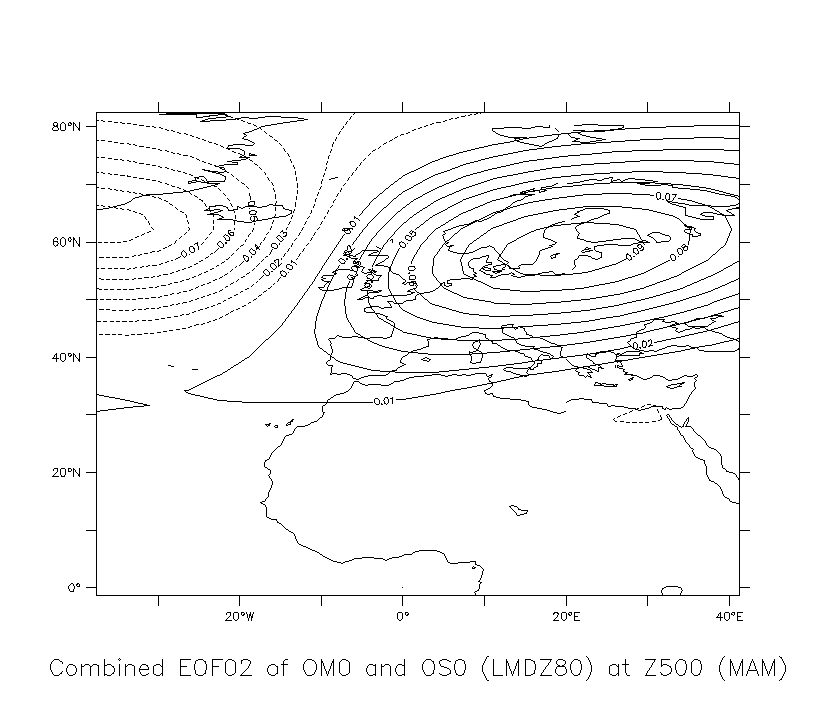 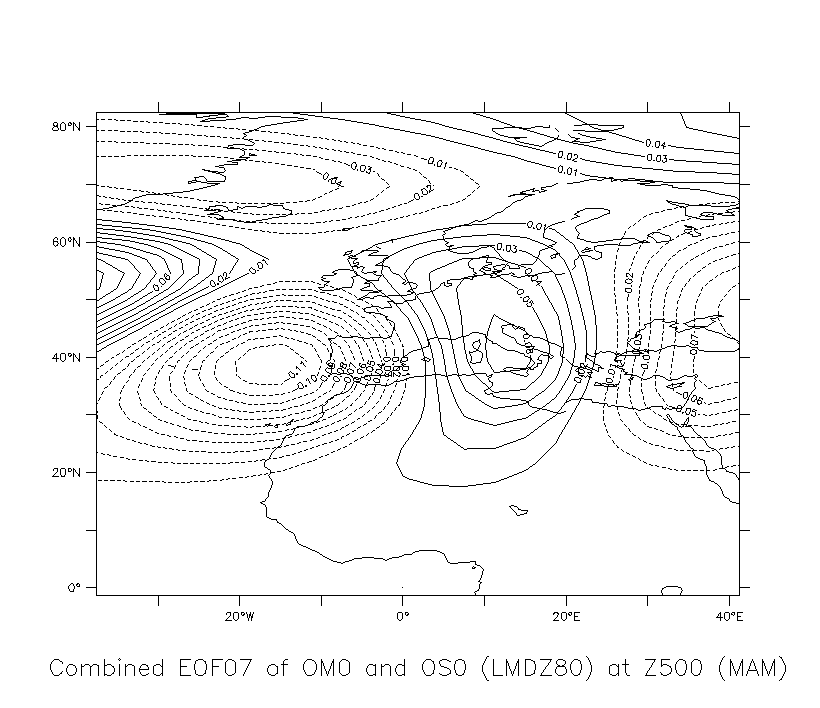 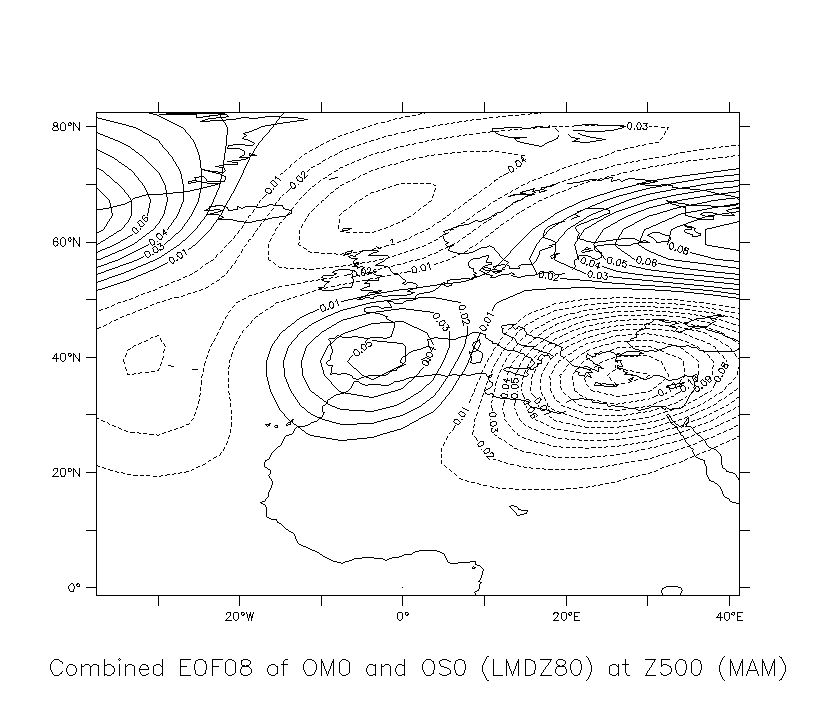 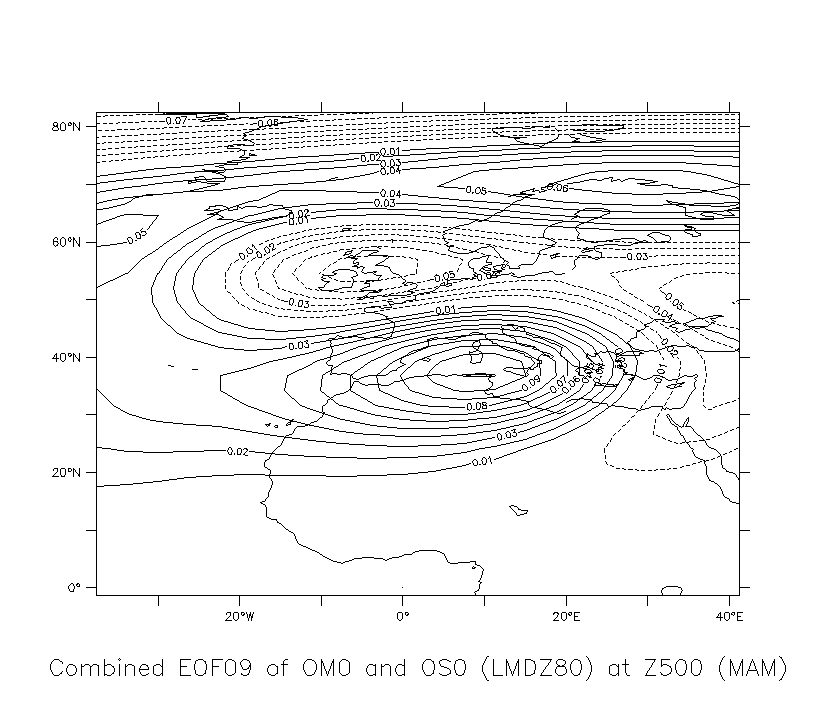 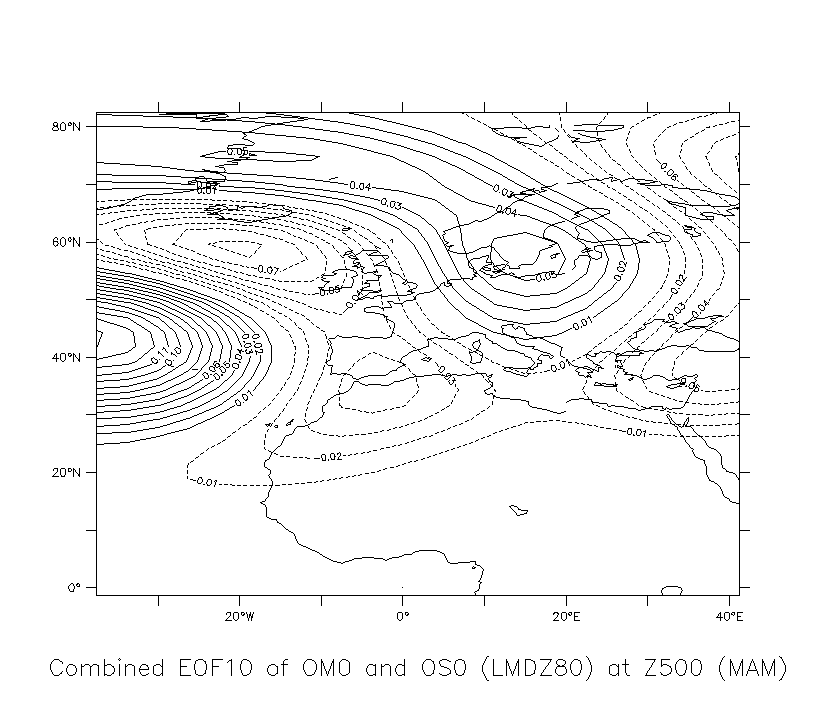 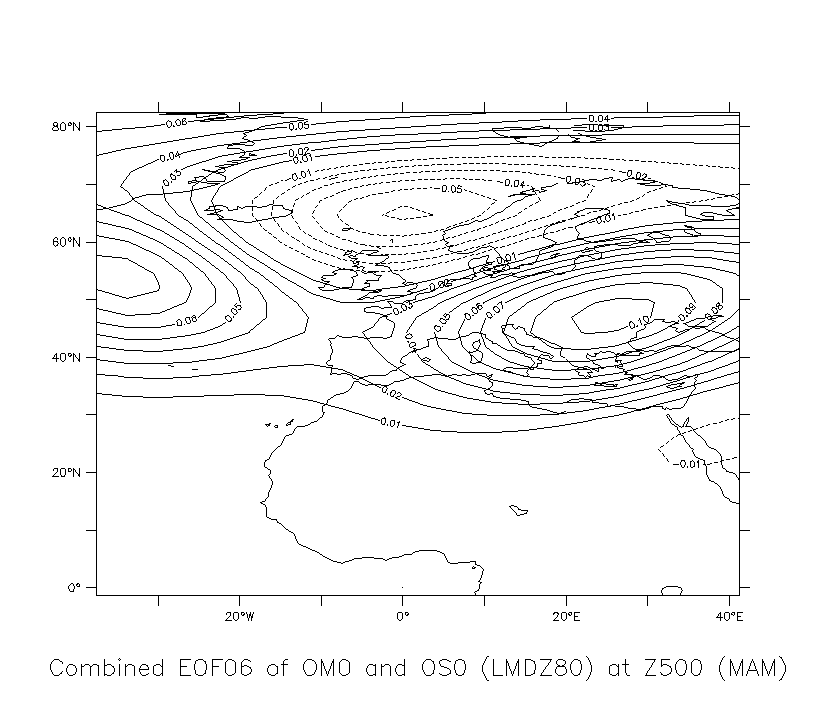 34
[Speaker Notes: MAM
OM0: 28,10%, 16,87%, 14,43%, 8,17%, 7,68%, 4,78%, 3,14%, 2,80%, 2,41%, 2,19%
OS0: 27,71%, 17,27%, 14,84%, 8,22%, 7,47%, 4,79%, 3,05%, 2,78%, 2,39%, 2,10%]
35
Structures spatiales combinées d’été (jja)
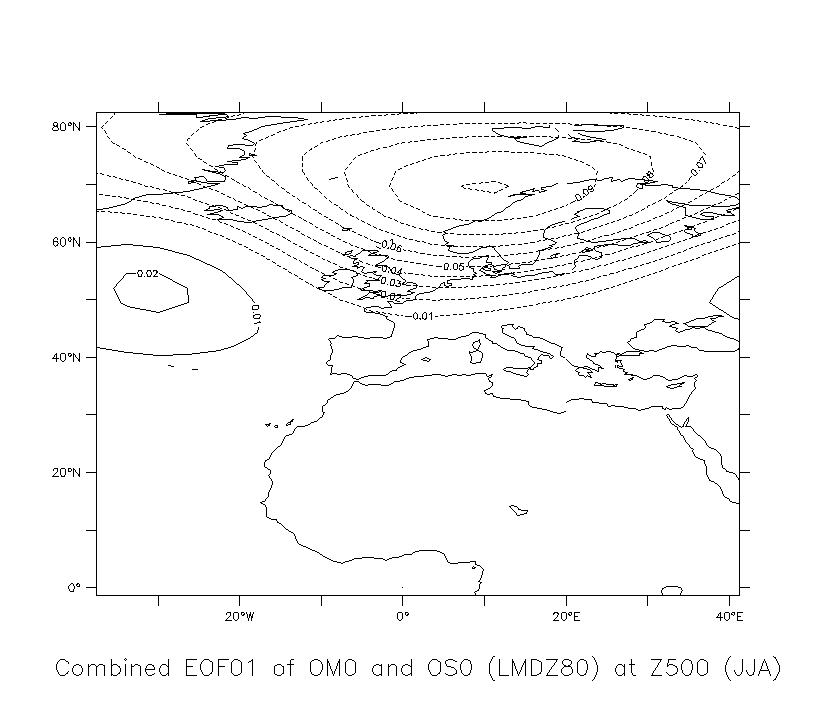 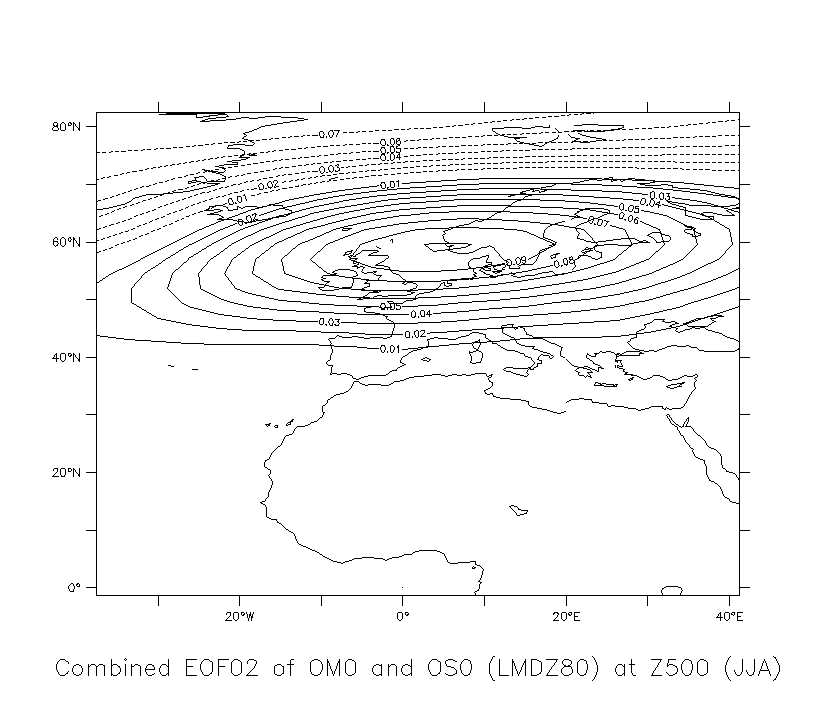 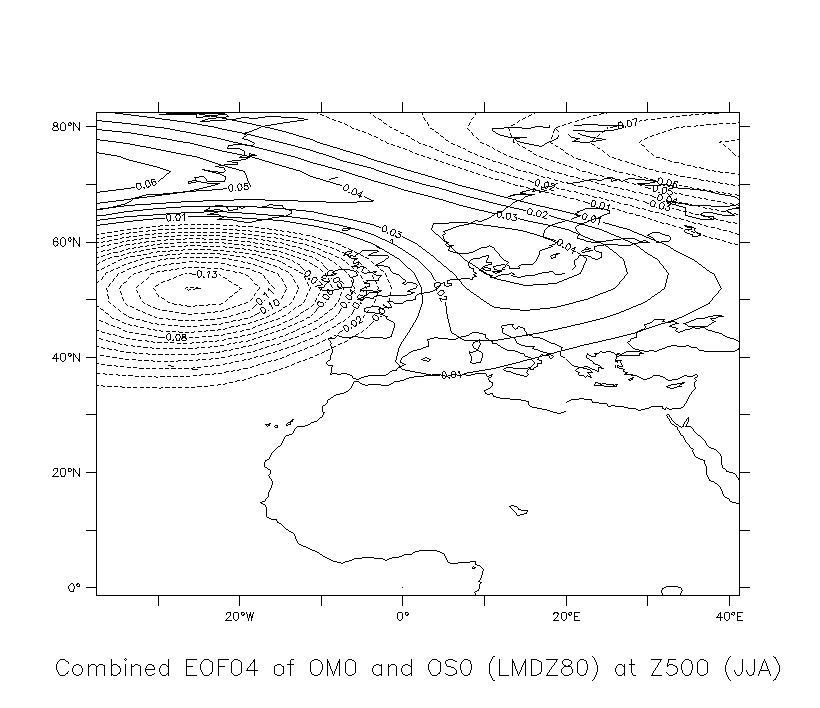 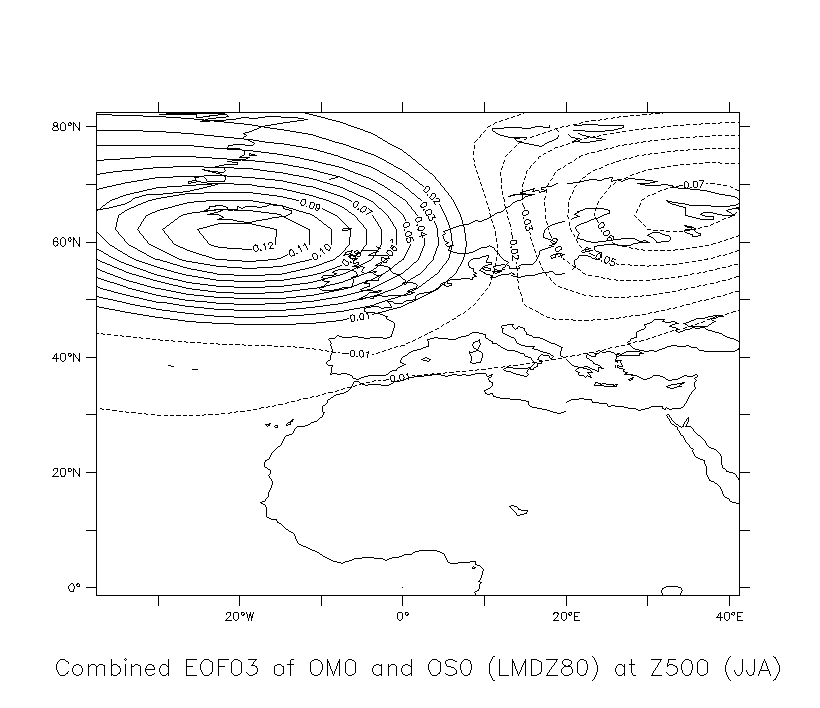 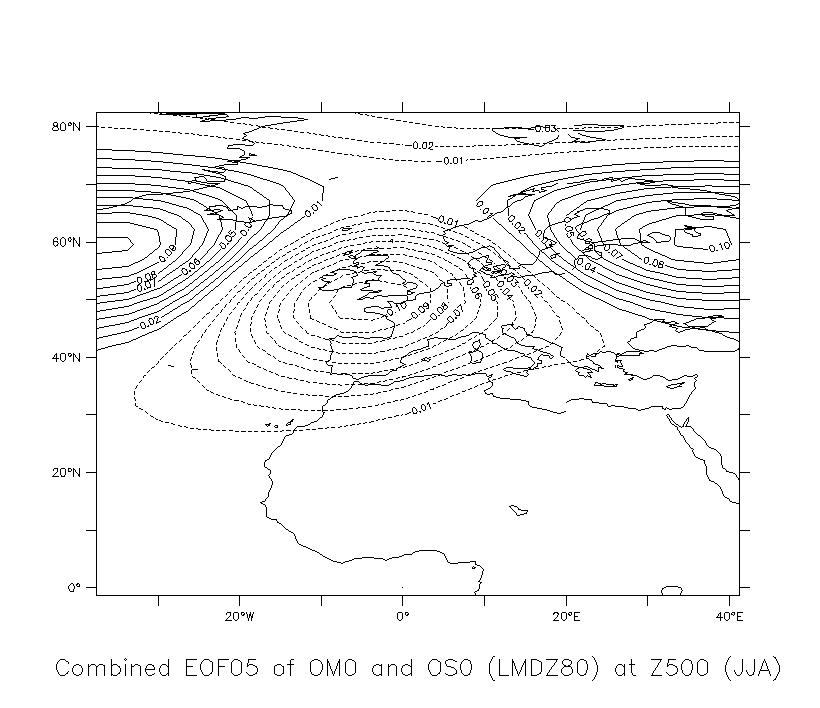 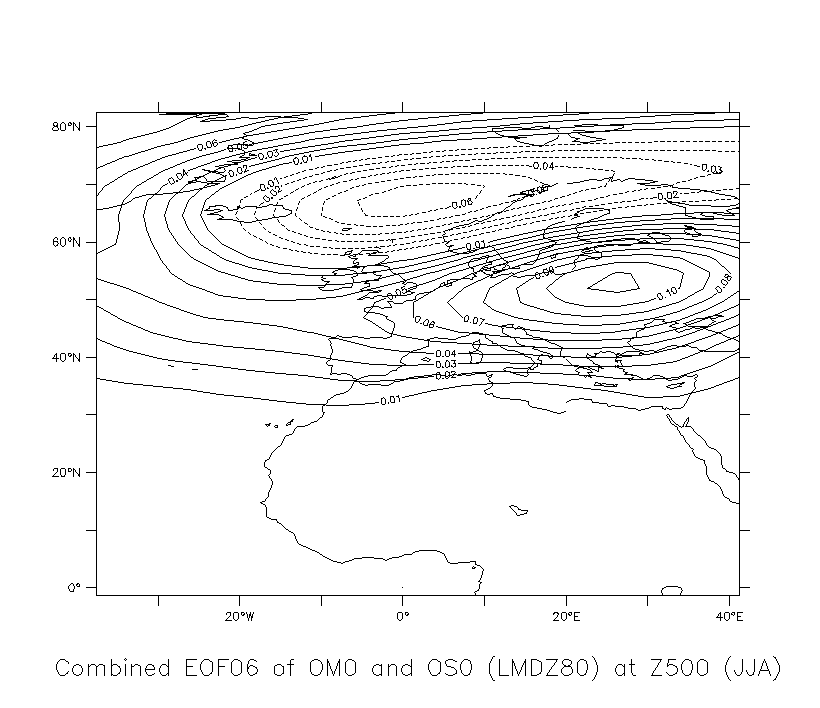 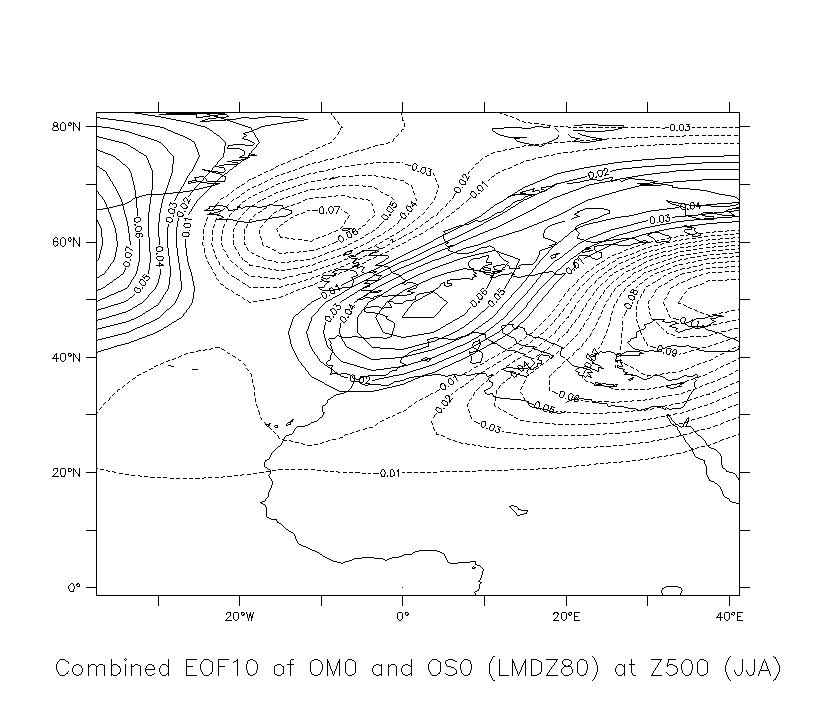 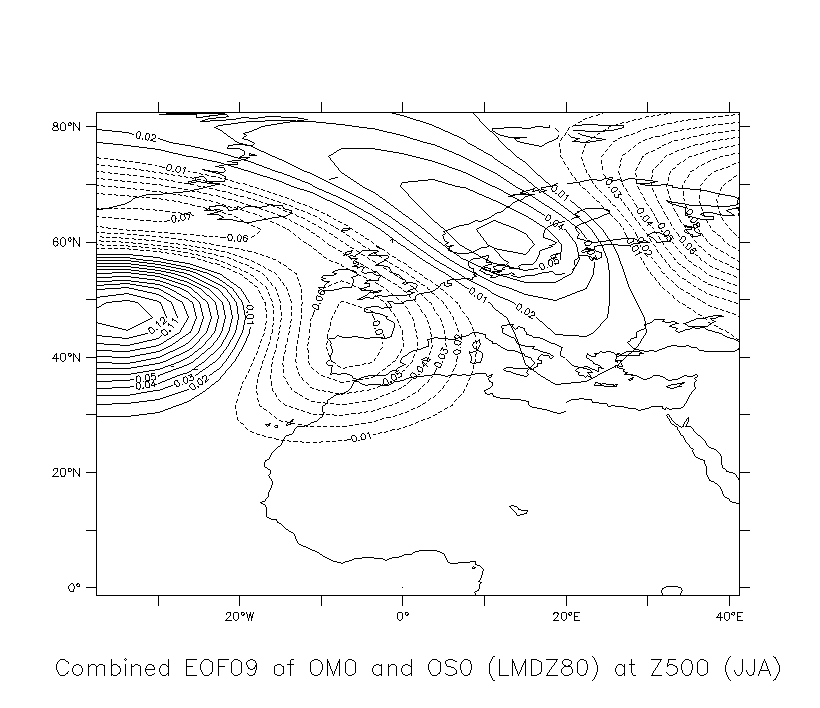 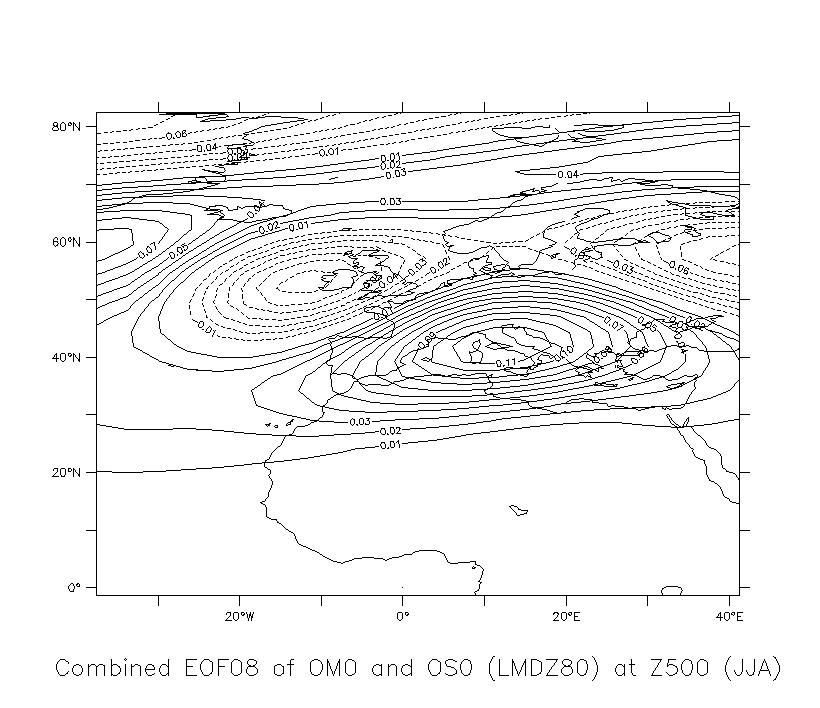 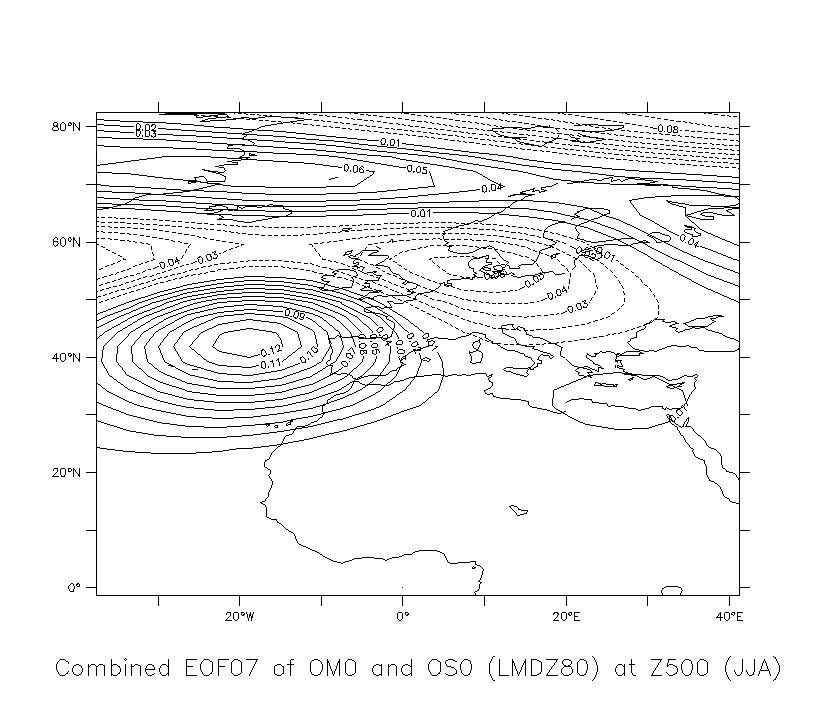 36
[Speaker Notes: JJA
OM0: 22,90%, 14,44%, 14,09%, 8,86%, 7,64%, 5,38%, 3,72%, 3,04%, 3,08%, 2,38%
OS0: 23,79%, 16,30%, 13,27%, 8,24%, 7,37%, 5,71%, 3,68%, 3,23%, 2,70%, 2,25%]
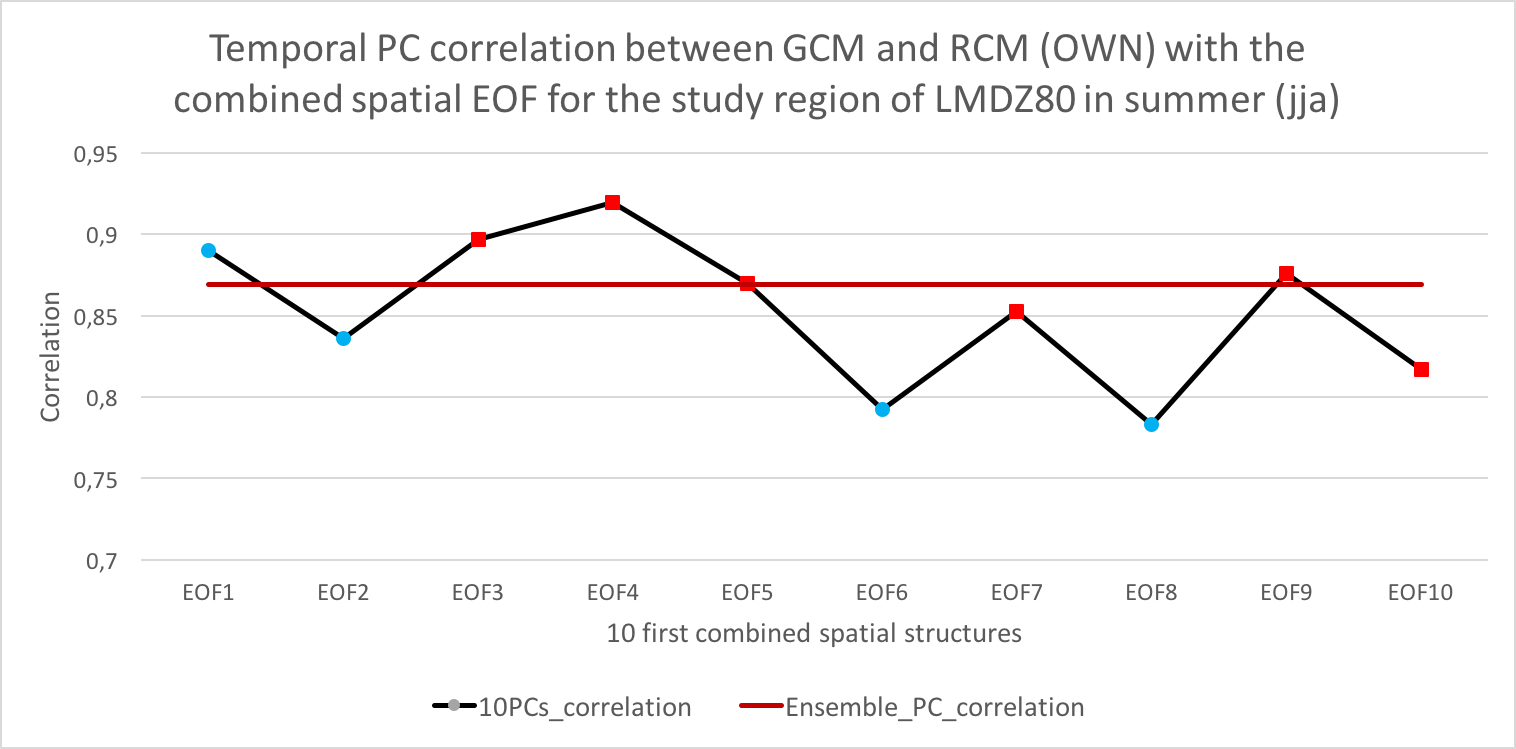 37
Structures spatiales combinées d’automne (son)
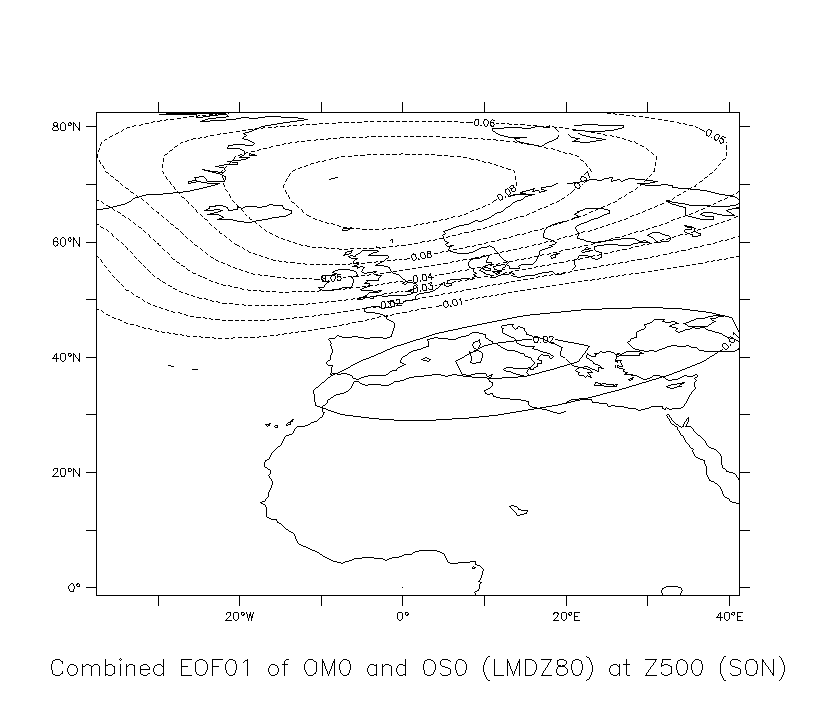 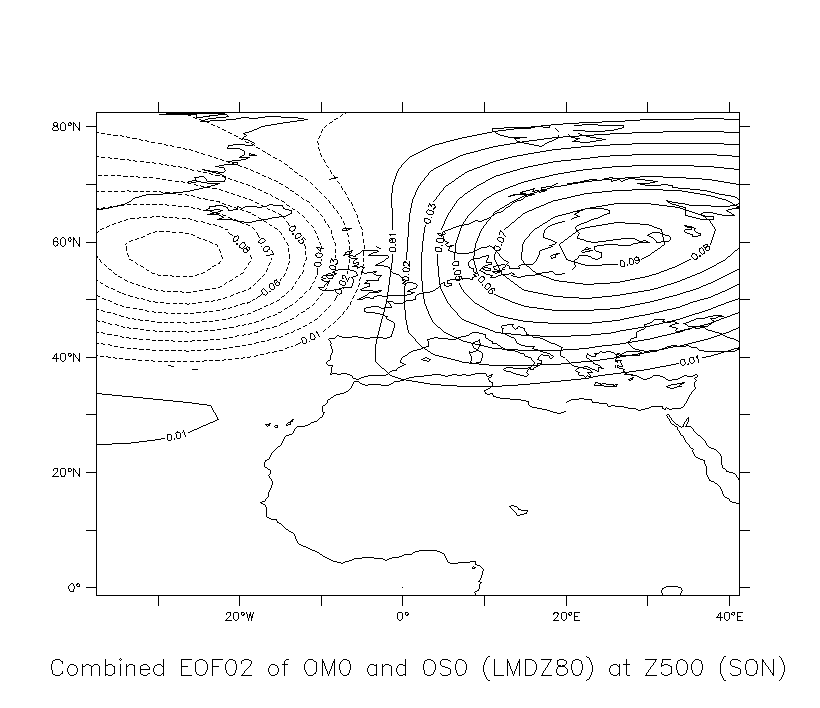 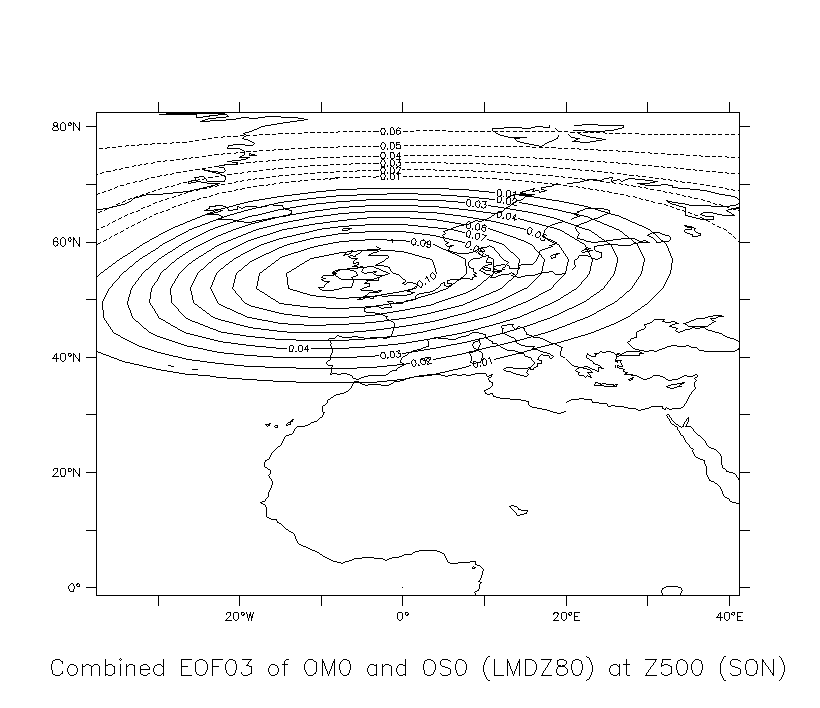 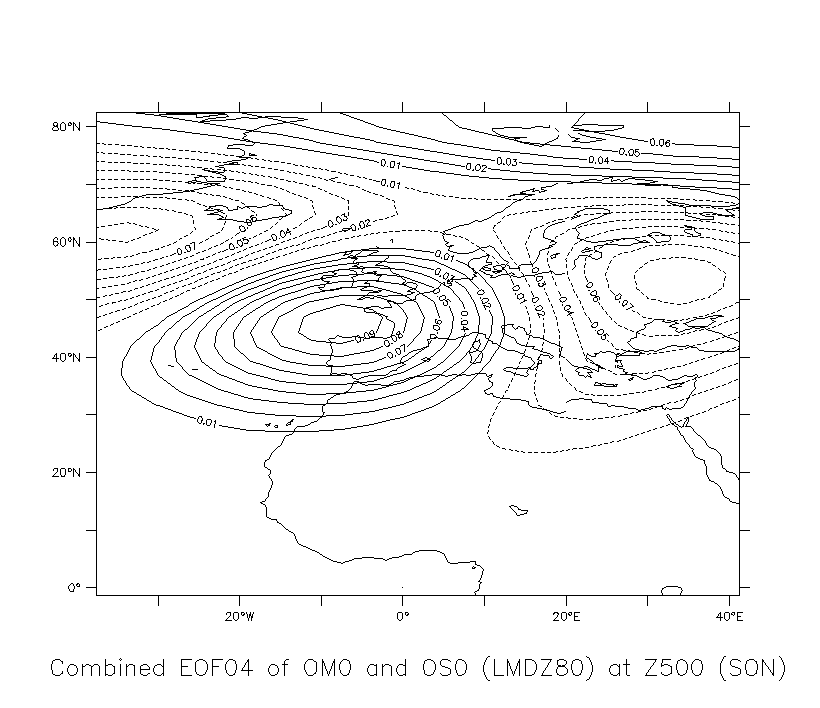 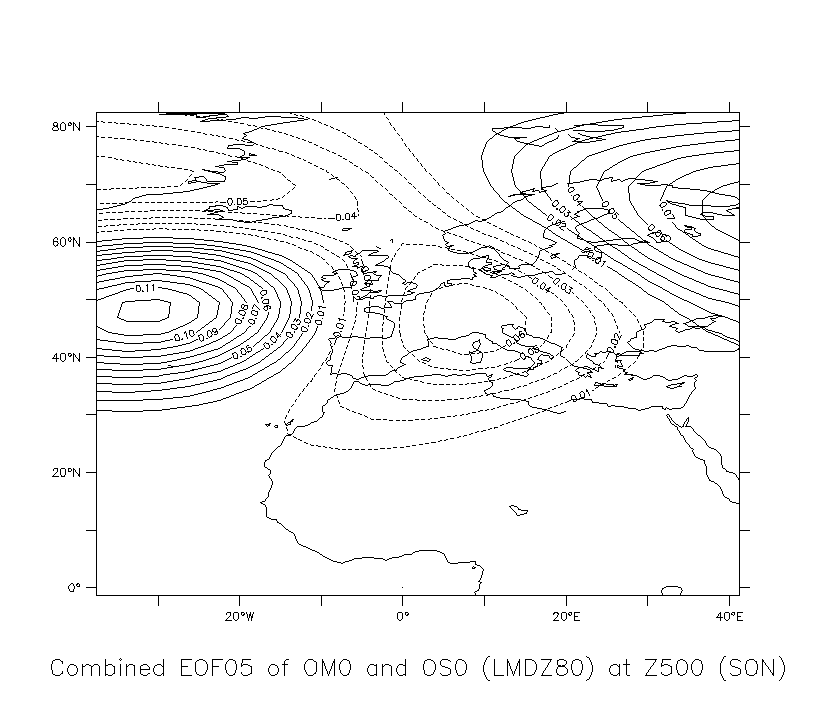 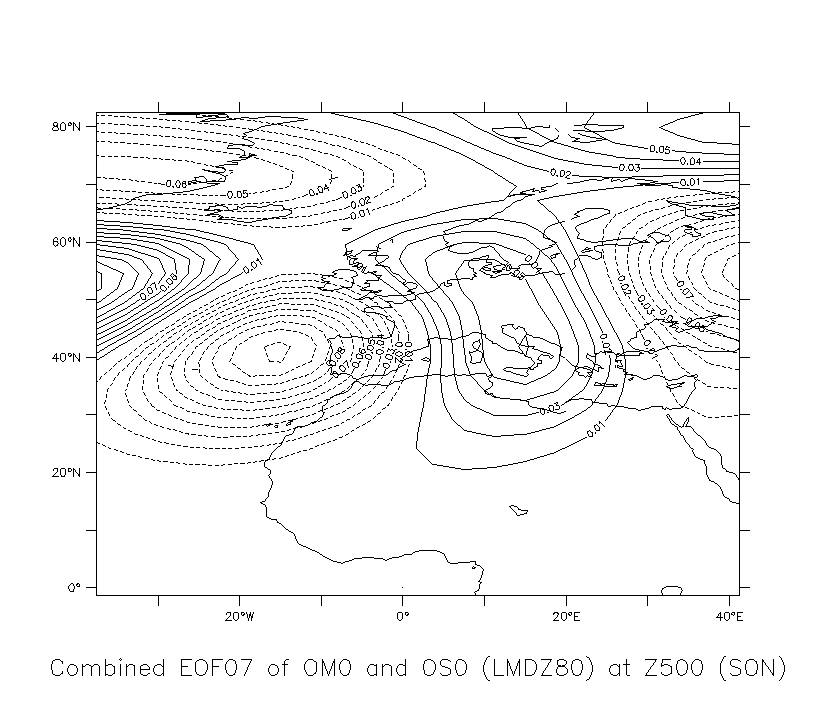 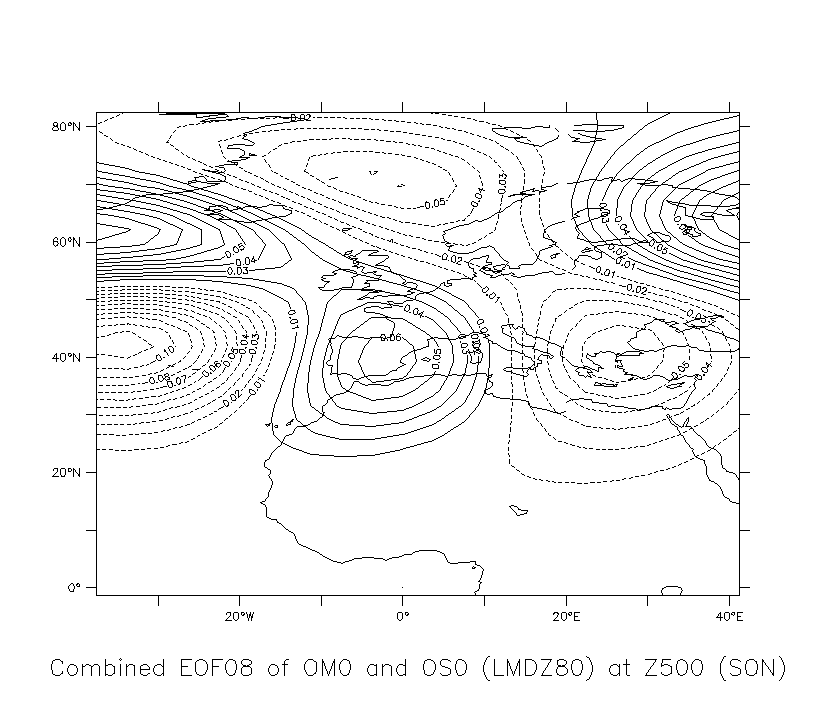 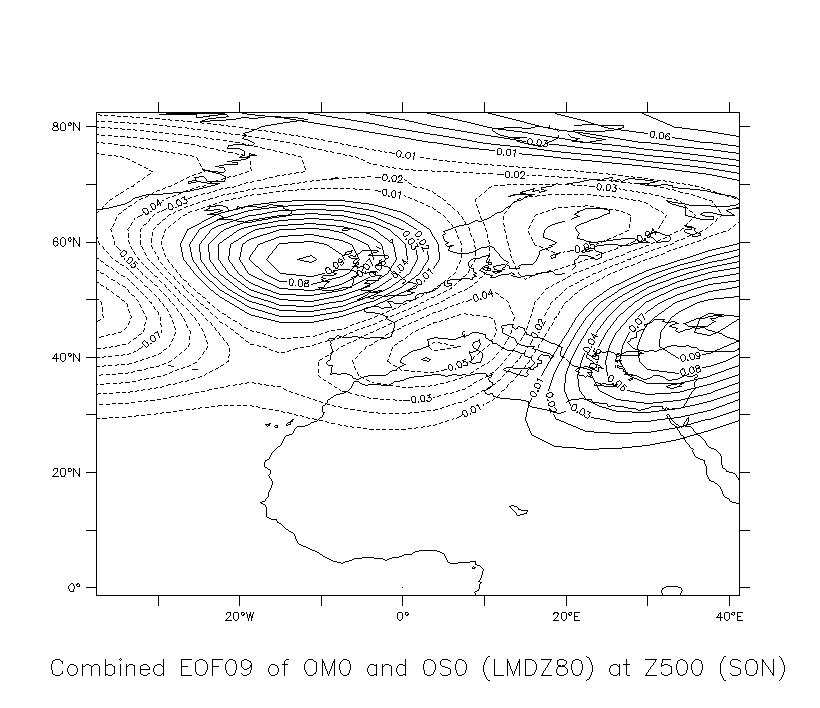 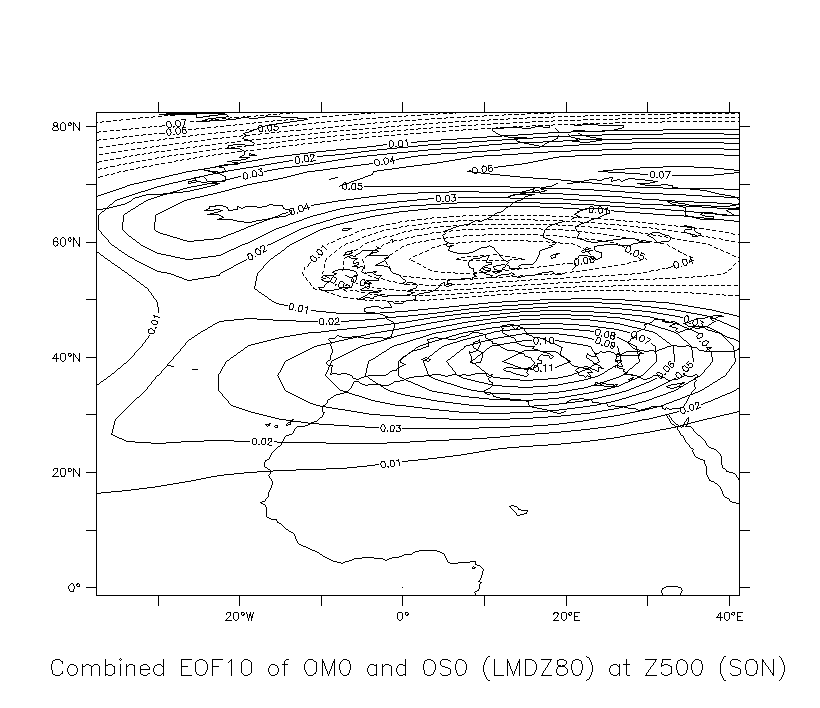 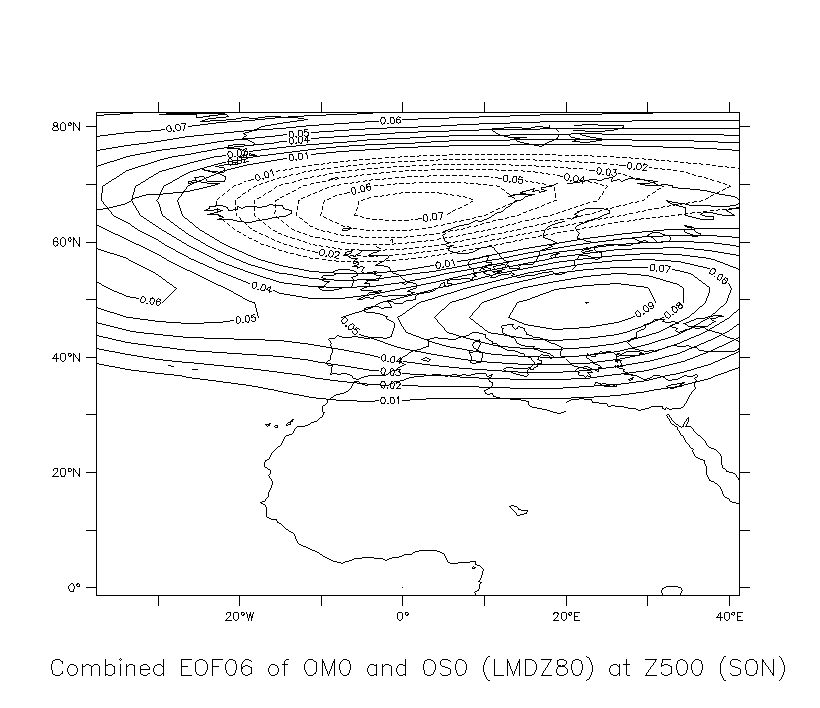 38
[Speaker Notes: SON
OM0: 25,68%, 18,34%, 14,49%, 8,06%, 7,98%, 4,99%, 3,24%, 2,72%, 2,44%, 2,12%
OS0: 25,78%, 18,29%, 15,30%, 7,65%, 7,61%, 5,28%, 3,07%, 2,61%, 2,36%, 2,31%]
39
La ressemblance / la reproduction à l’intérieur de la région d’étude sur le geopotentiel à 500 hPa entre LMDZ80 et LMDZ150
40
Corrélation des données journalières normalisées de Z500 entre OS0 (RCM) et OM0 (GCM) de LMDZ80
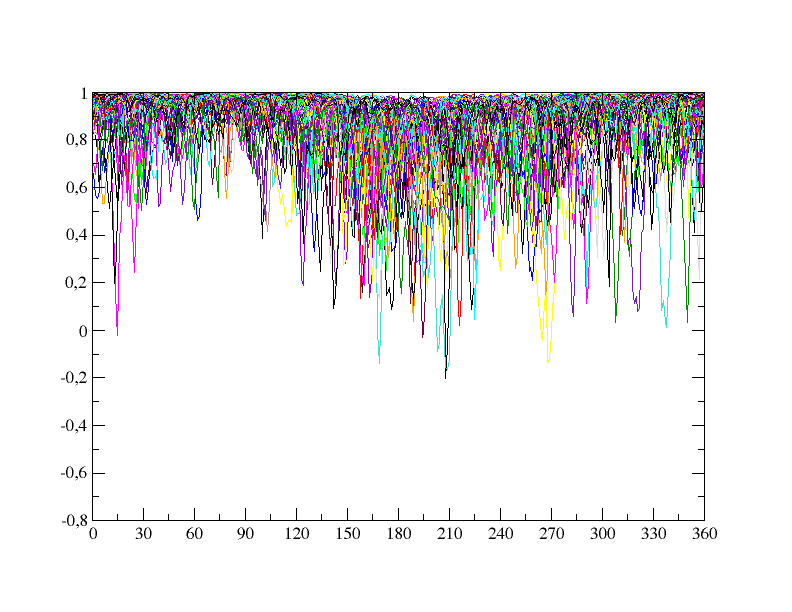 Le coefficient de corrélation sur GEOP500LMDZ 80: le GCM et le RCM gardent la même résolution spatiale de 300 kmLMDZ 150:le RCM d’une résolution spatiale de 100 km, respecte un facteur de 3 avec le GCM d’une résolution de 300 km
Un raffinement de maille intensifie le décrochement de reproduction  des circulations atmosphériques entre RCM et GCM
Corrélation des données journalières normalisées de Z500 entre OS0 (RCM) et OM0 (GCM) de LMDZ150
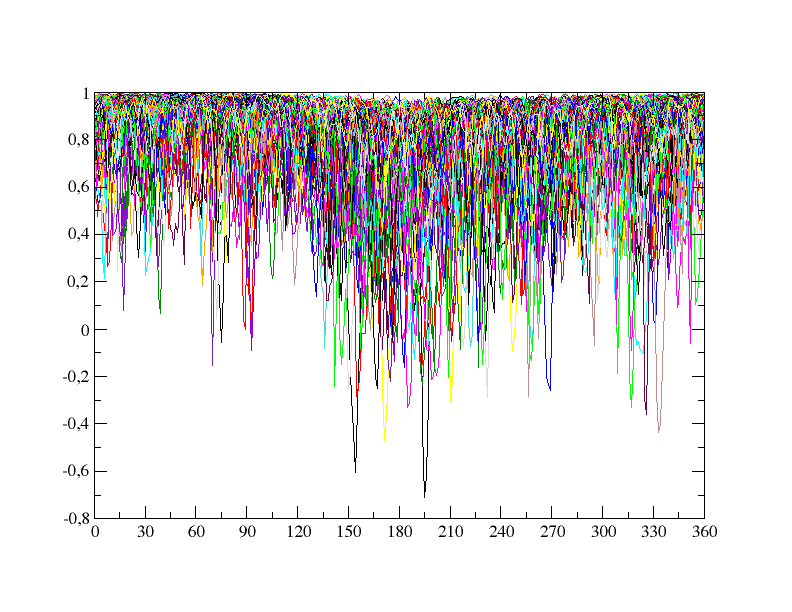 41
LMDZ80
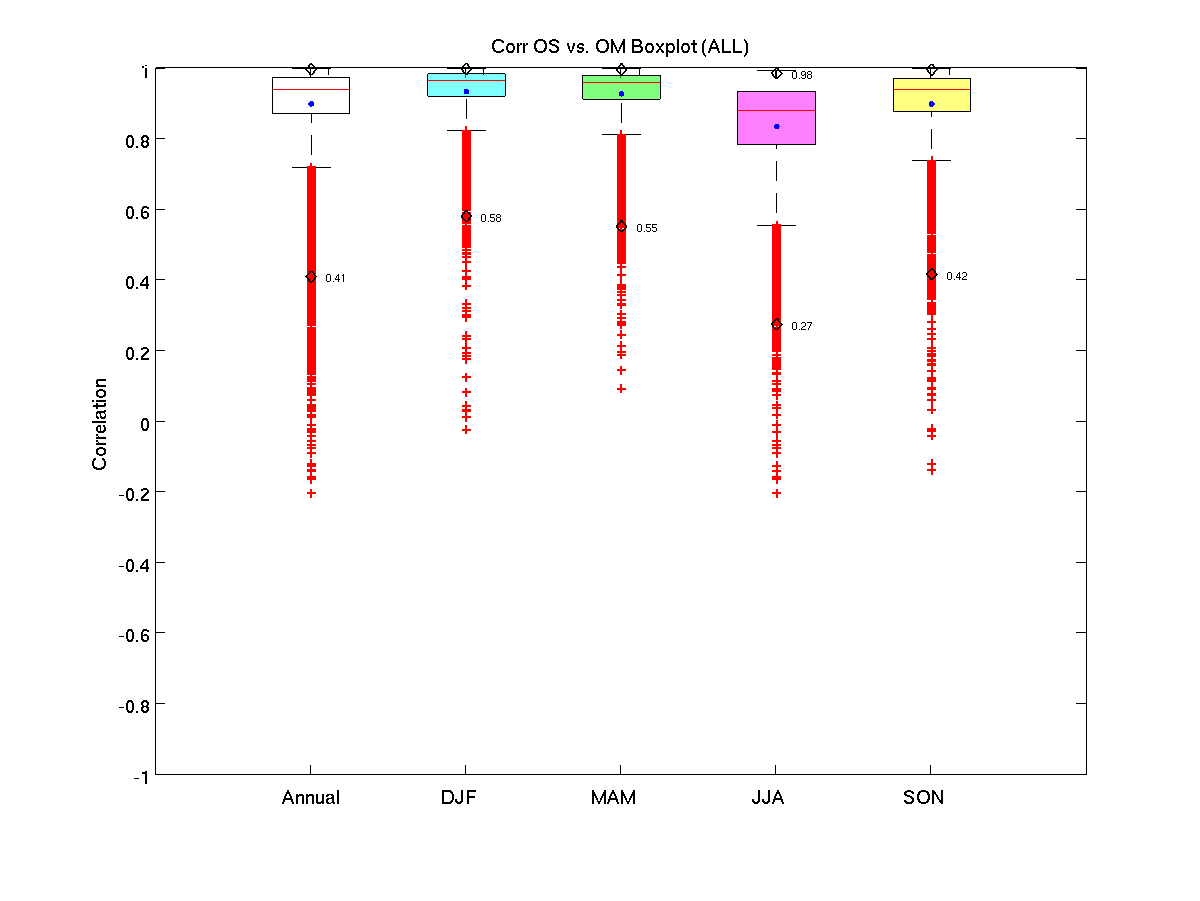 Saison d’été: moins bonne ressemblanceLMDZ150 vs. LMDZ80:- plus de décrochement de ressemblance / reproductionau LMDZ150 qu’au LMDZ80- une corrélation moins importante d’après le raffinement de maille- plus de dispersion au LMDZ150 qu’au LMDZ80
LMDZ150
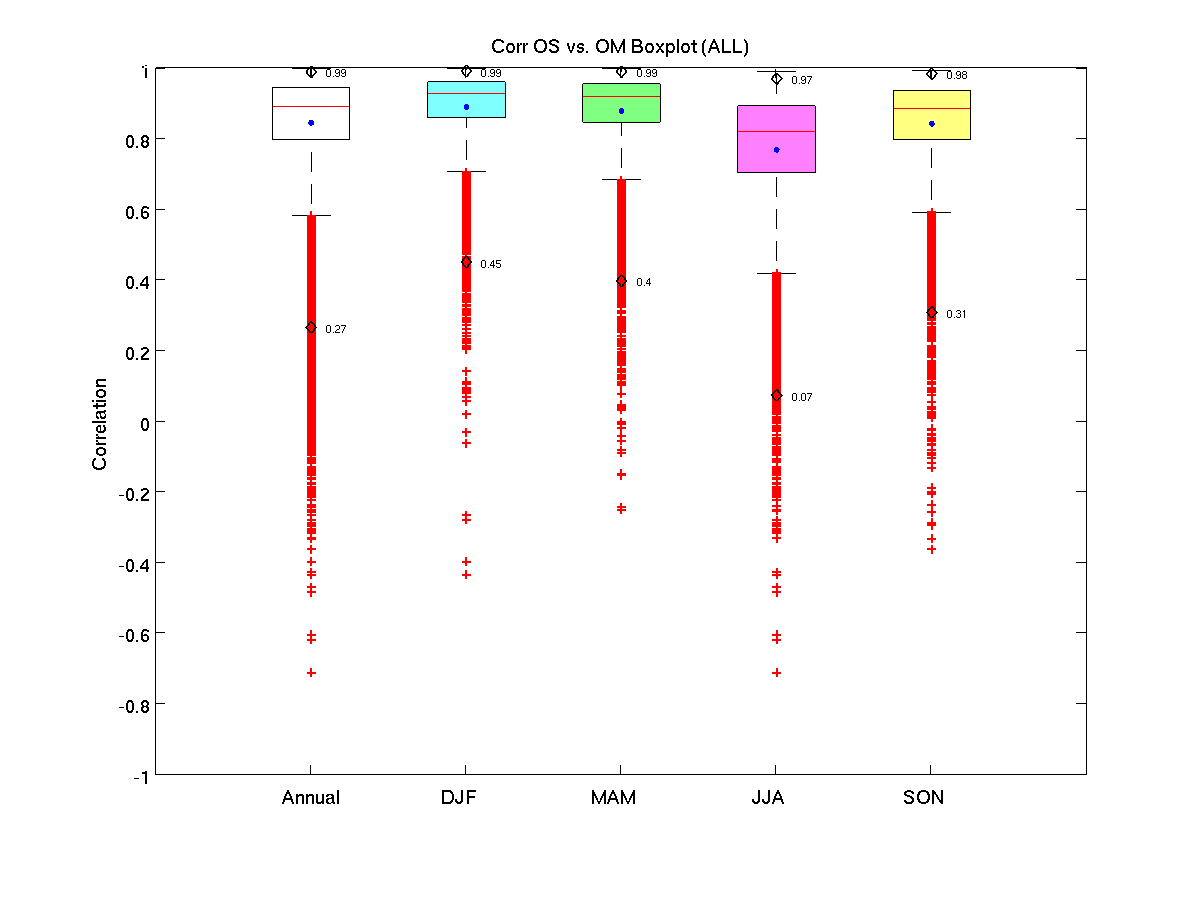 42
Analyse de box-plot avec la transformation Fishertransformer les données qui respectent une distribution normale
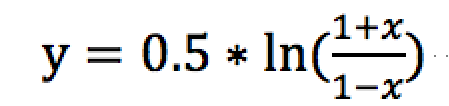 LMDZ80
LMDZ150
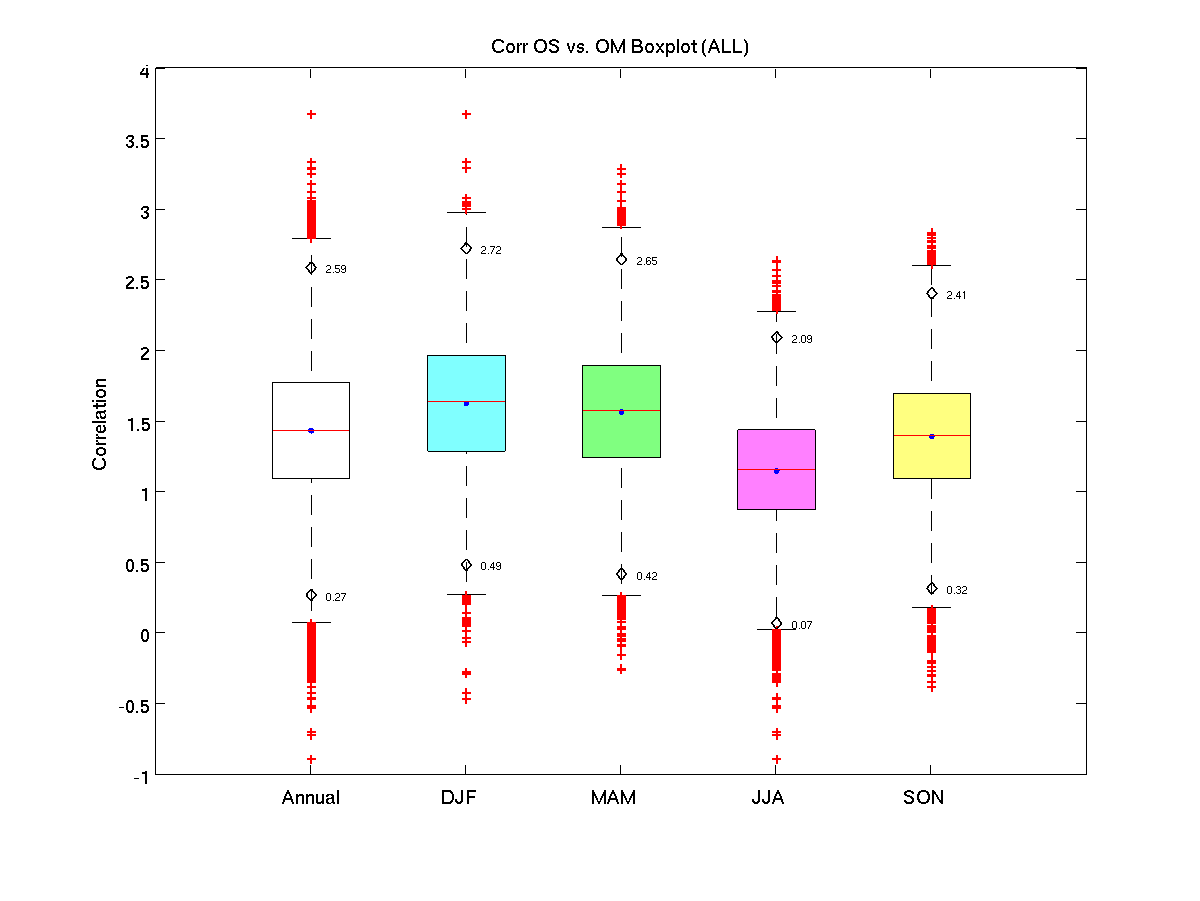 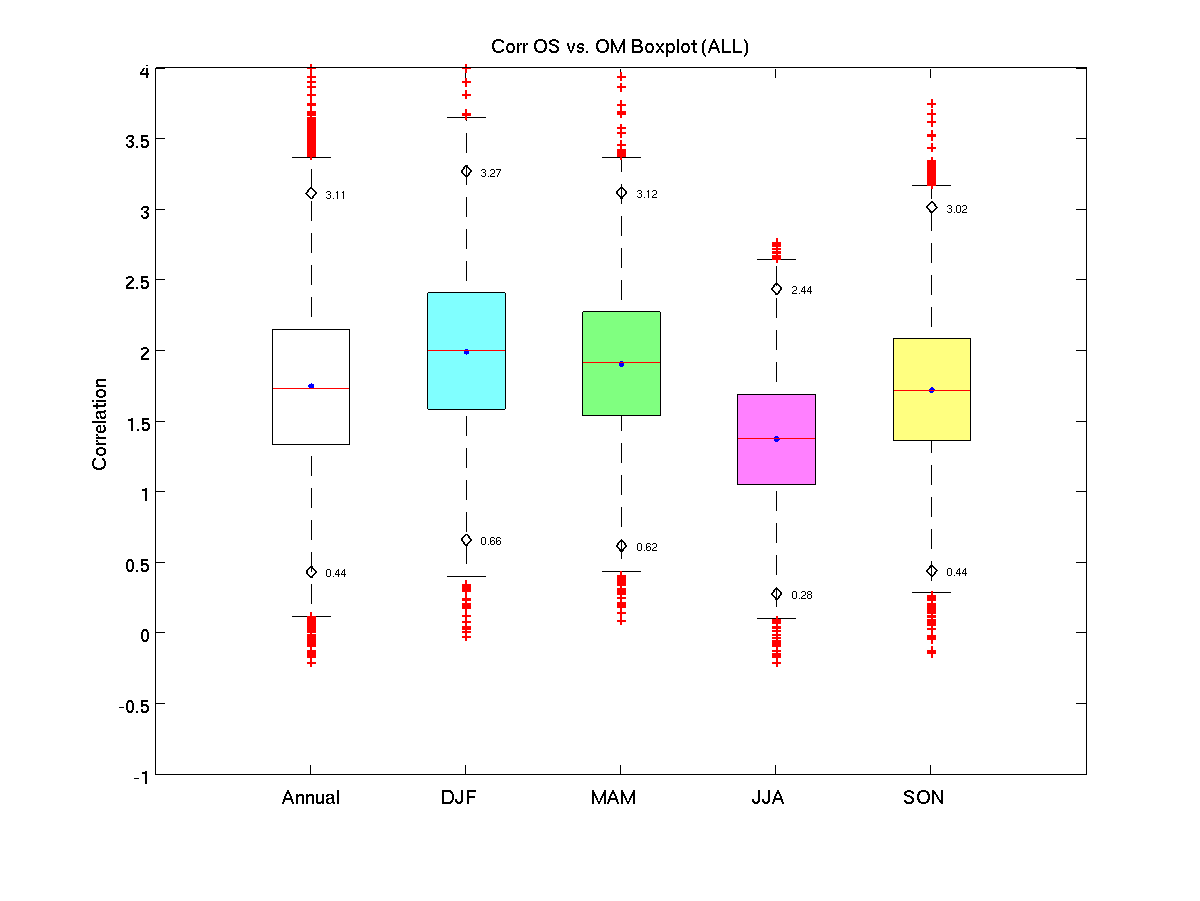 Même cycle saisonnier
LMDZ 150 vs. LMDZ80: les corrélations sont moins importantes dans toutes les saisons même après la transformation Fisher
43
Source : http://courses.education.illinois.edu/EdPsy580/lectures/correlation-ha.pdf 
http://www.cnrm-game-meteo.fr/spip.php?rubrique201
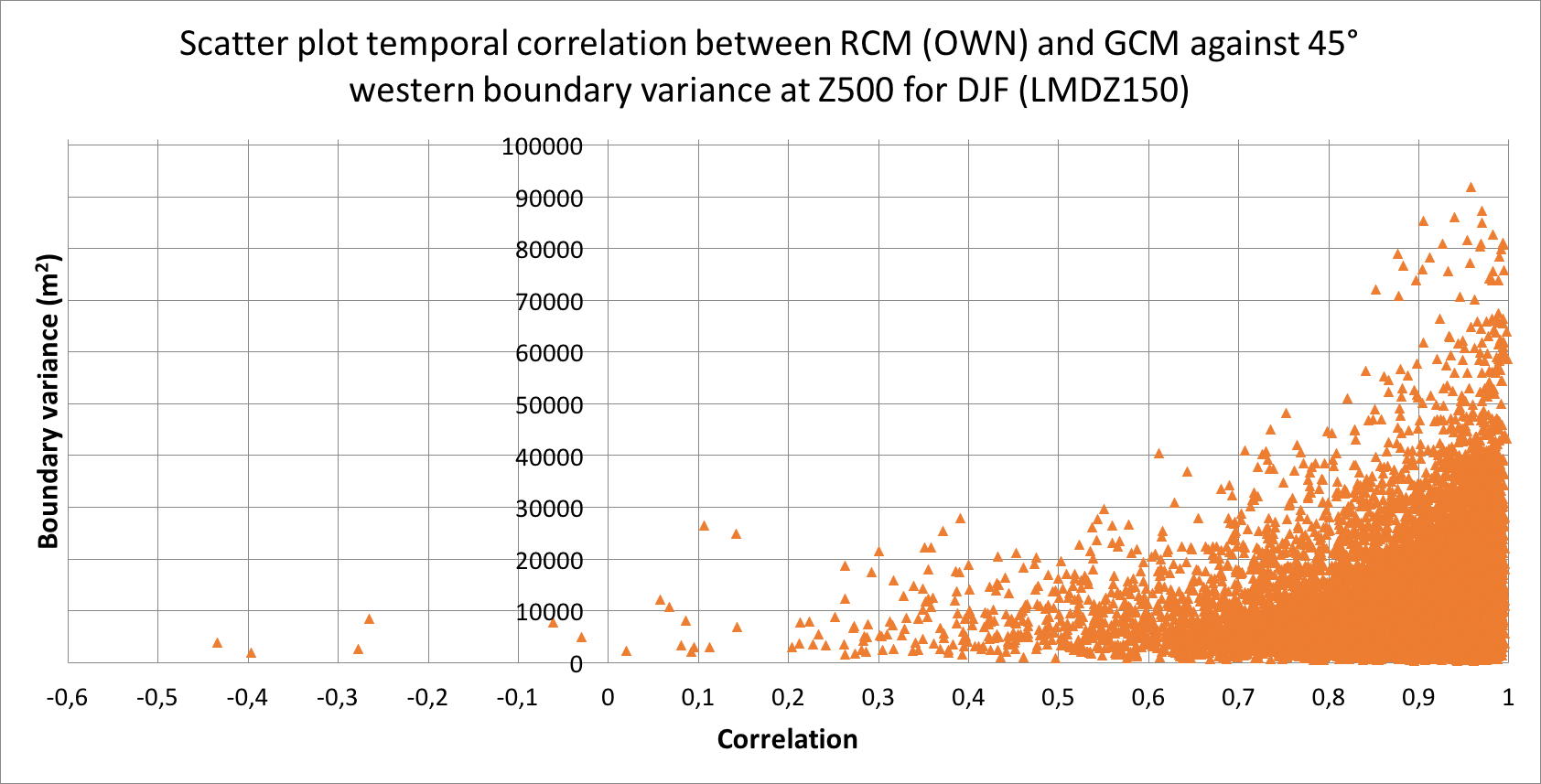 Relation entre le forçage externe (variance des bords externes) et la corrélation entre deux simulations à l’intérieur de la régionHiver (djf)
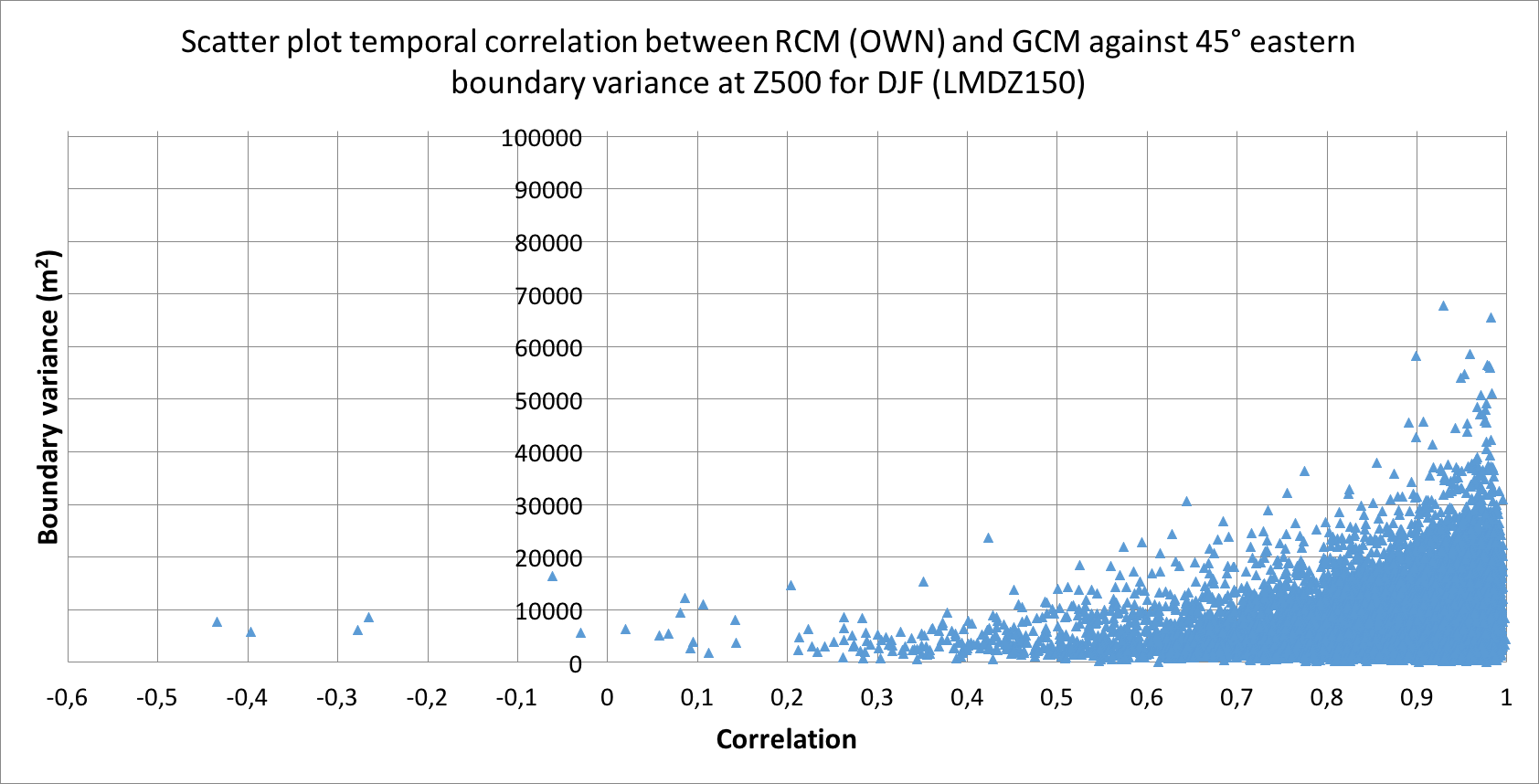 44
Une variance externe plus importante au bord Ouest qu’Est
Forte concentration de forte corrélation
LMDZ80 45 ouest (djf)
Relation entre le forçage externe (variance des bords externes) et la corrélation entre deux simulations à l’intérieur de la régionBi-histogramme (en pourcentage)Hiver (djf)
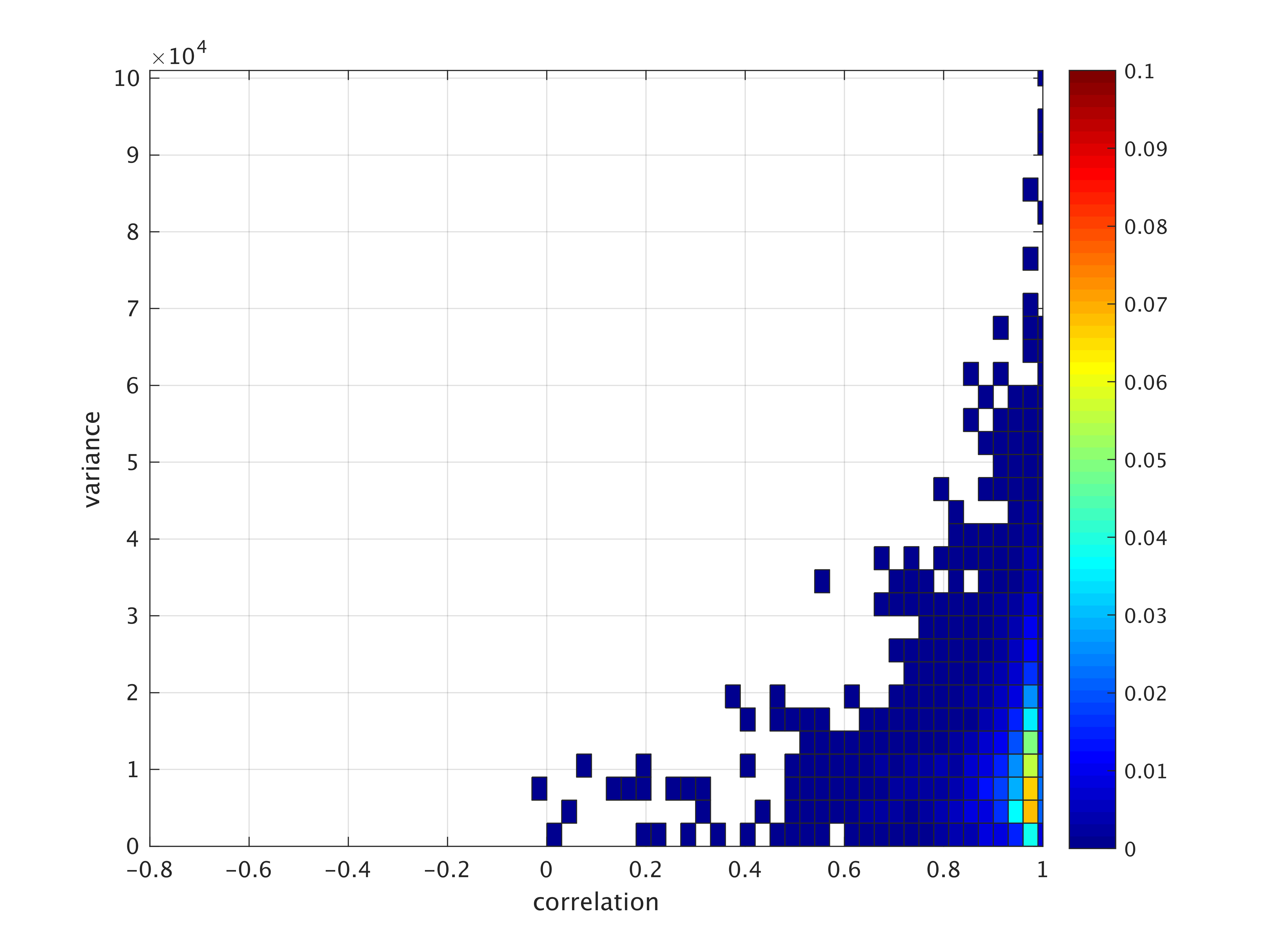 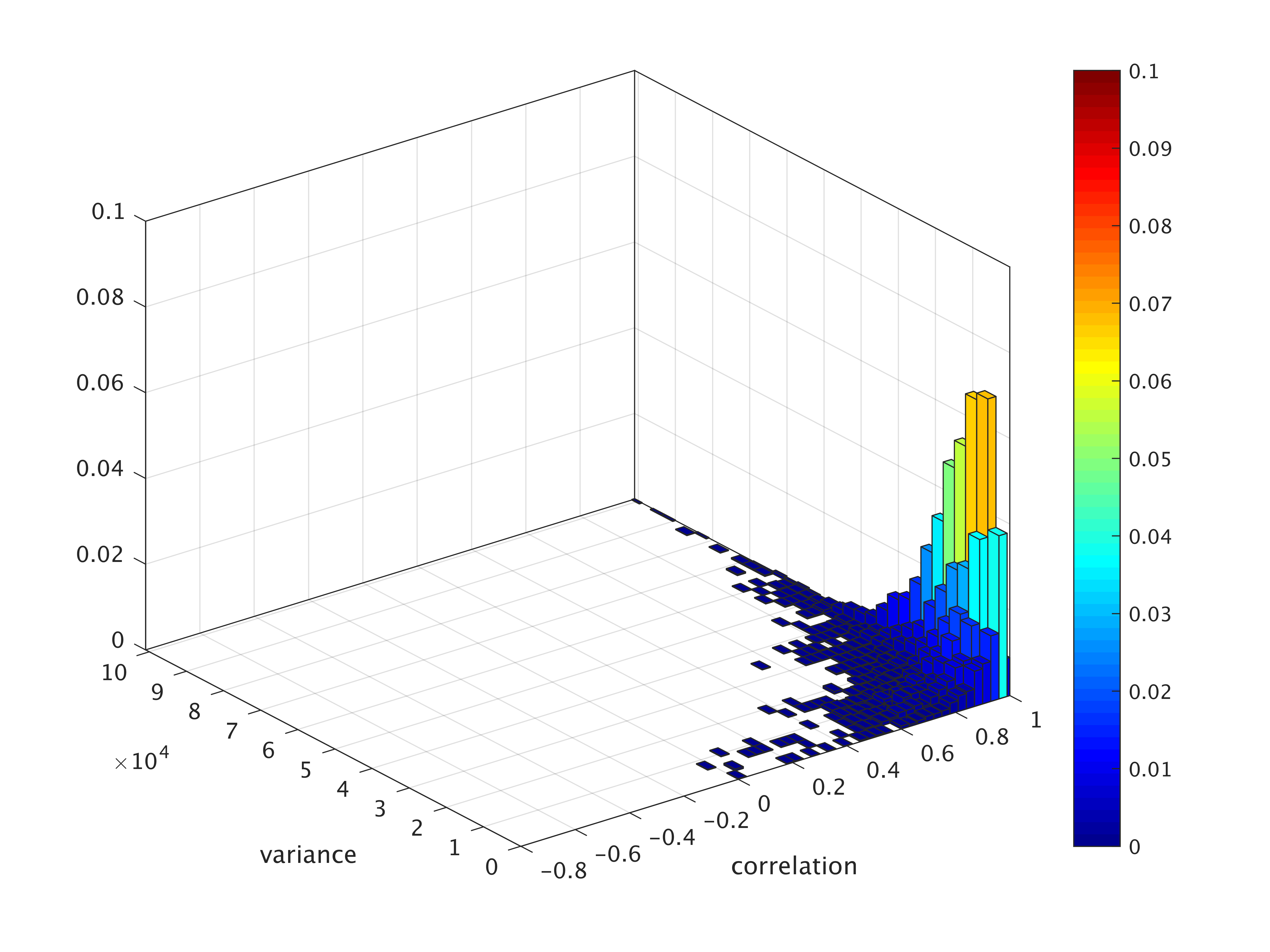 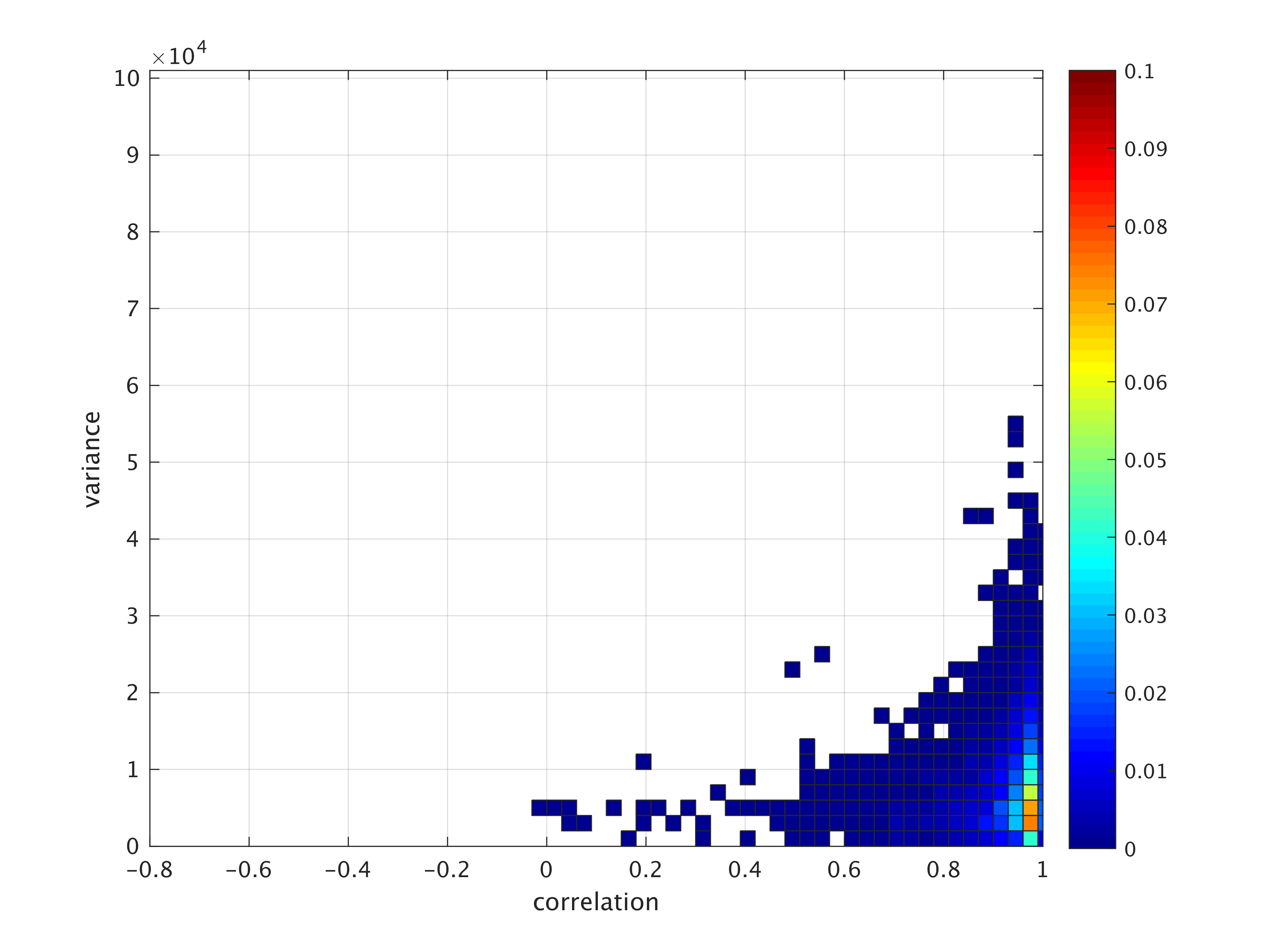 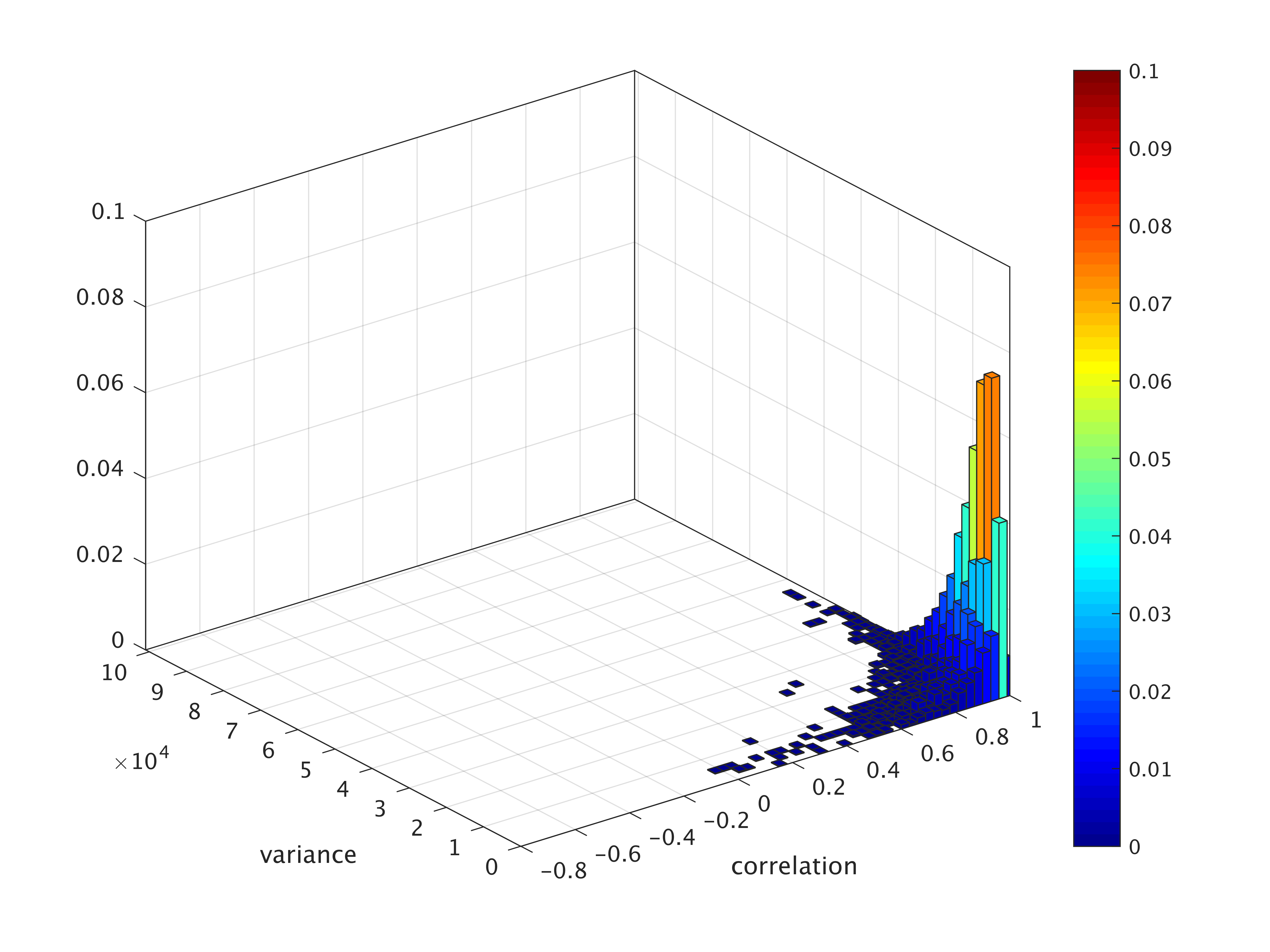 LMDZ80 45 est (djf)
45
Relation entre le forçage externe (variance des bords externes) et la corrélation entre deux simulations à l’intérieur de la régionBi-histogramme après le logarithmeHiver (djf)
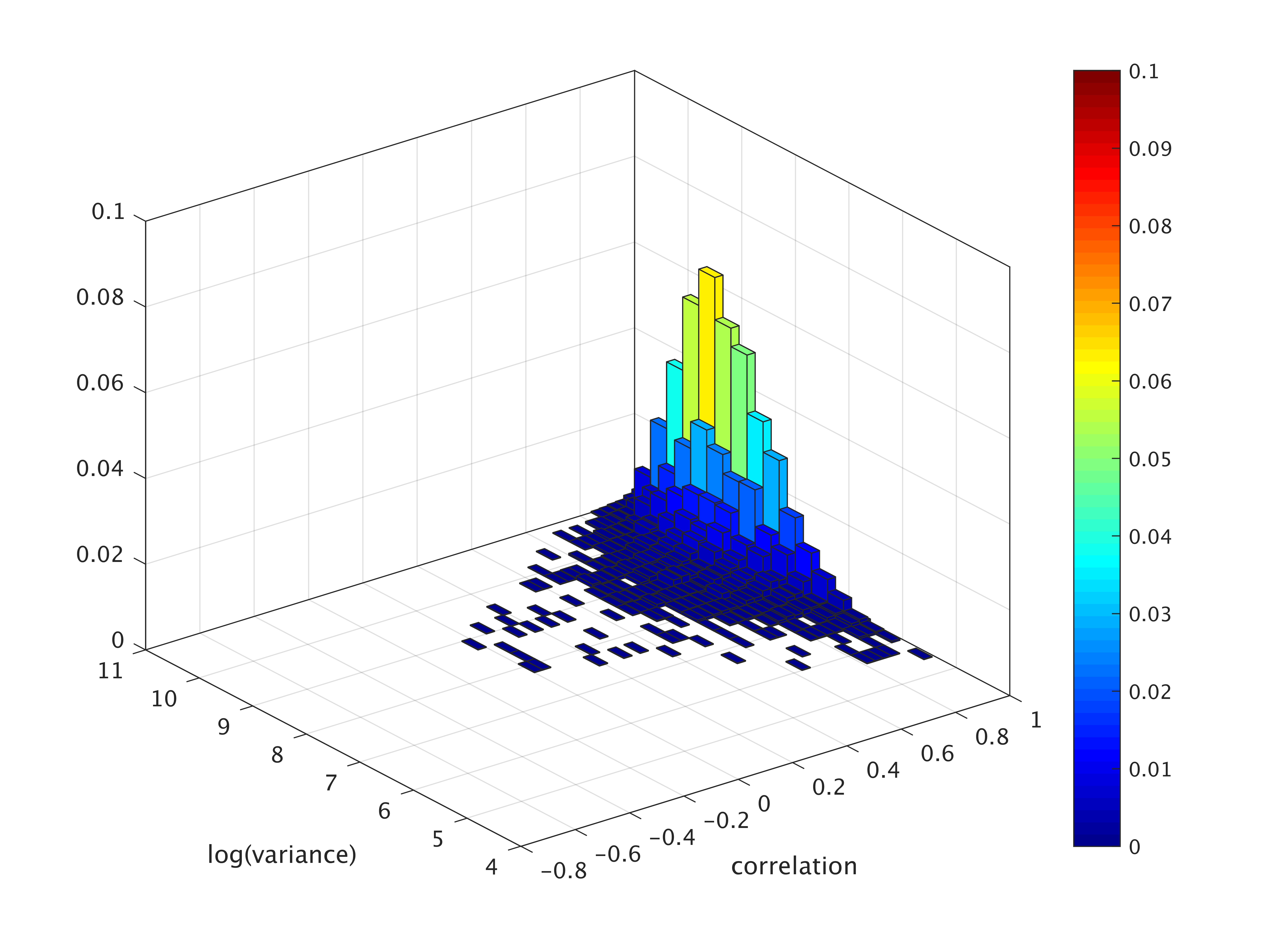 LMDZ80 45 ouest (djf)
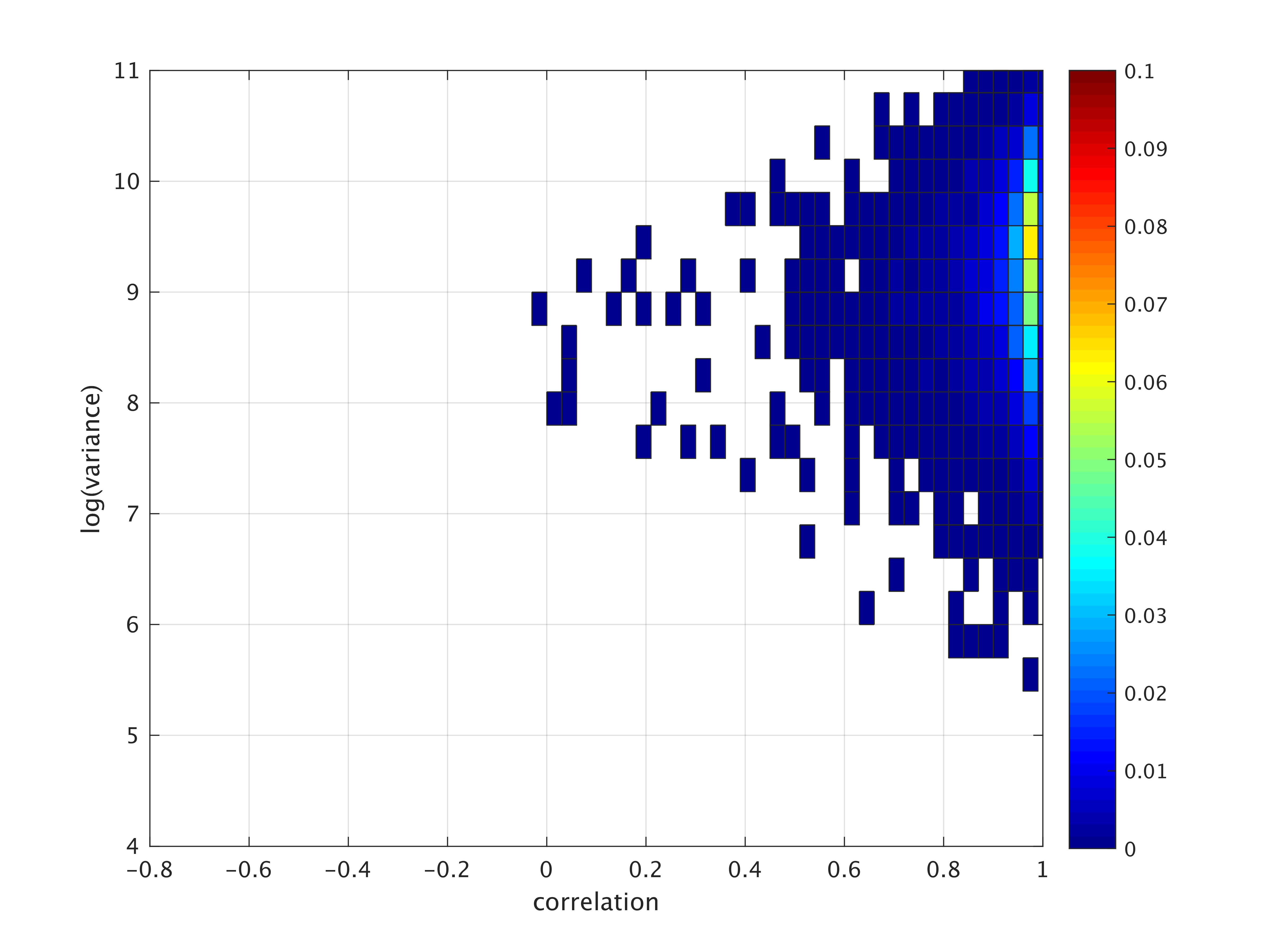 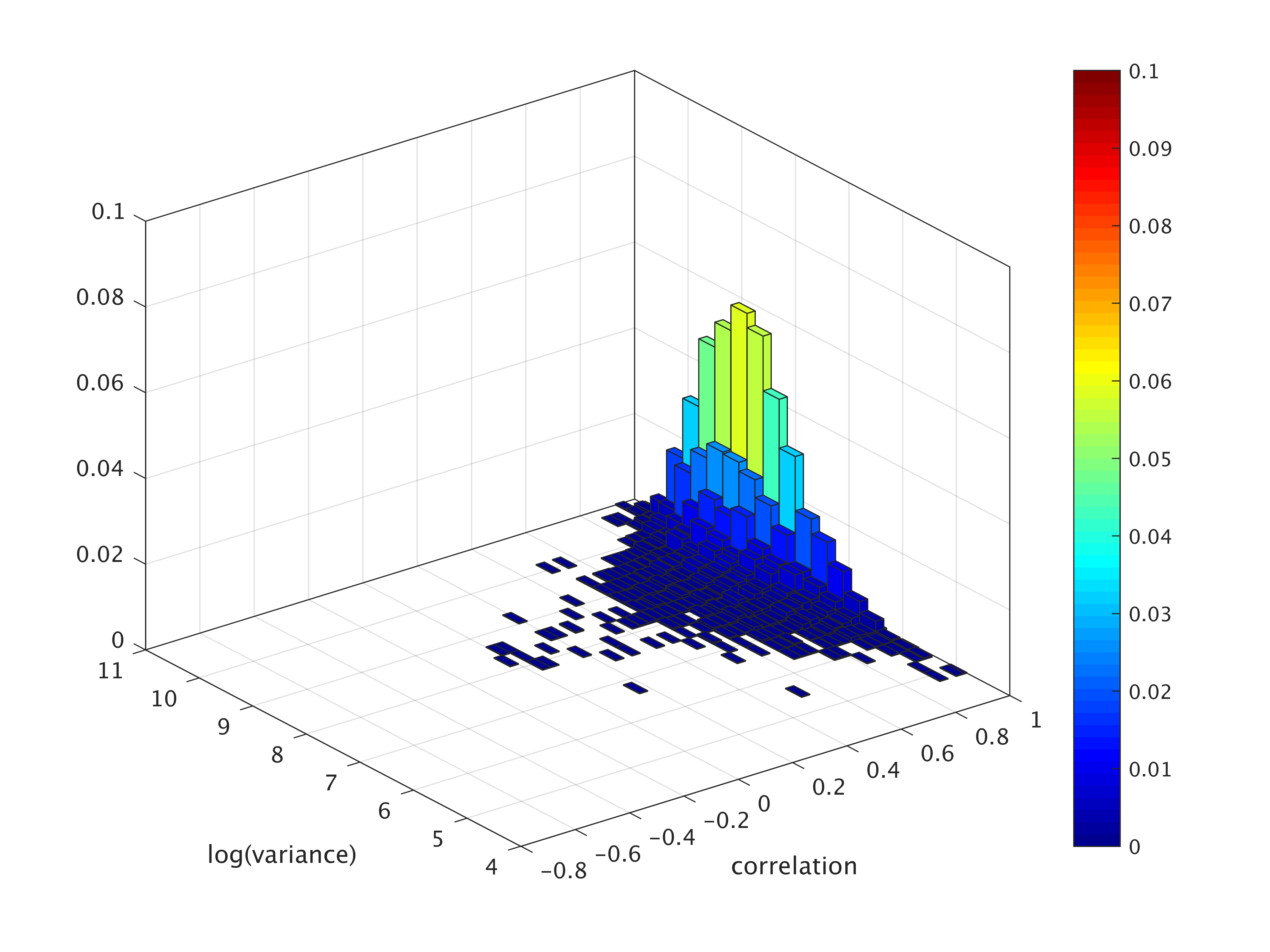 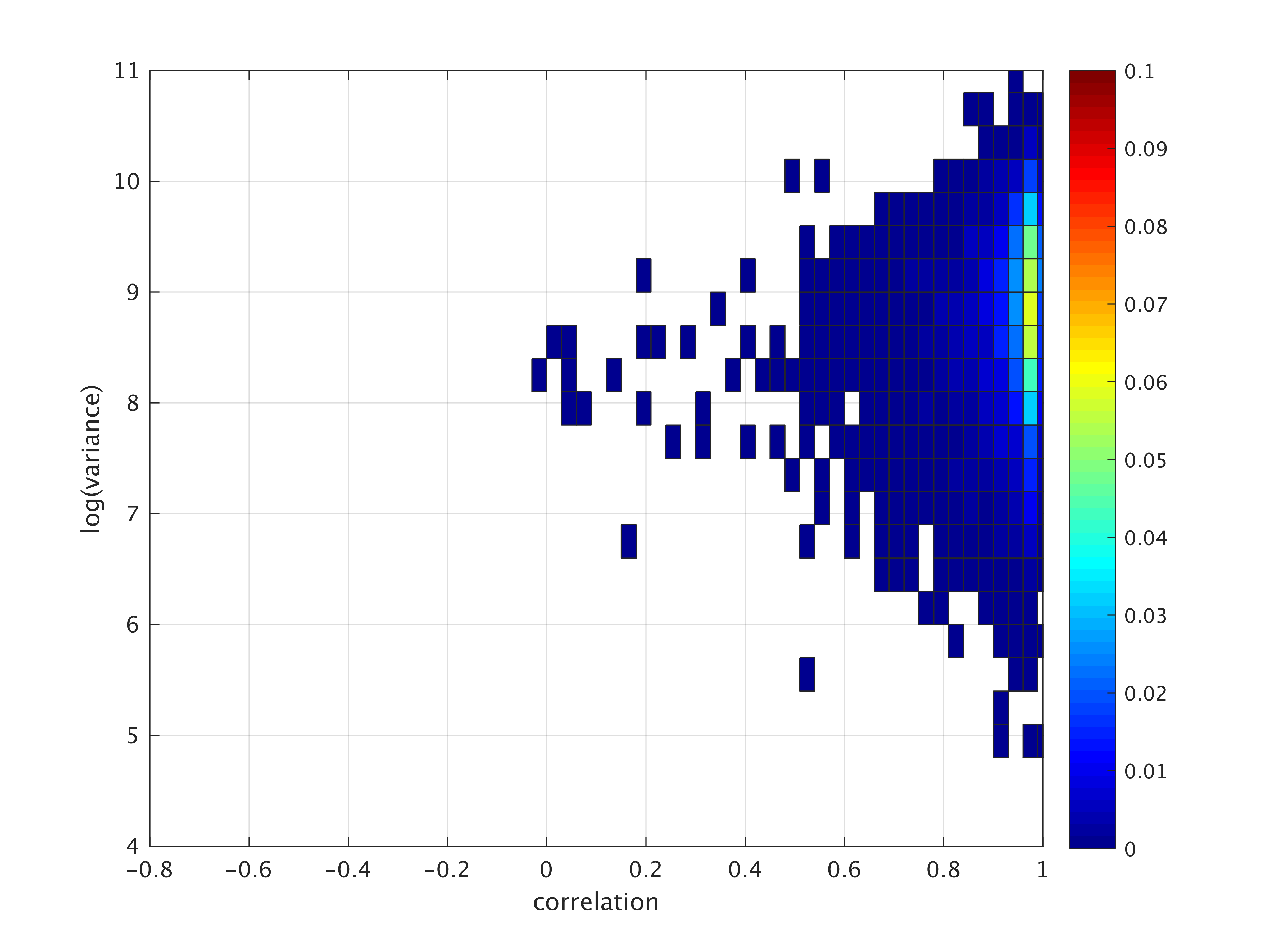 LMDZ80 45 est (djf)
46
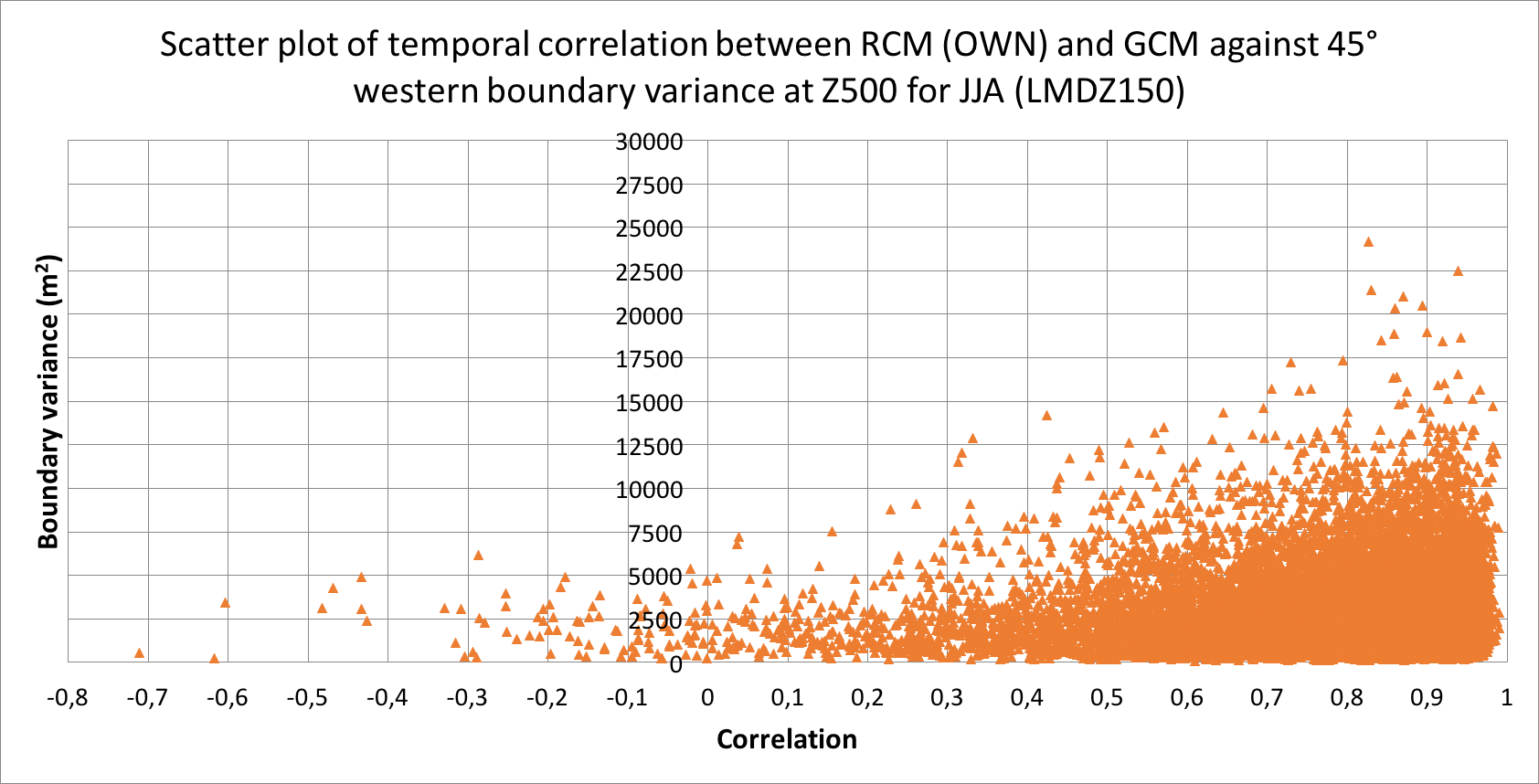 Relation entre le forçage externe (variance des bords externes) et la corrélation entre deux simulations à l’intérieur de la régionÉté (jja)
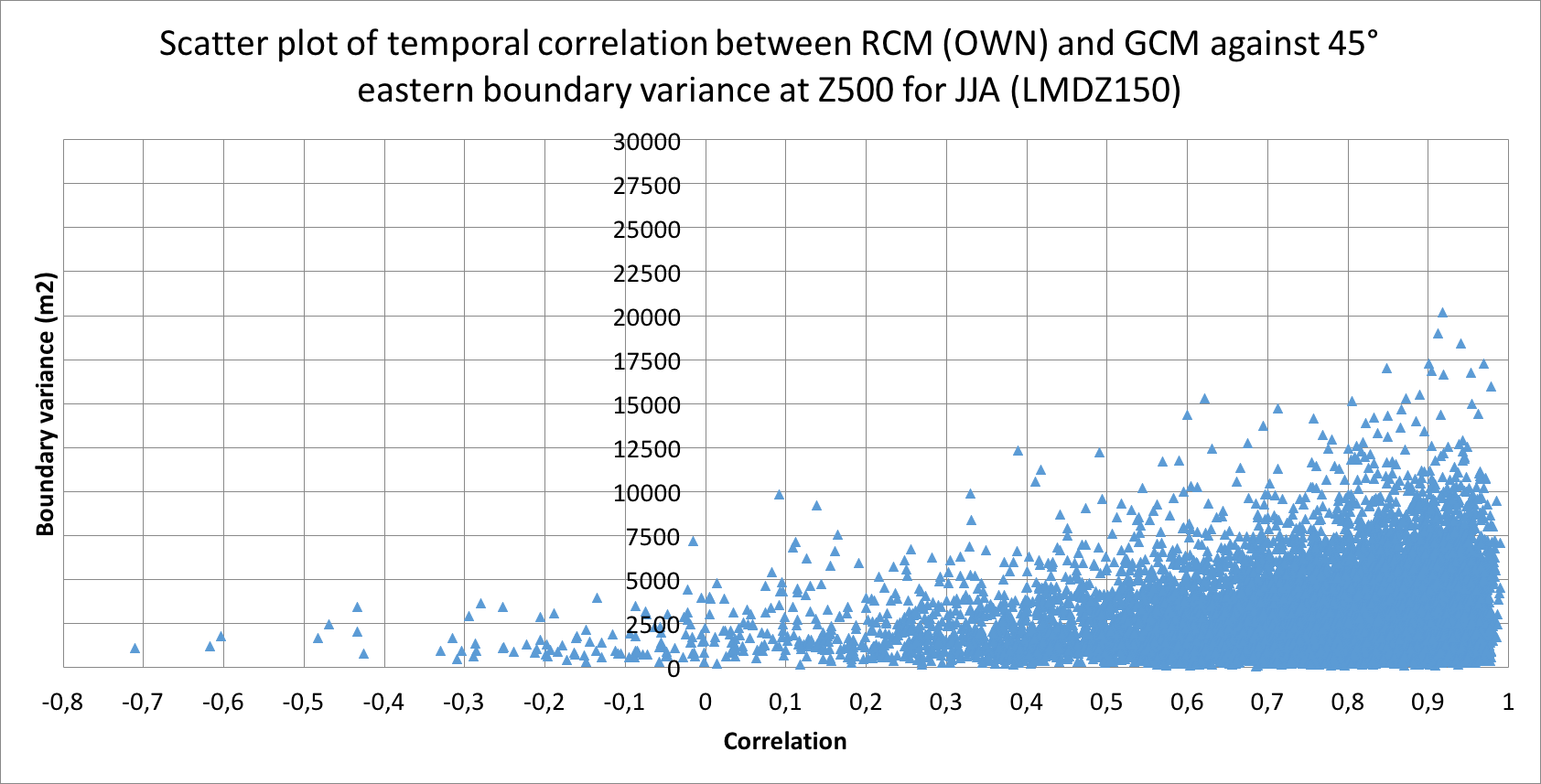 Plus de cas de faible corrélation associée d’une faible variance en été qu’en hiver
Moins de cas d’une très forte corrélation vers 1 en été qu’en hiver
47
Un forçage externe beaucoup moins important en été qu’en hiver
Relation entre le forçage externe (variance des bords externes) et la corrélation entre deux simulations à l’intérieur de la régionBi-histogramme (en pourcentage)Été (jja)
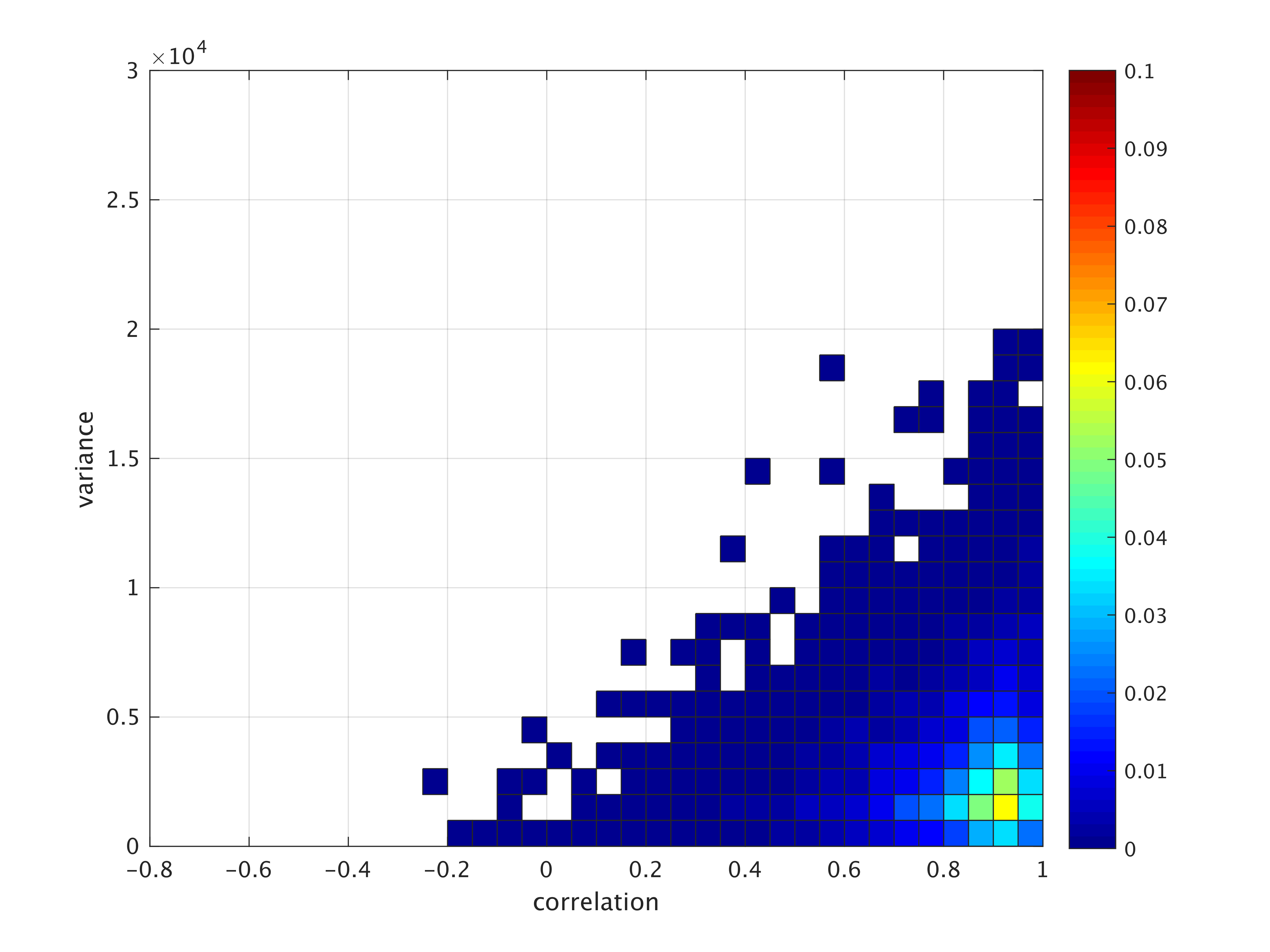 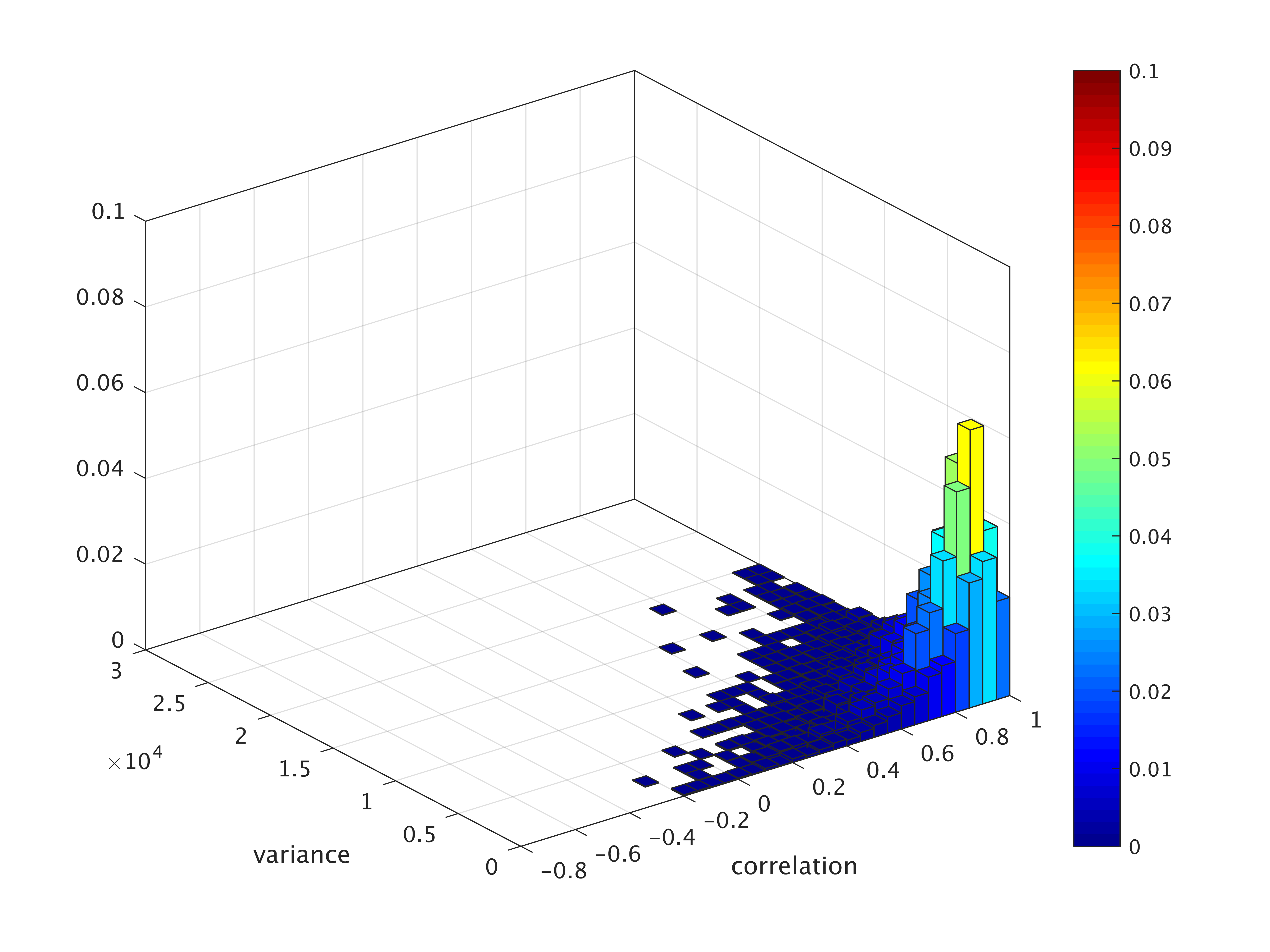 LMDZ80 45 ouest (jja)
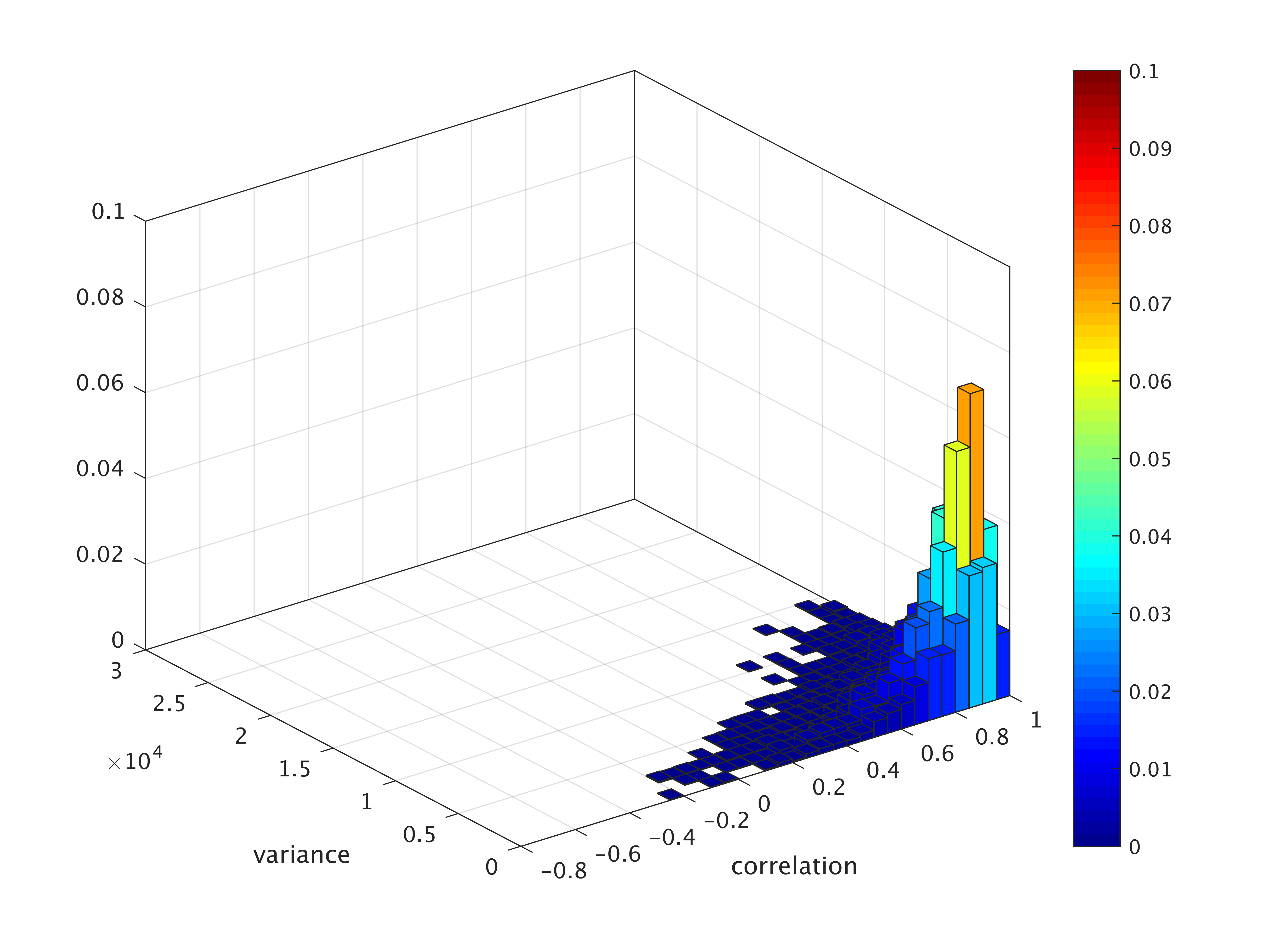 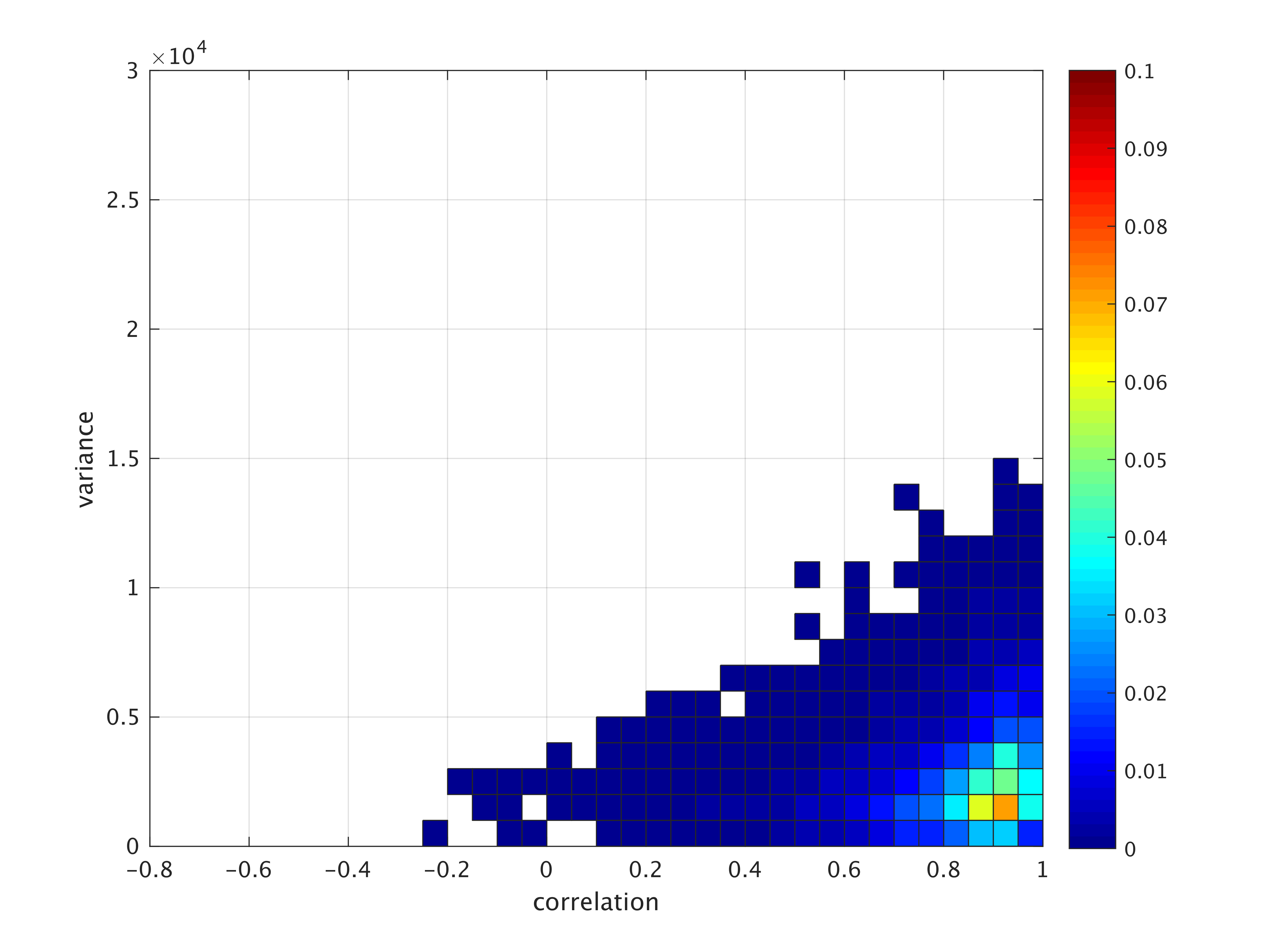 LMDZ80 45 est (jja)
48
[Speaker Notes: En haut à gauche OK]
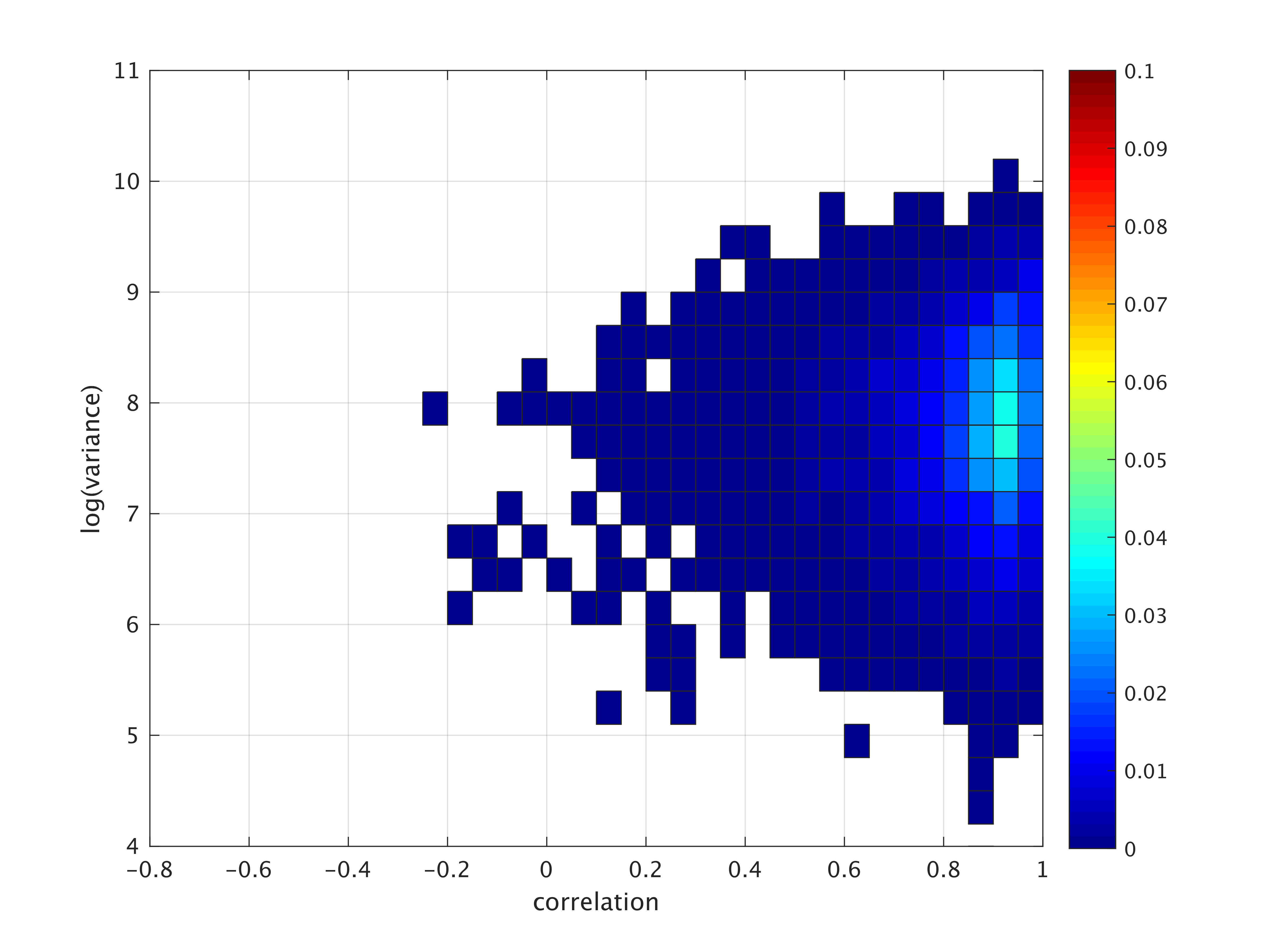 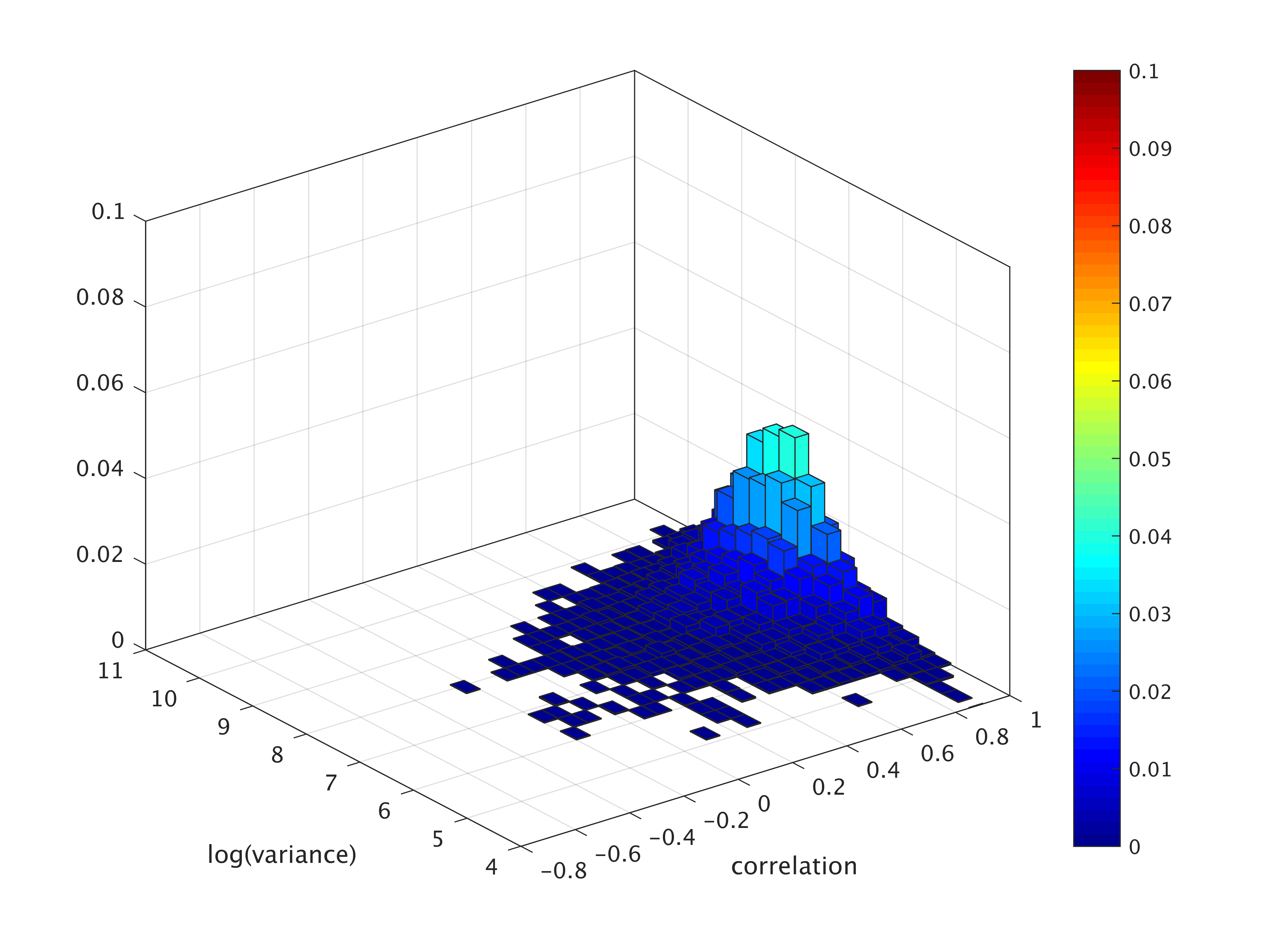 Relation entre le forçage externe (variance des bords externes) et la corrélation entre deux simulations à l’intérieur de la régionBi-histogramme après le logarithmeÉté (jja)
LMDZ80 45 ouest (jja)
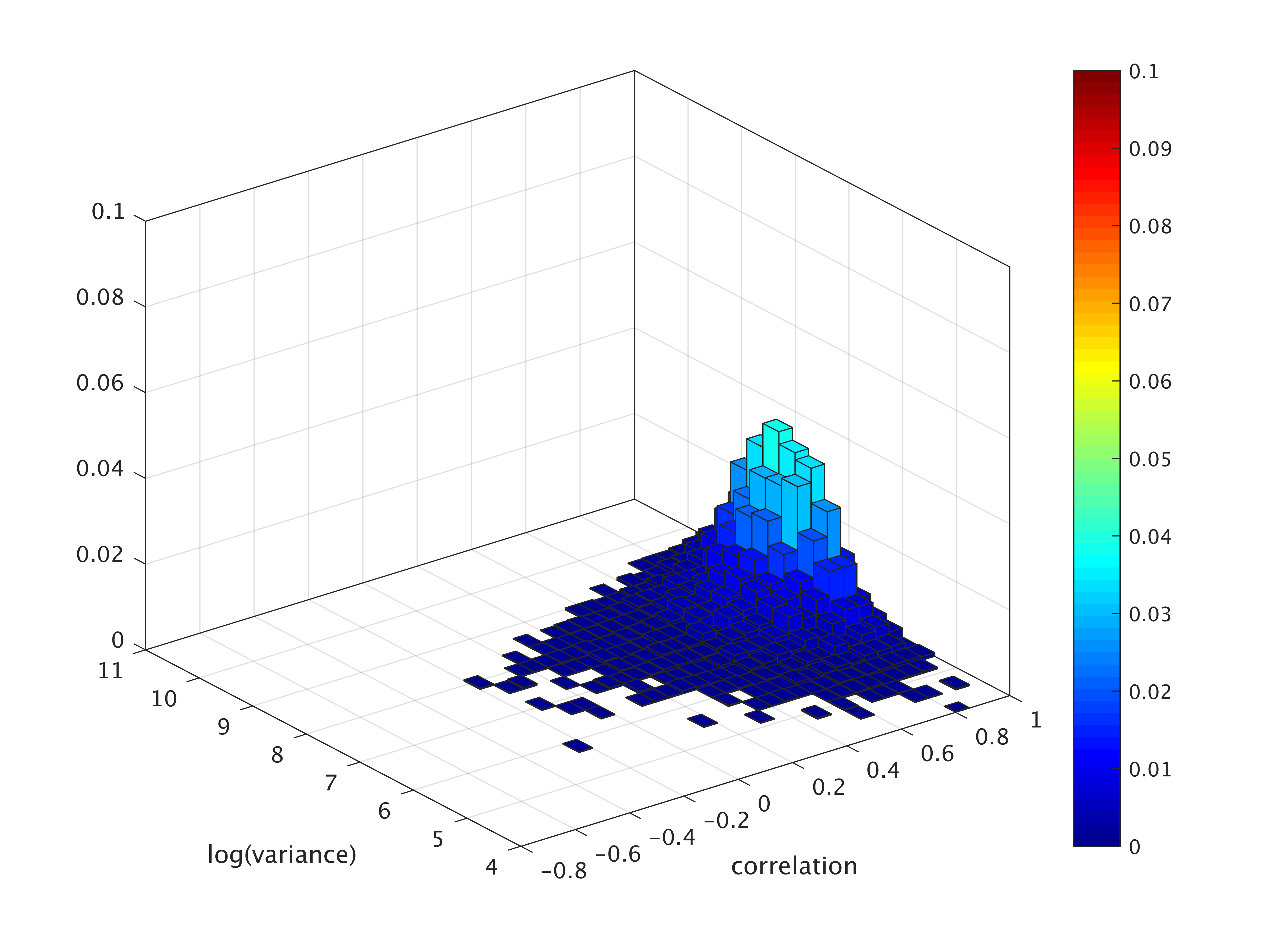 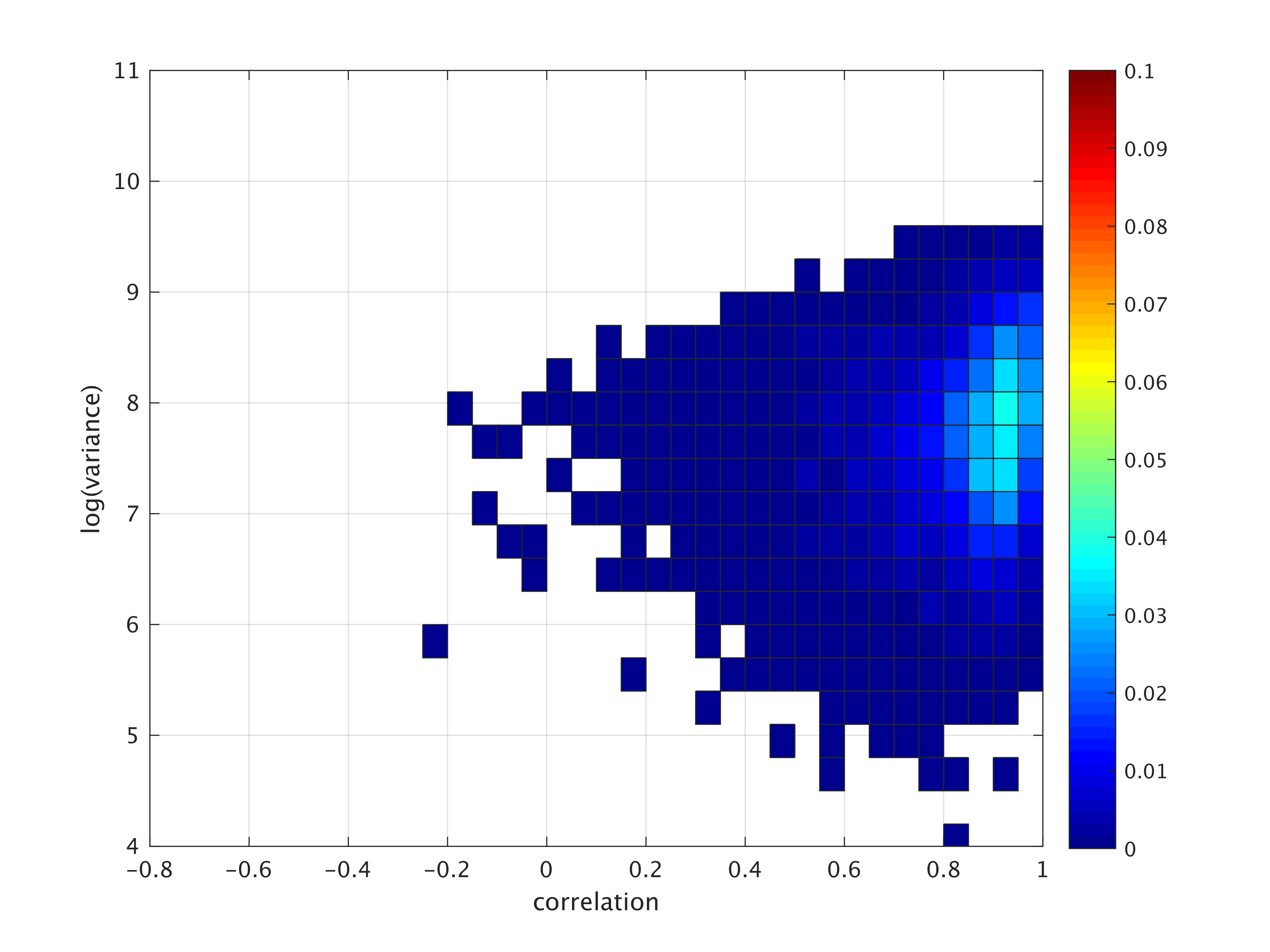 LMDZ80 45 est (jja)
49
[Speaker Notes: En haut à gauche OK]
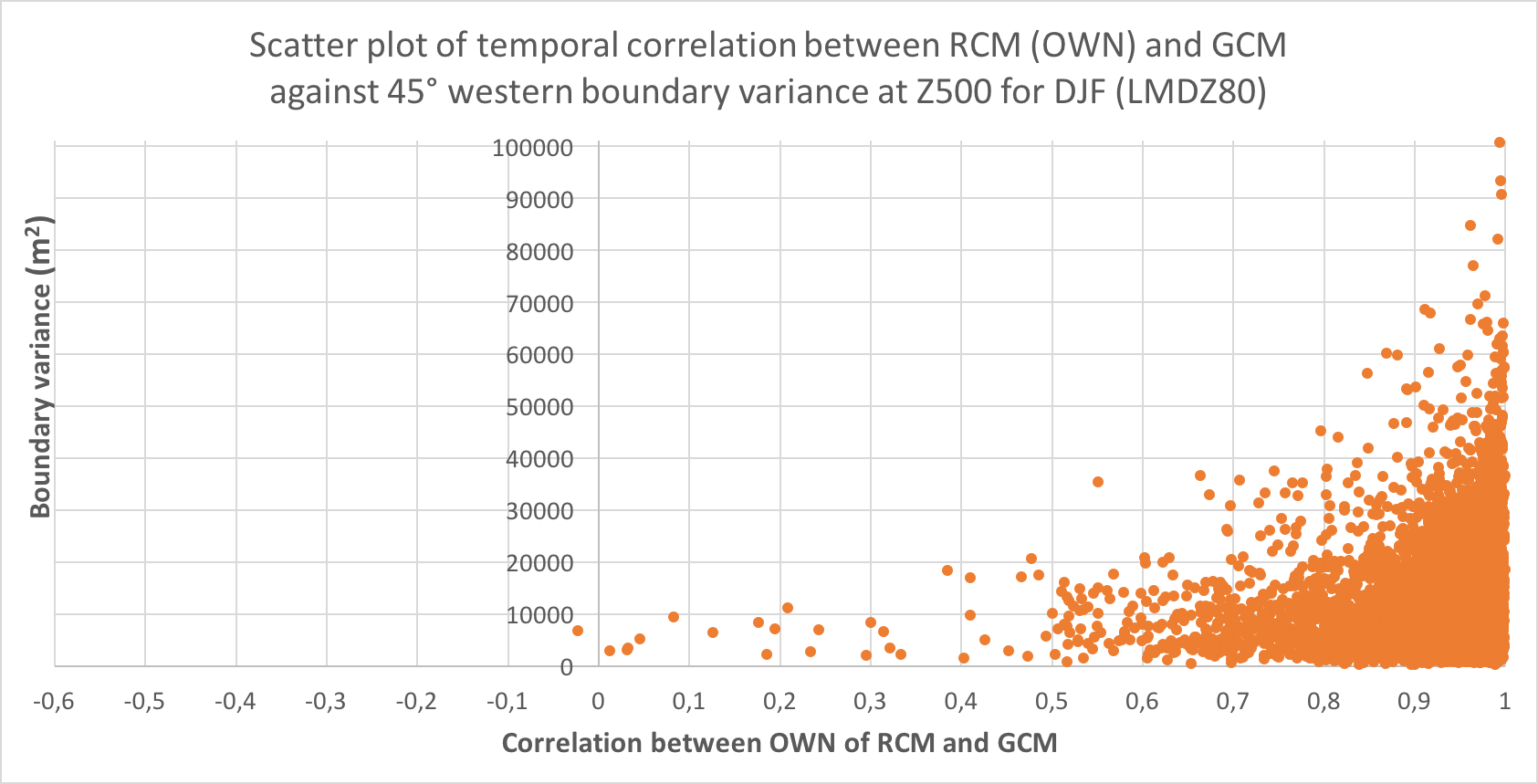 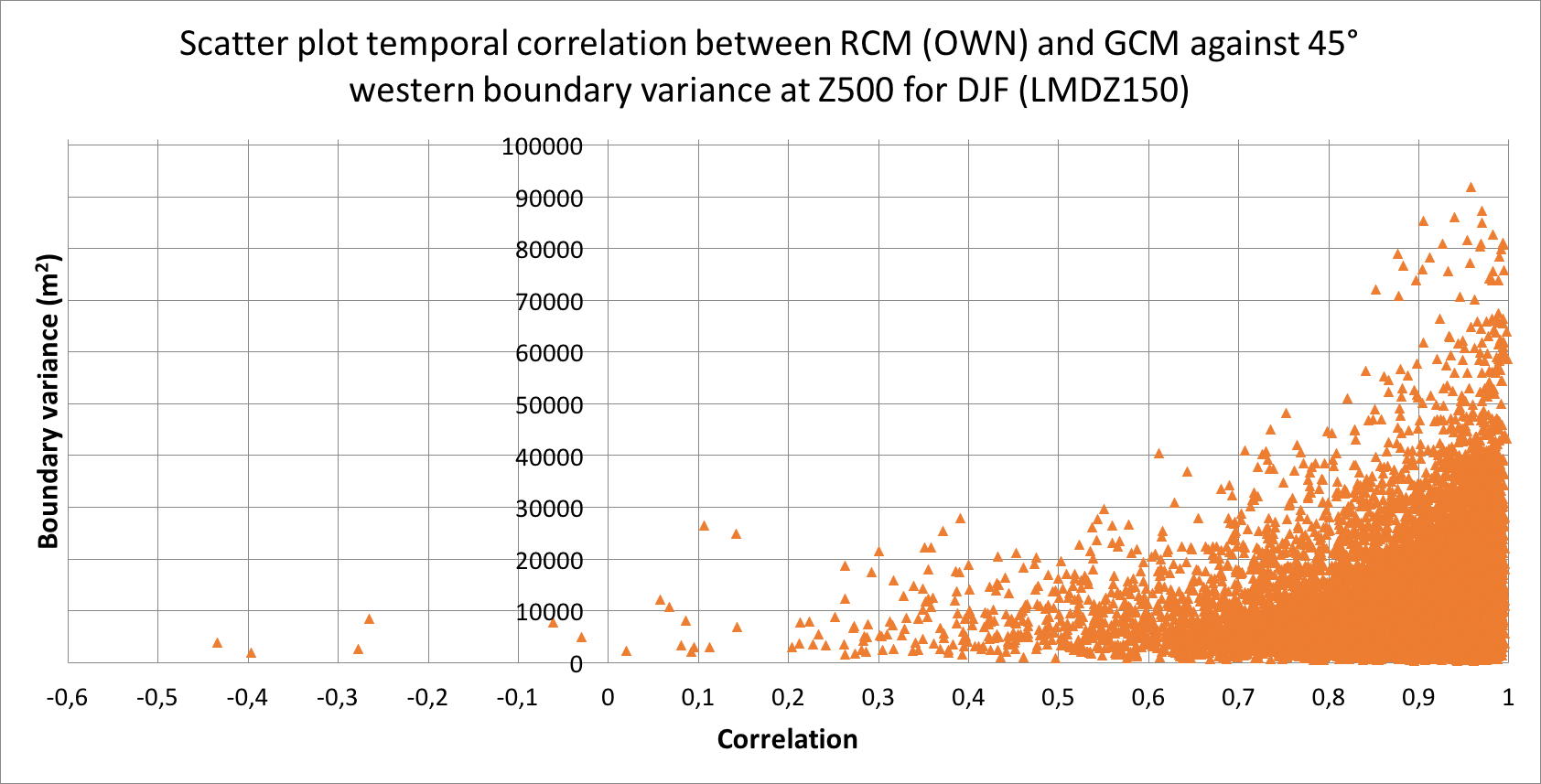 Comparaison entre LMDZ80 (80*90=7200 jours) (gauche) et LMDZ150 (80*150=13500 jours) (droit)Hiver(djf)
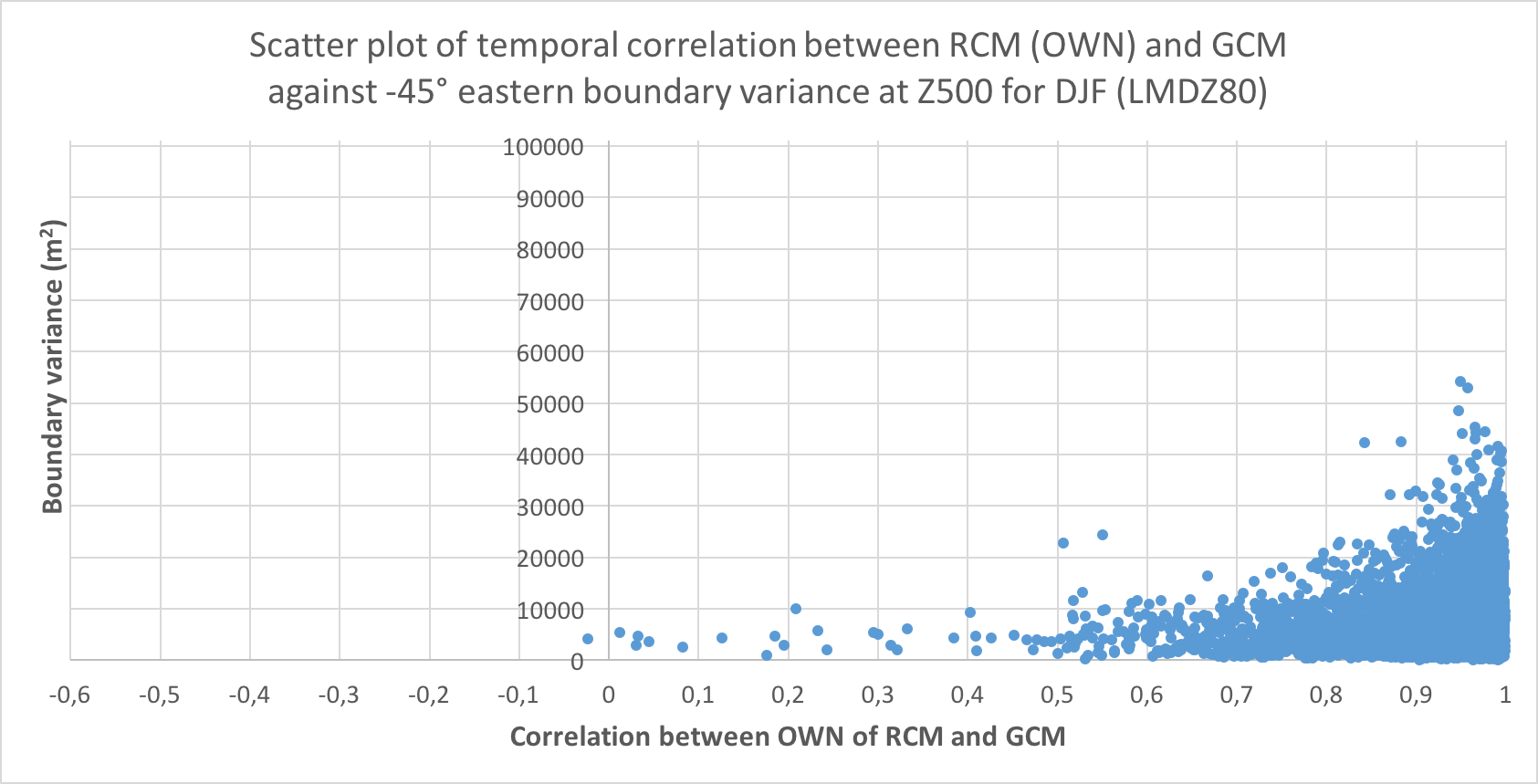 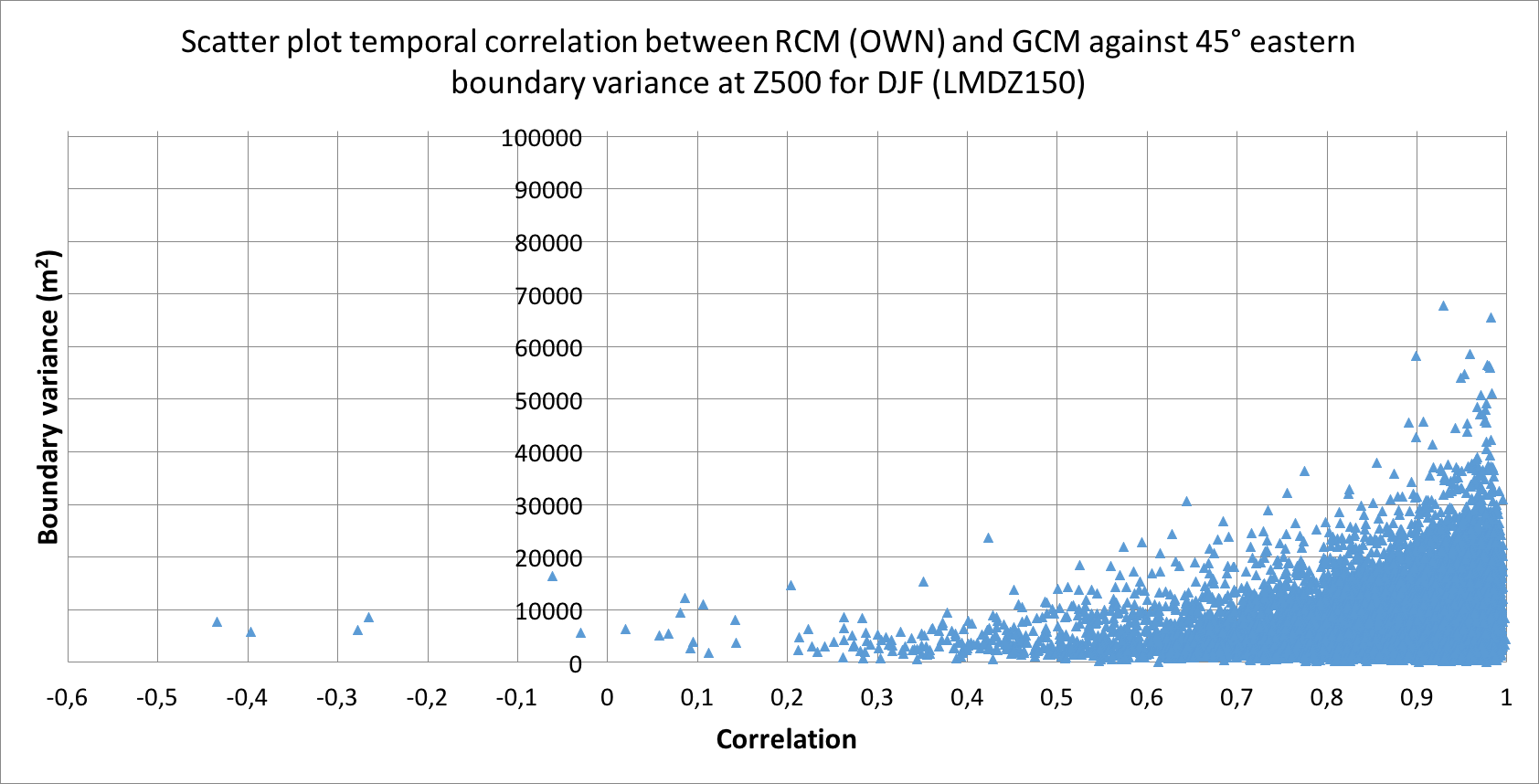 50
Relation entre le forçage externe et la reproduction interne, est ressemble  entre deux expérimentation. Mais ici le nombre de jour est différent, 7200 jours contre 13500 jours.
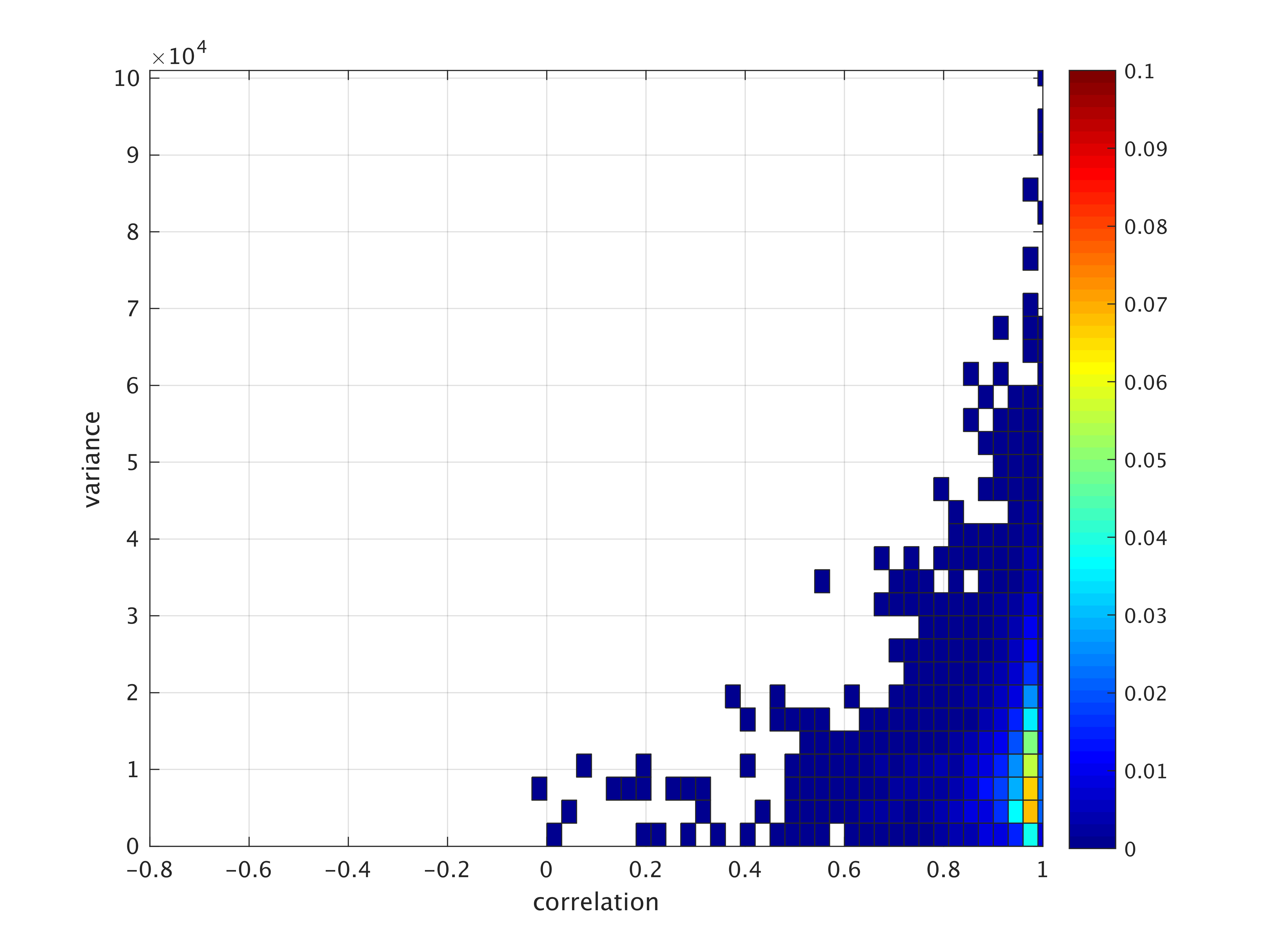 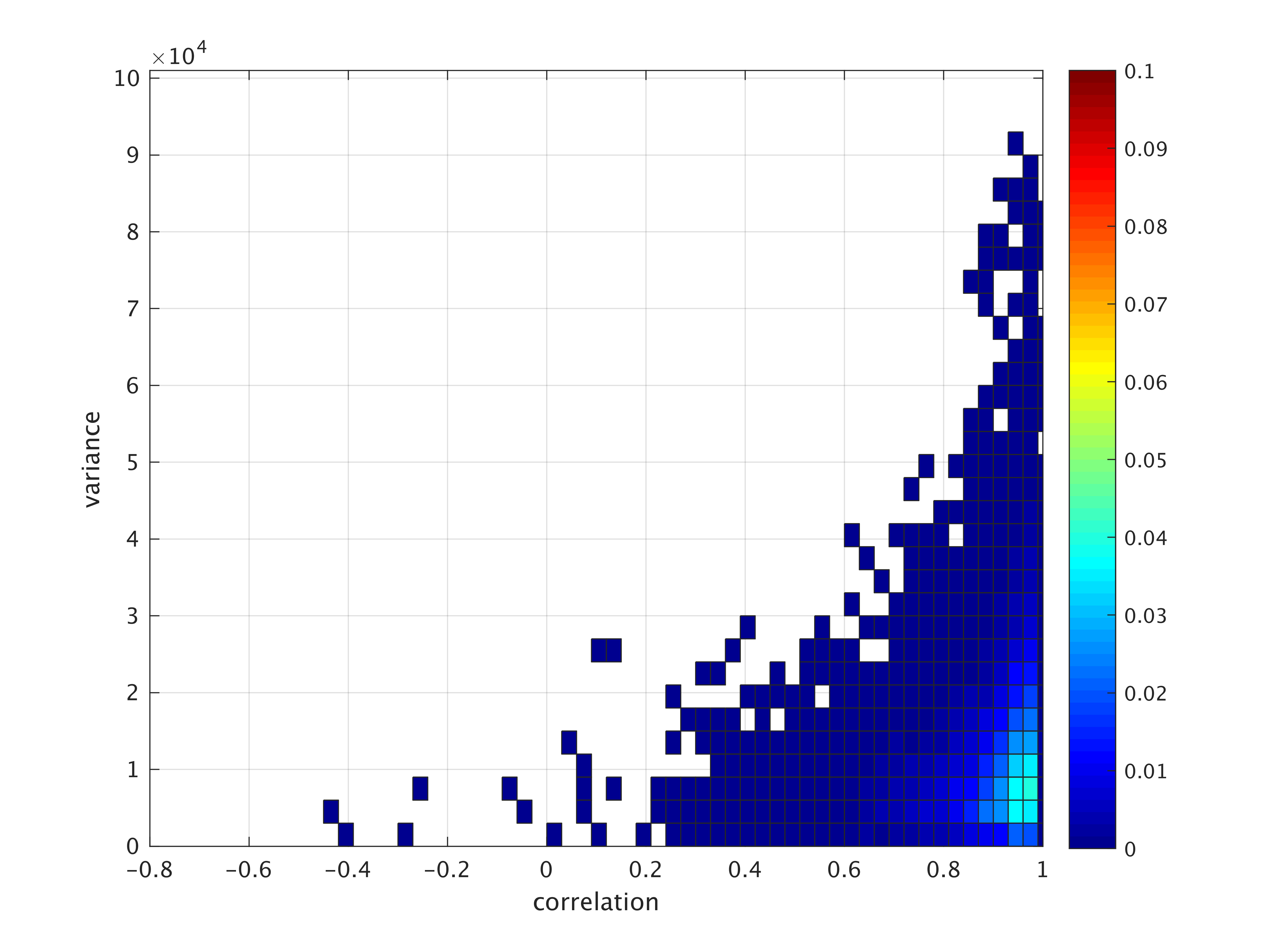 Comparaison entre LMDZ80  (gauche) et LMDZ150 (droit)Bi-histogramme(en pourcentage) Hiver(djf)
LMDZ80 ouest (djf)
LMDZ150 ouest (djf)
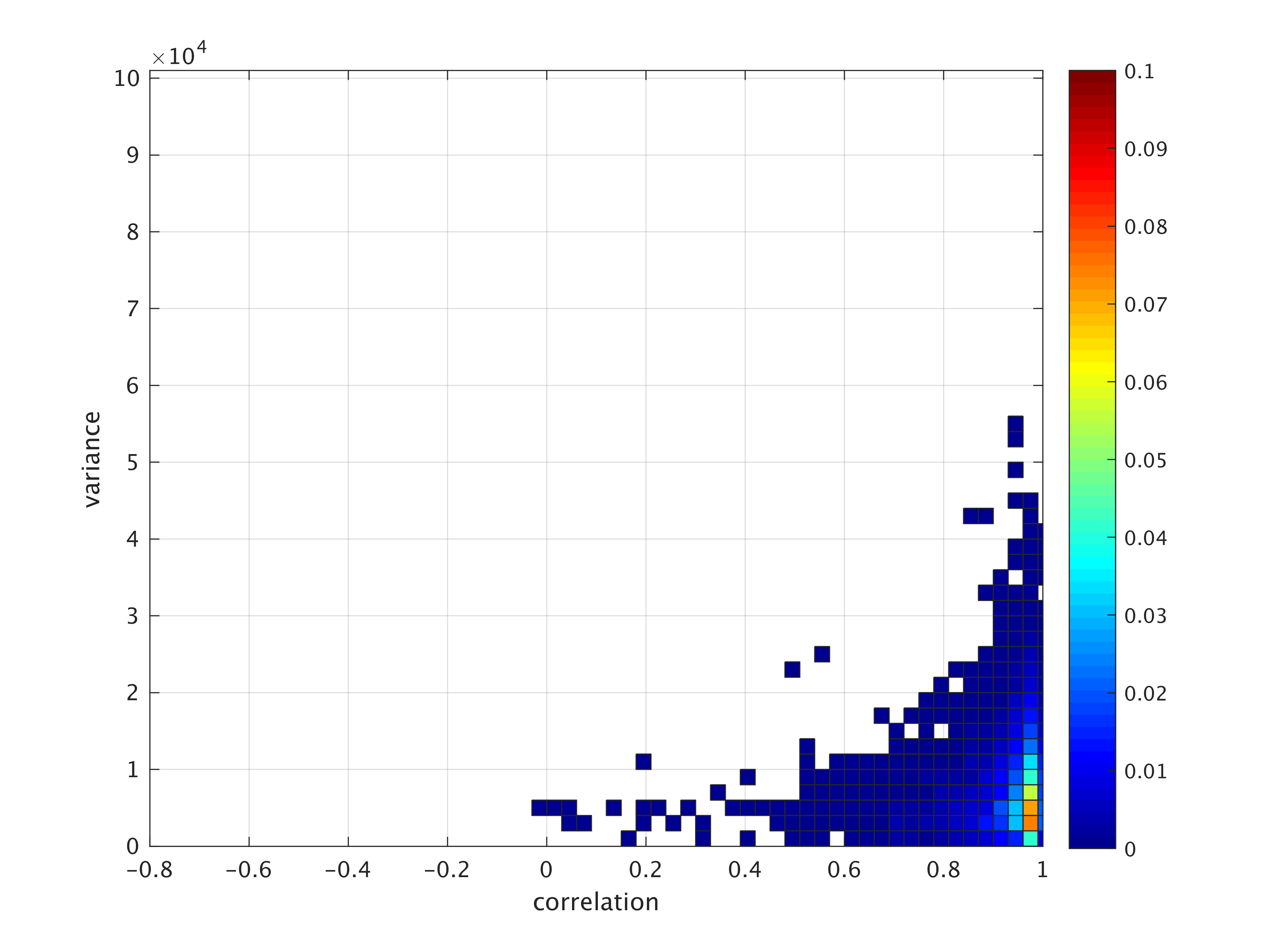 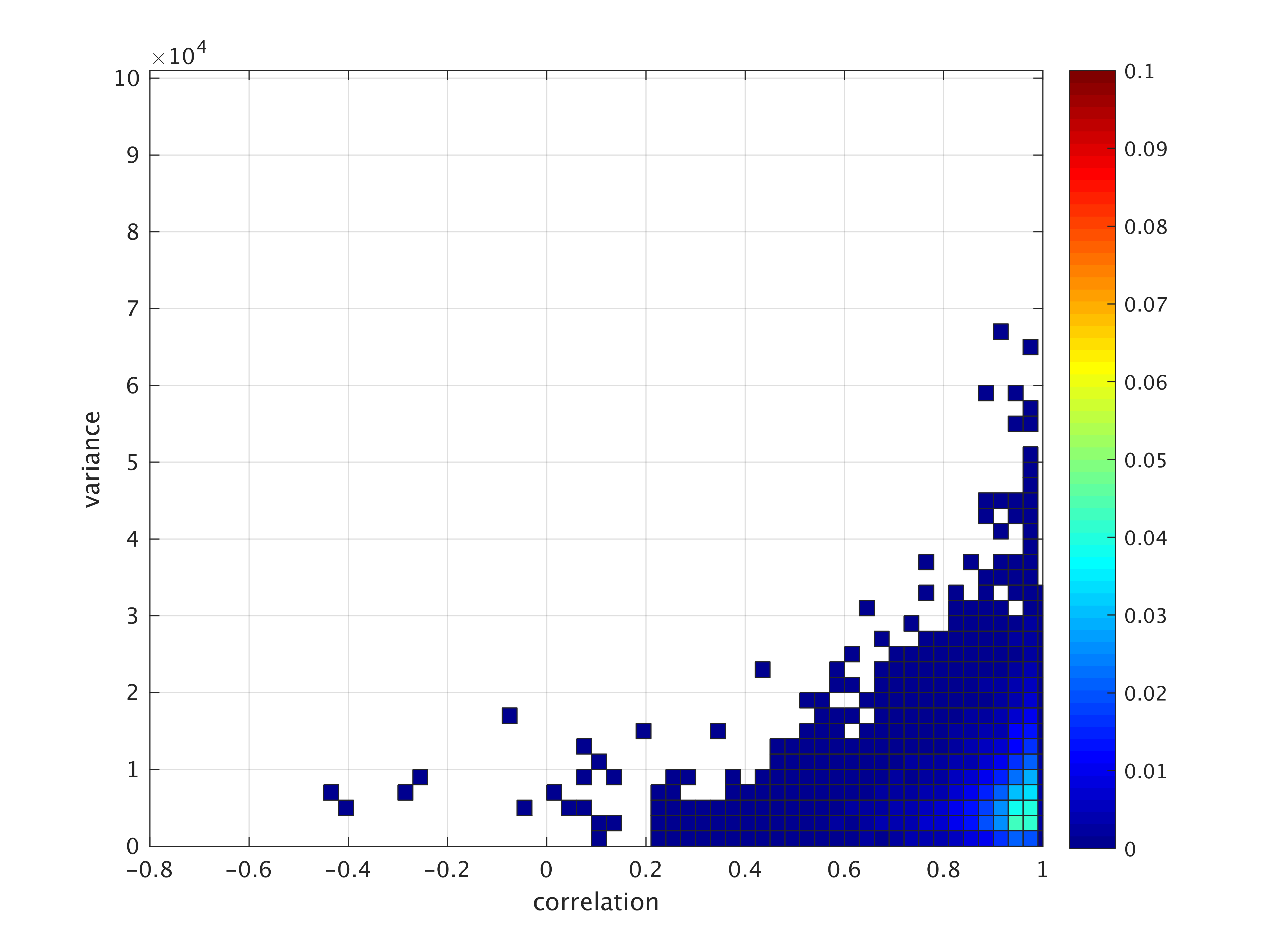 LMDZ80 est (djf)
LMDZ150 est (djf)
51
[Speaker Notes: droit (haut et bas) OK]
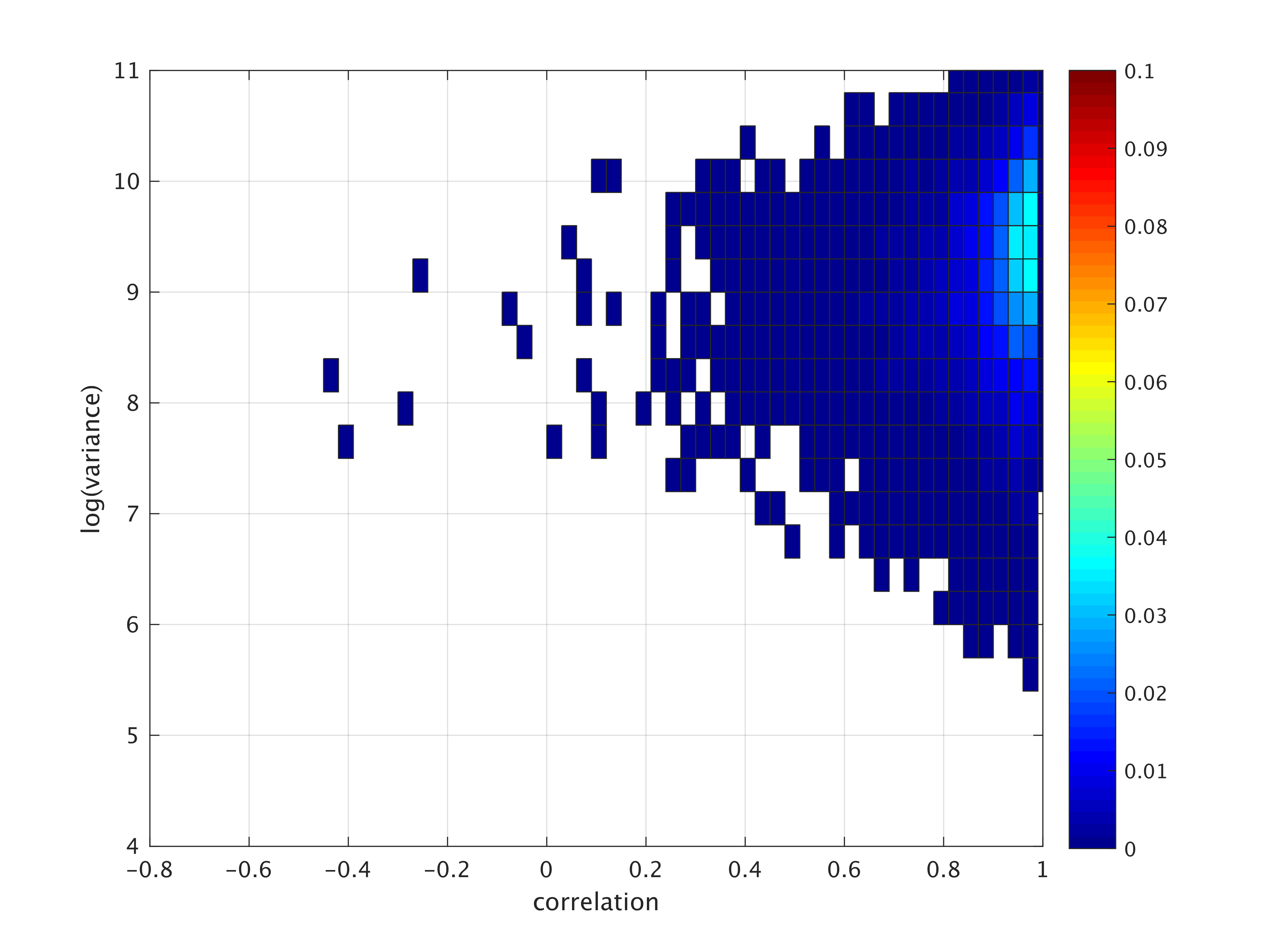 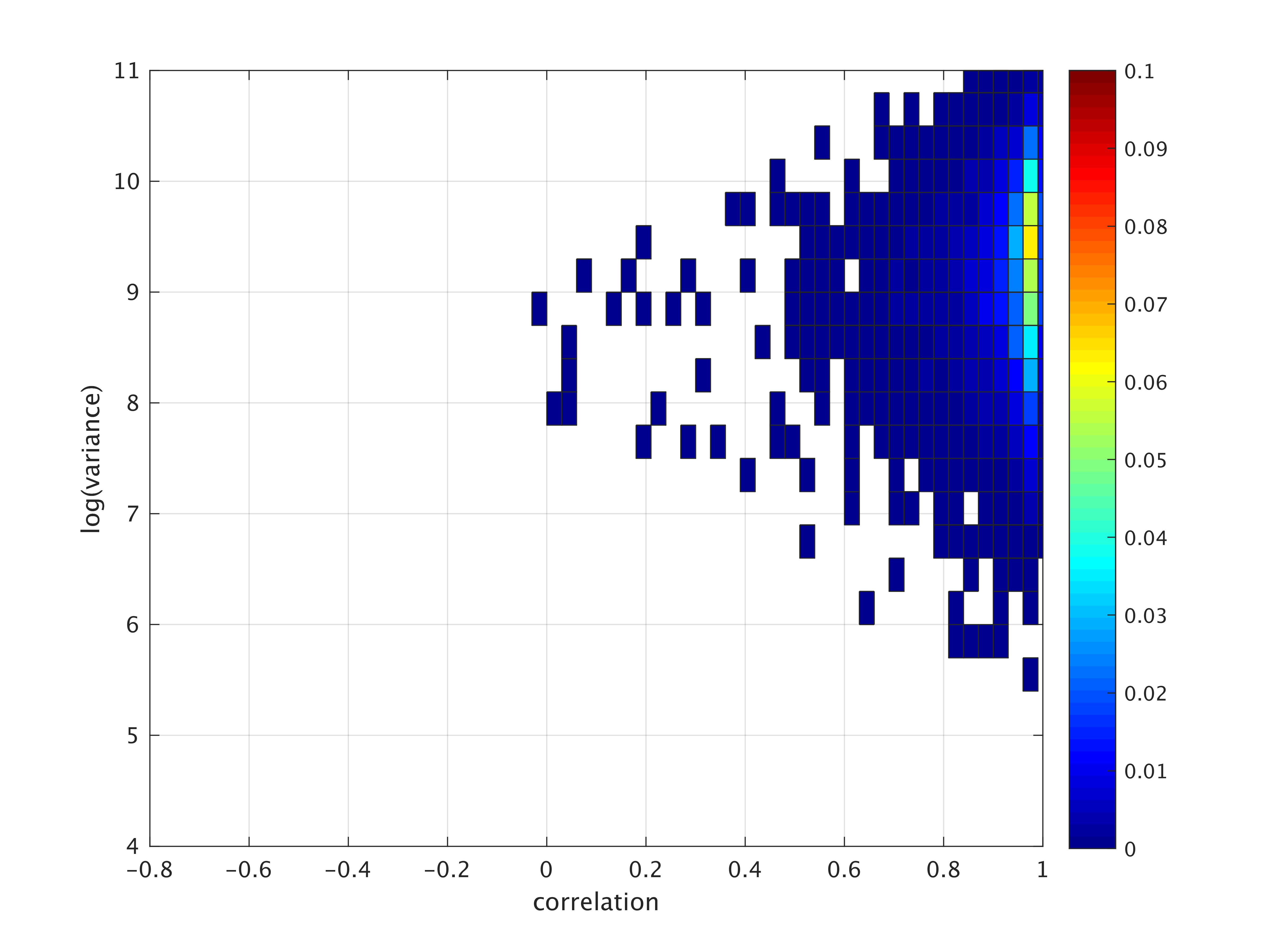 Comparaison entre LMDZ80  (gauche) et LMDZ150 (droit)Bi-histogramme après le logarithme Hiver(djf)
LMDZ150 ouest (djf)
LMDZ80 ouest (djf)
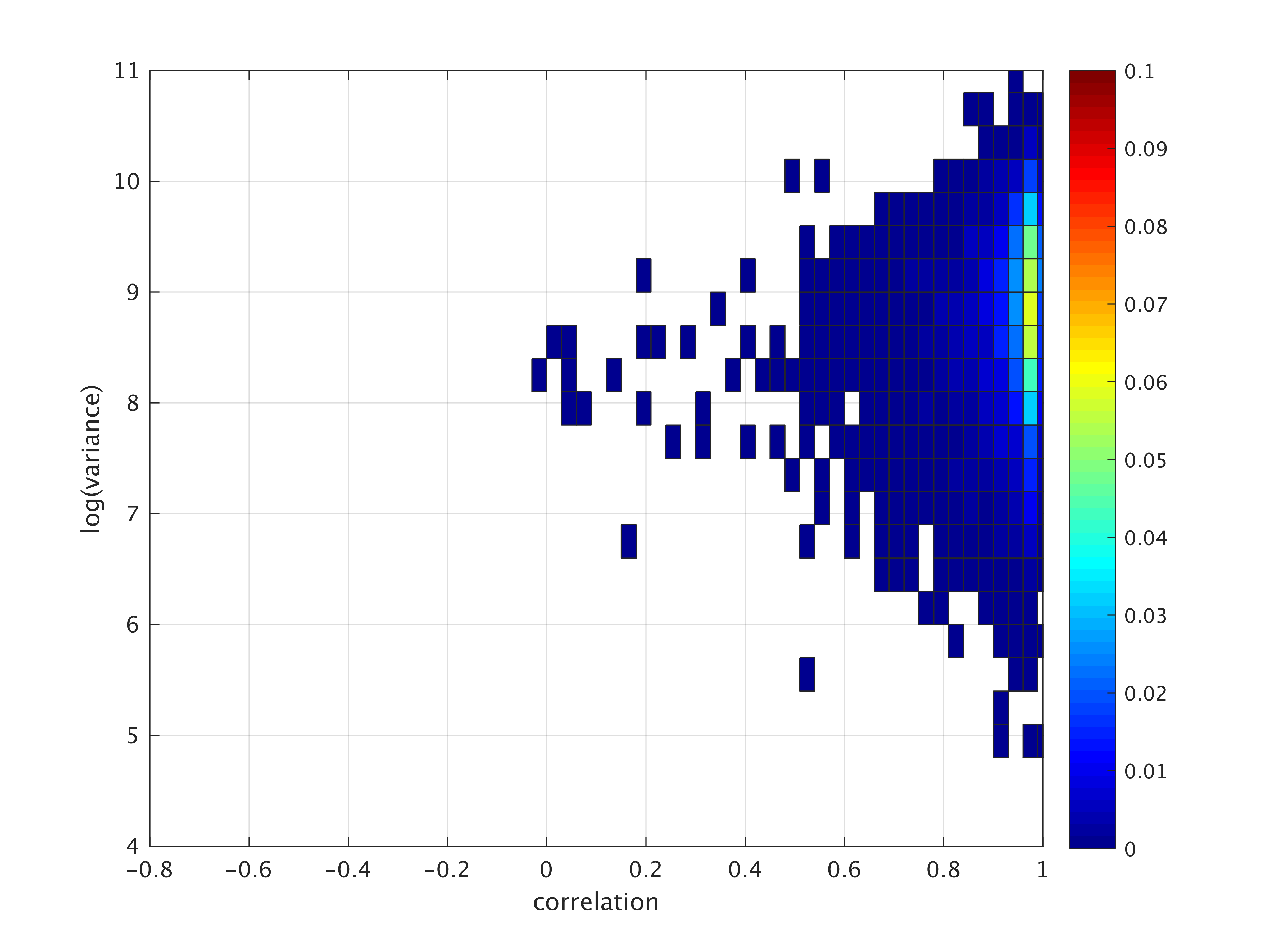 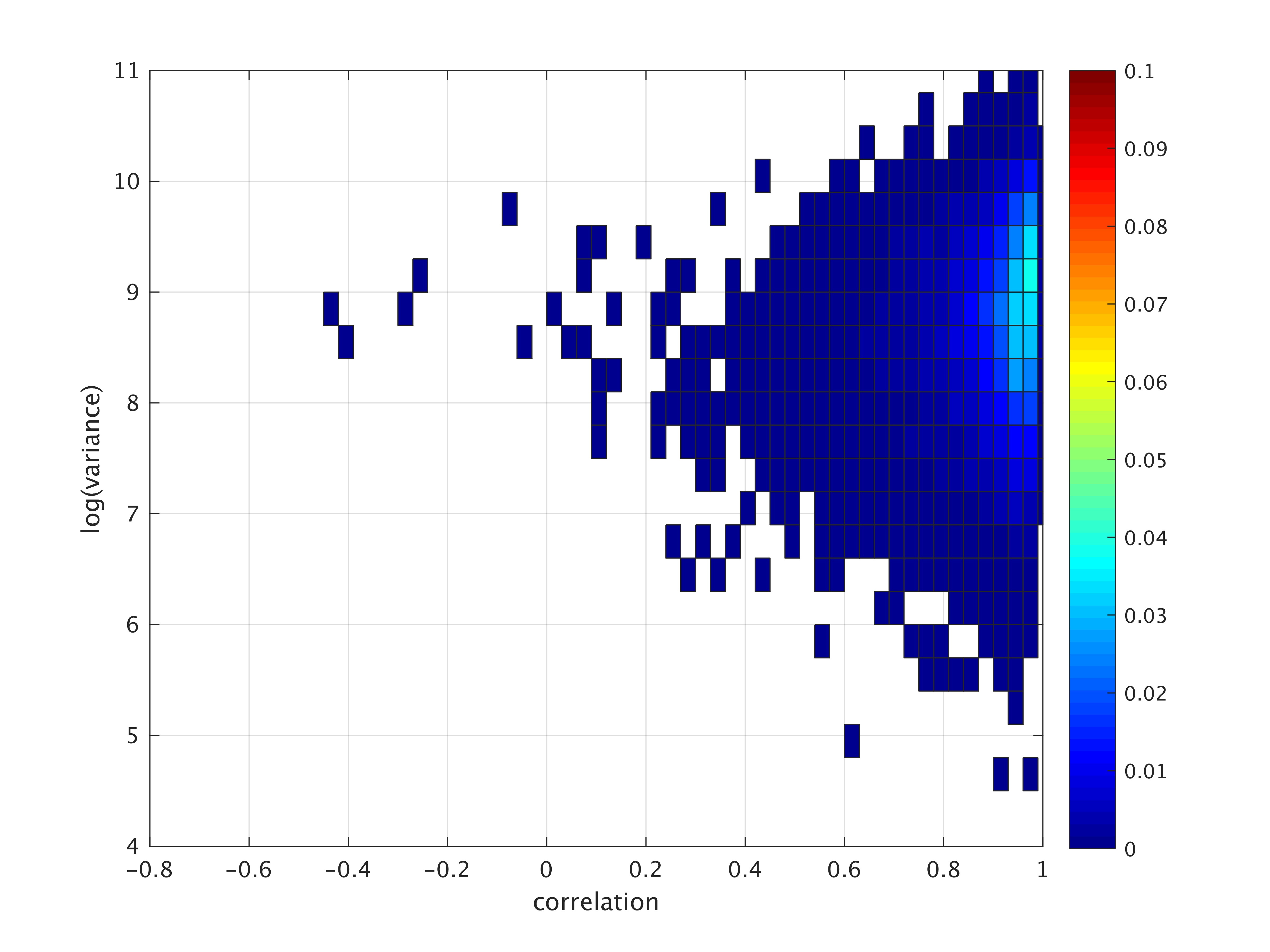 LMDZ150 est (djf)
LMDZ80 est (djf)
52
[Speaker Notes: droit (haut et bas) OK]
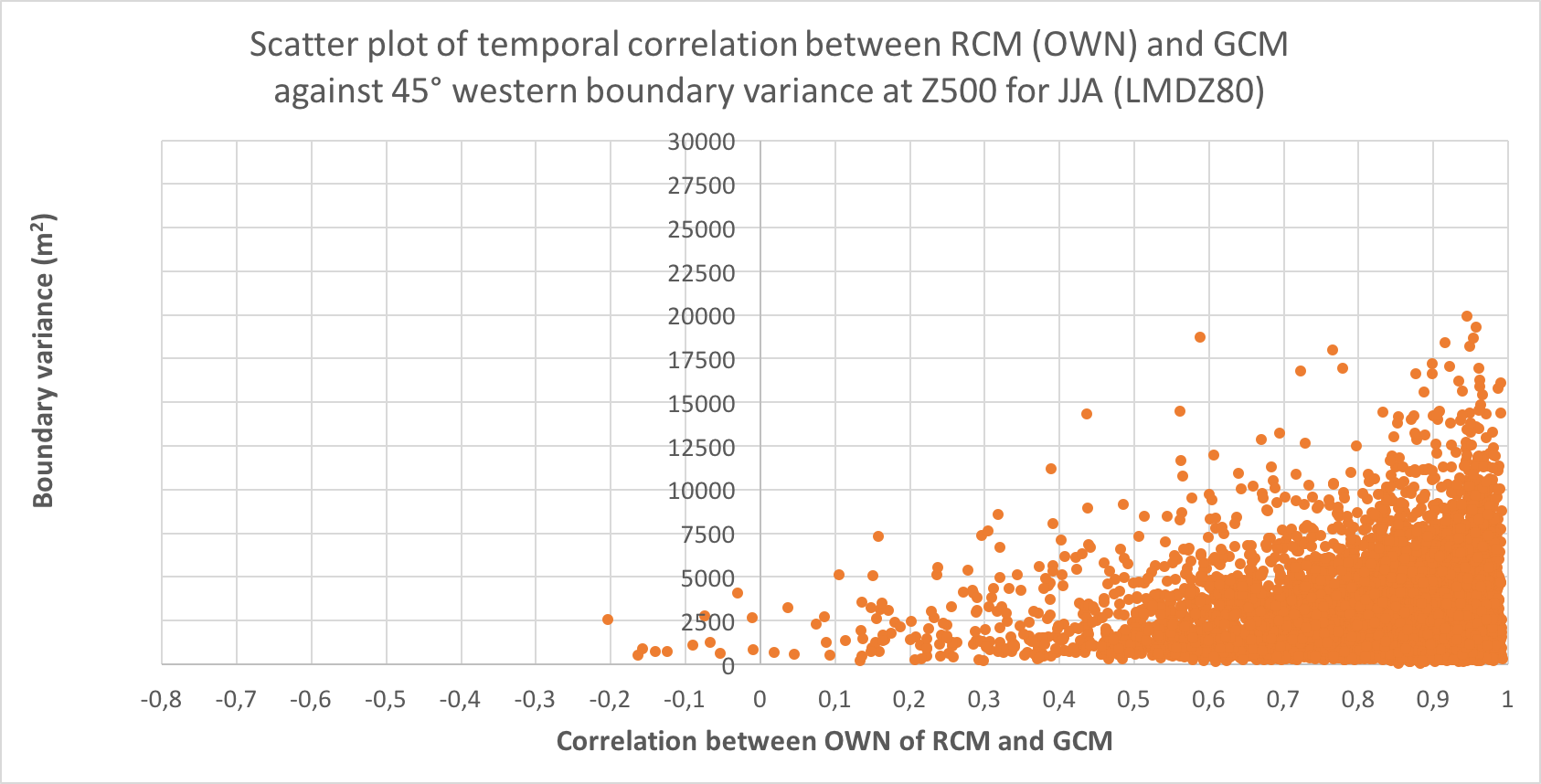 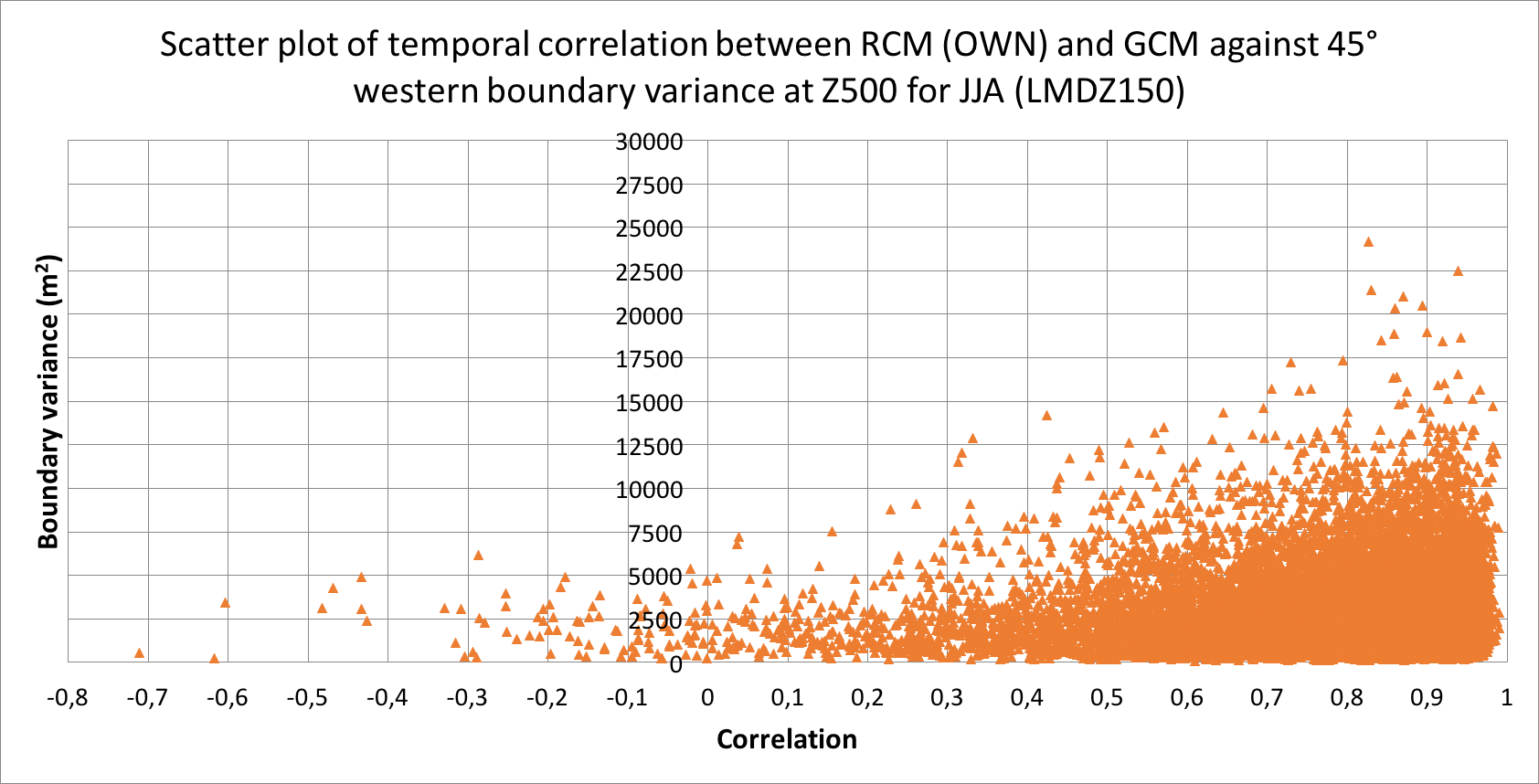 Comparaison entre LMDZ80 (gauche) et LMDZ150 (droit)Été (jja)
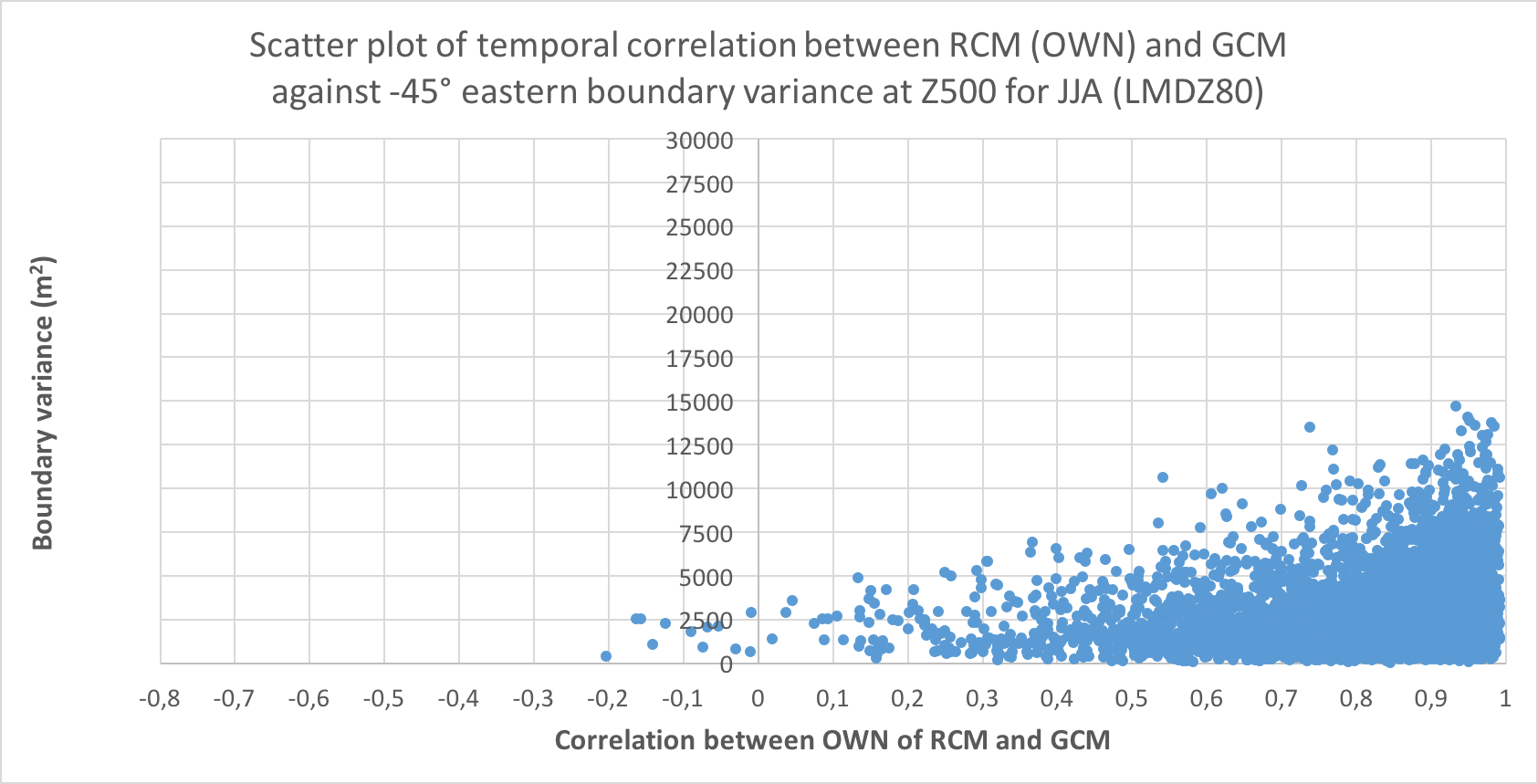 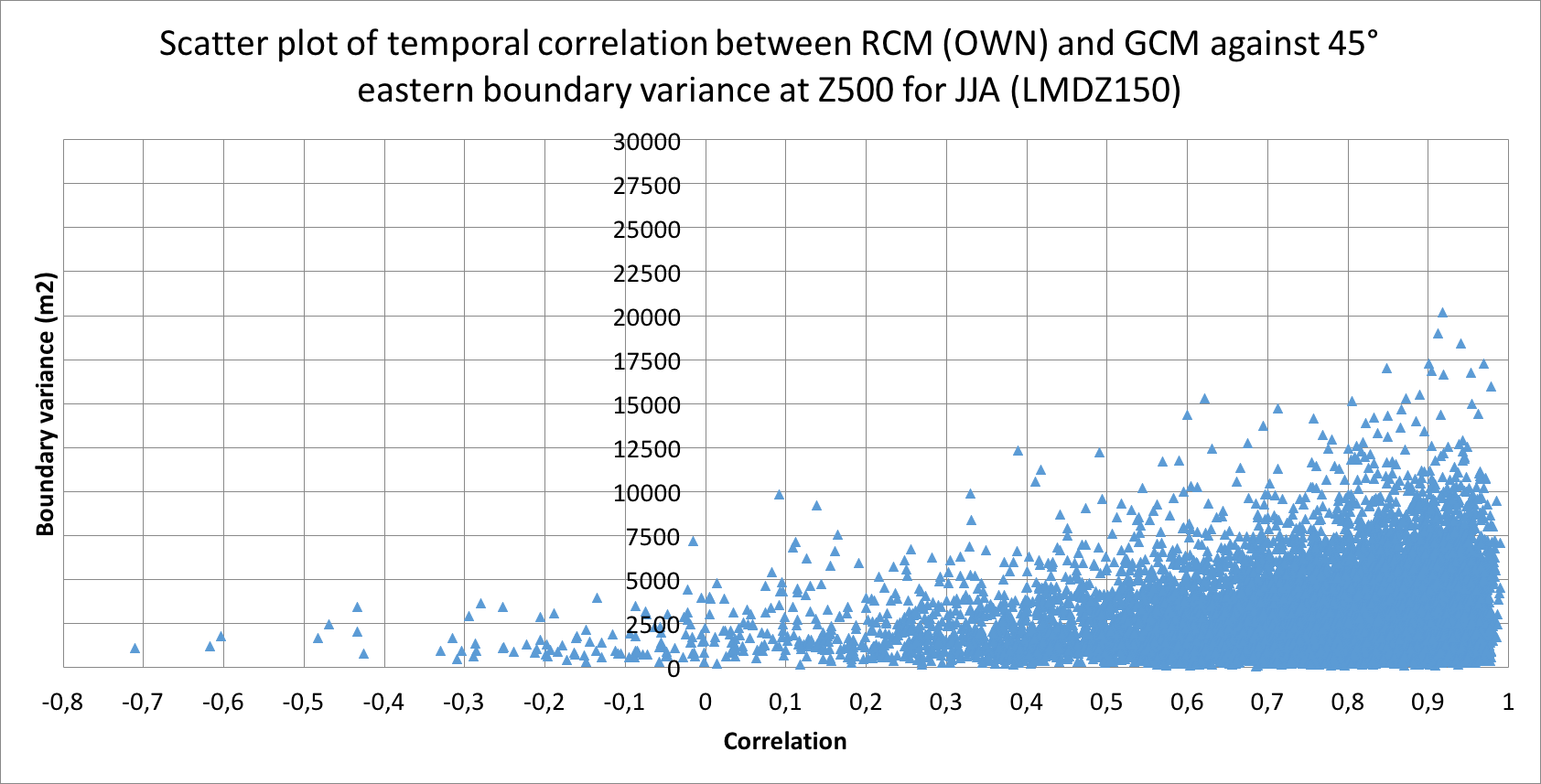 53
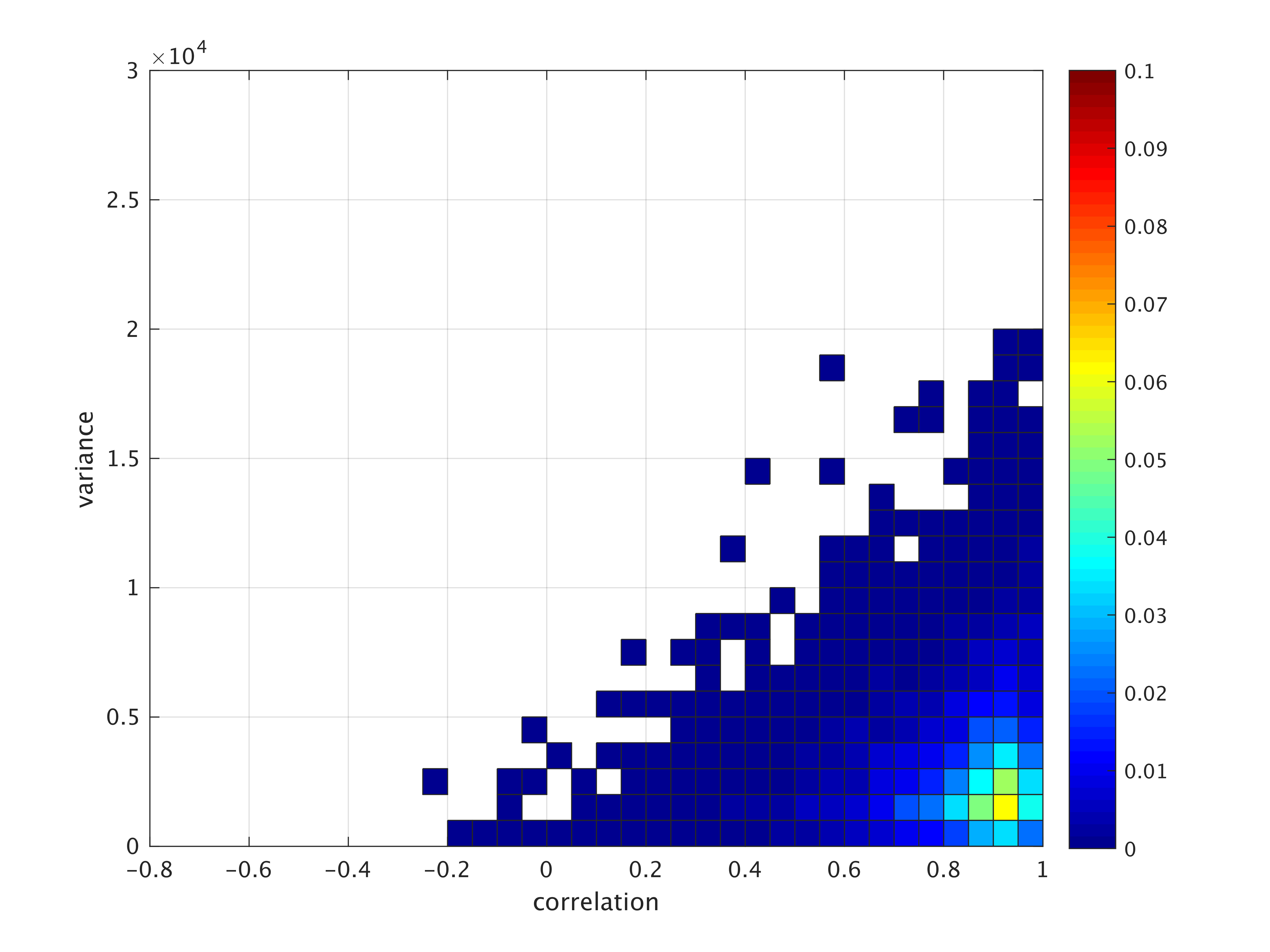 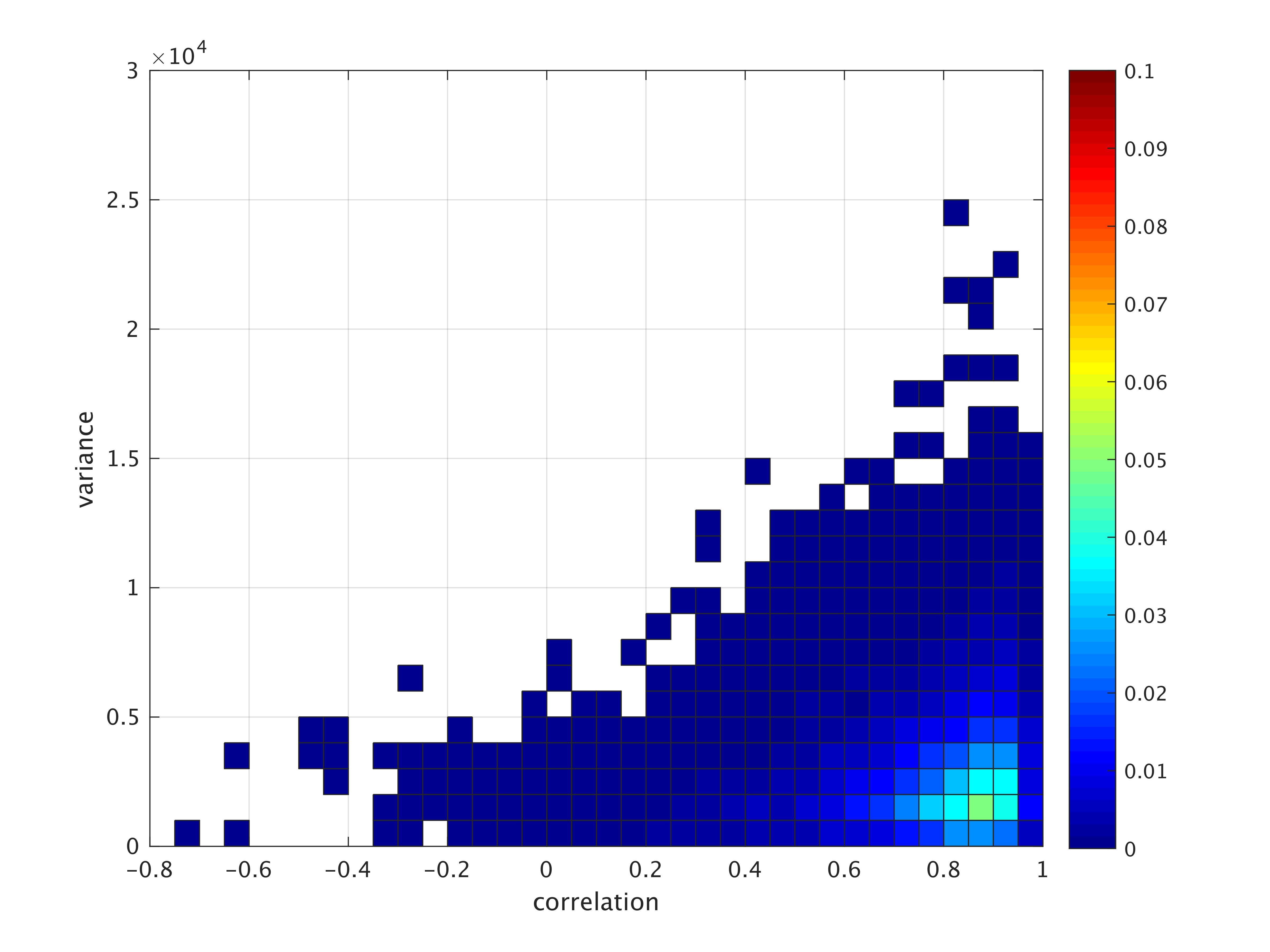 Comparaison entre LMDZ80 (gauche) et LMDZ150 (droit)Bi-histogramme (en pourcentage)Été (jja)
LMDZ80 ouest (jja)
LMDZ150 ouest (jja)
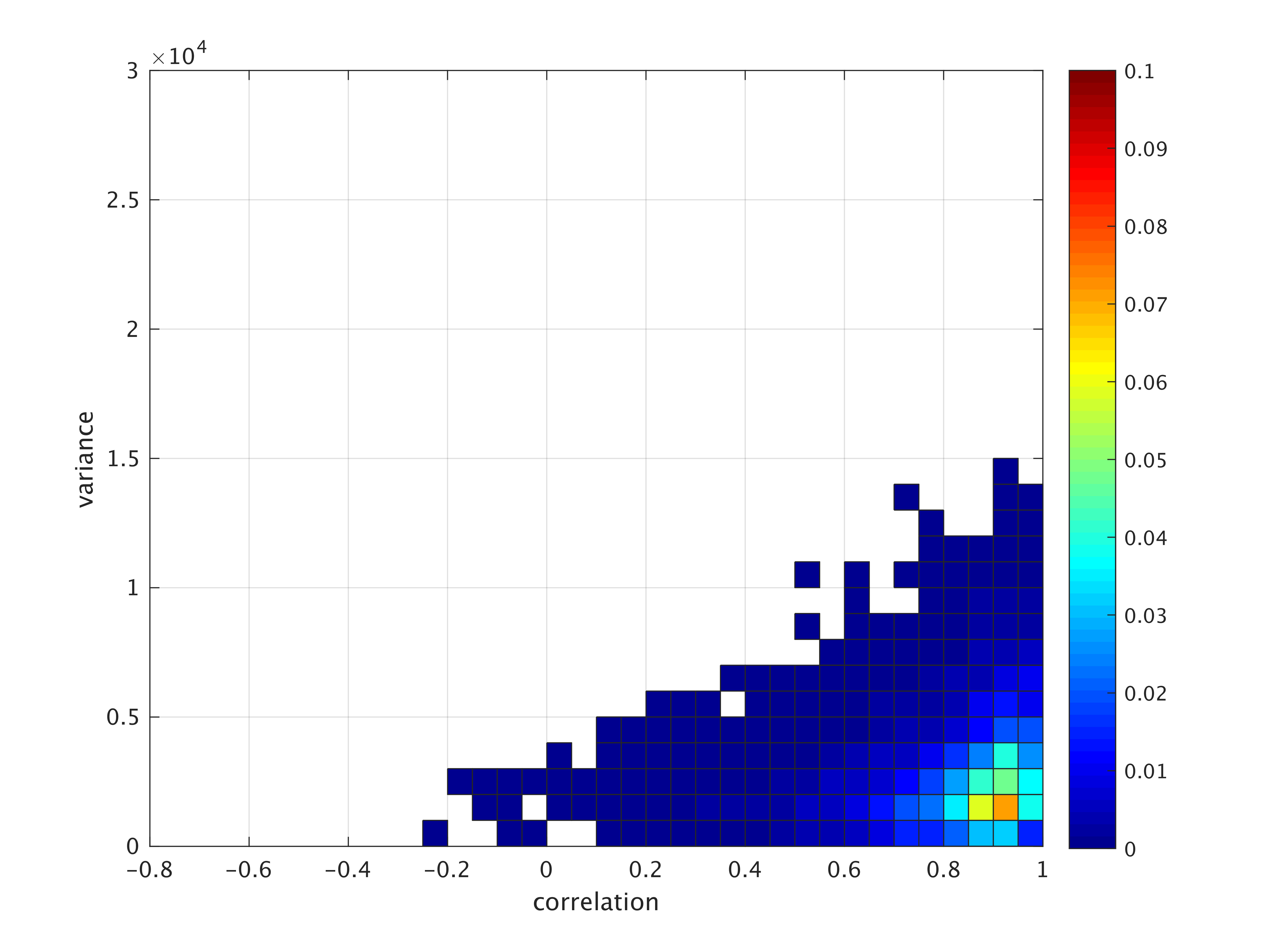 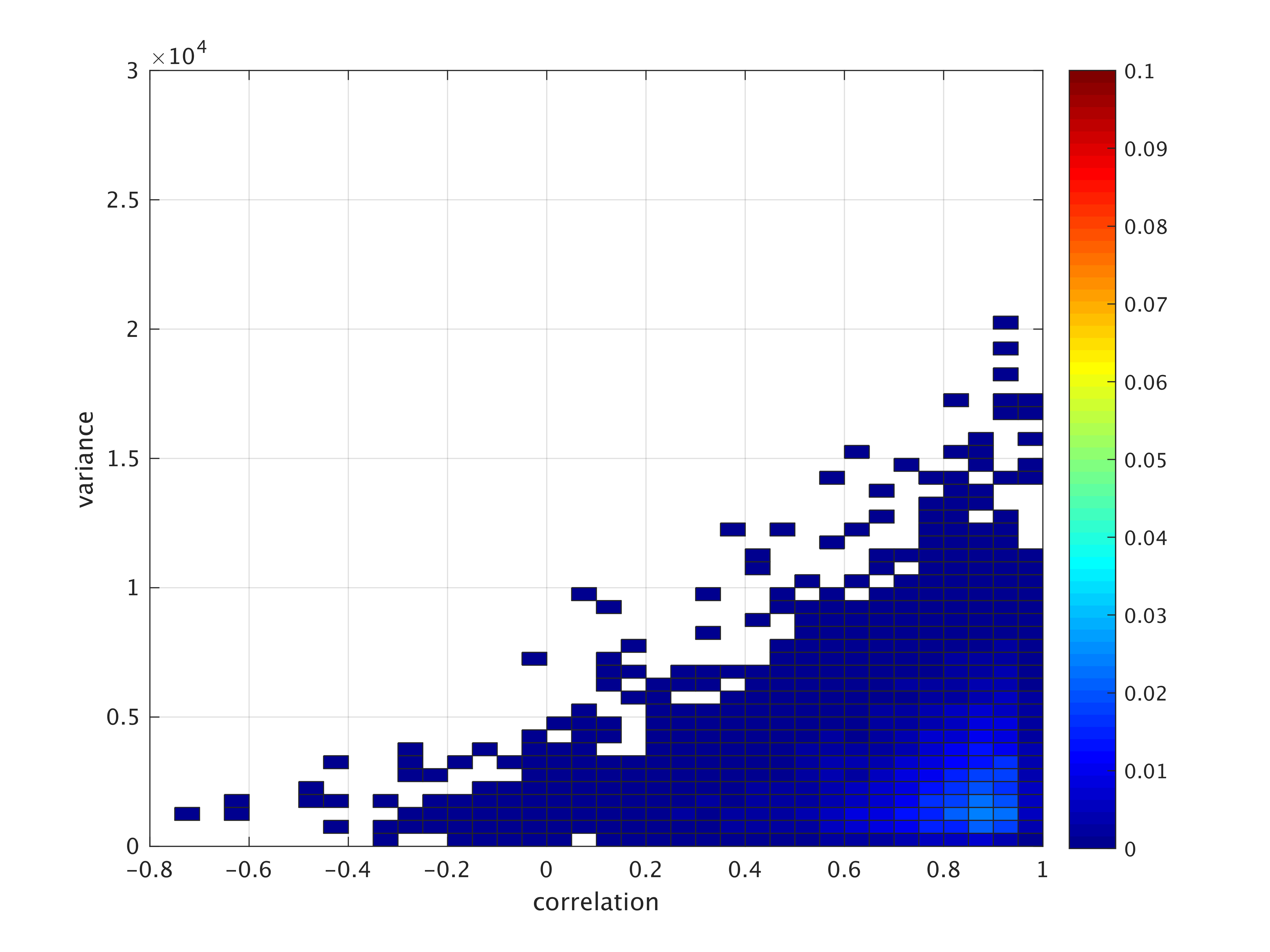 LMDZ150 est (jja)
LMDZ80 est (jja)
54
[Speaker Notes: Droit (haut et bas) OK]
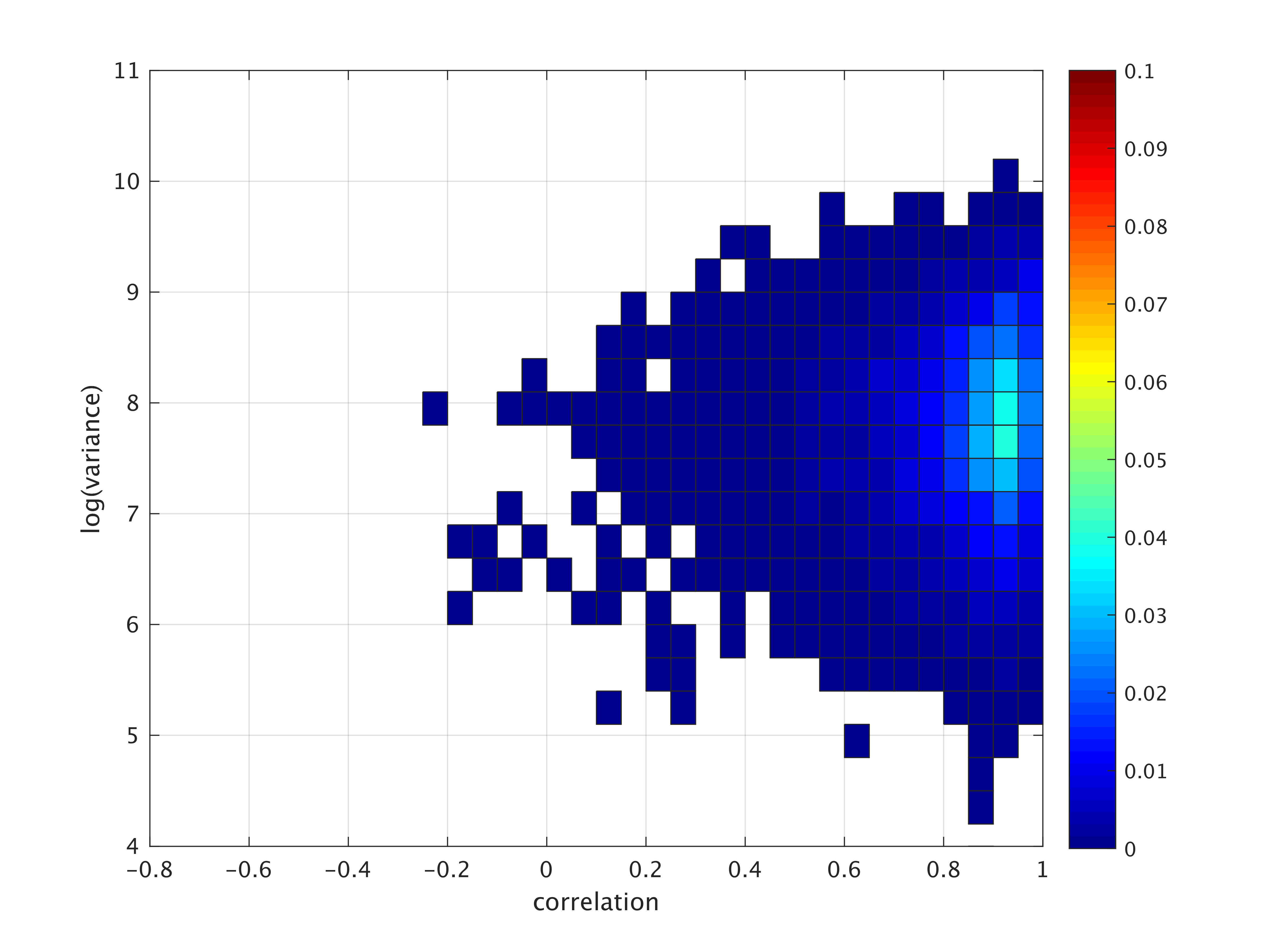 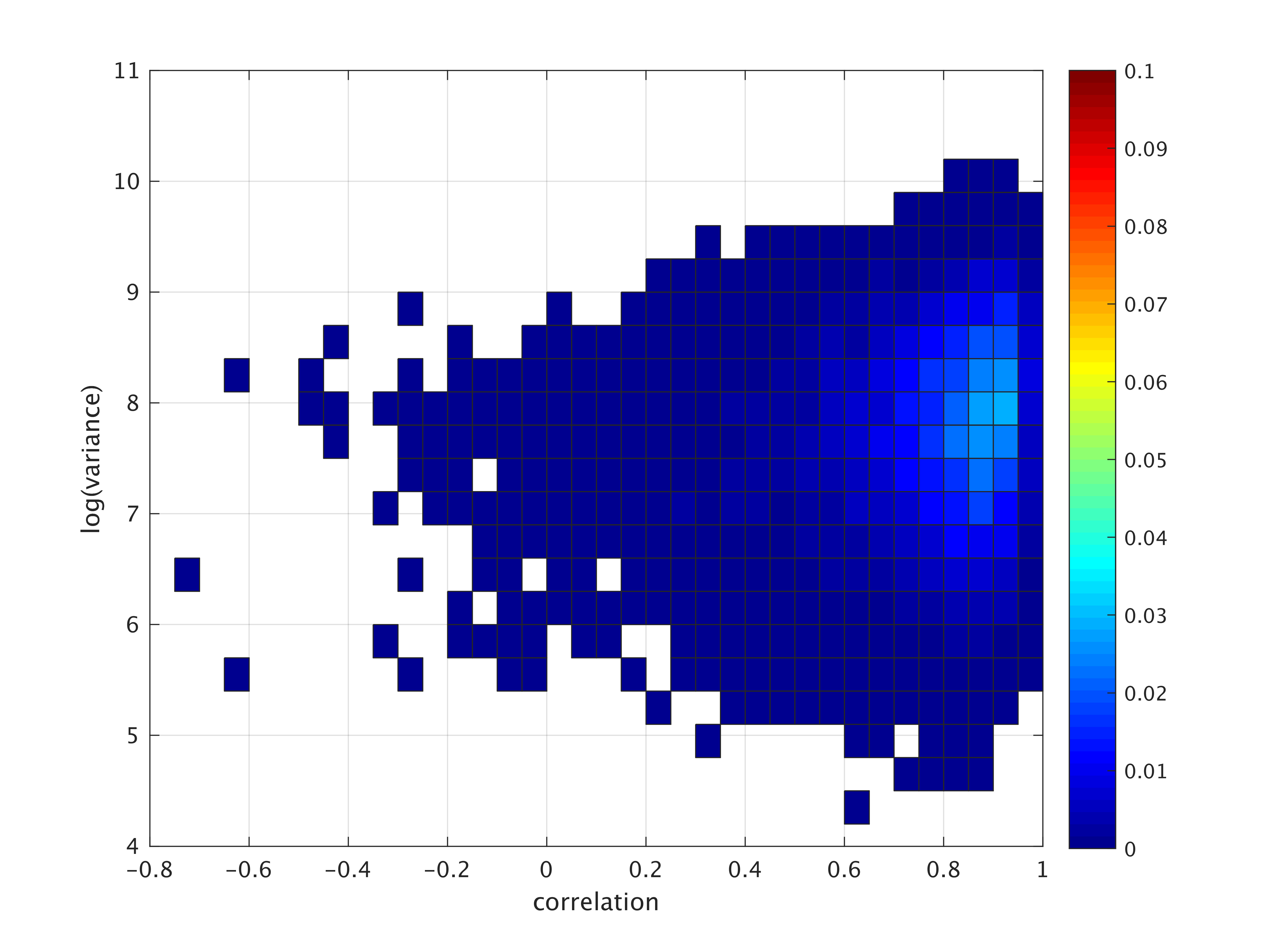 Comparaison entre LMDZ80 (gauche) et LMDZ150 (droit)Bi-histogramme après le logarithmeÉté (jja)
LMDZ150 ouest (jja)
LMDZ80 ouest (jja)
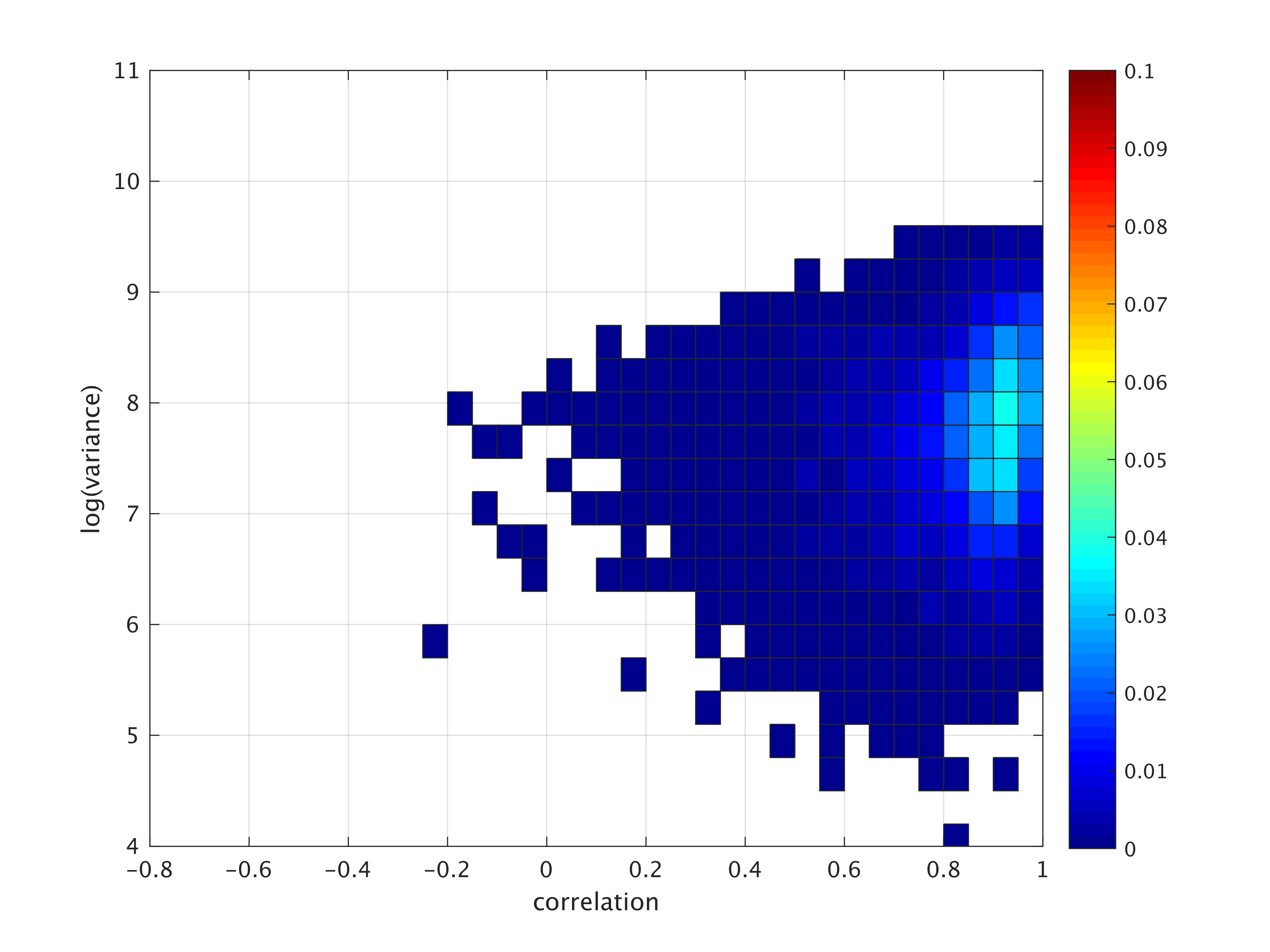 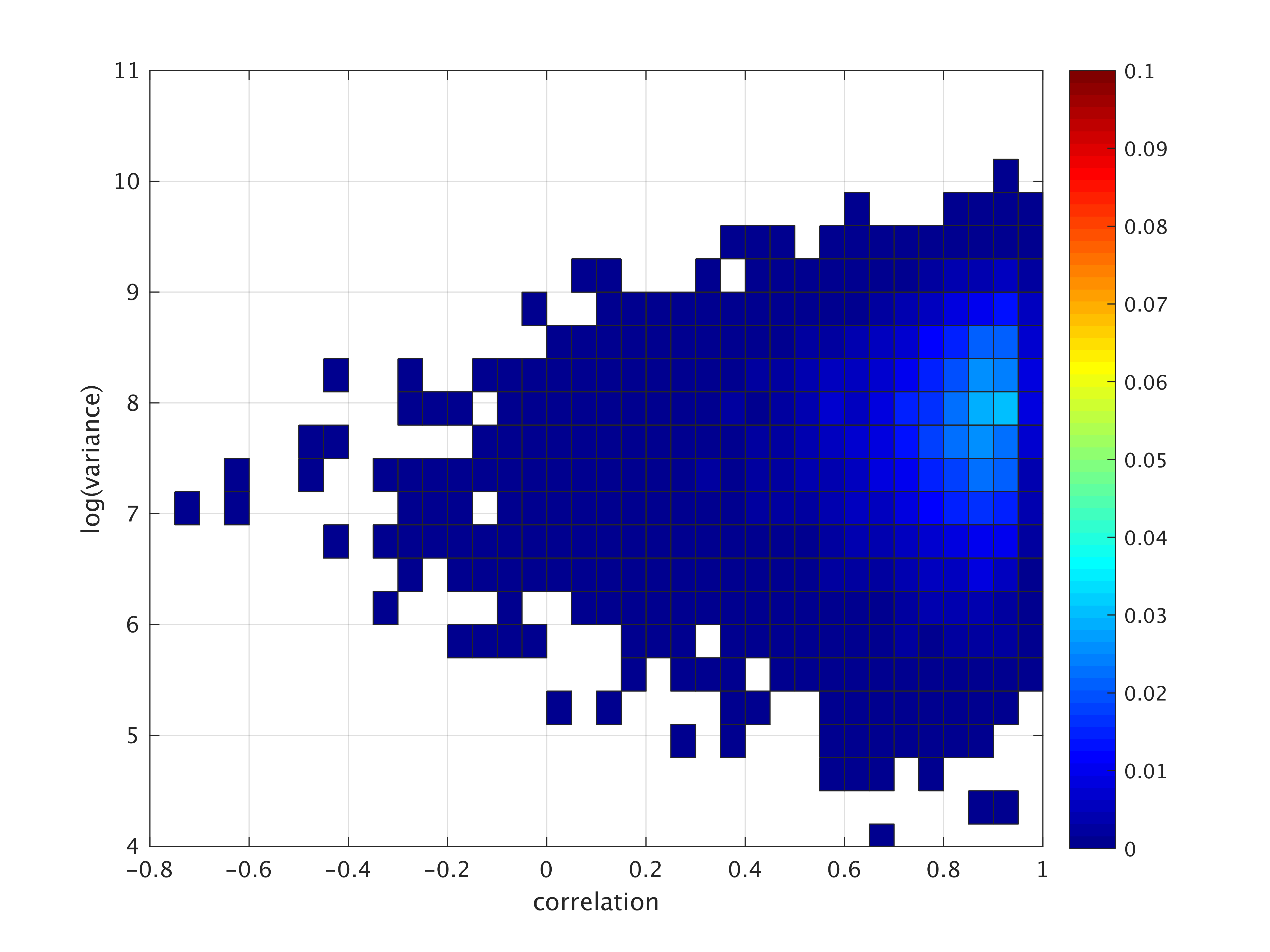 LMDZ80 est (jja)
LMDZ150 est (jja)
55
[Speaker Notes: Droit (haut et bas) OK]
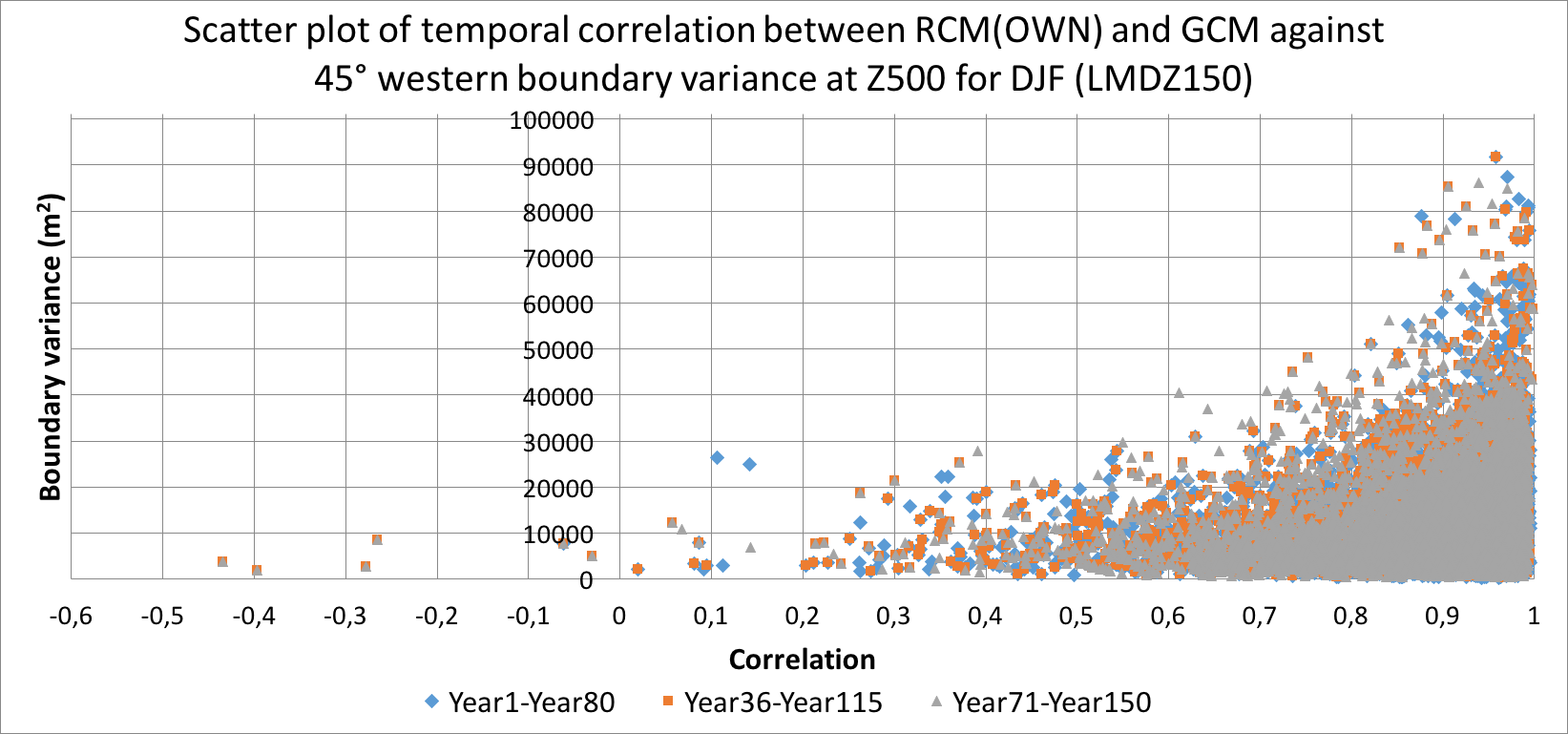 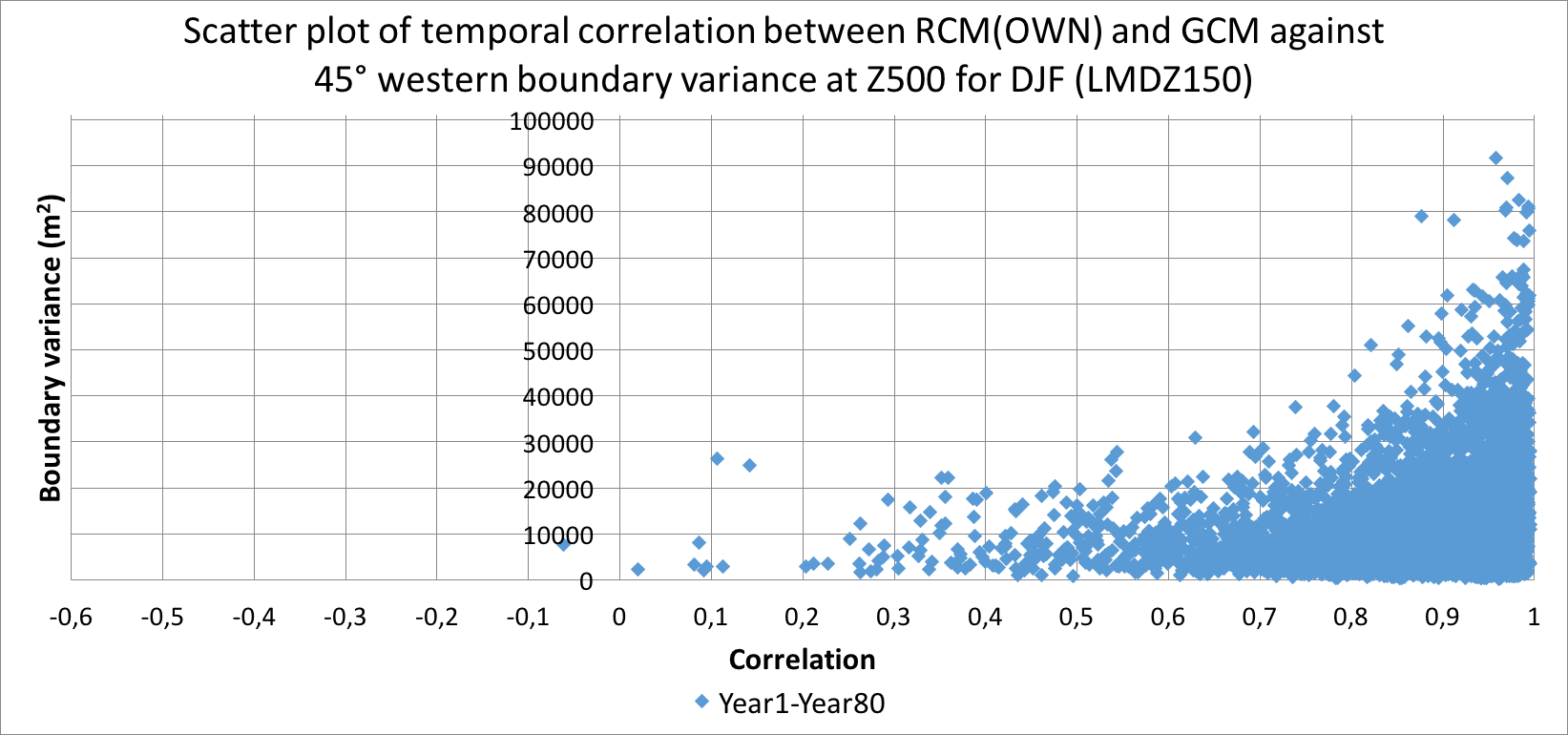 LMDZ150 en 3 parties de 80 ans:DJF (bord ouest)Year1- Year80 (day1:day7200)Year36 – Year115 (day3151:day10261)Year71 – Year150 (day6301:day13500)Objectif: vérifier la stabilité de simulation
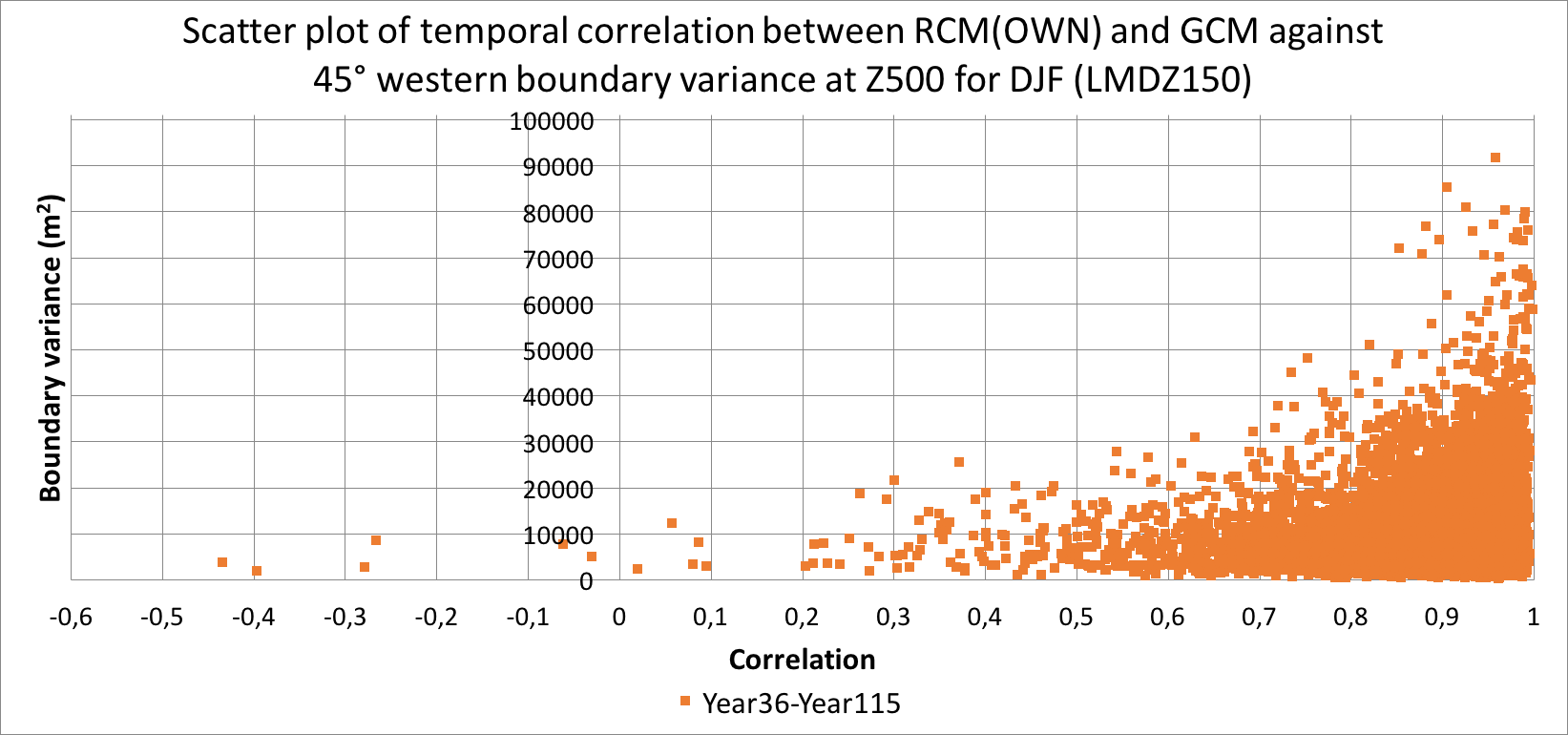 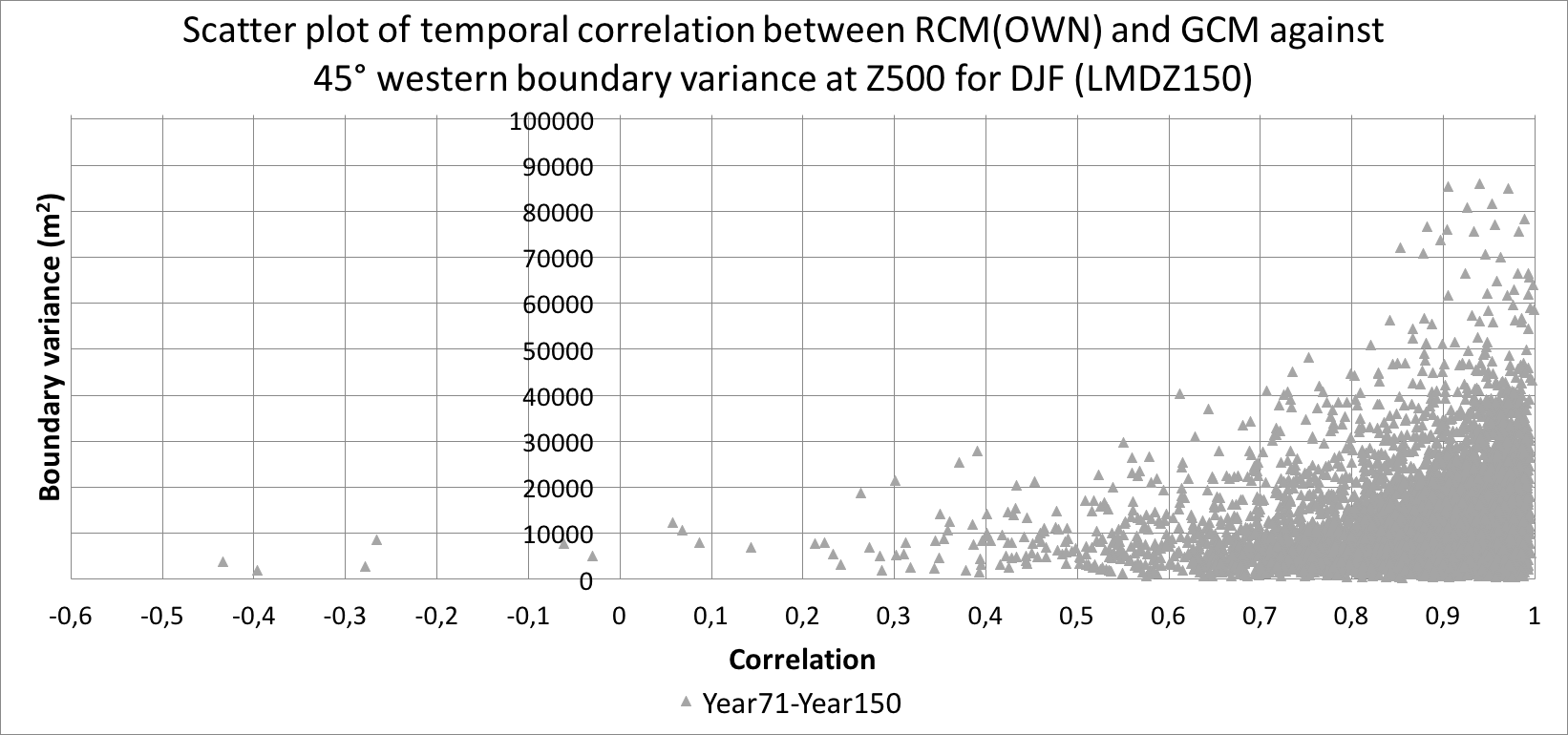 56
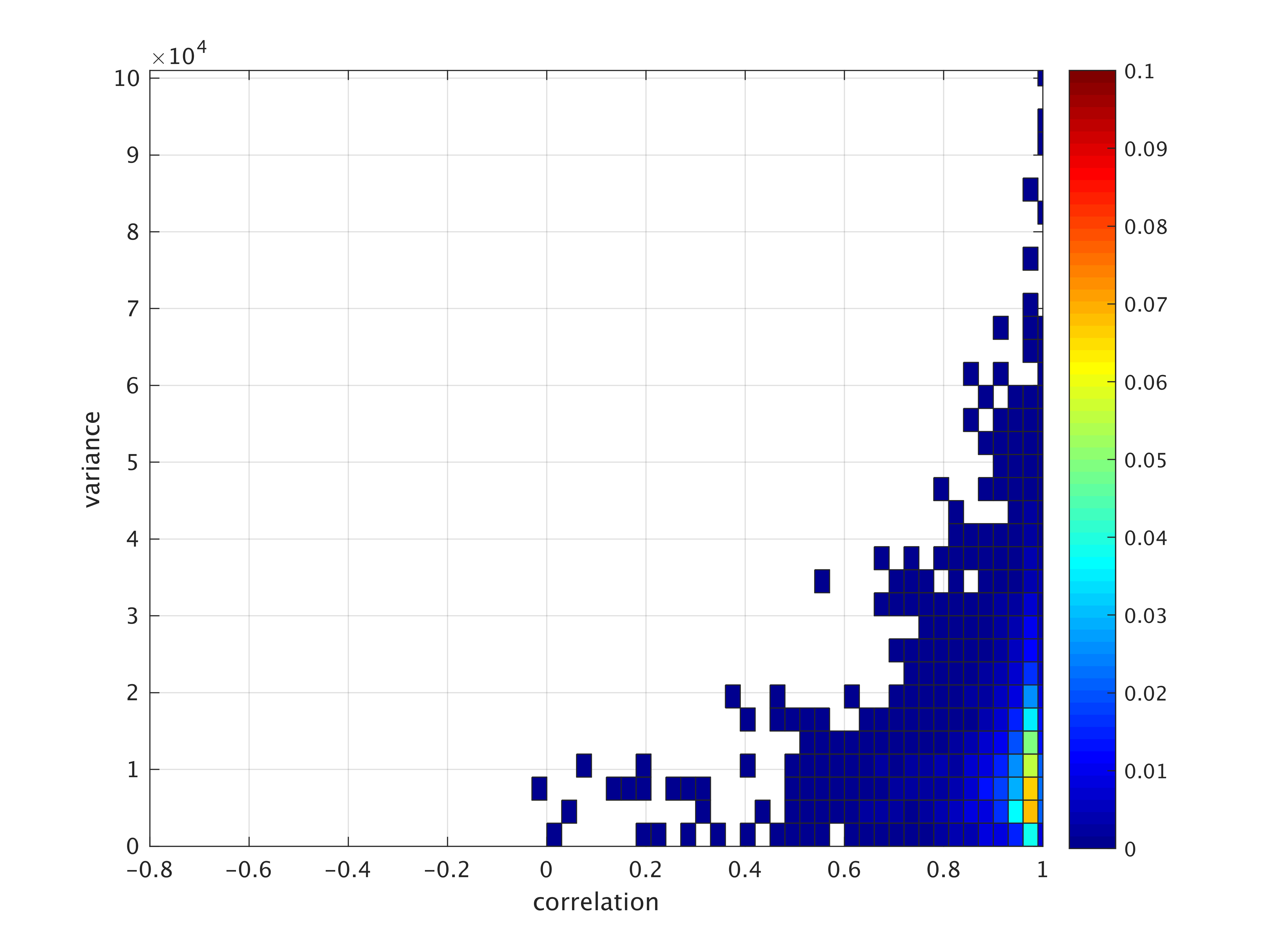 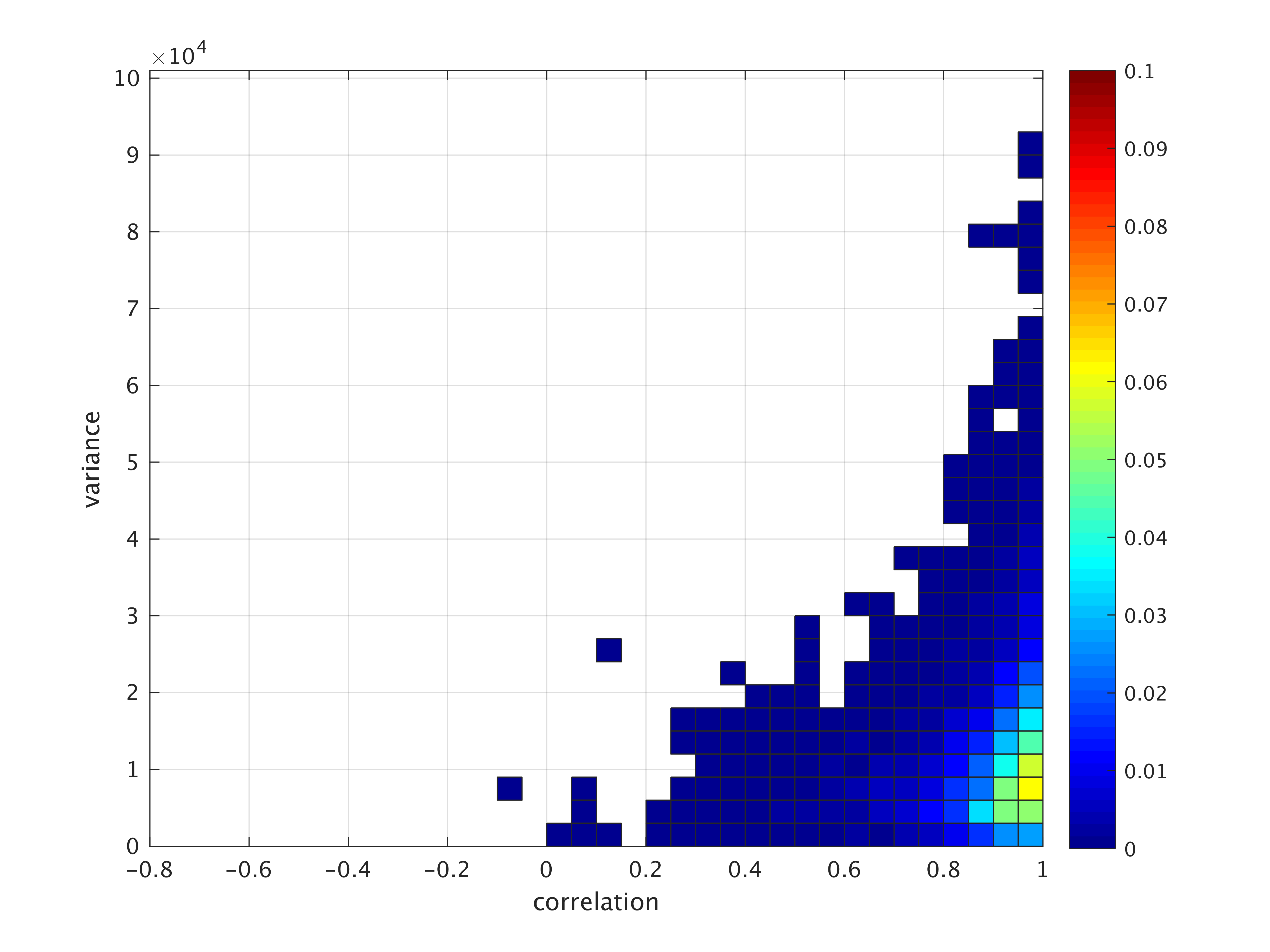 LMDZ150 en 3 parties de 80 ans:DJF (bord ouest)Year1- Year80 (day1:day7200)Year36 – Year115 (day3151:day10261)Year71 – Year150 (day6301:day13500)Objectif: vérifier la stabilité de simulationBi-histogramme (en pourcentage)
LMDZ80 ouest (djf)
LMDZ150 ouest (djf, 1-80)
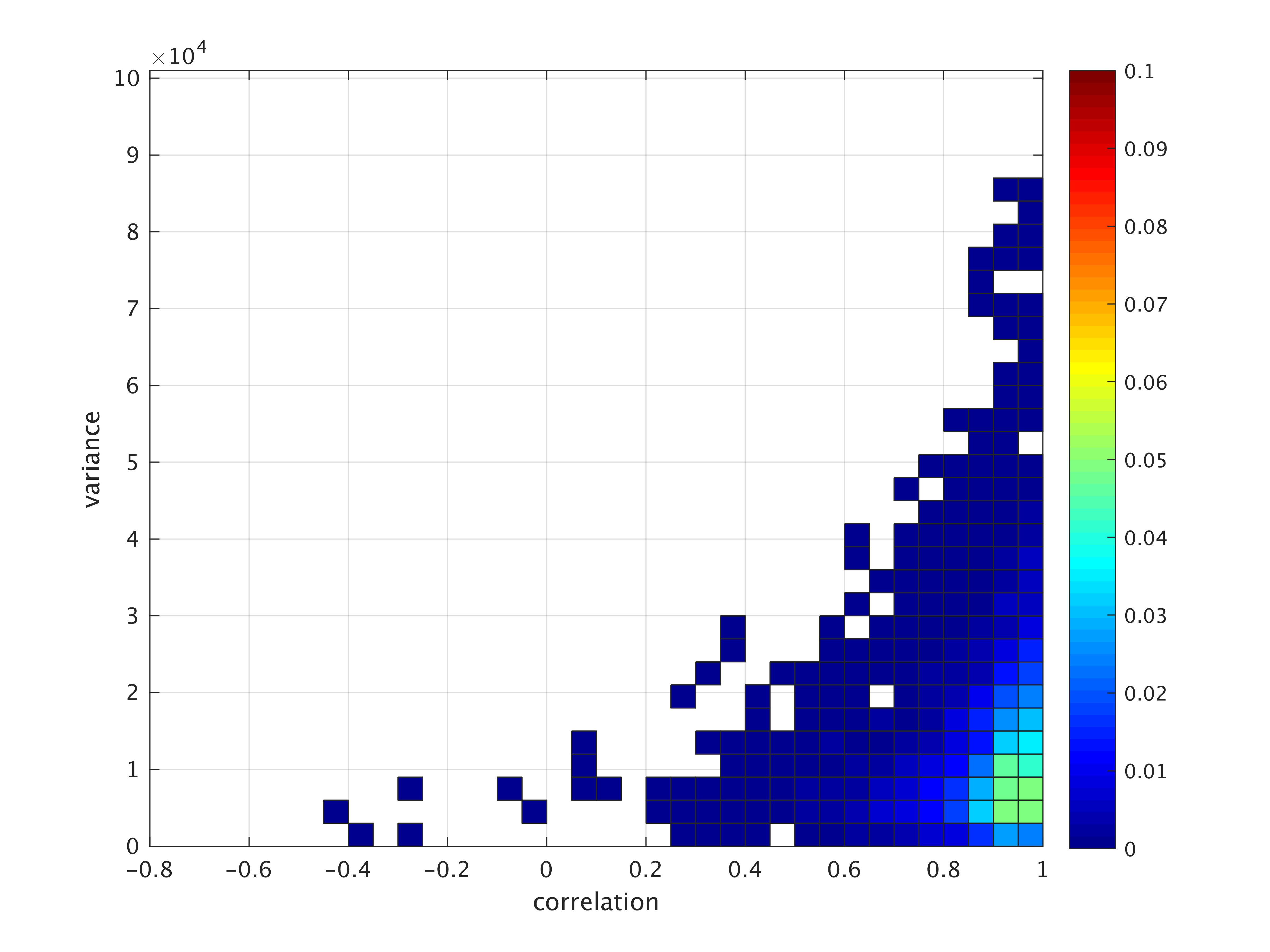 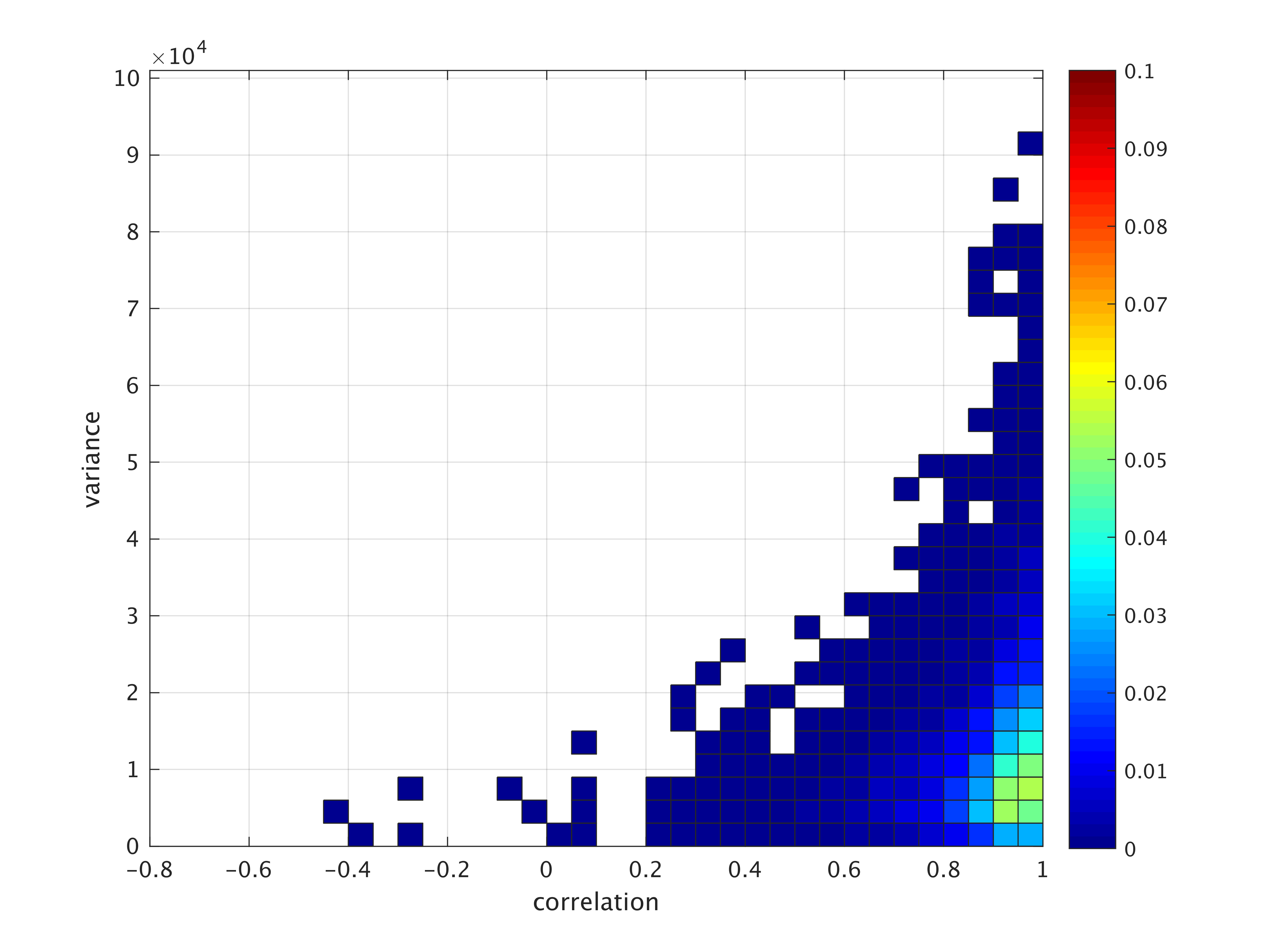 LMDZ150 ouest (djf, 36-115)
LMDZ150 ouest (djf, 71-150)
57
[Speaker Notes: Haut (droit) Bas (gauche et droit) OK]
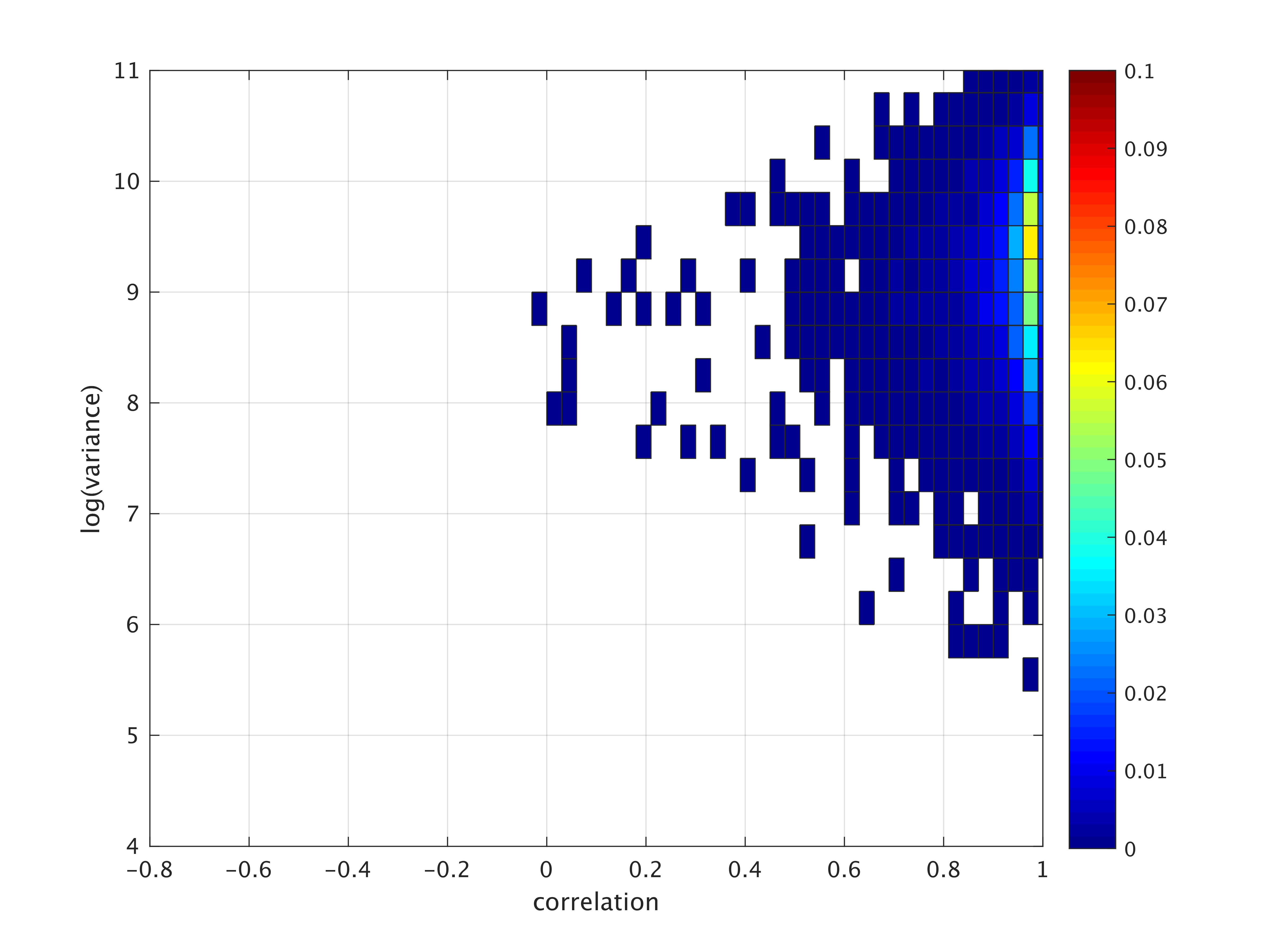 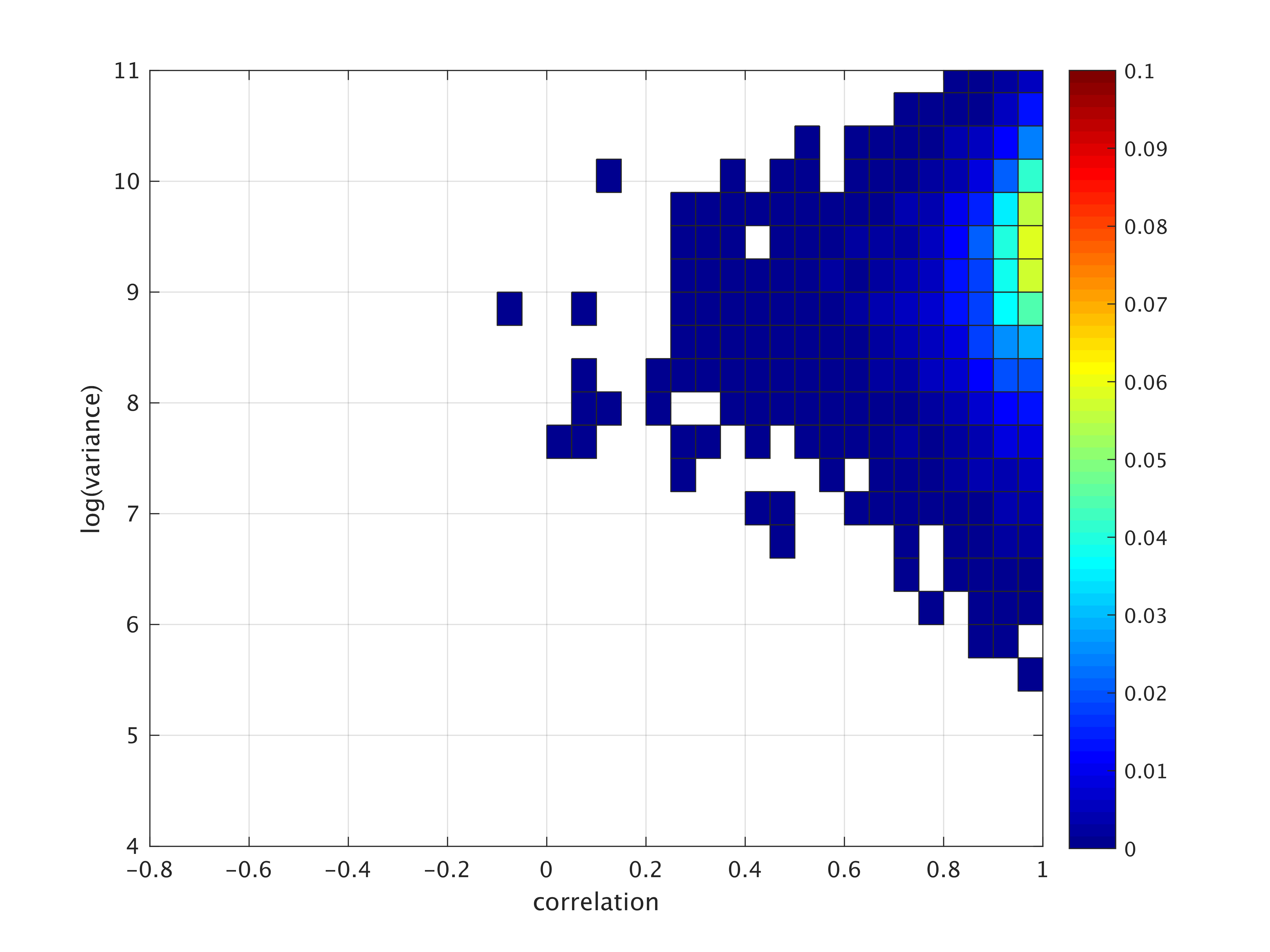 LMDZ150 en 3 parties de 80 ans:DJF (bord ouest)Year1- Year80 (day1:day7200)Year36 – Year115 (day3151:day10261)Year71 – Year150 (day6301:day13500)Objectif: vérifier la stabilité de simulationBi-histogramme après le logarithme
LMDZ80 ouest (djf)
LMDZ150 ouest 
(djf, 1-80)
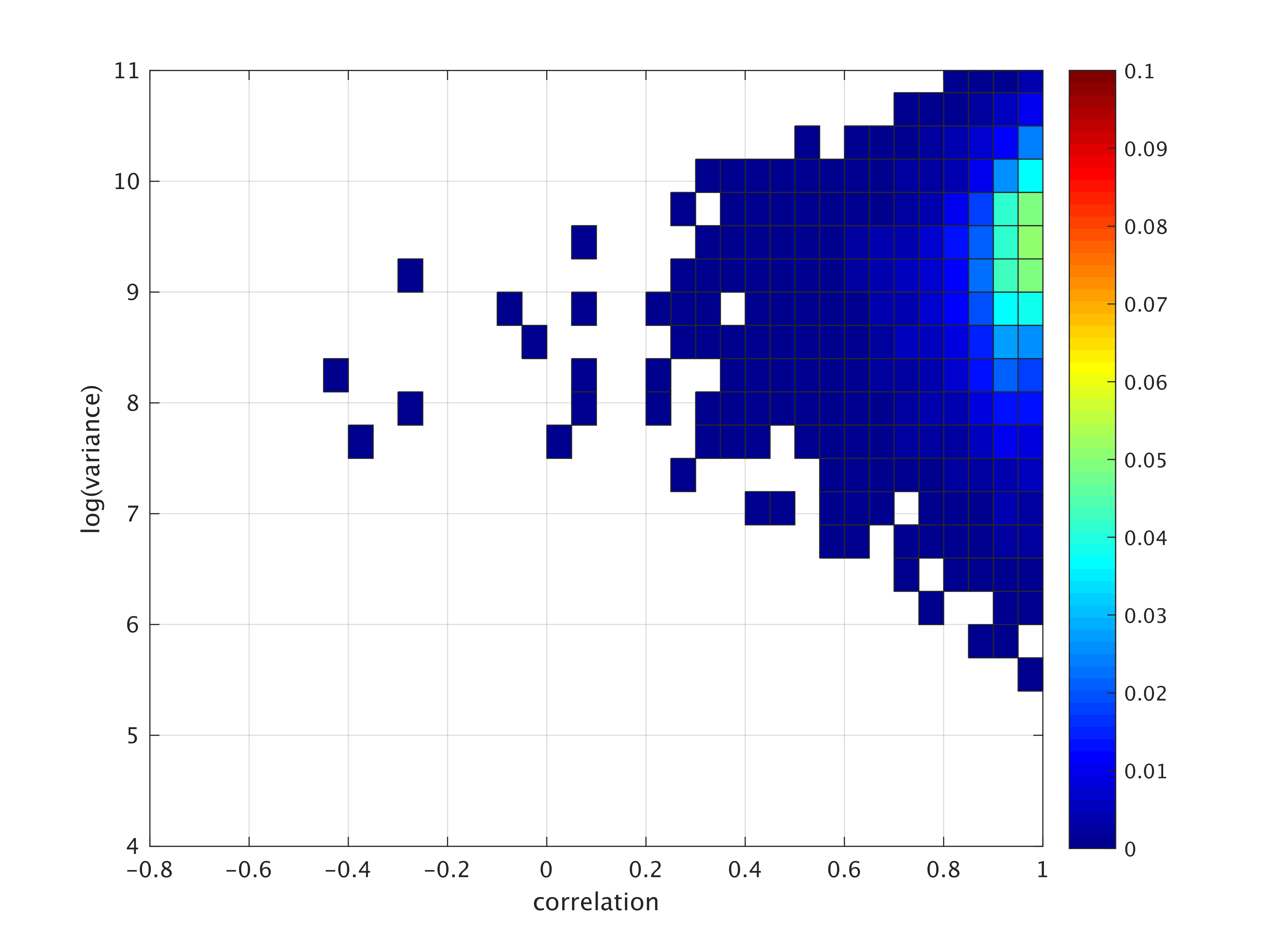 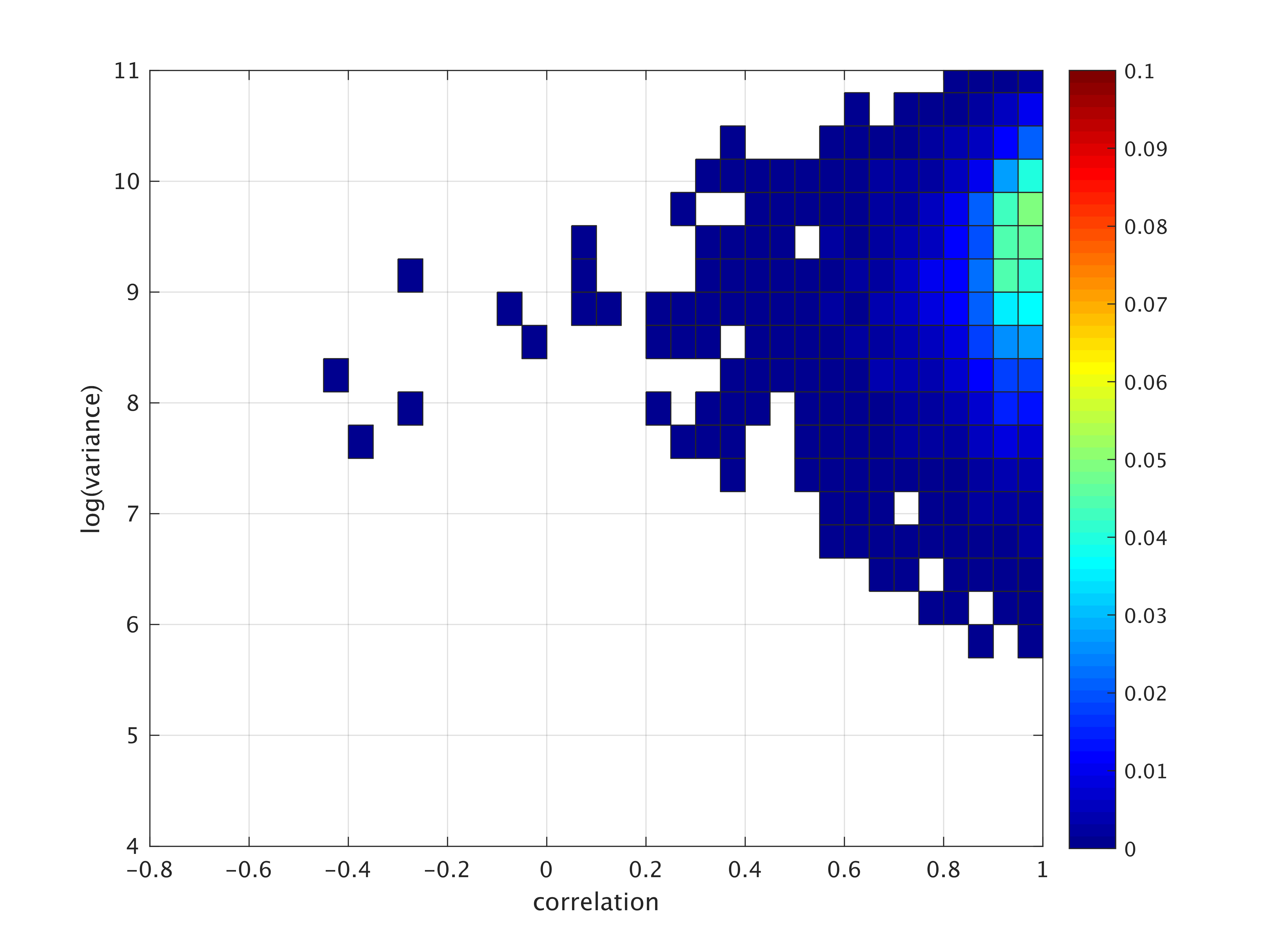 LMDZ150 ouest
(djf, 36-115)
LMDZ150 ouest (djf, 71-150)
58
[Speaker Notes: Haut (droit) Bas (gauche et droit) OK]
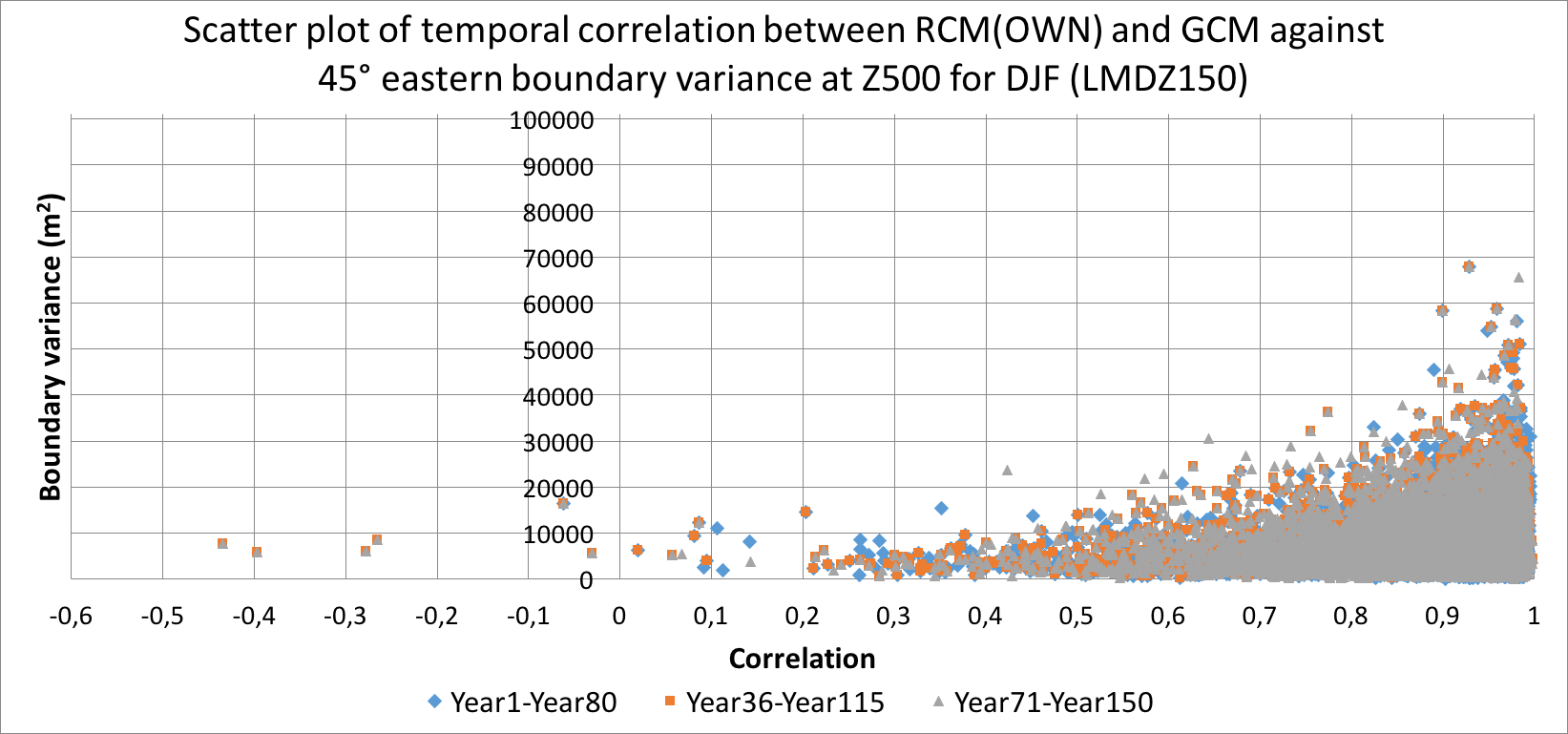 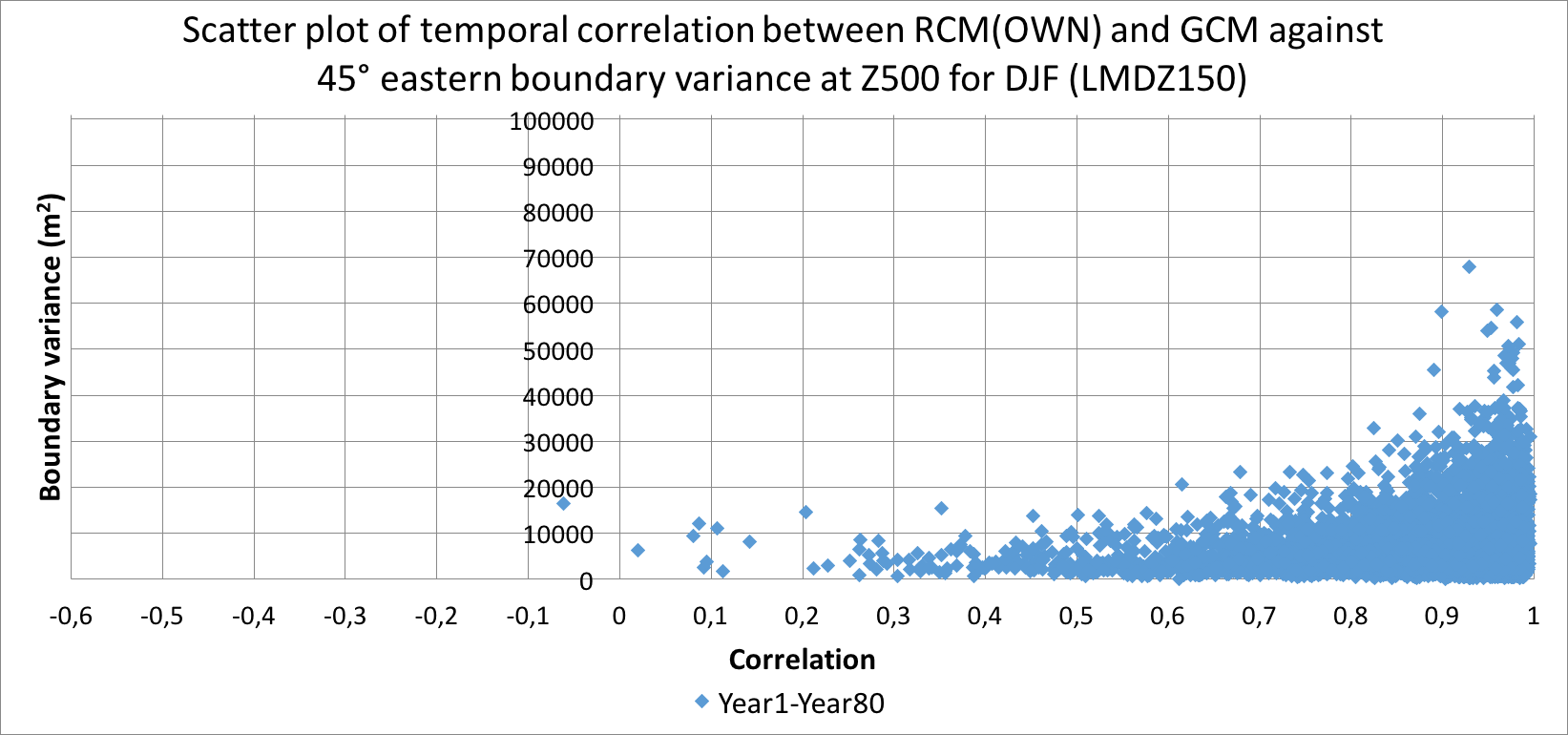 LMDZ150 en 3 parties de 80 ans:DJF (bord est)Year1- Year80 (day1:day7200)Year36 – Year115 (day3151:day10261)Year71 – Year150 (day6301:day13500)Objectif: vérifier la stabilité de simulation
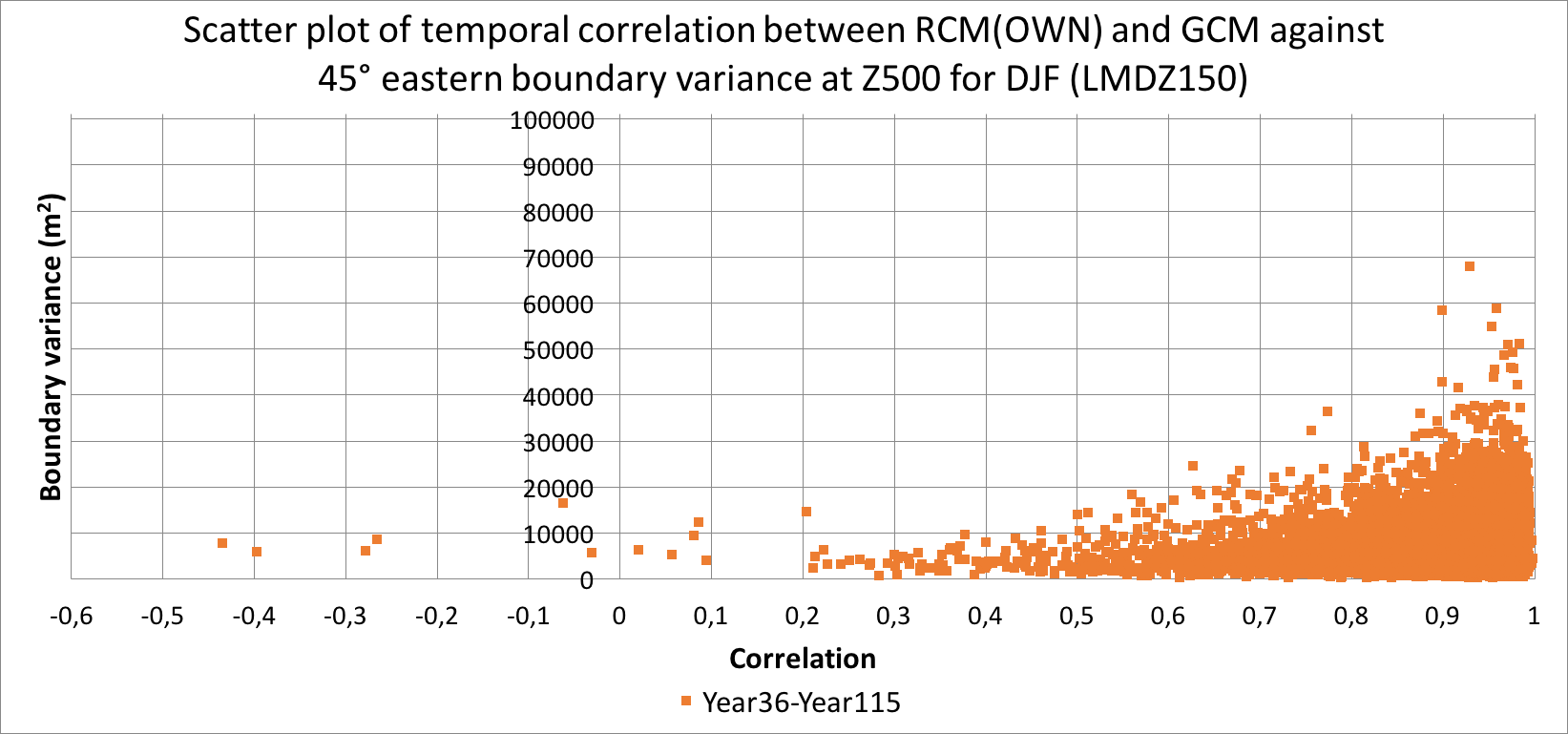 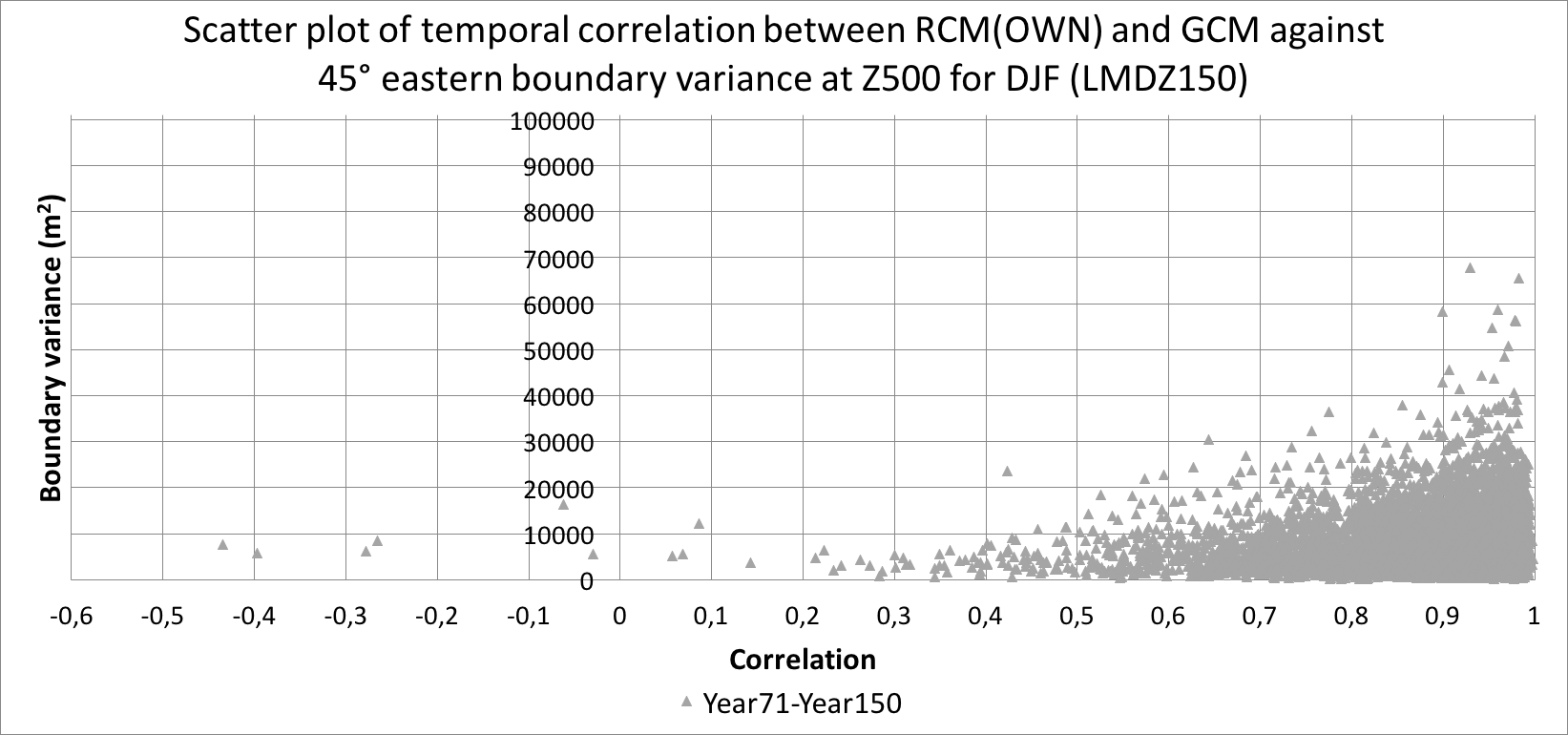 59
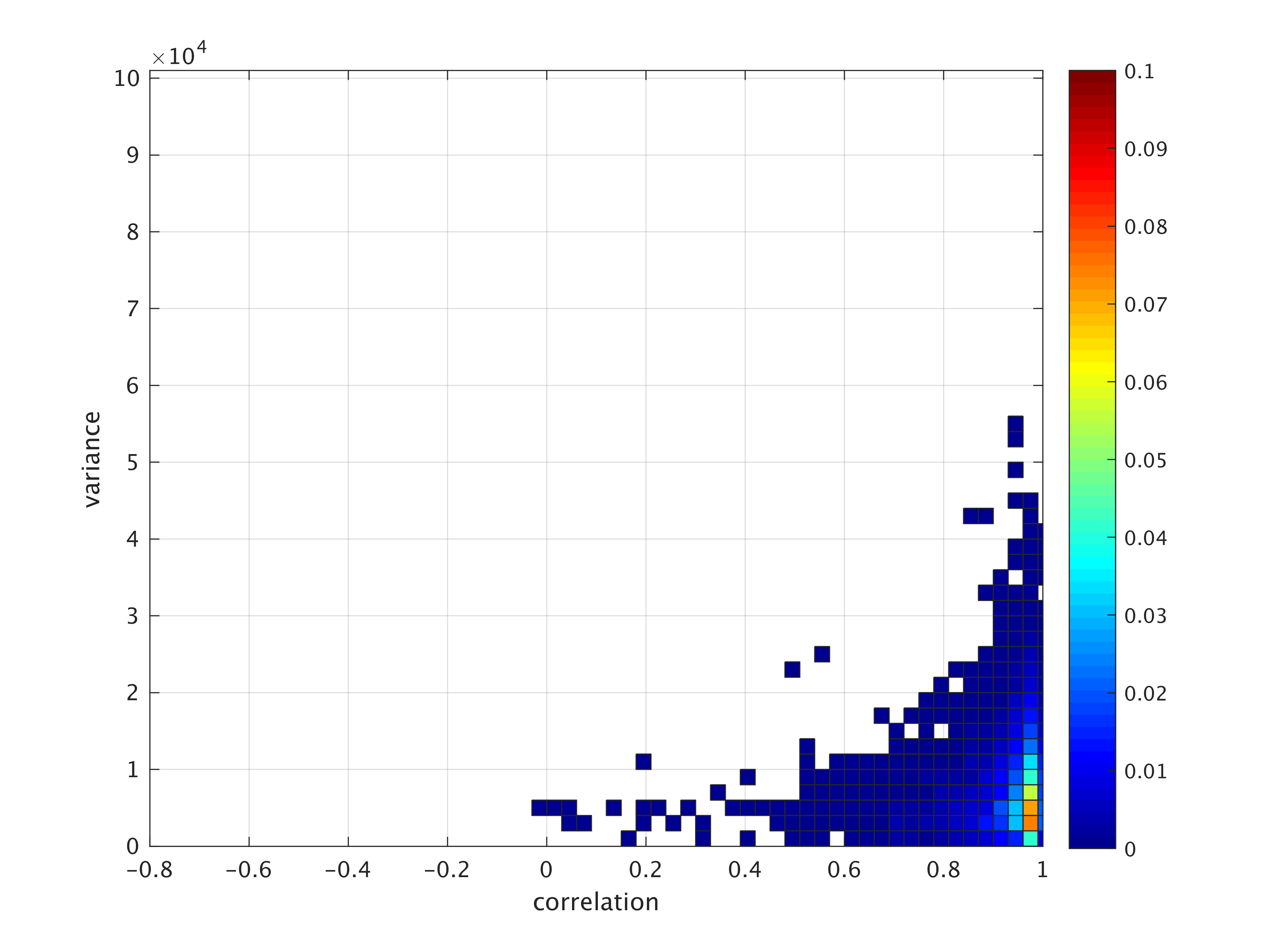 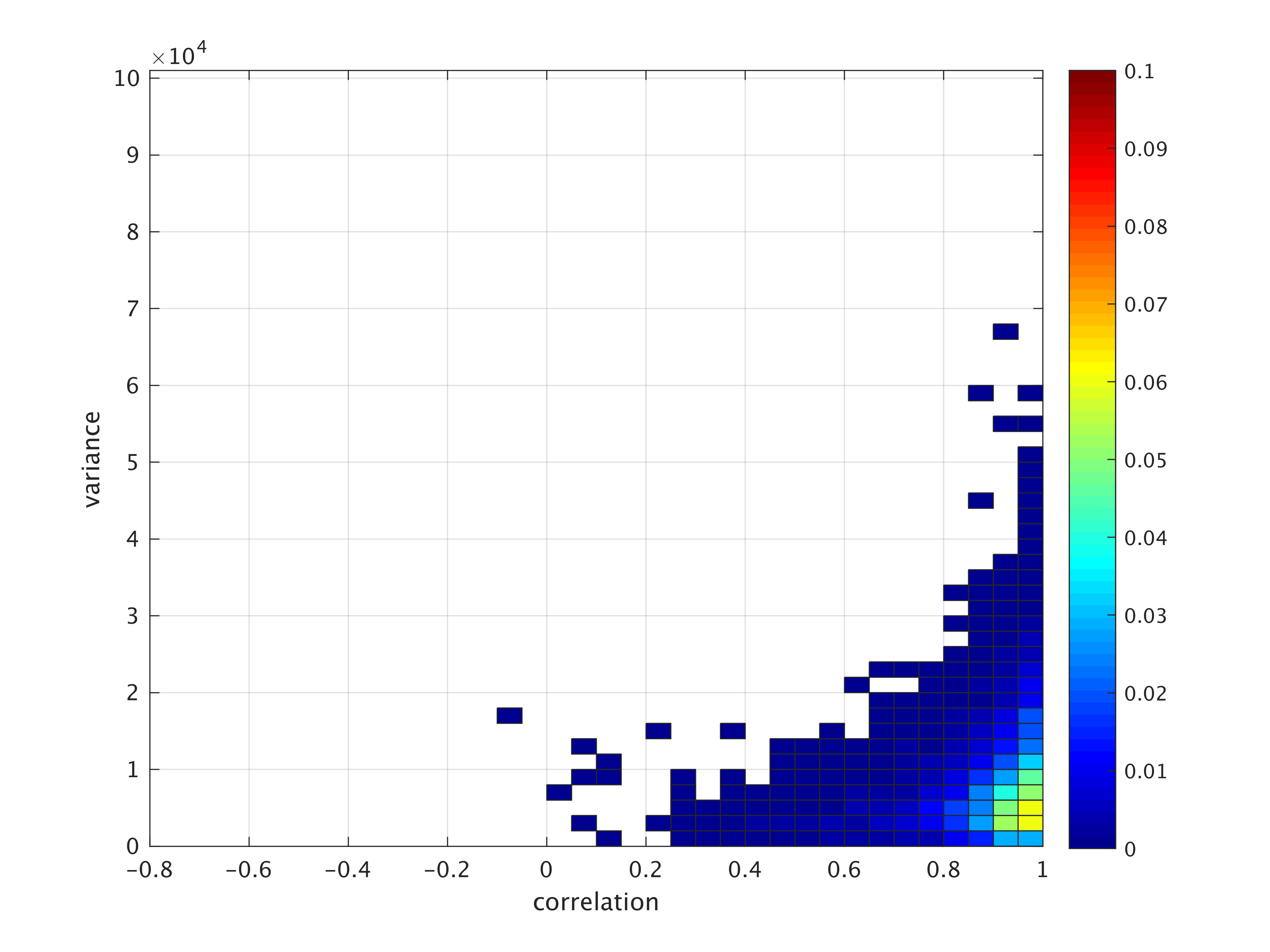 LMDZ150 en 3 parties de 80 ans:DJF (bord ouest)Year1- Year80 (day1:day7200)Year36 – Year115 (day3151:day10261)Year71 – Year150 (day6301:day13500)Objectif: vérifier la stabilité de simulationBi-histogramme(en pourcentage)
LMDZ150 est (djf, 1-80)
LMDZ80 est (djf)
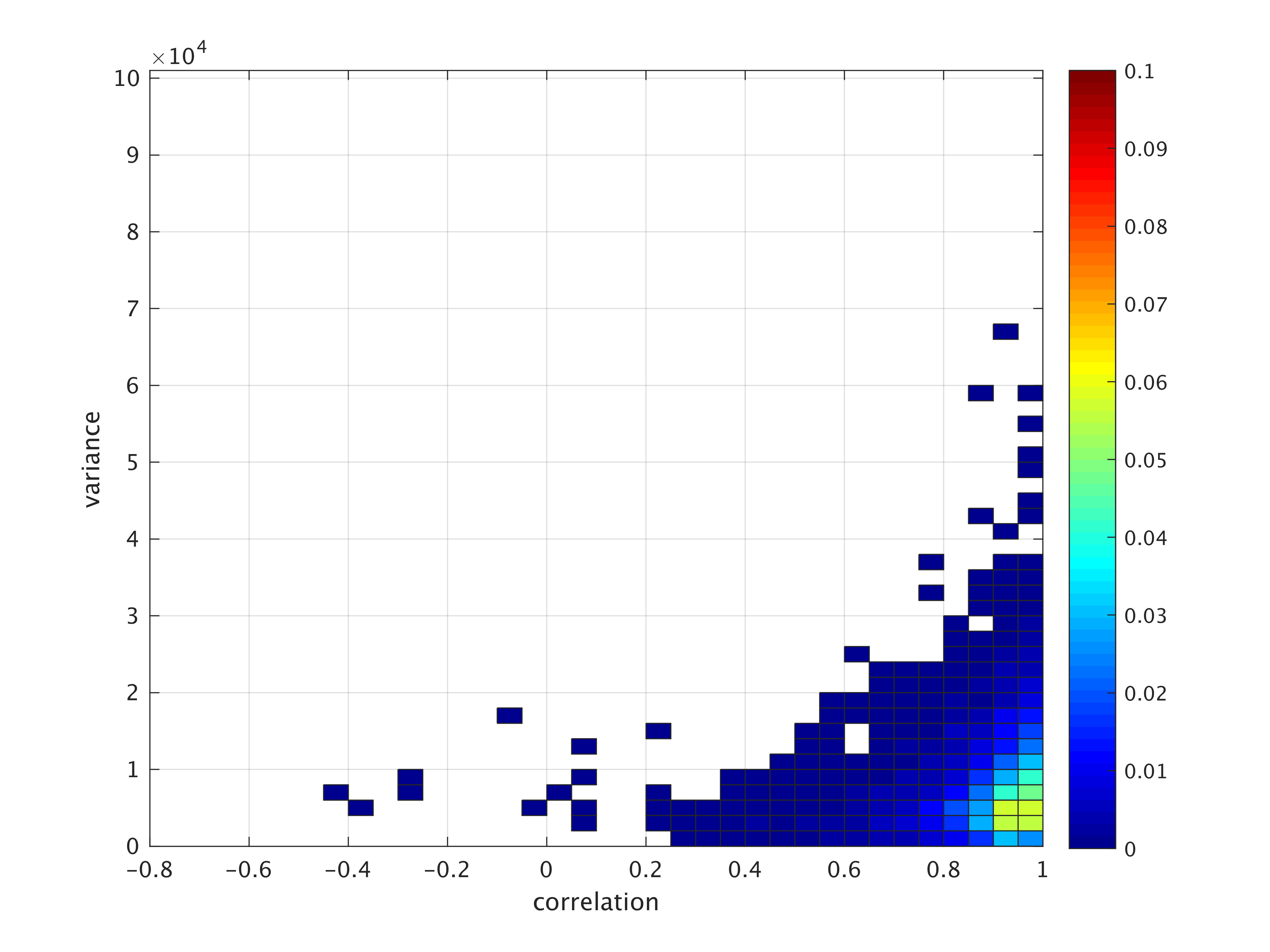 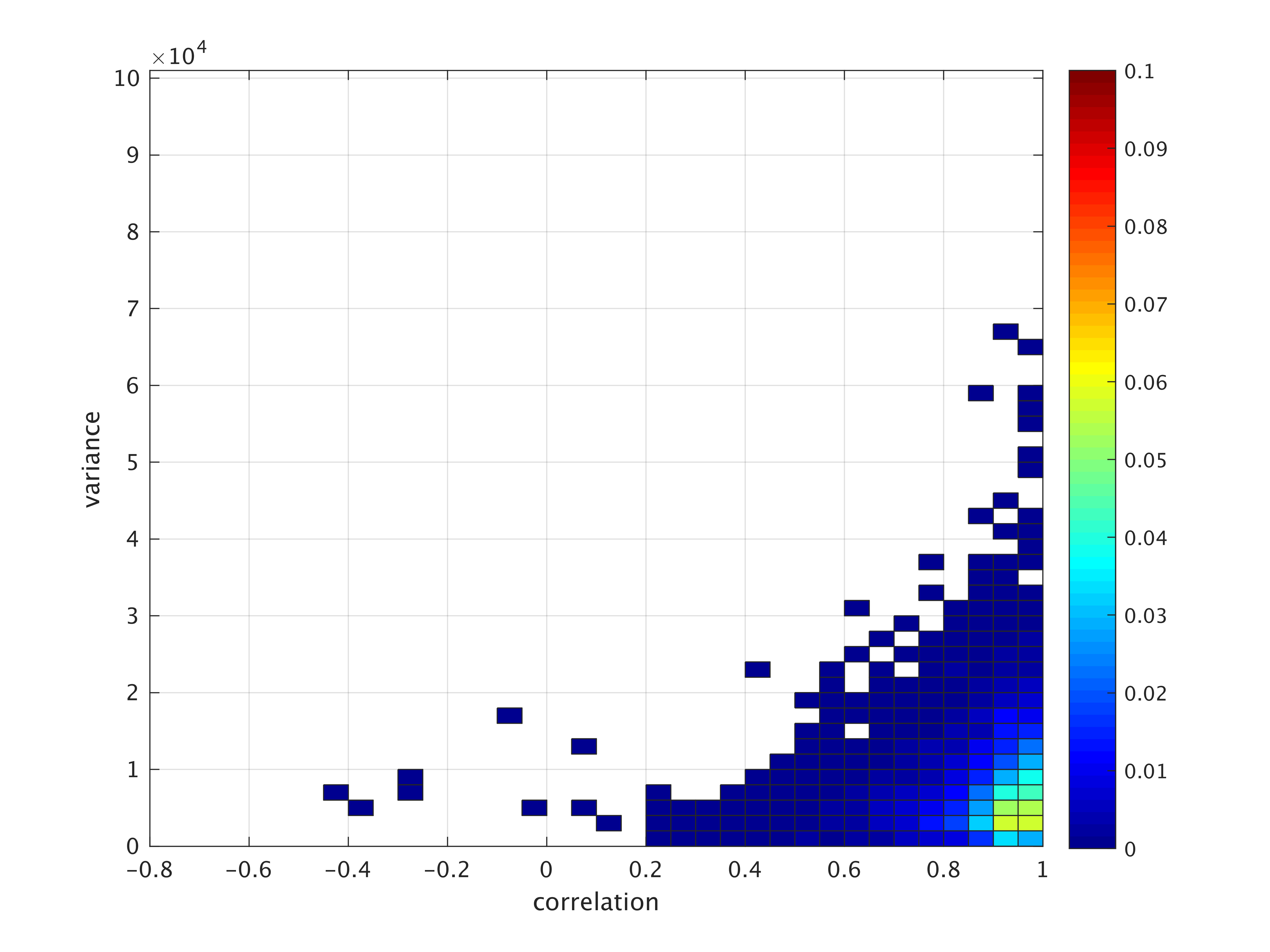 LMDZ150 est (djf, 36-115)
LMDZ150 est (djf, 71-150)
60
[Speaker Notes: Haut (droit) Bas (gauche et droit) OK]
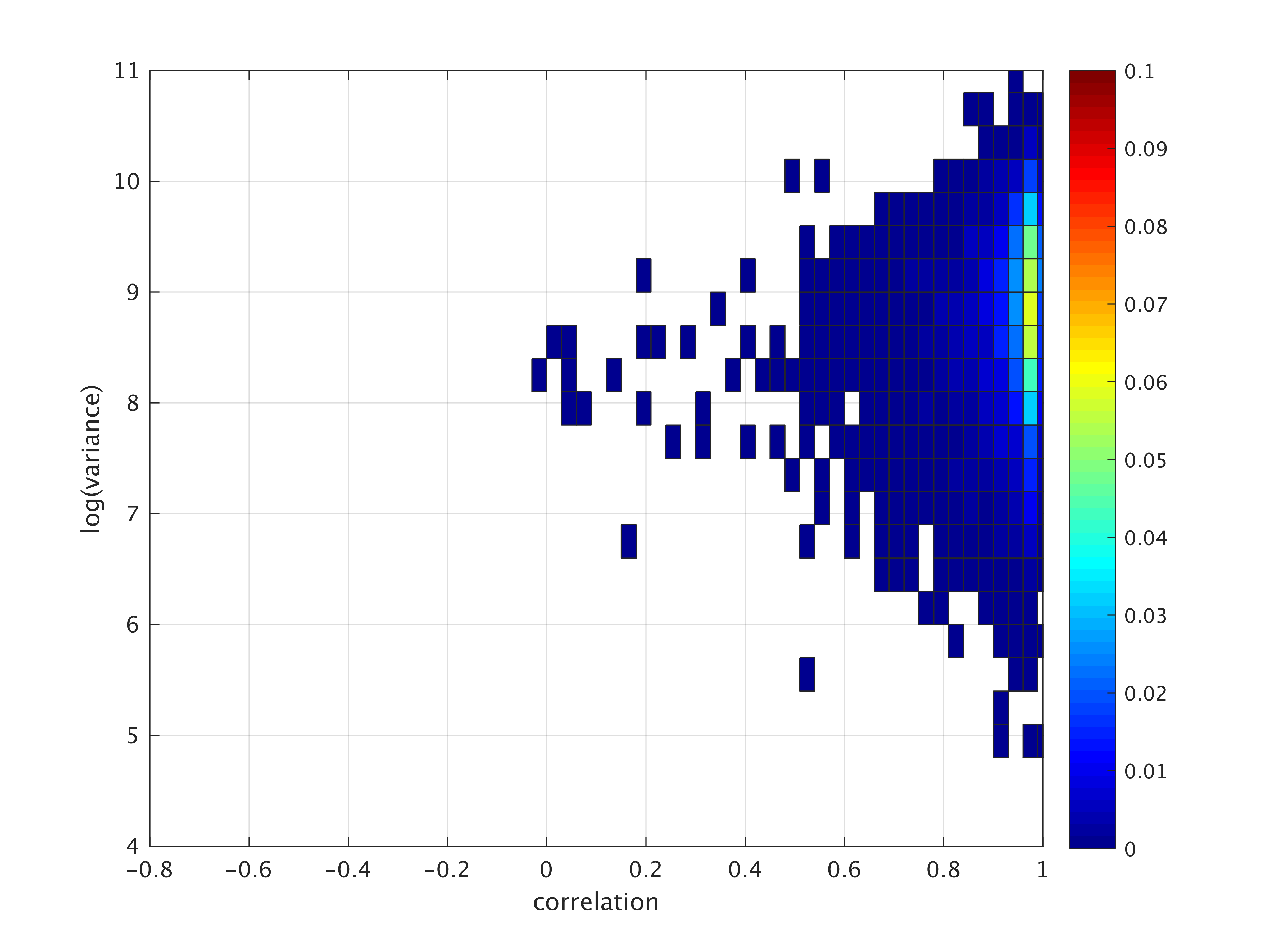 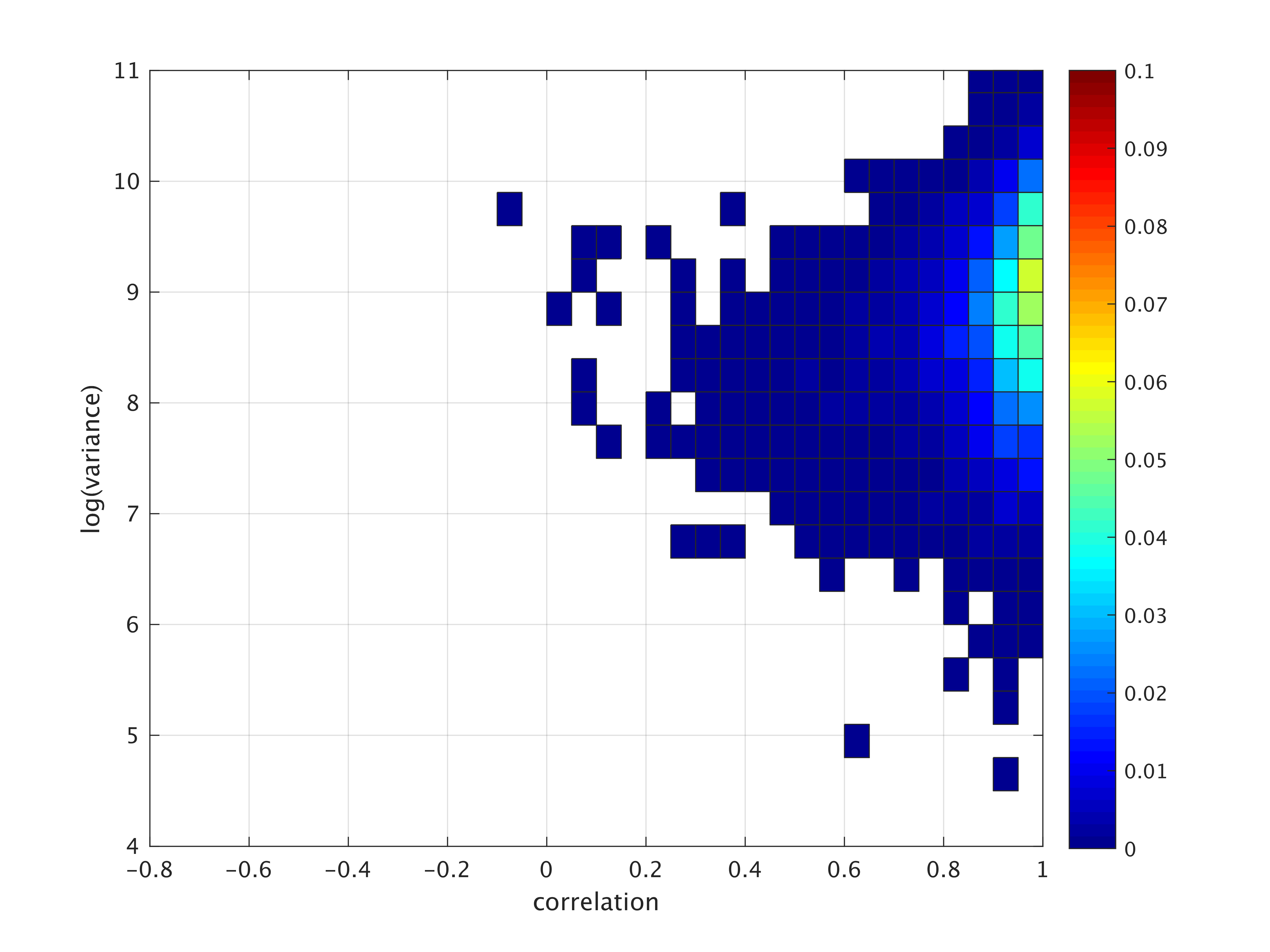 LMDZ150 en 3 parties de 80 ans:DJF (bord est)Year1- Year80 (day1:day7200)Year36 – Year115 (day3151:day10261)Year71 – Year150 (day6301:day13500)Objectif: vérifier la stabilité de simulationBi-histogramme après le logarithme
LMDZ150 est 
(djf, 1-80)
LMDZ80 est (djf)
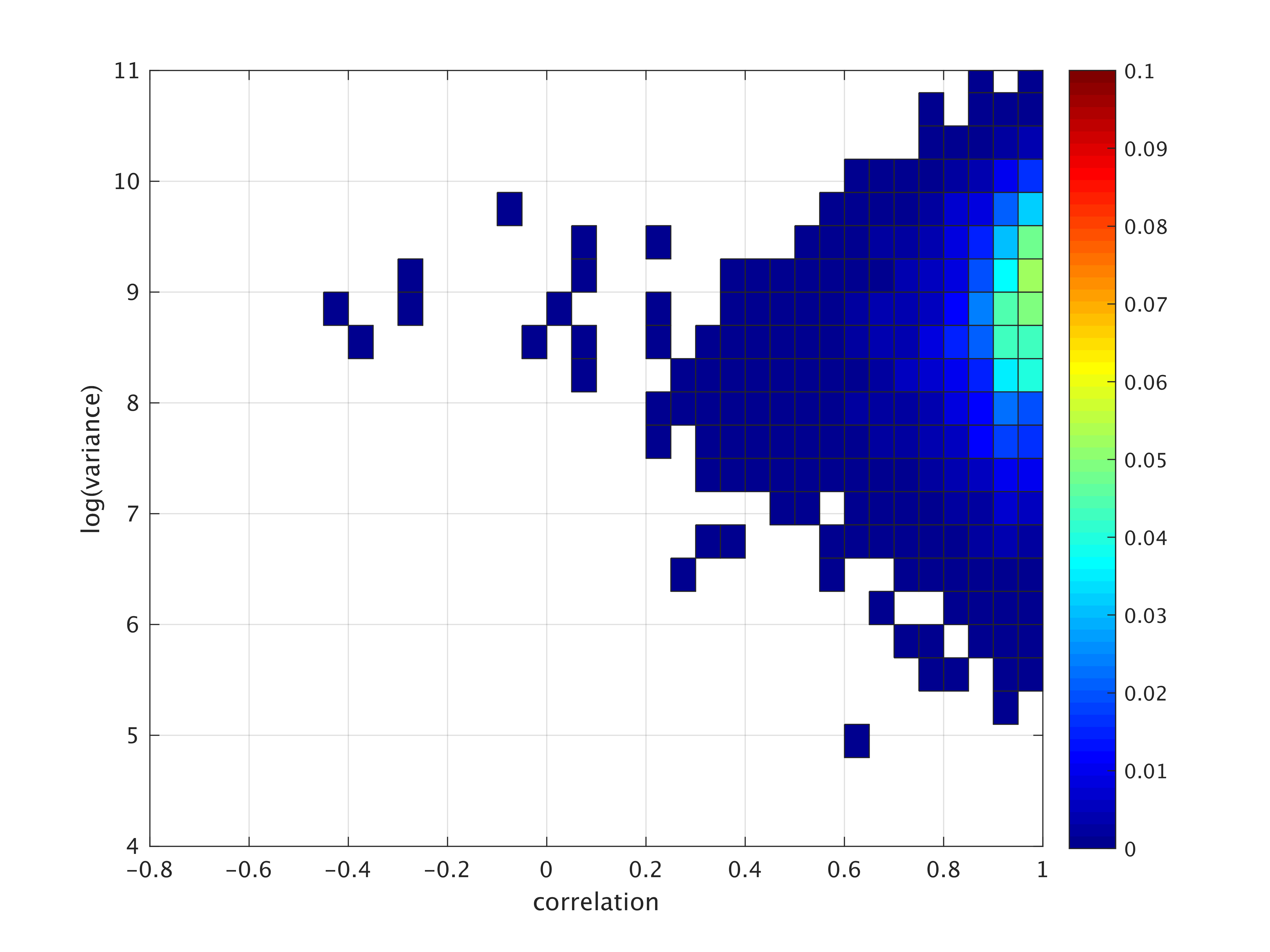 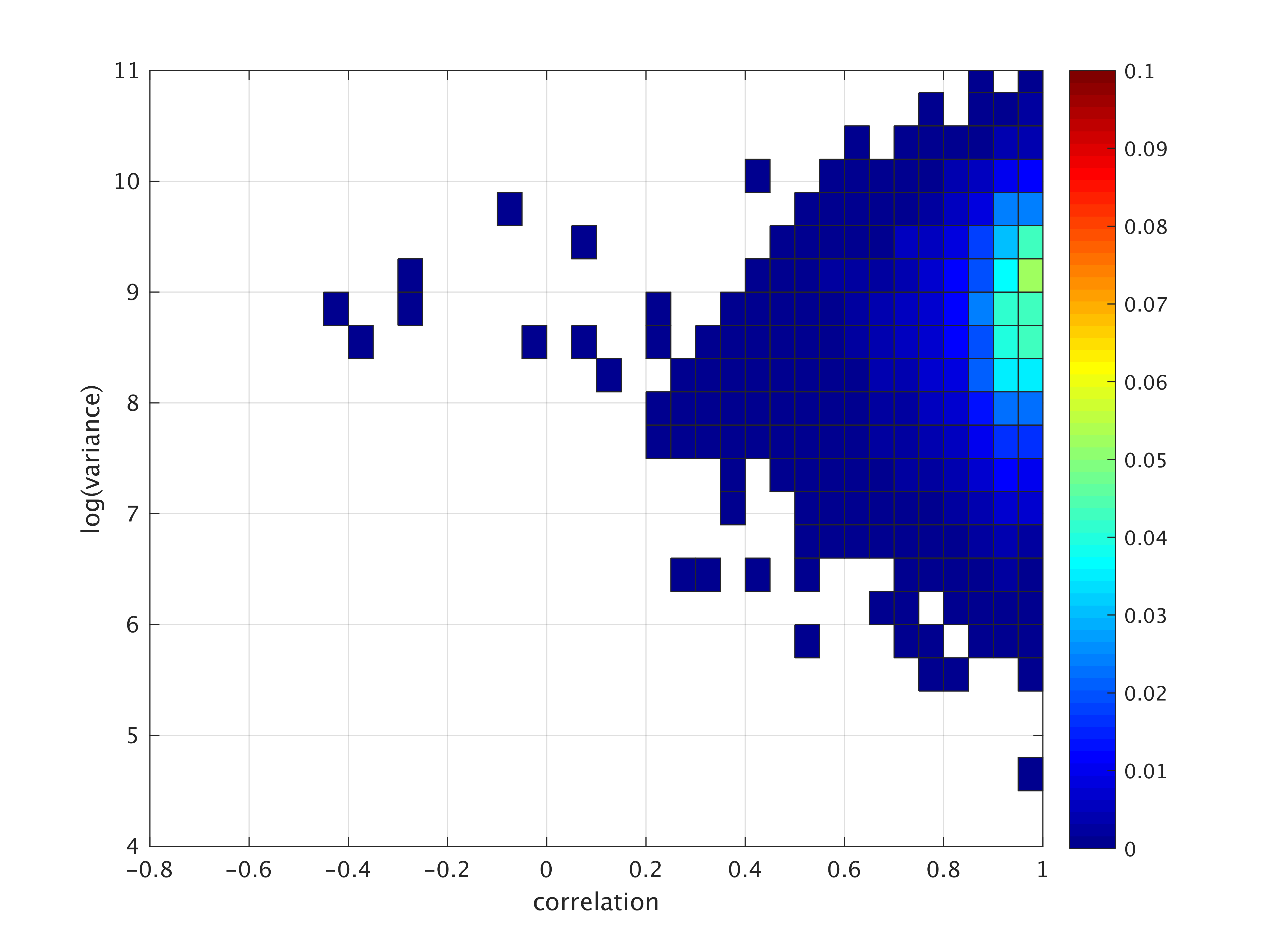 LMDZ150 est 
(djf, 71-150)
LMDZ150 est 
(djf, 36-115)
61
[Speaker Notes: Haut (droit) Bas (gauche et droit) OK]
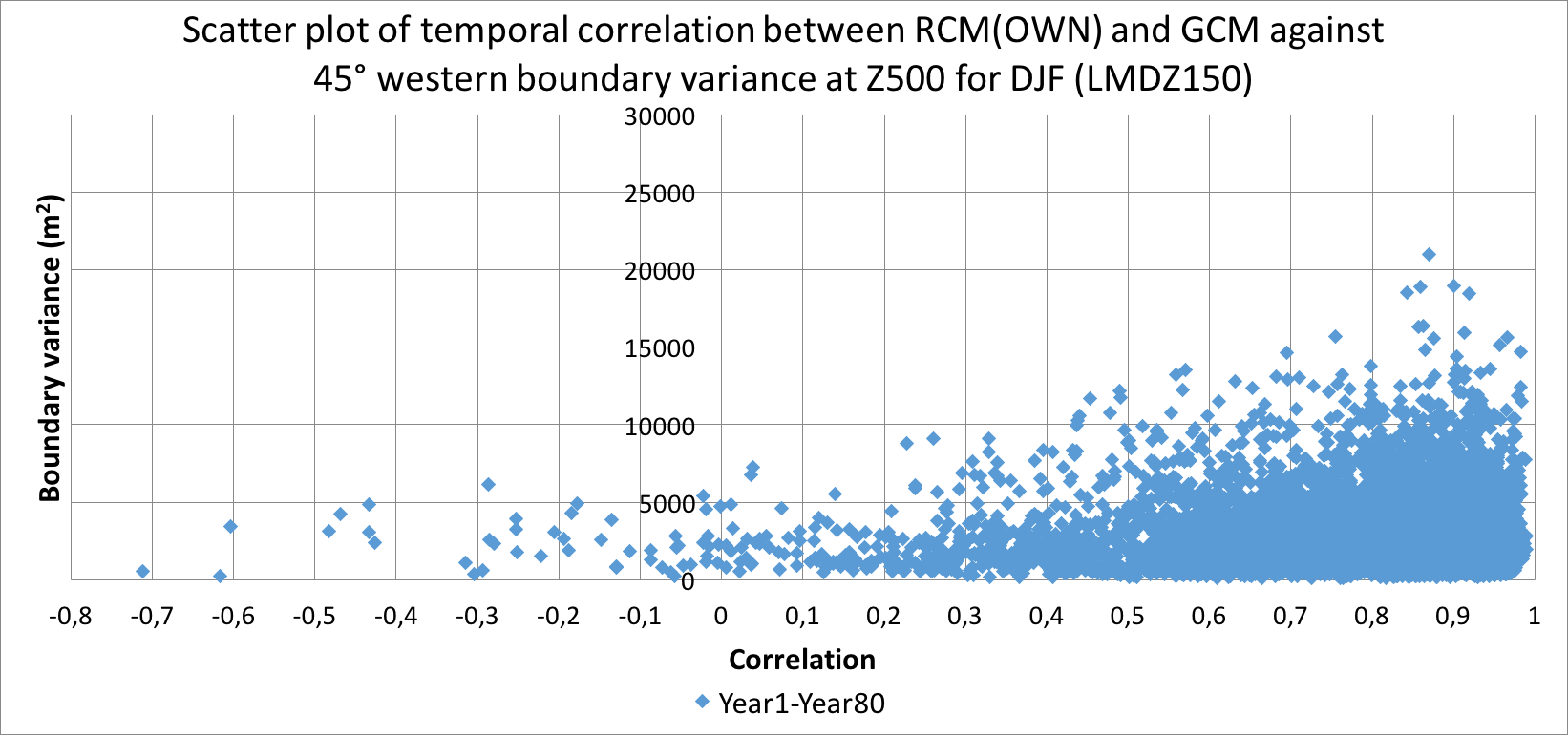 LMDZ150 en 3 parties de 80 ans:JJA (bord ouest)Year1- Year80 (day1:day7200)Year36 – Year115 (day3151:day10261)Year71 – Year150 (day6301:day13500)Objectif: vérifier la stabilité de simulation
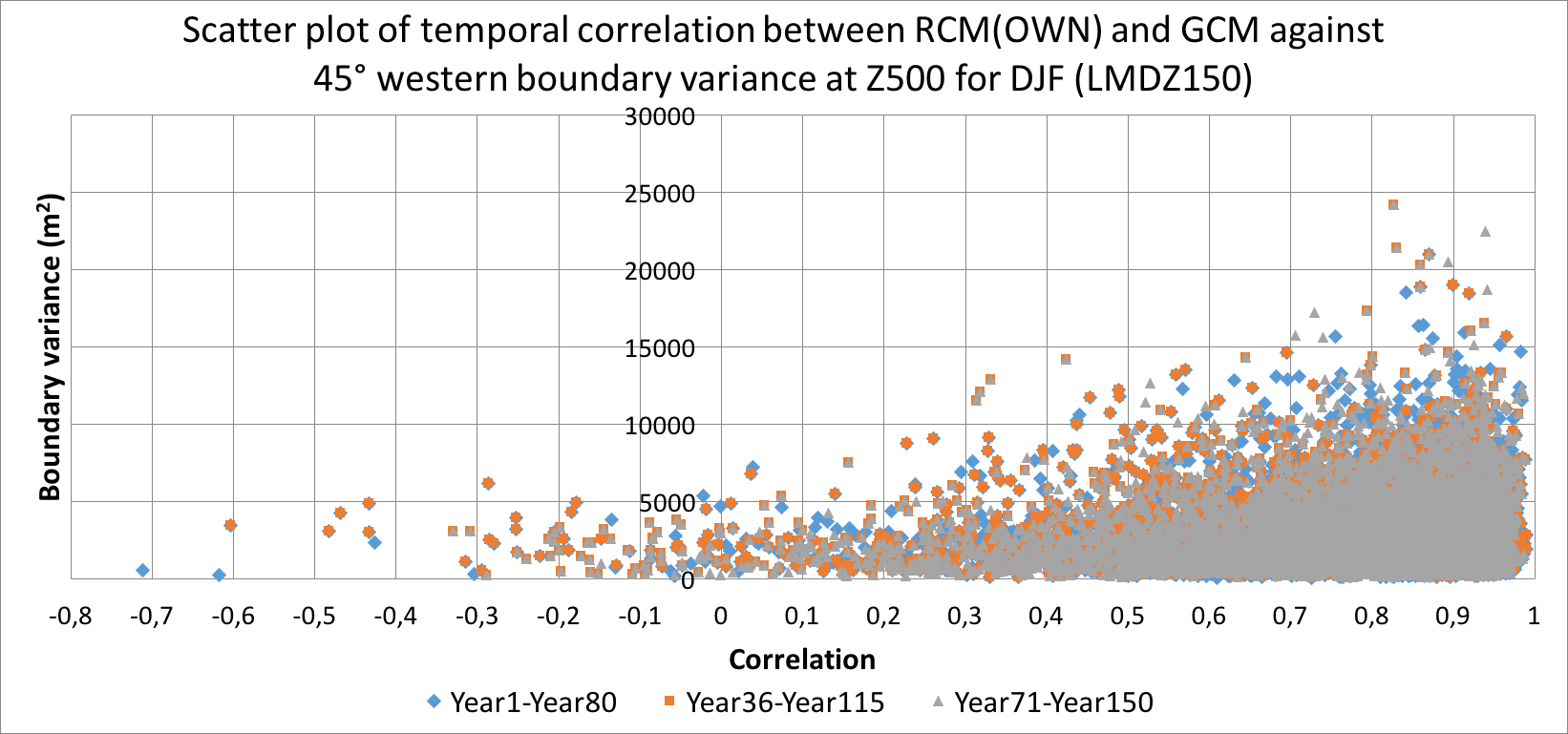 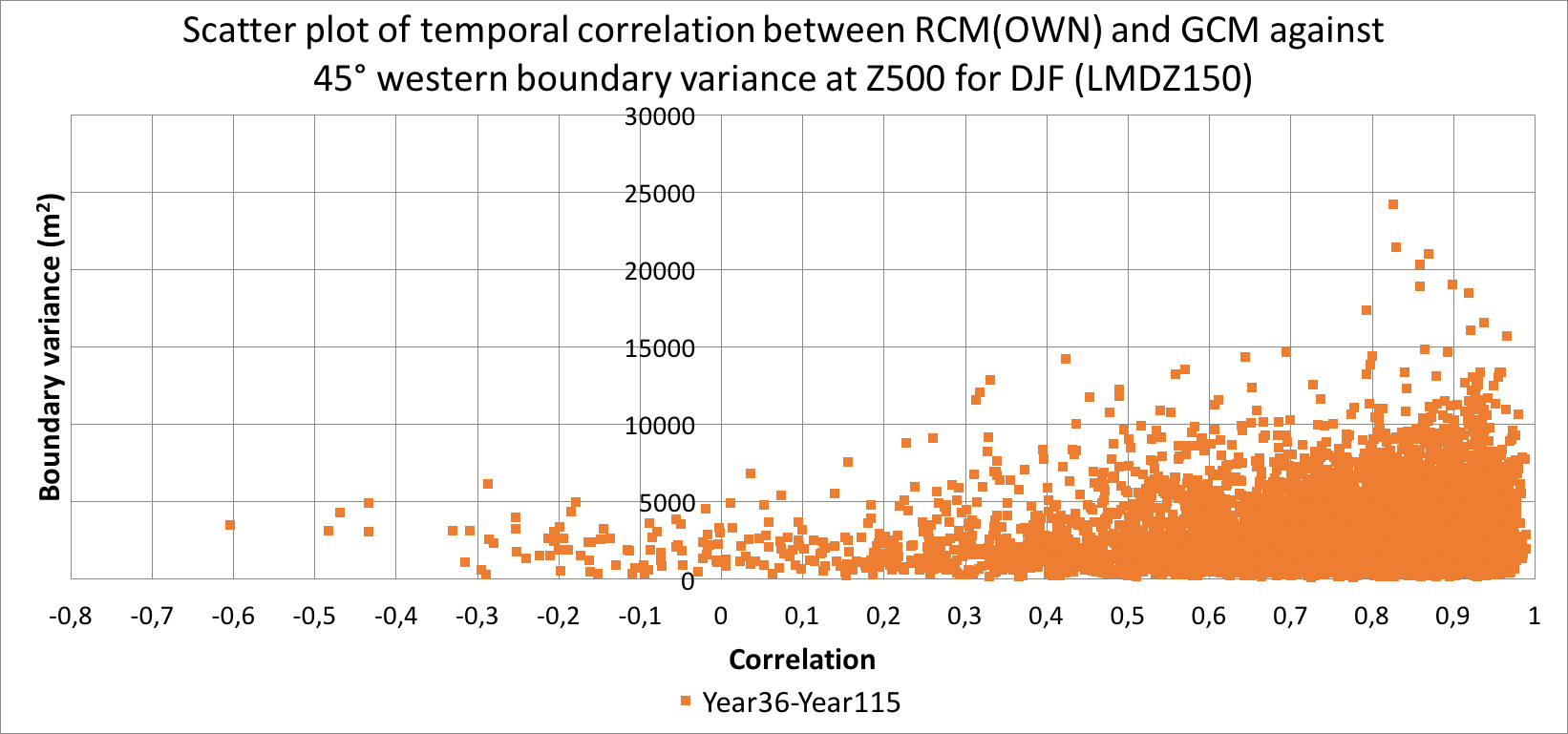 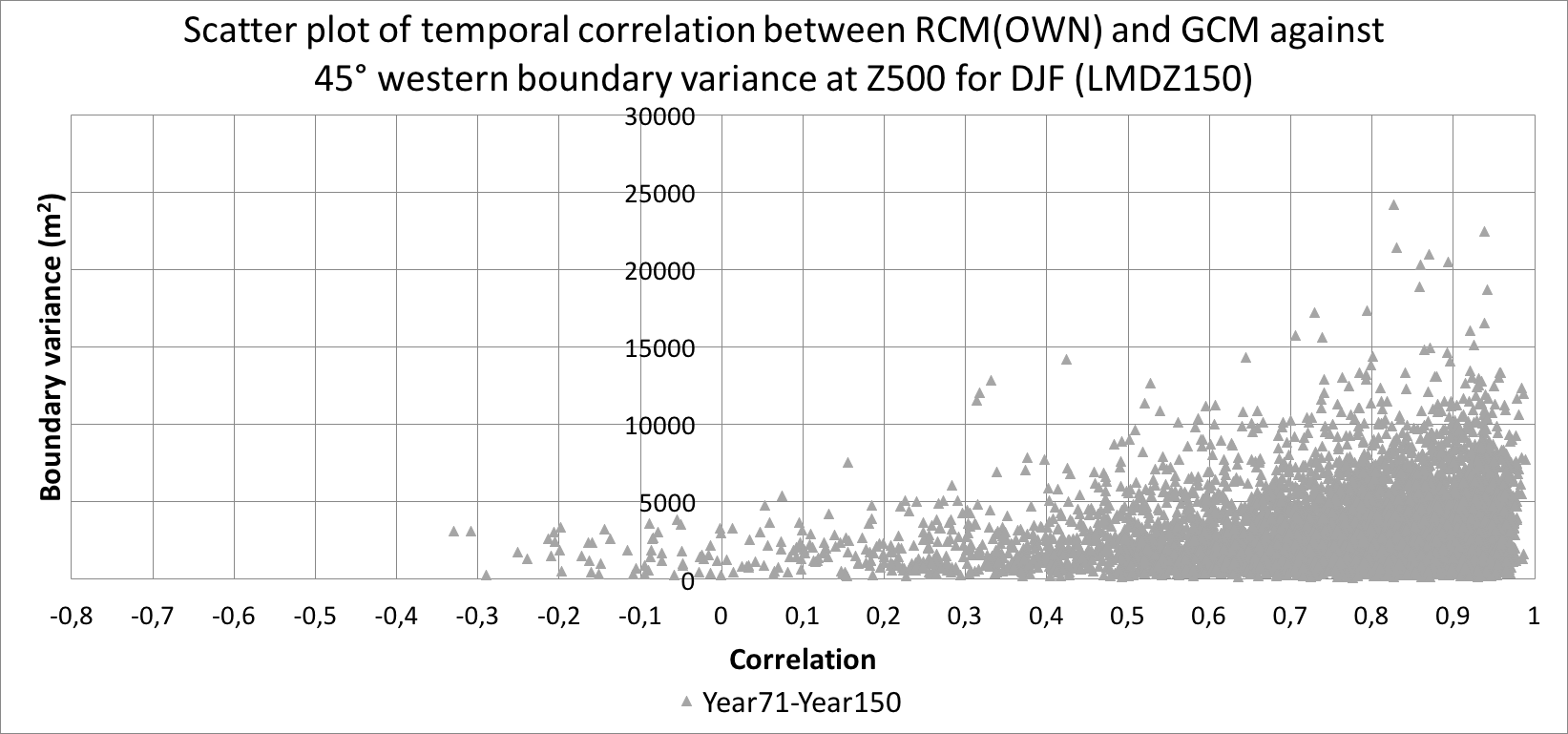 62
[Speaker Notes: Haut (gauche) Bas (gauche, droit) OK]
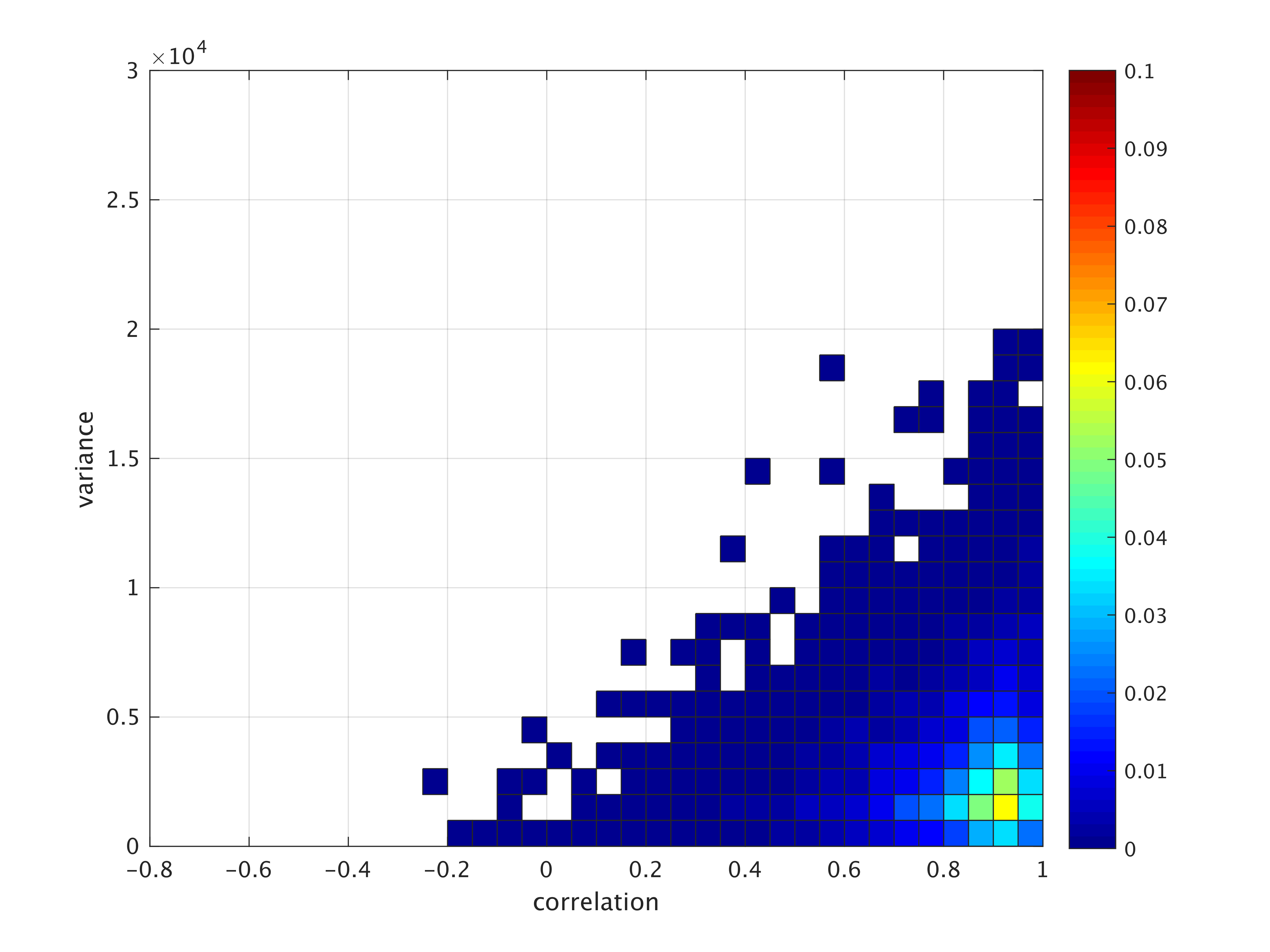 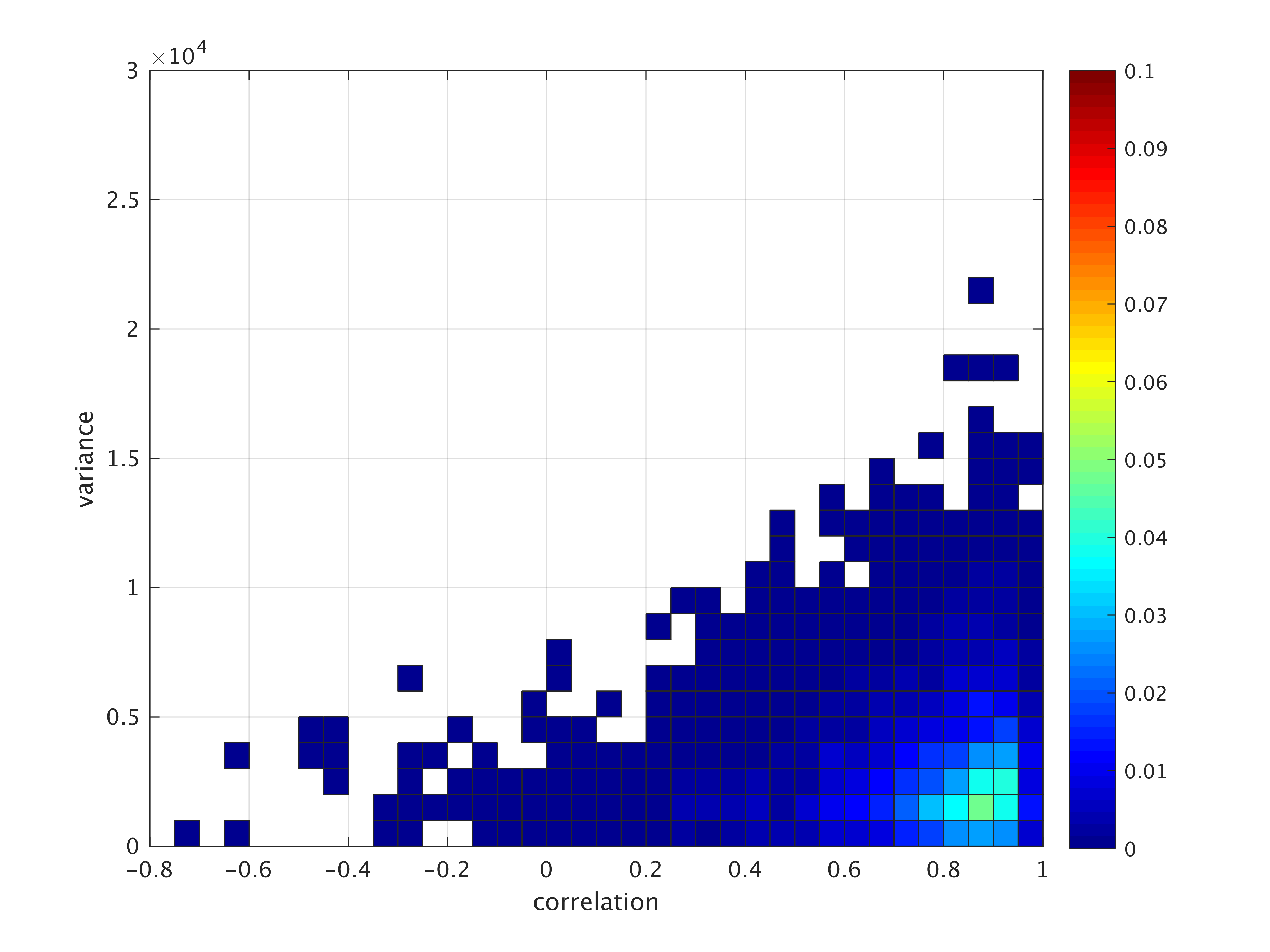 LMDZ150 en 3 parties de 80 ans:JJA (bord ouest)Year1- Year80 (day1:day7200)Year36 – Year115 (day3151:day10261)Year71 – Year150 (day6301:day13500)Objectif: vérifier la stabilité de simulationBi-histogramme (en pourcentage)
LMDZ80 ouest (jja)
LMDZ150 ouest (jja, 1-80)
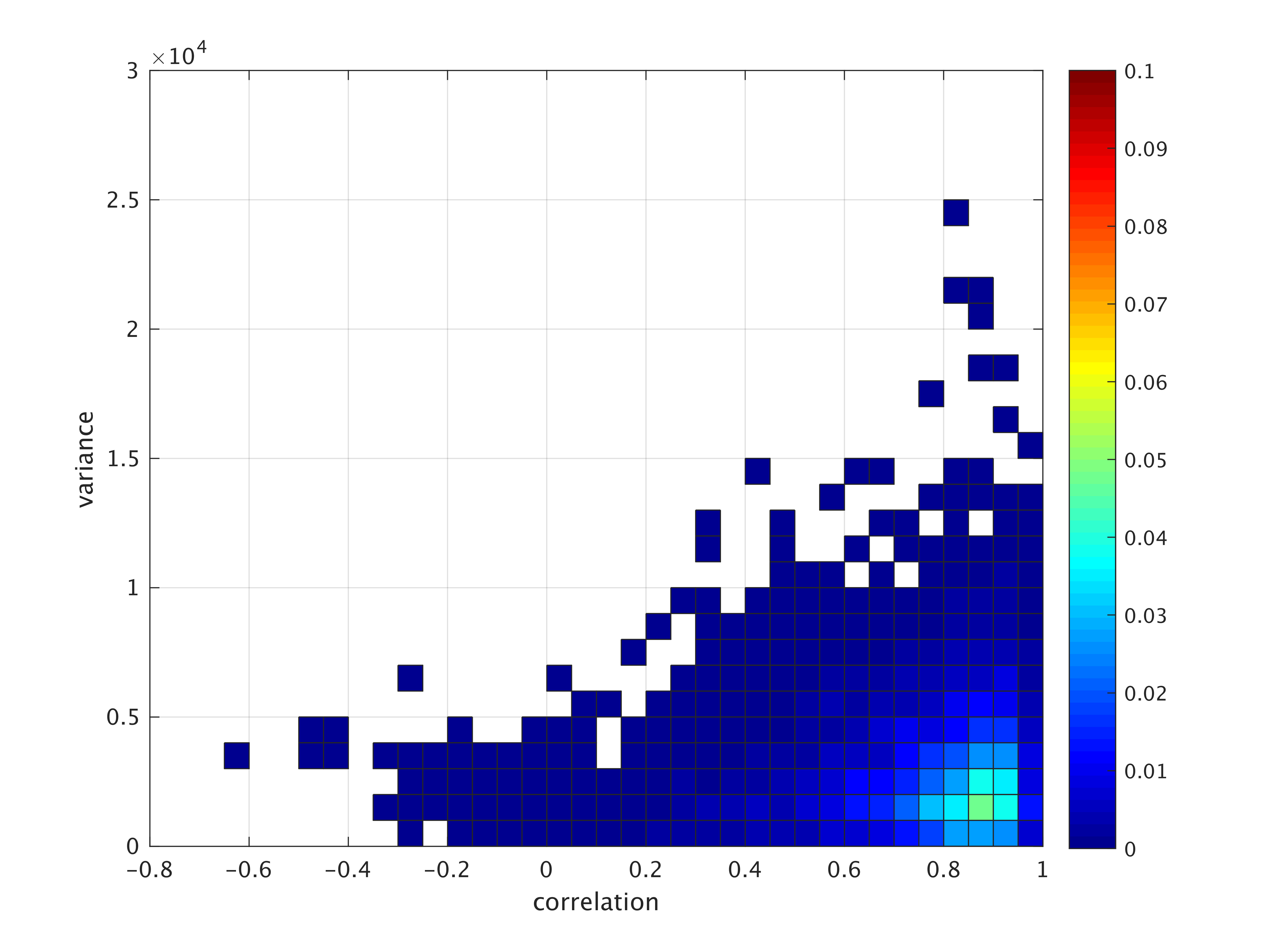 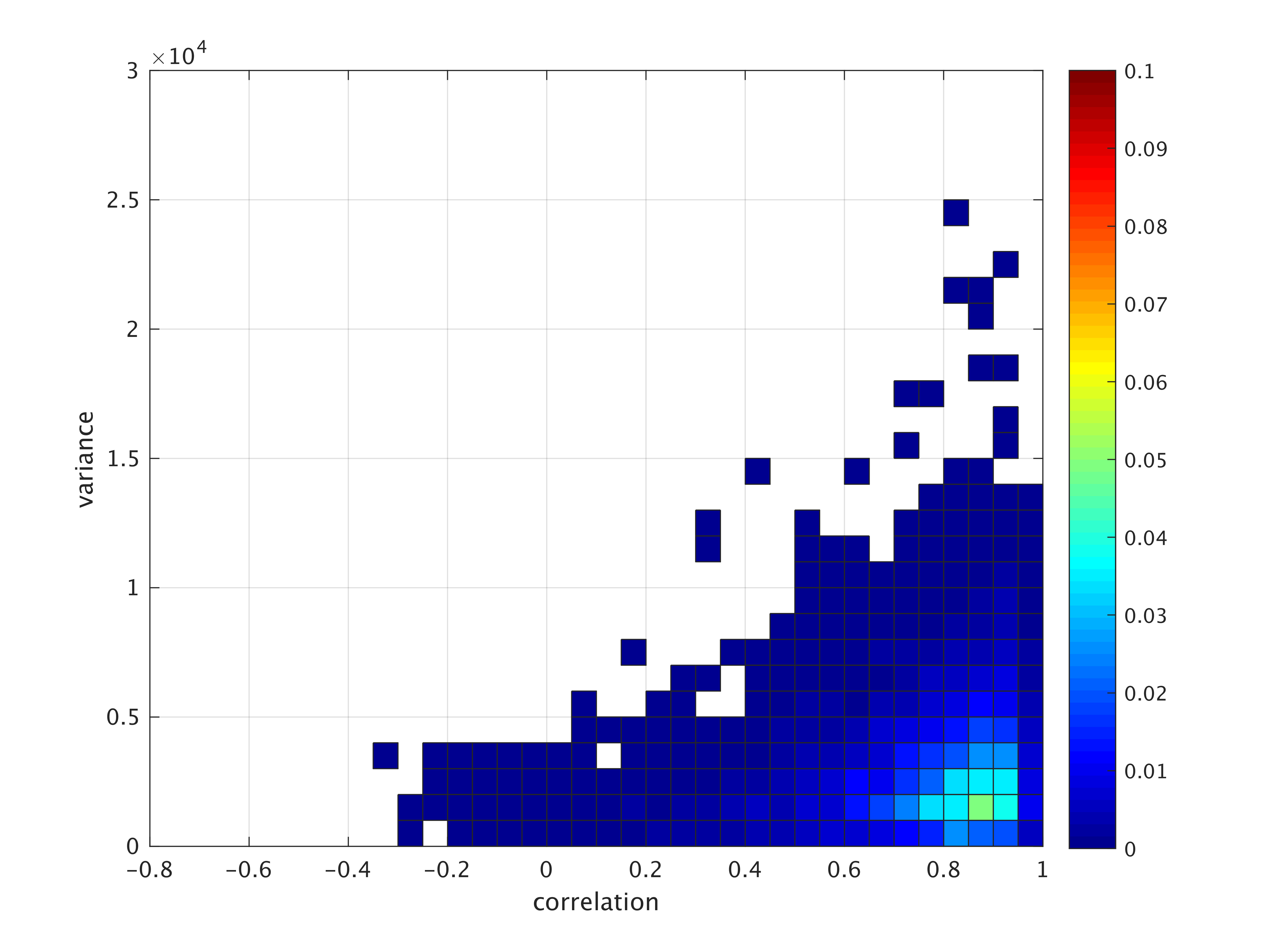 LMDZ150 ouest (jja, 36-115)
LMDZ150 ouest (jja, 71-150)
63
[Speaker Notes: Haut (droit) Bas (gauche et droit) OK]
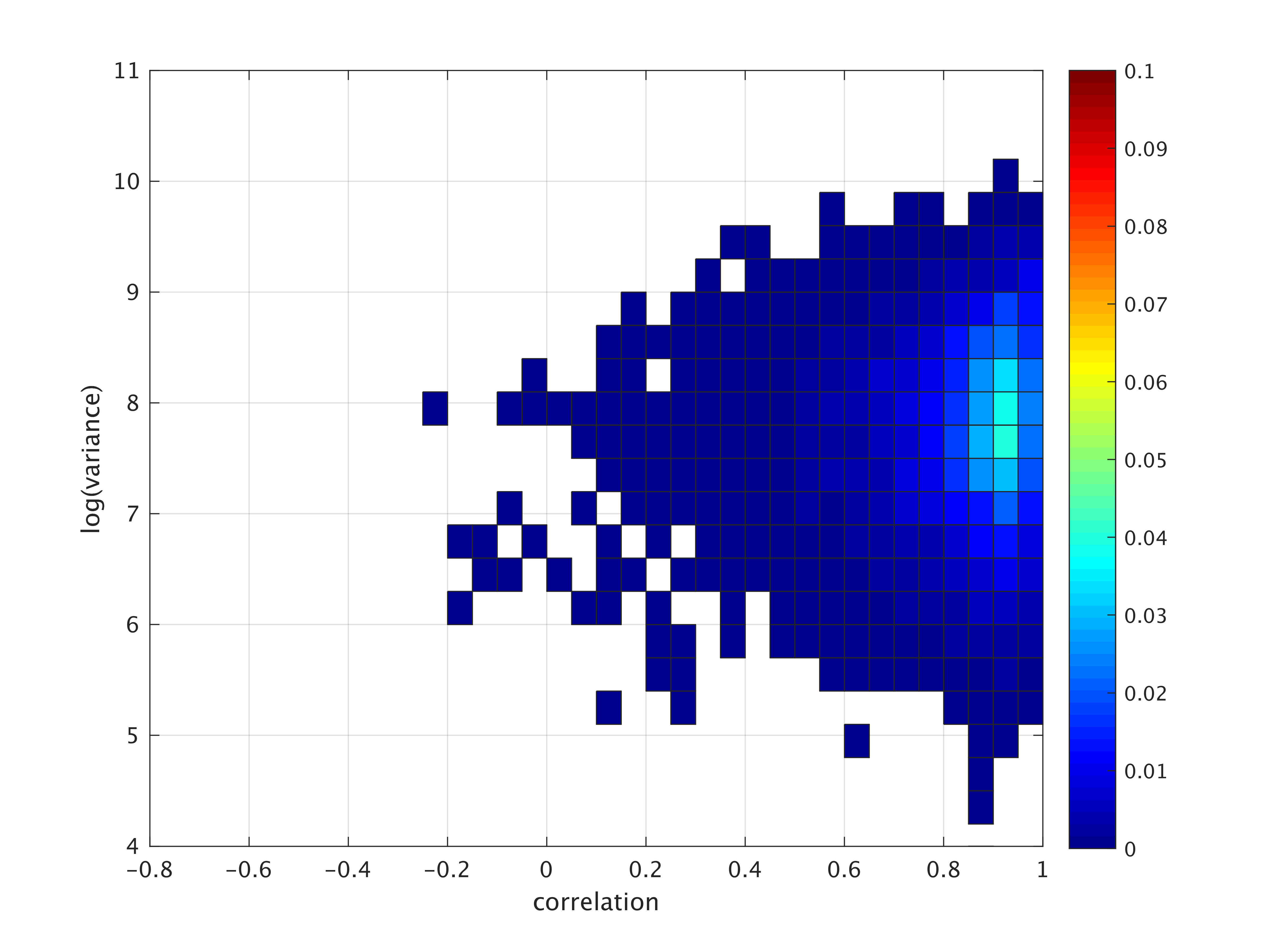 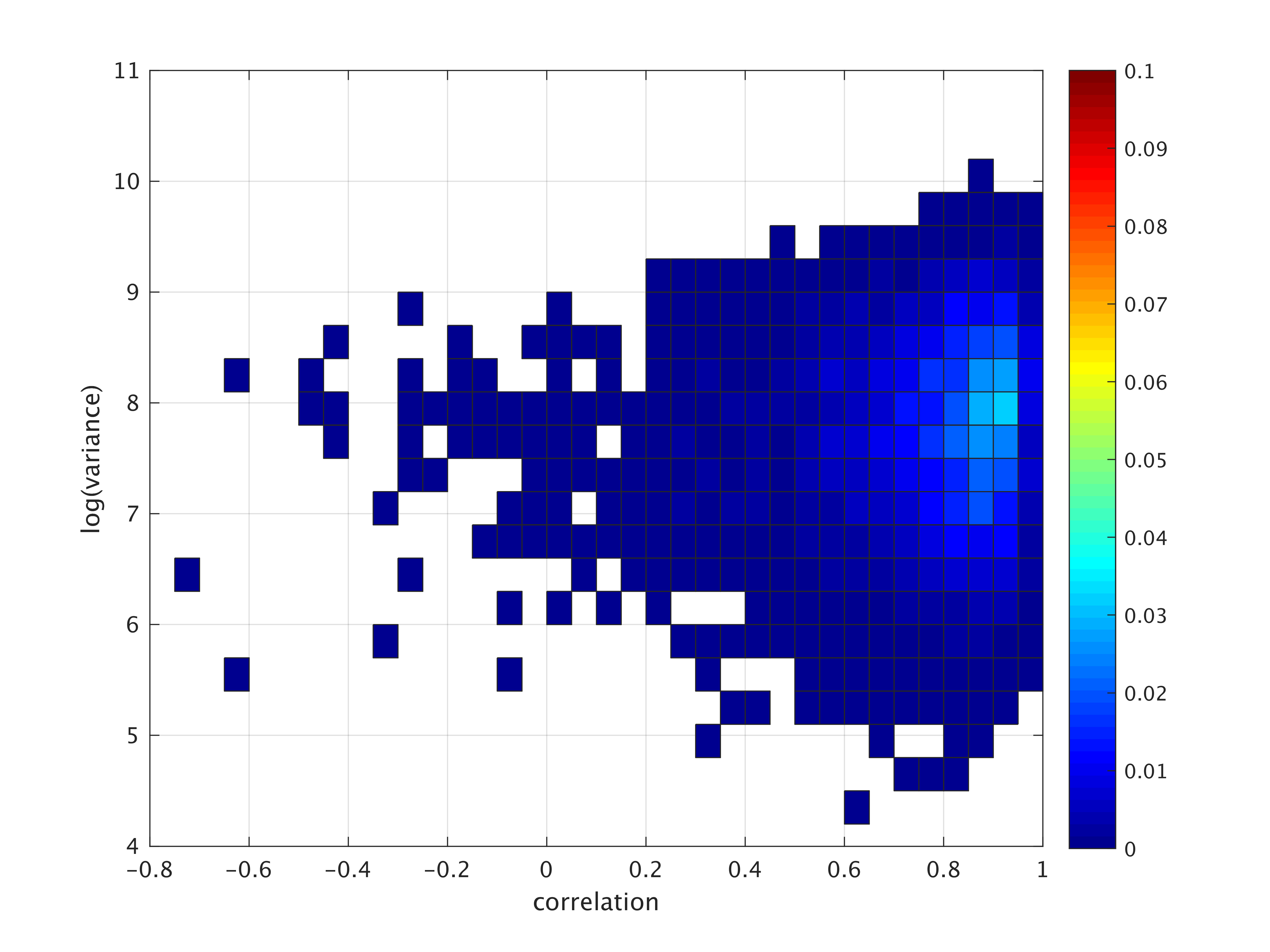 LMDZ150 en 3 parties de 80 ans:JJA (bord ouest)Year1- Year80 (day1:day7200)Year36 – Year115 (day3151:day10261)Year71 – Year150 (day6301:day13500)Objectif: vérifier la stabilité de simulationBi-histogramme après le logarithme
LMDZ150 ouest 
(jja, 1-80)
LMDZ80 ouest (jja)
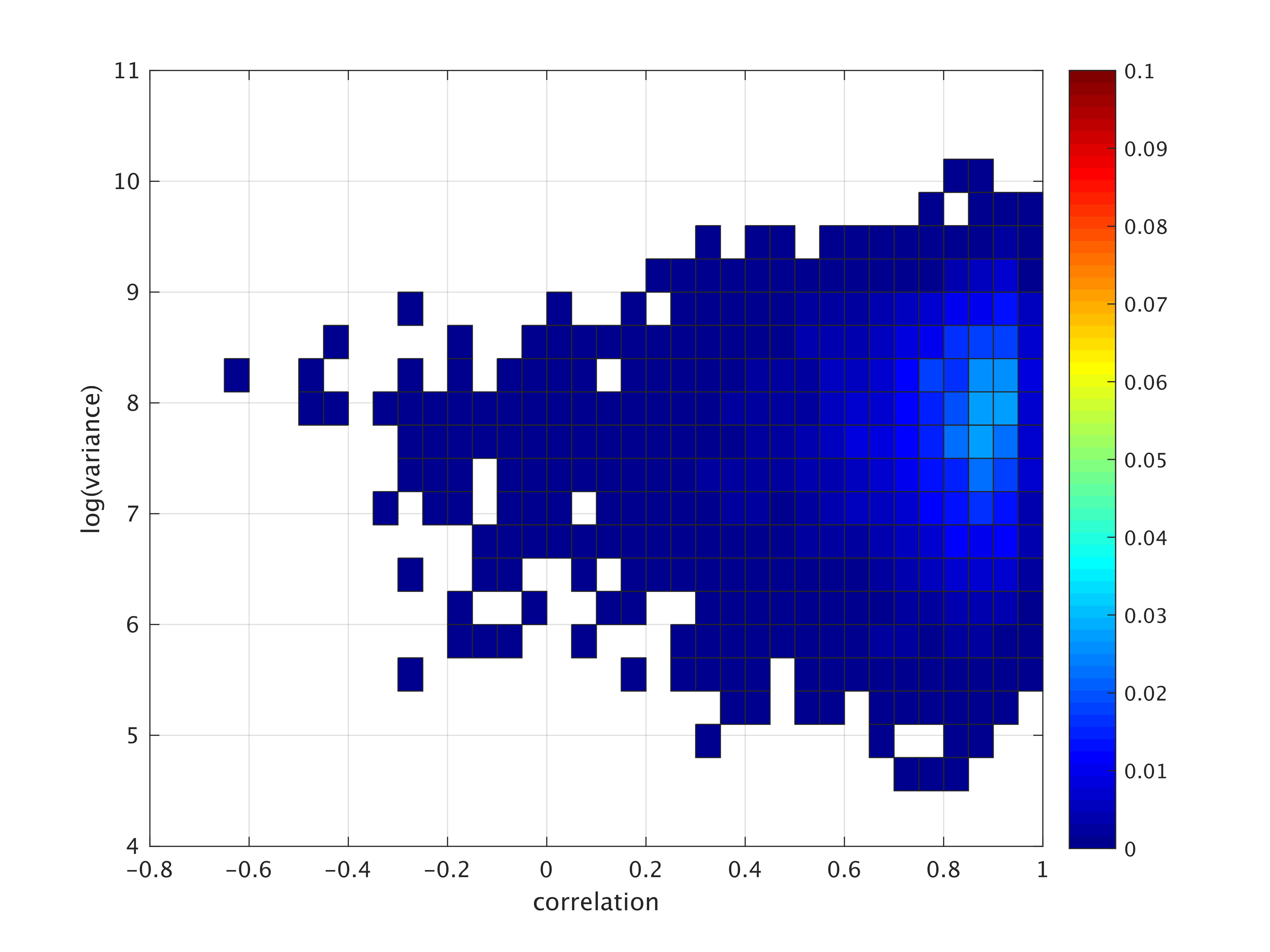 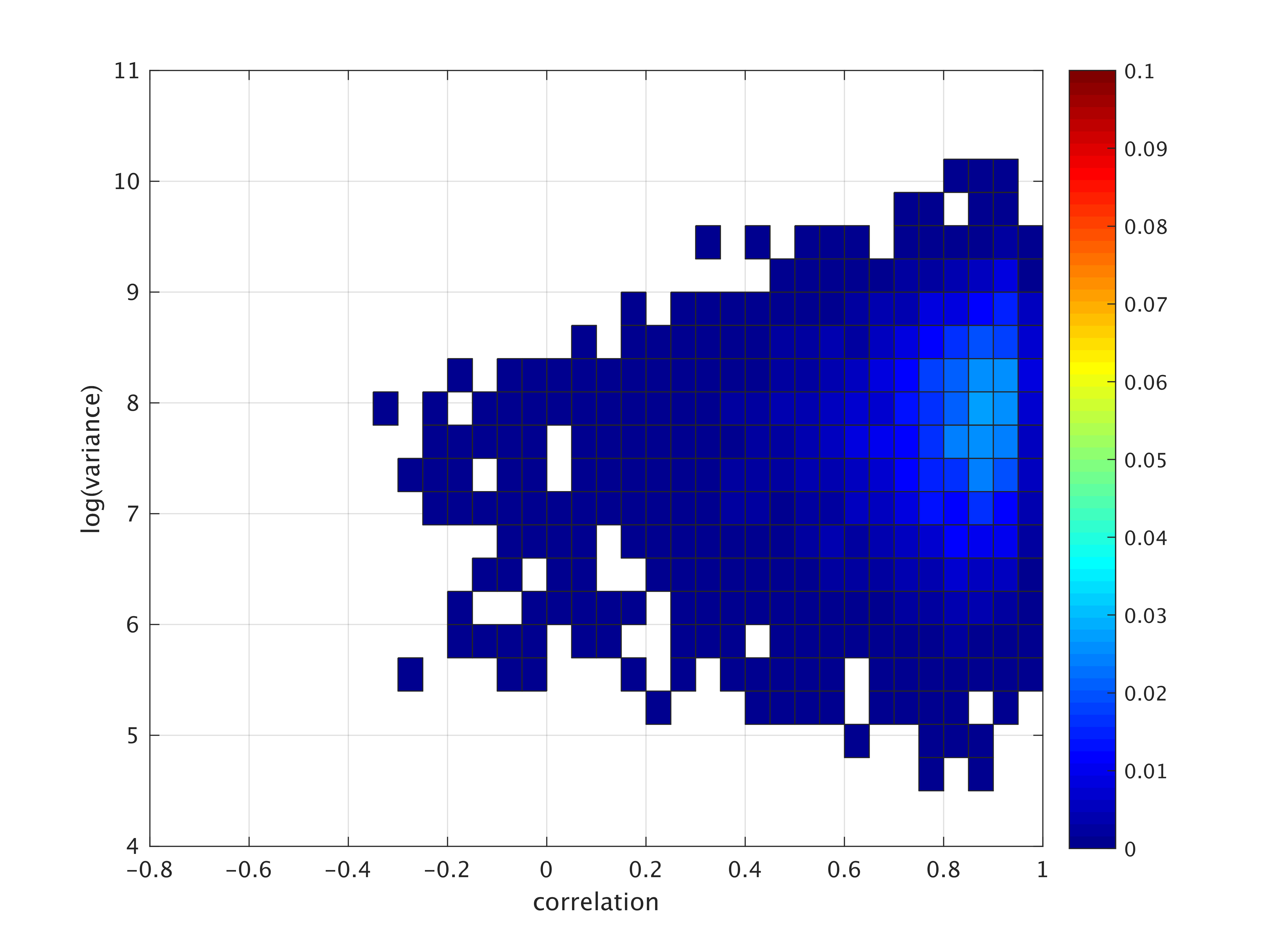 LMDZ150 ouest 
(jja, 36-115)
LMDZ150 ouest 
(jja, 71-150)
64
[Speaker Notes: Haut (droit) Bas (gauche et droit) OK]
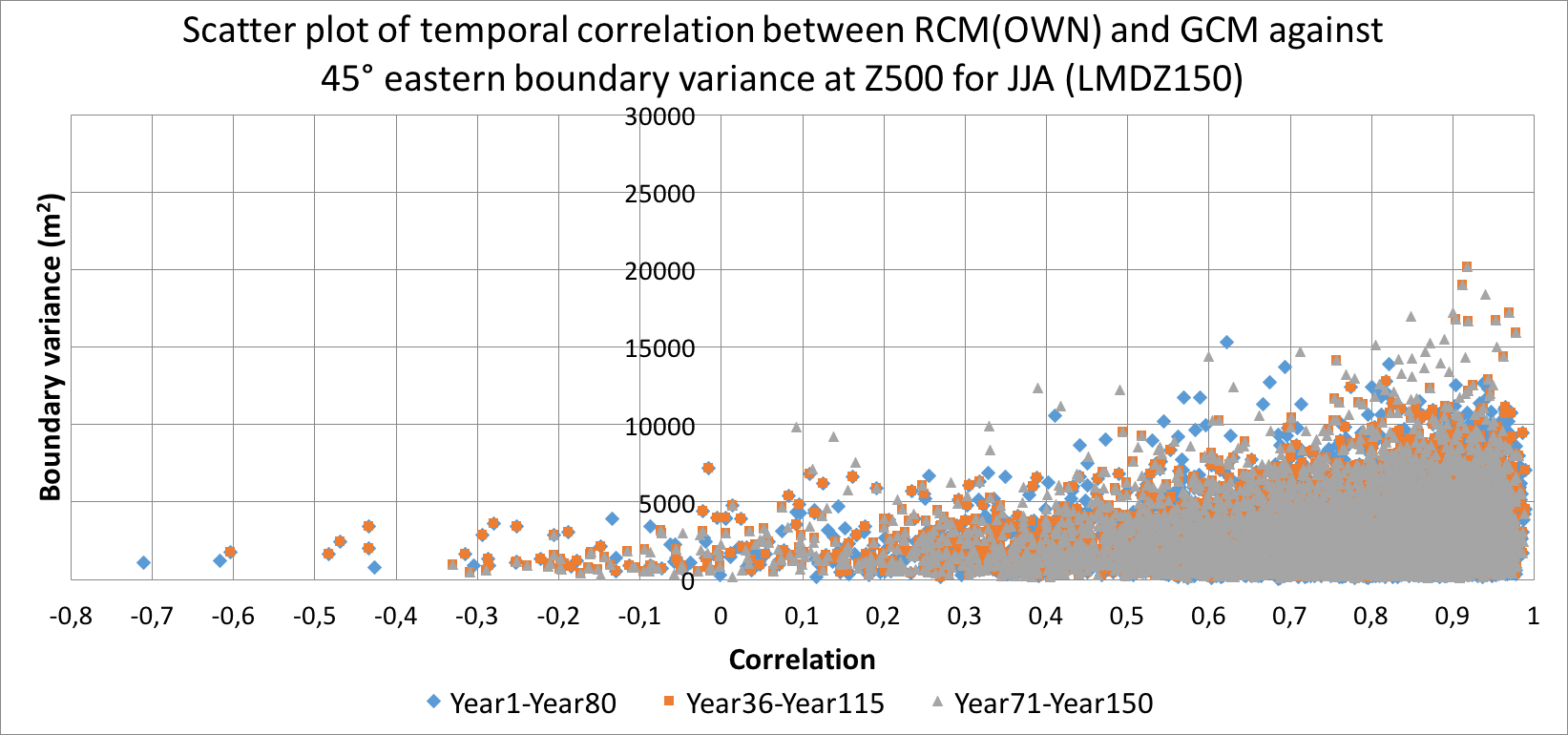 LMDZ150 en 3 parties de 80 ans:JJA (bord est)Year1- Year80 (day1:day7200)Year36 – Year115 (day3151:day10261)Year71 – Year150 (day6301:day13500)Objectif: vérifier la stabilité de simulation
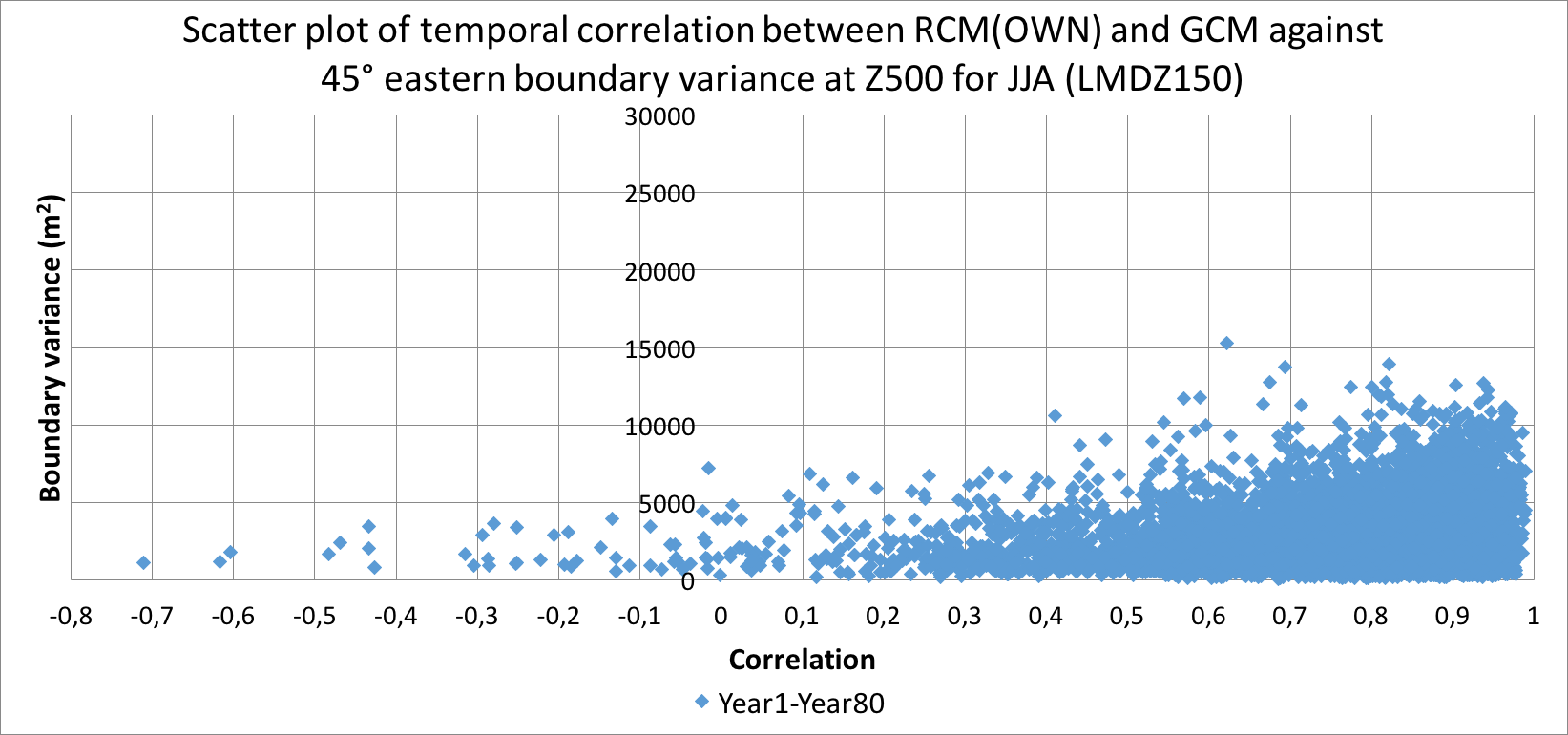 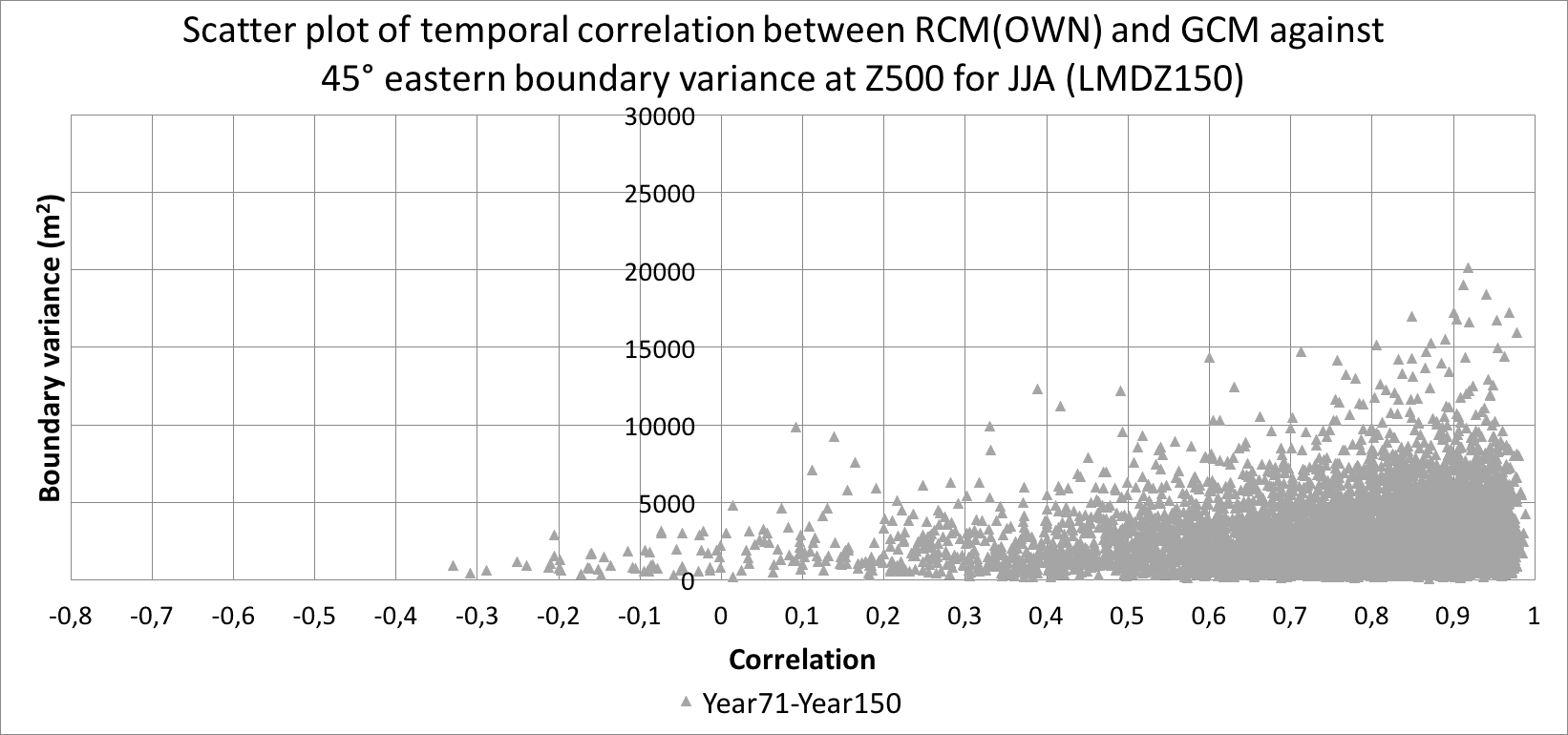 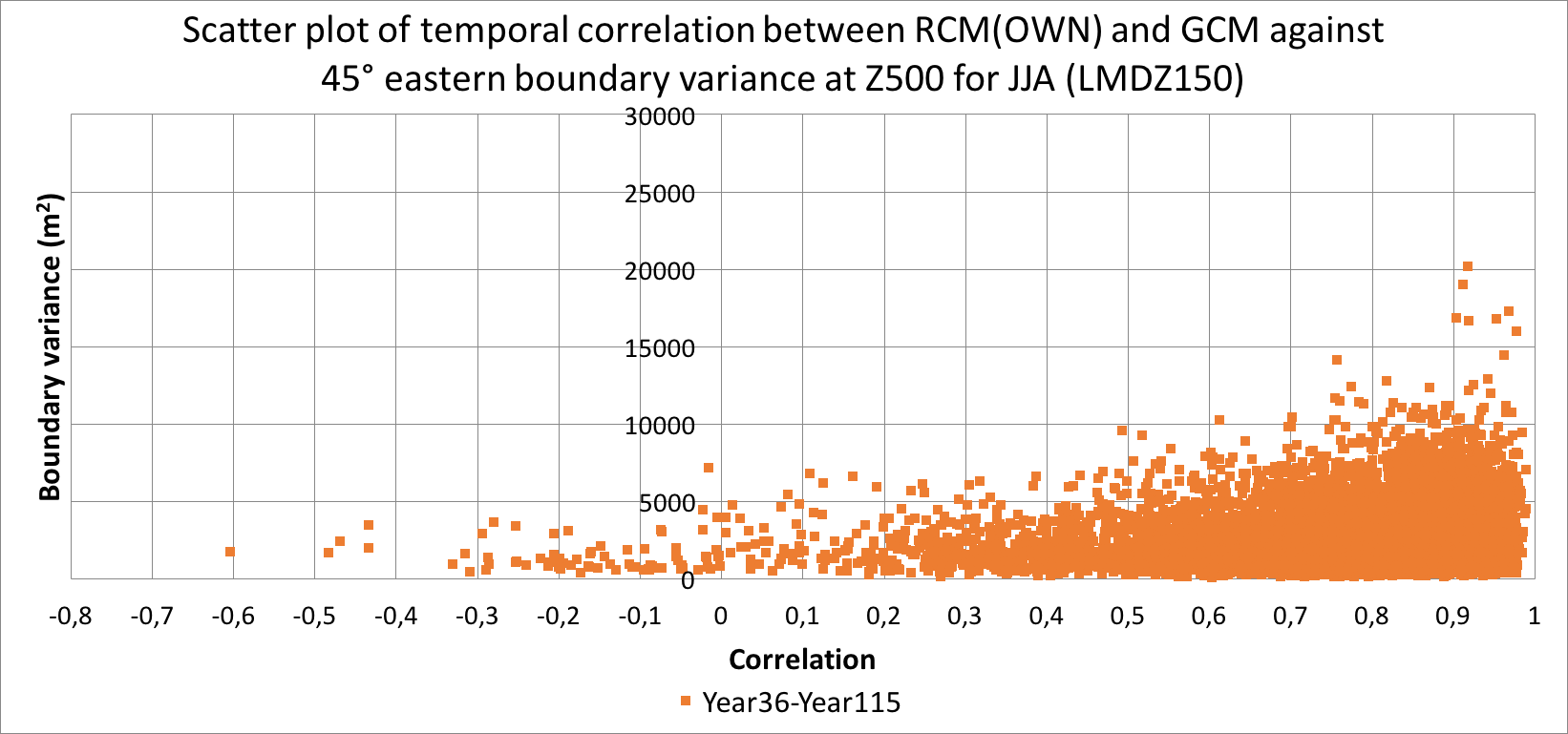 65
[Speaker Notes: 4 graphiques OK]
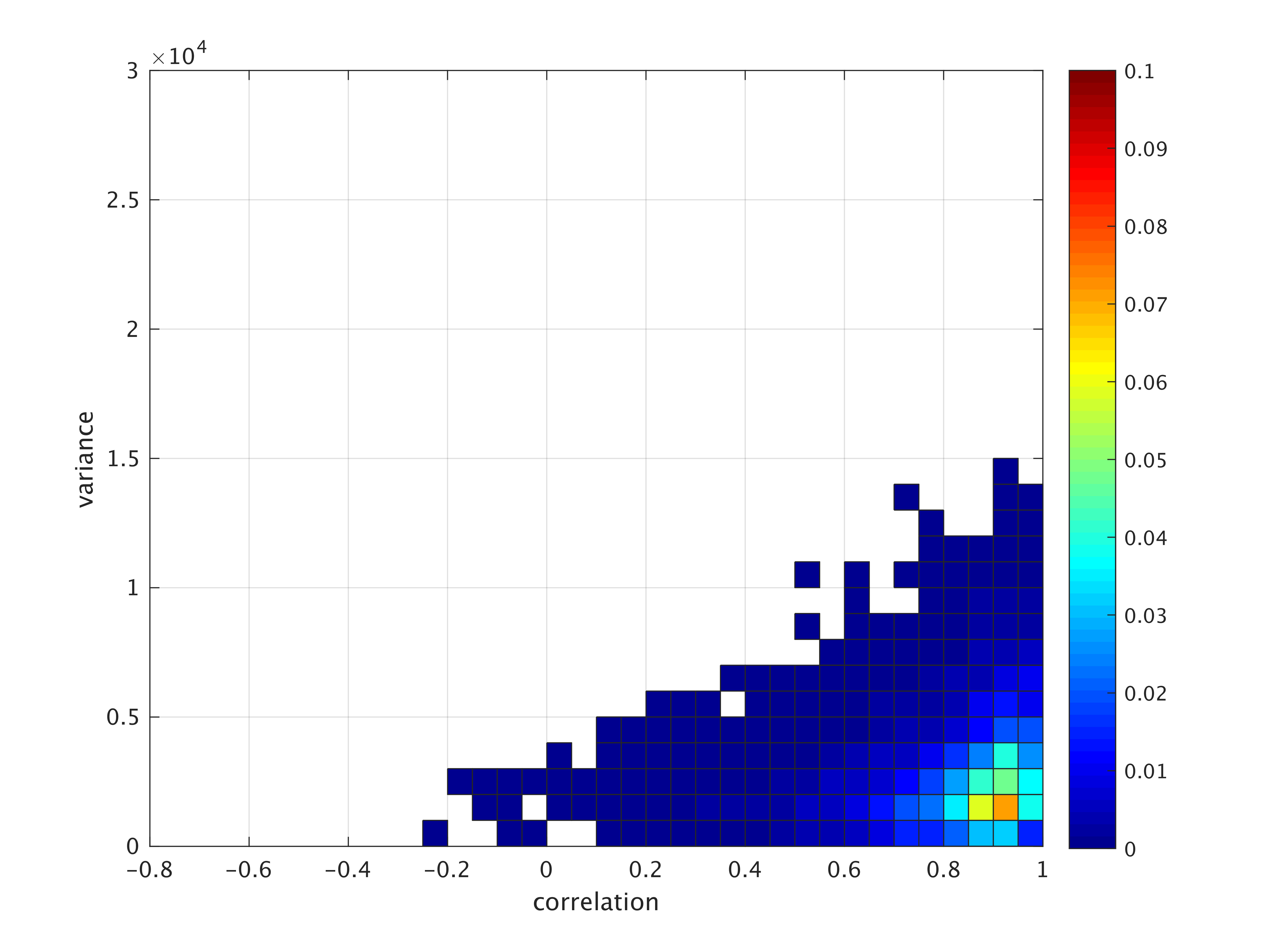 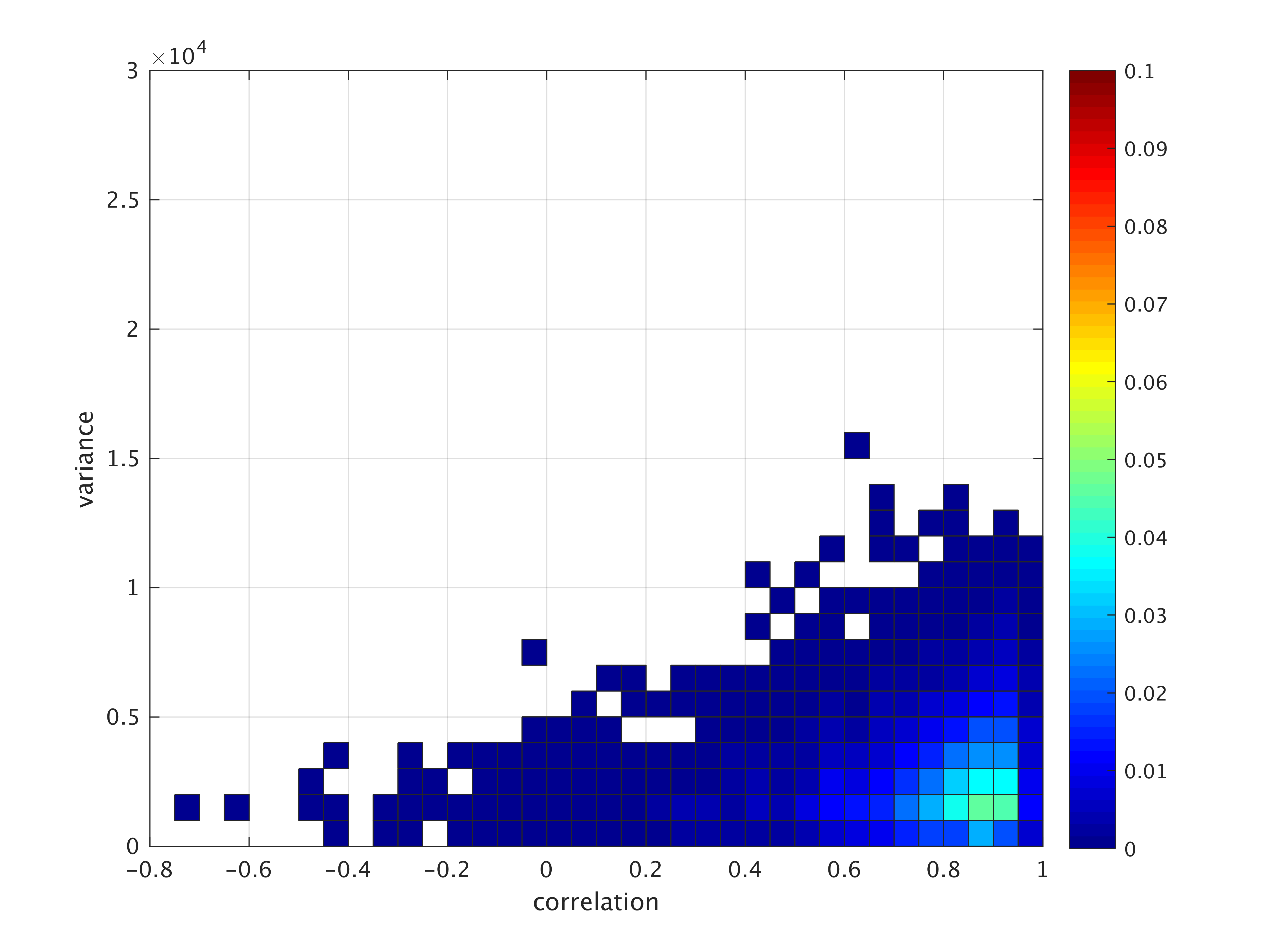 LMDZ150 en 3 parties de 80 ans:JJA (bord est)Year1- Year80 (day1:day7200)Year36 – Year115 (day3151:day10261)Year71 – Year150 (day6301:day13500)Objectif: vérifier la stabilité de simulationBi-histogramme (en pourcentage)
LMDZ80 est (jja)
LMDZ150 est 
(jja, 1-80)
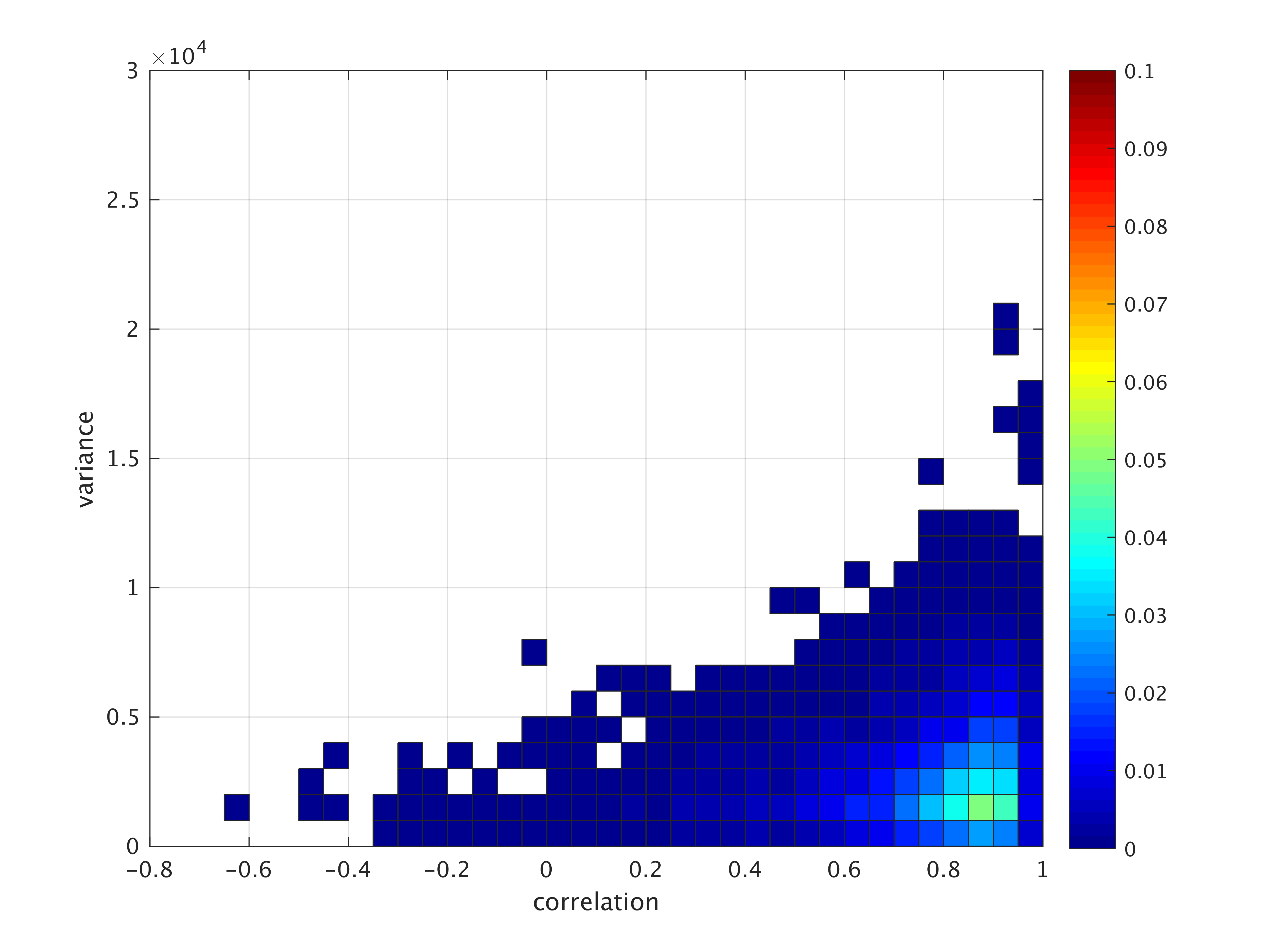 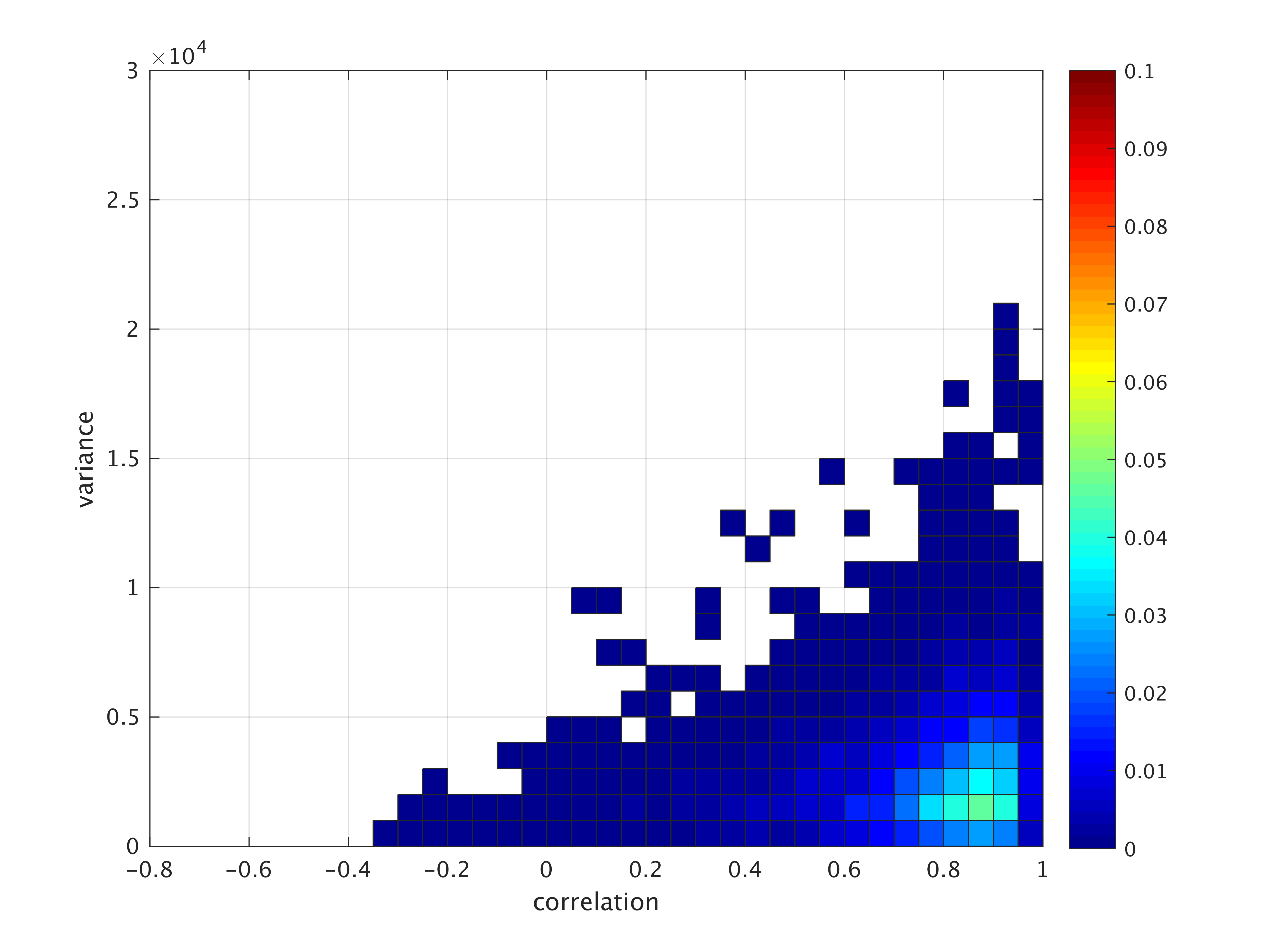 LMDZ150 est 
(jja, 71-150)
LMDZ150 est 
(jja, 36-115)
66
[Speaker Notes: Haut (droit) Bas (gauche et droit) OK]
LMDZ150 en 3 parties de 80 ans:JJA (bord est)Year1- Year80 (day1:day7200)Year36 – Year115 (day3151:day10261)Year71 – Year150 (day6301:day13500)Objectif: vérifier la stabilité de simulationBi-histogramme après le logarithme
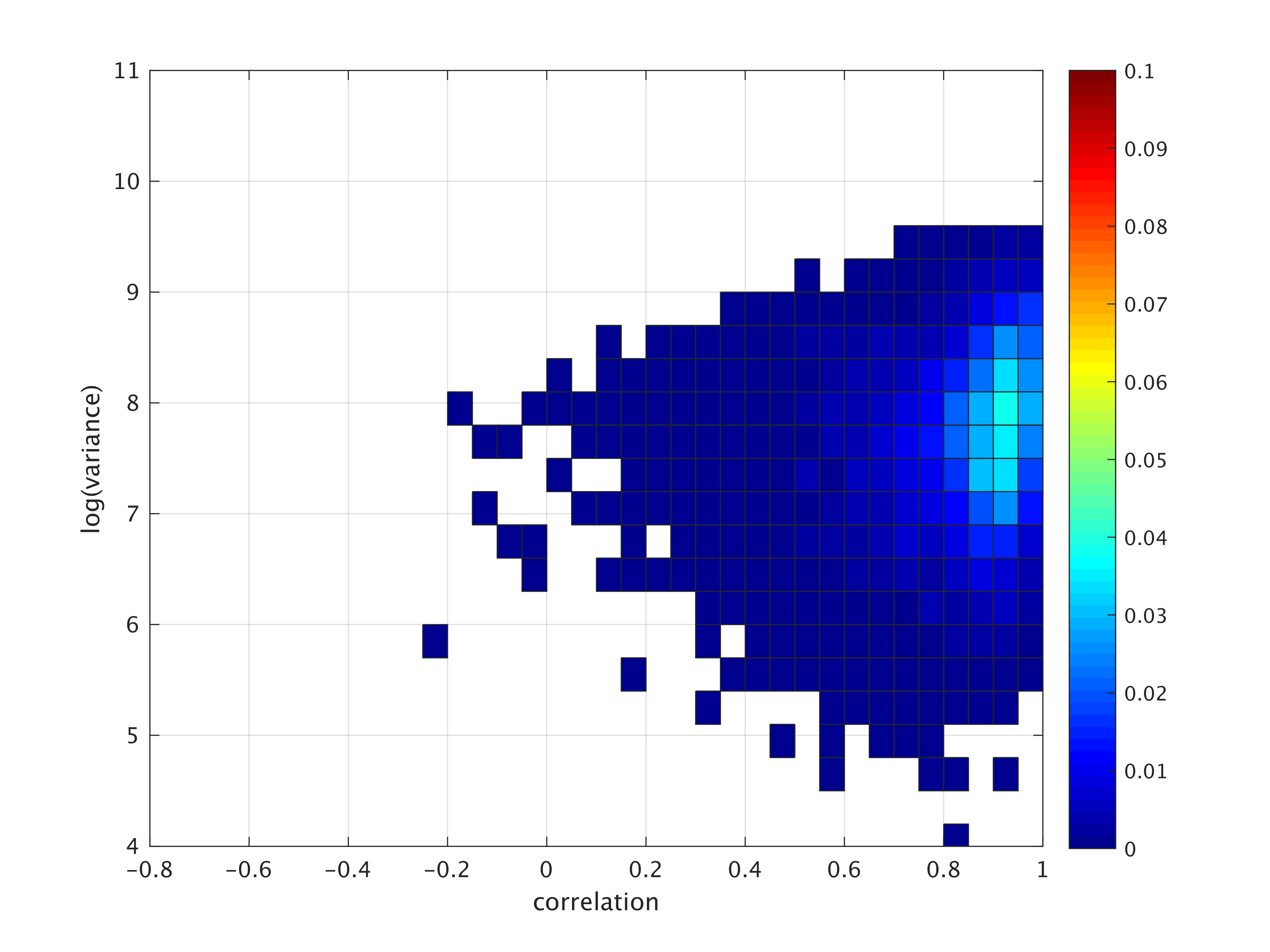 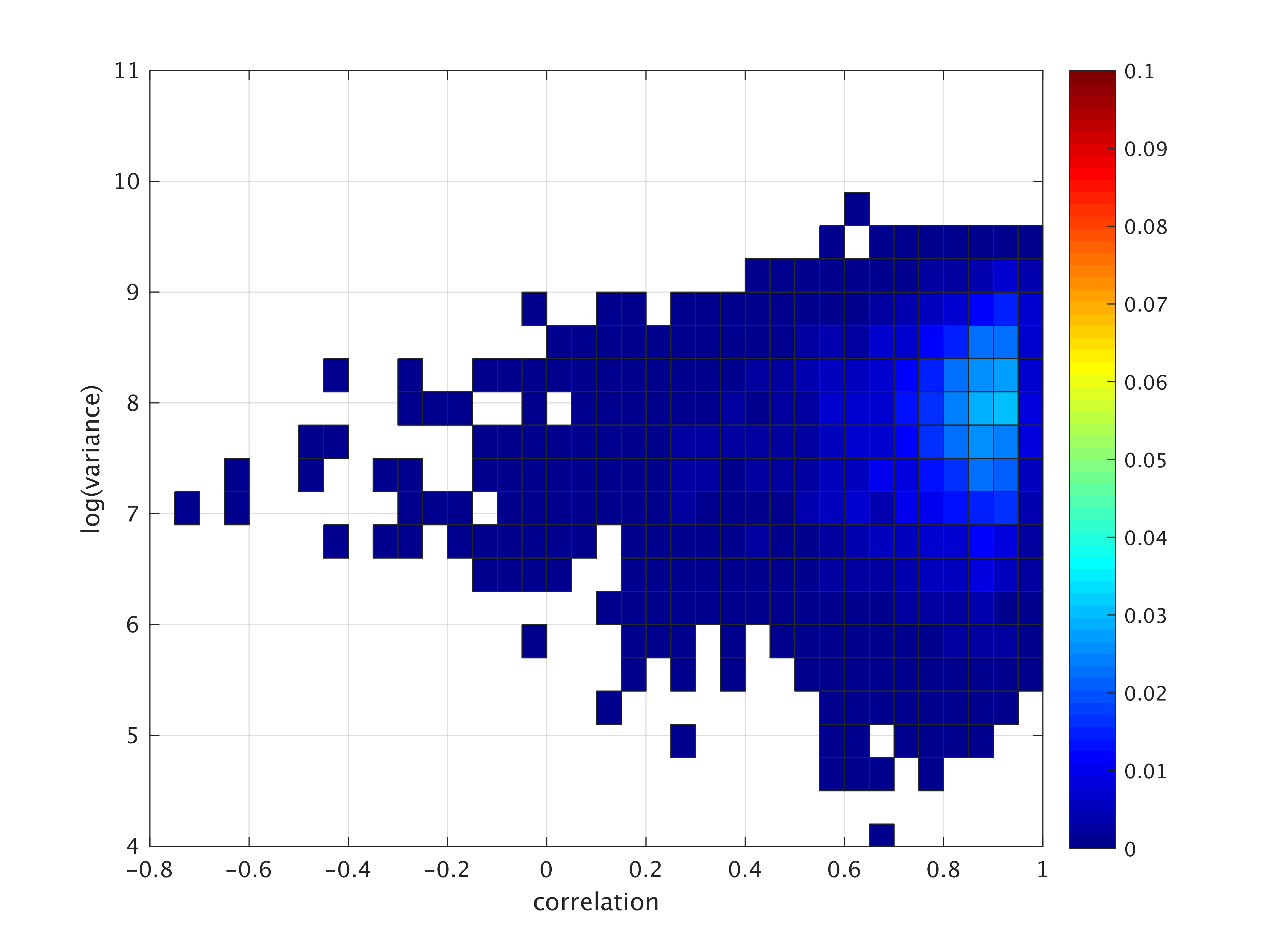 LMDZ80 est (jja)
LMDZ150 est 
(jja, 1-80)
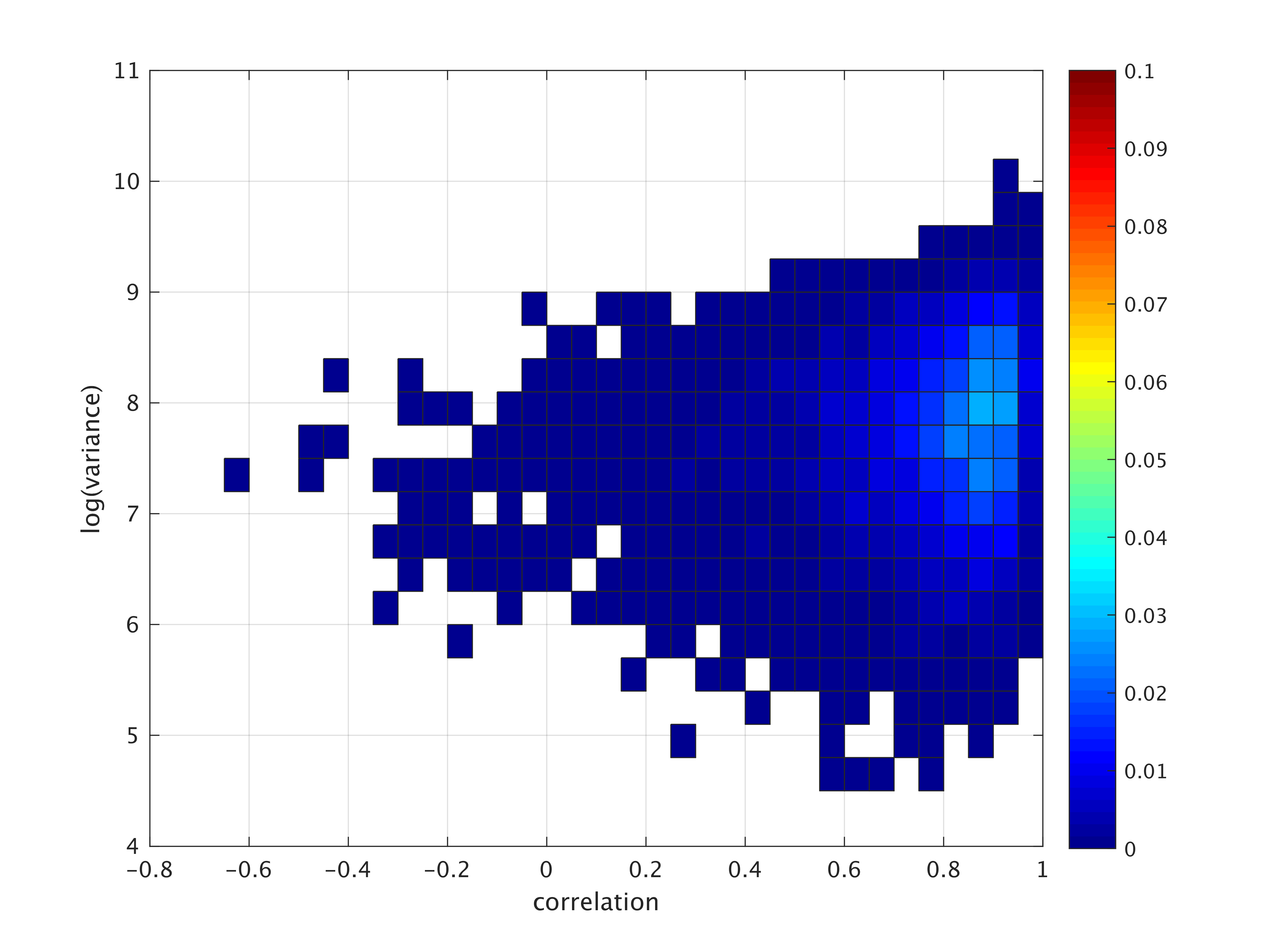 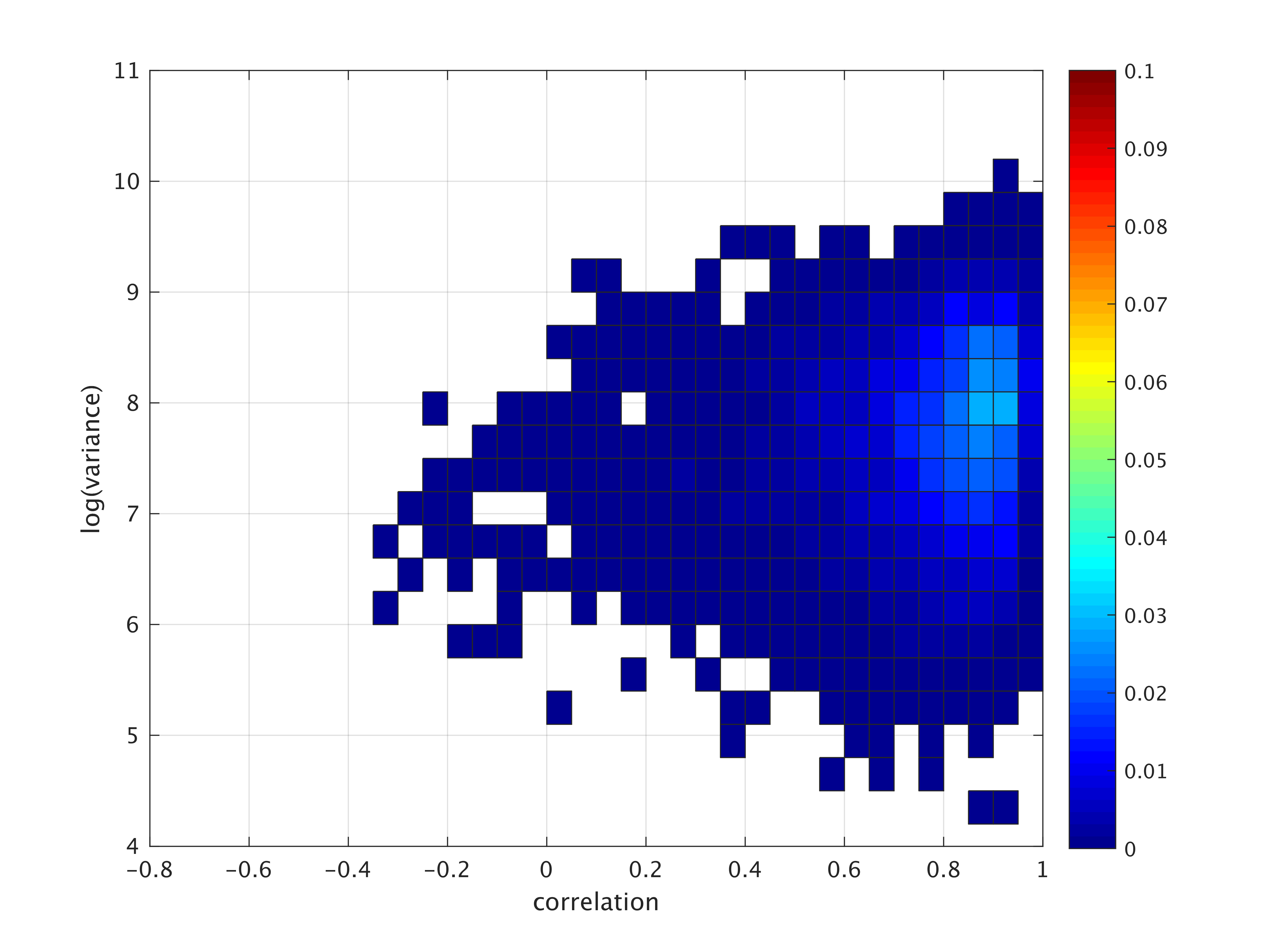 LMDZ150 est 
(jja, 36-115)
LMDZ150 est 
(jja, 71-150)
67
[Speaker Notes: Haut (droit) Bas (gauche et droit) OK]